«Необыкновенное путешествие по Самаре»
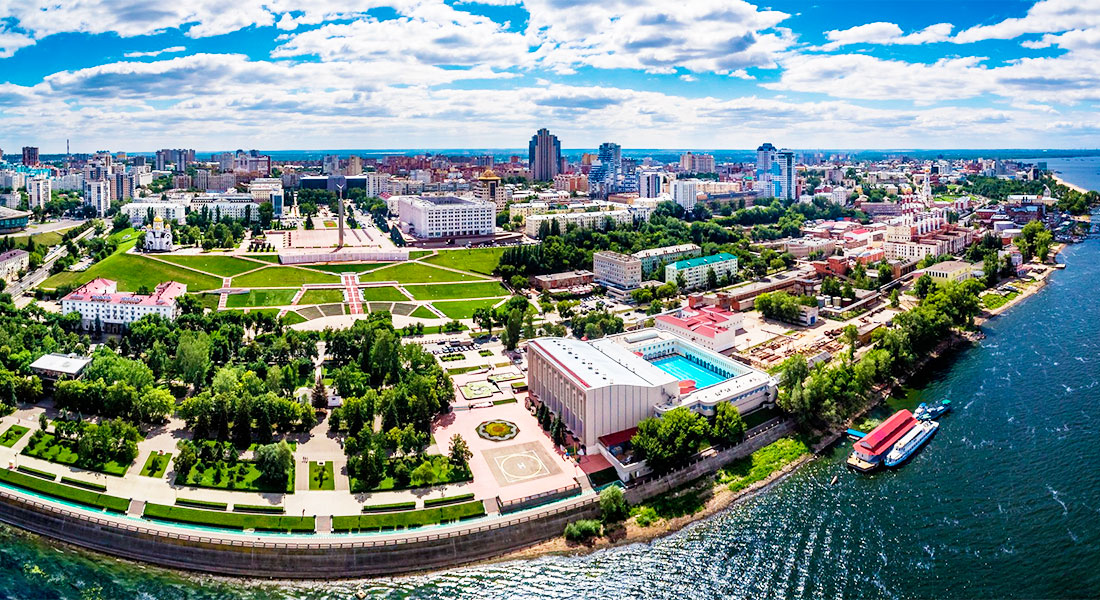 Выполнила
Чегодаева Ю.С.,
учитель - логопед
ГБОУ СОШ №1
СП "Детский сад №8"
Самарская область
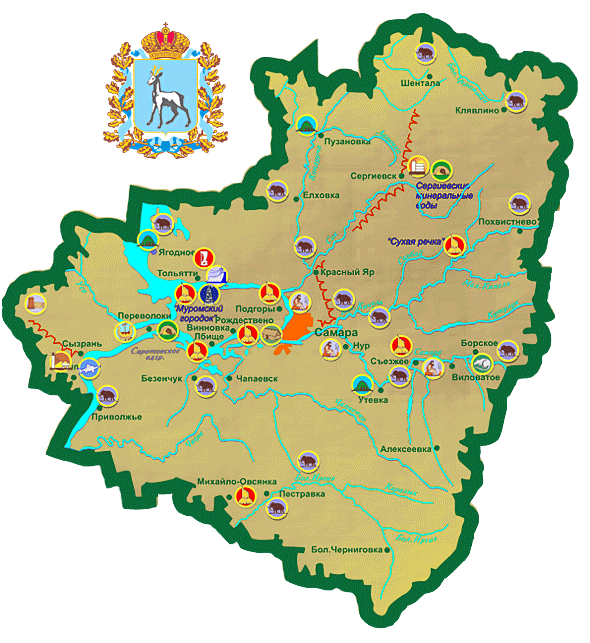 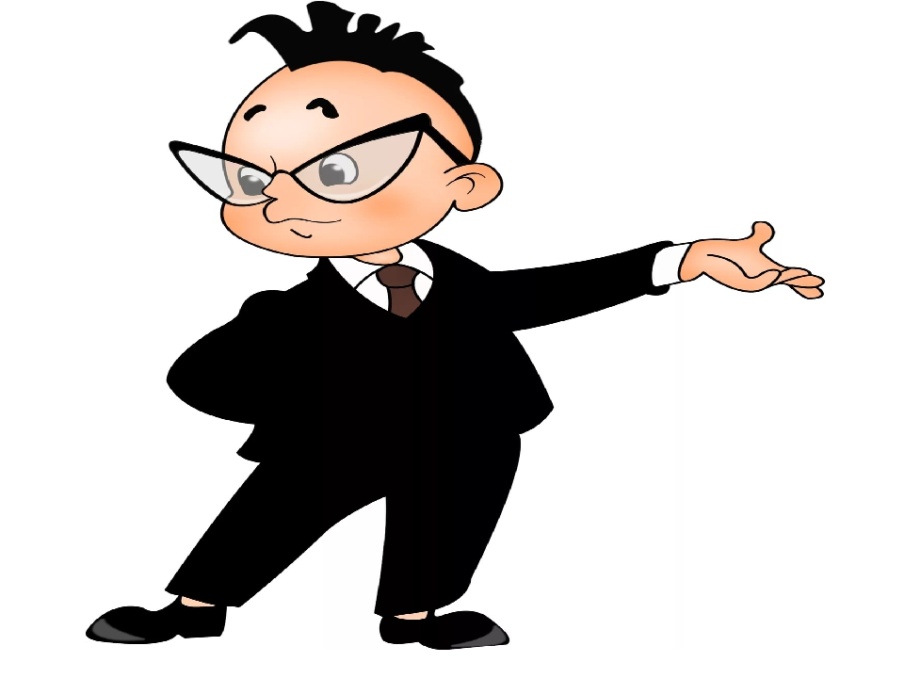 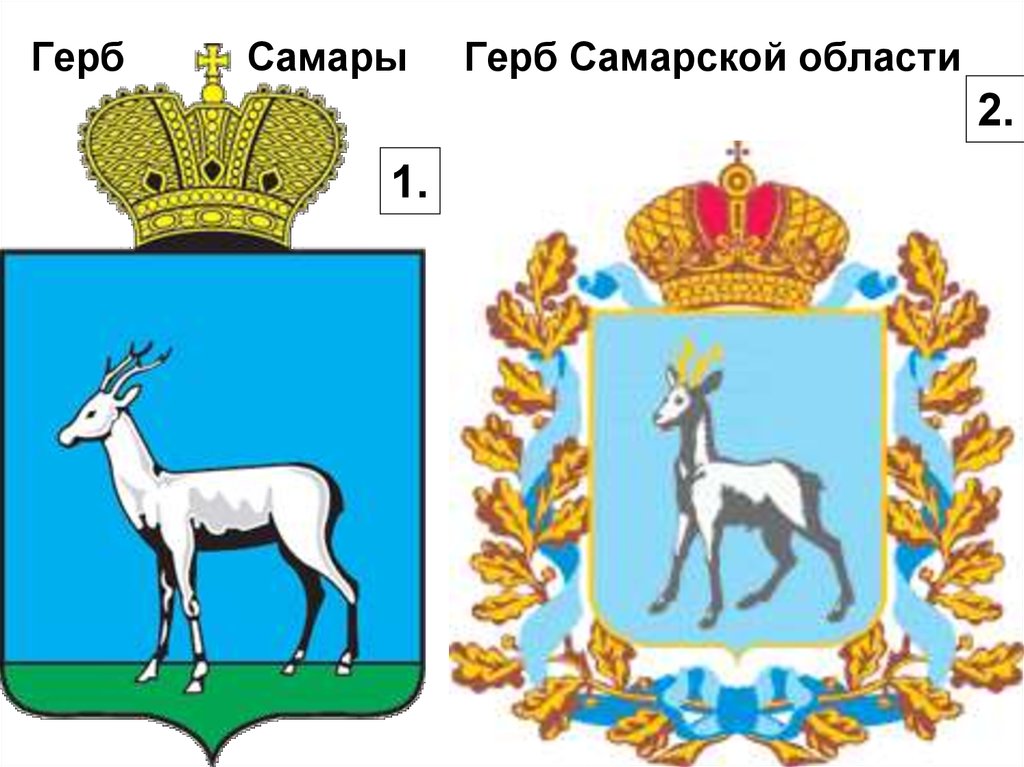 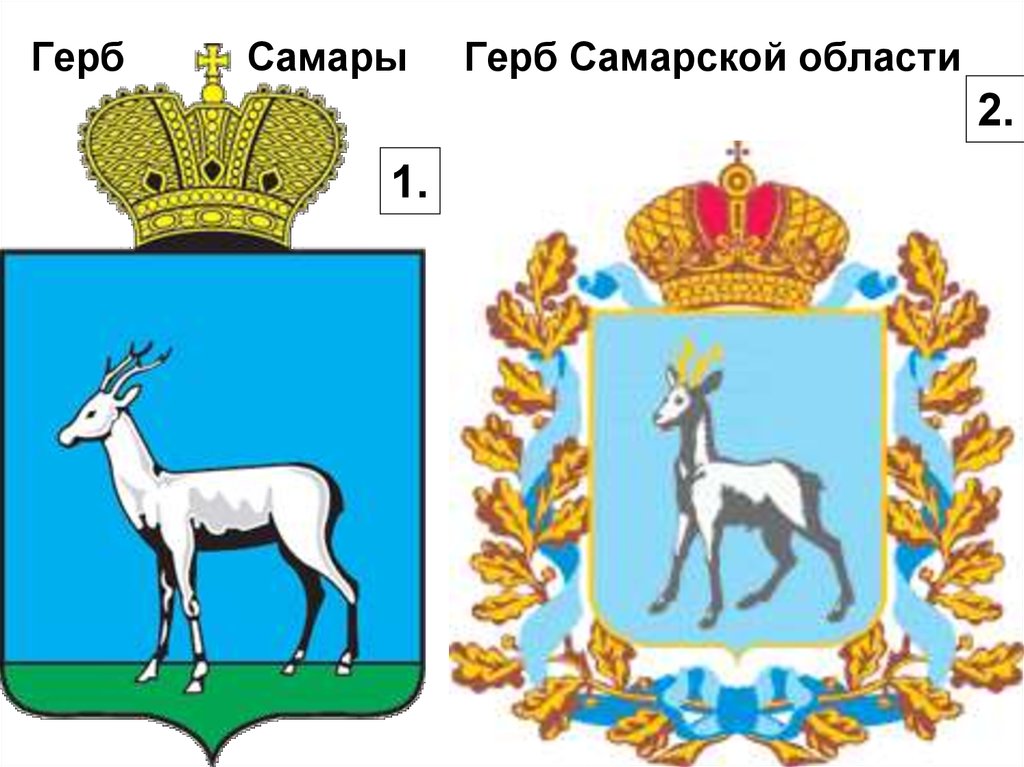 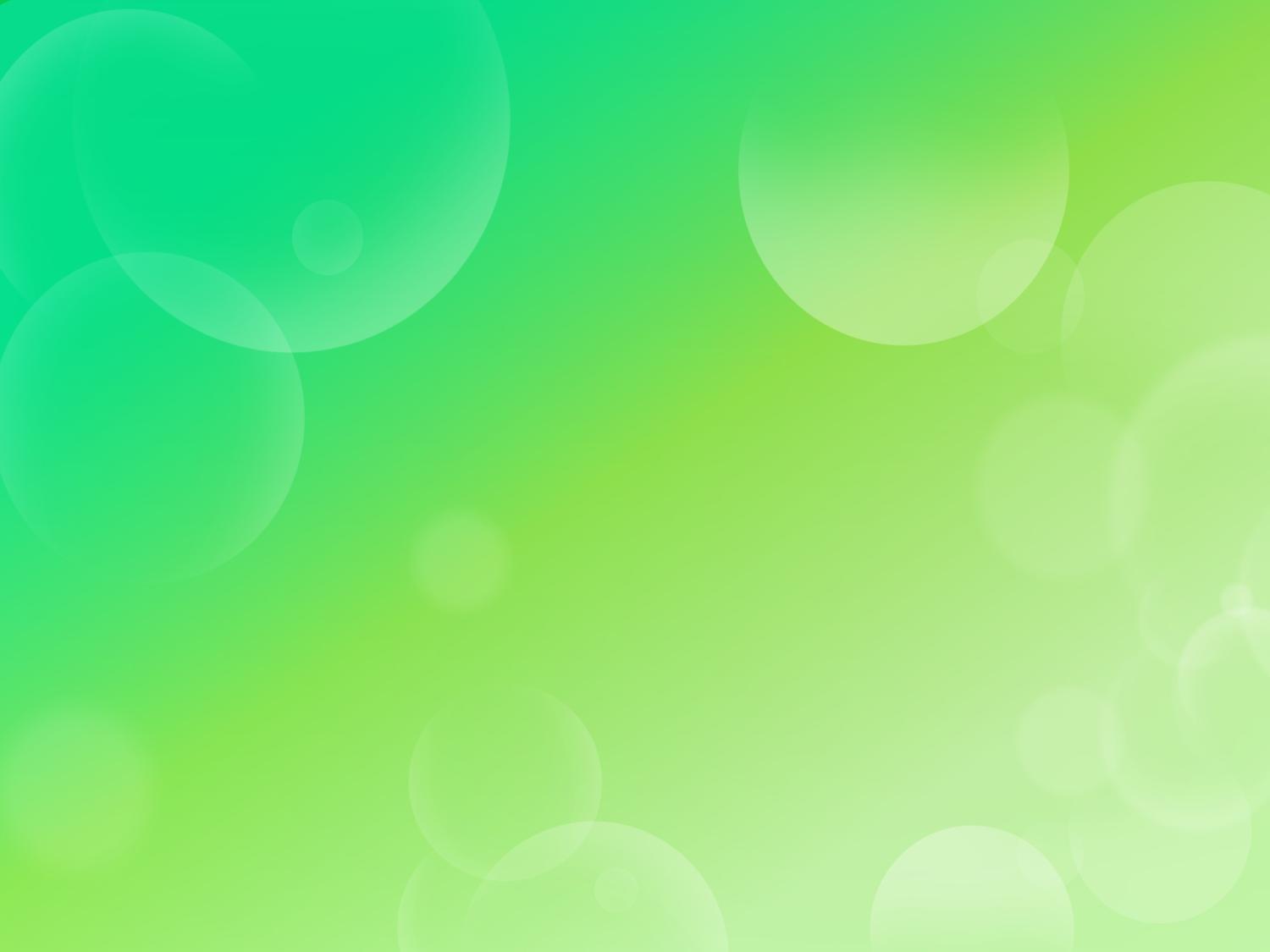 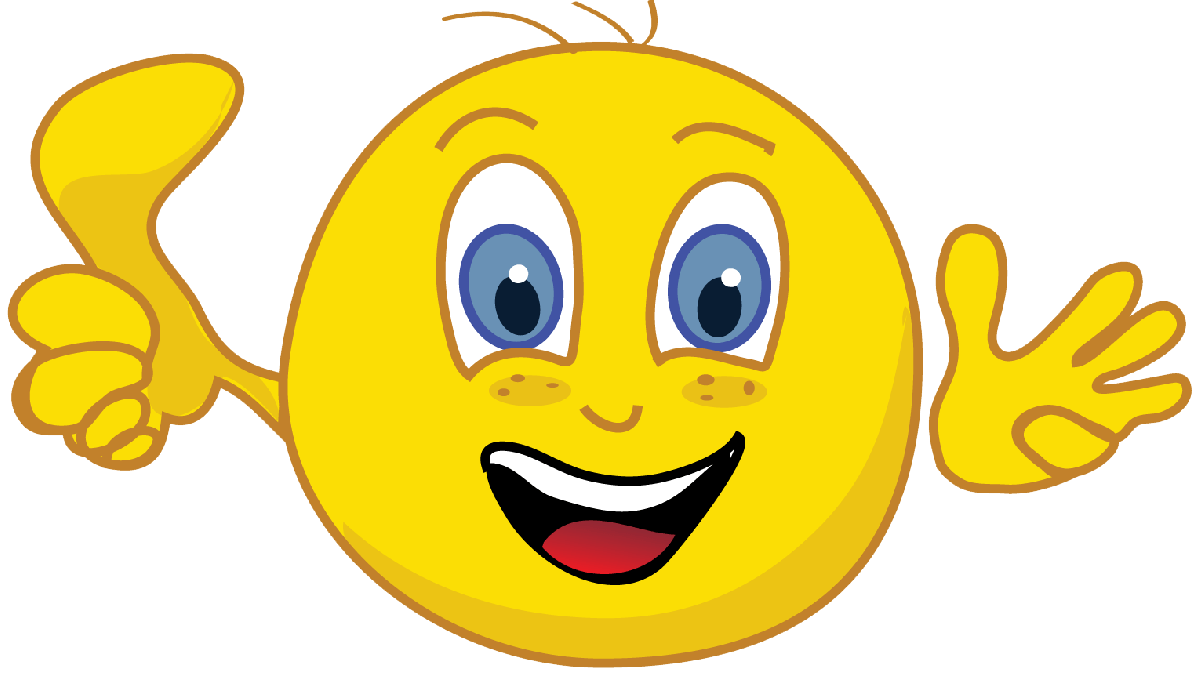 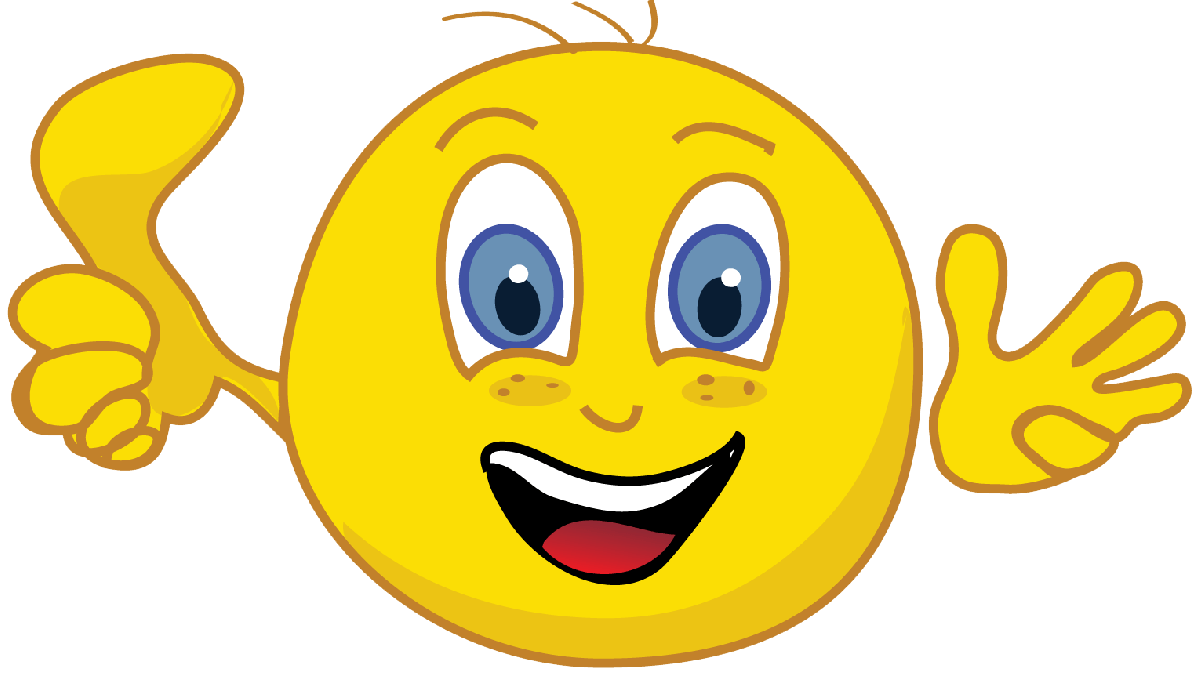 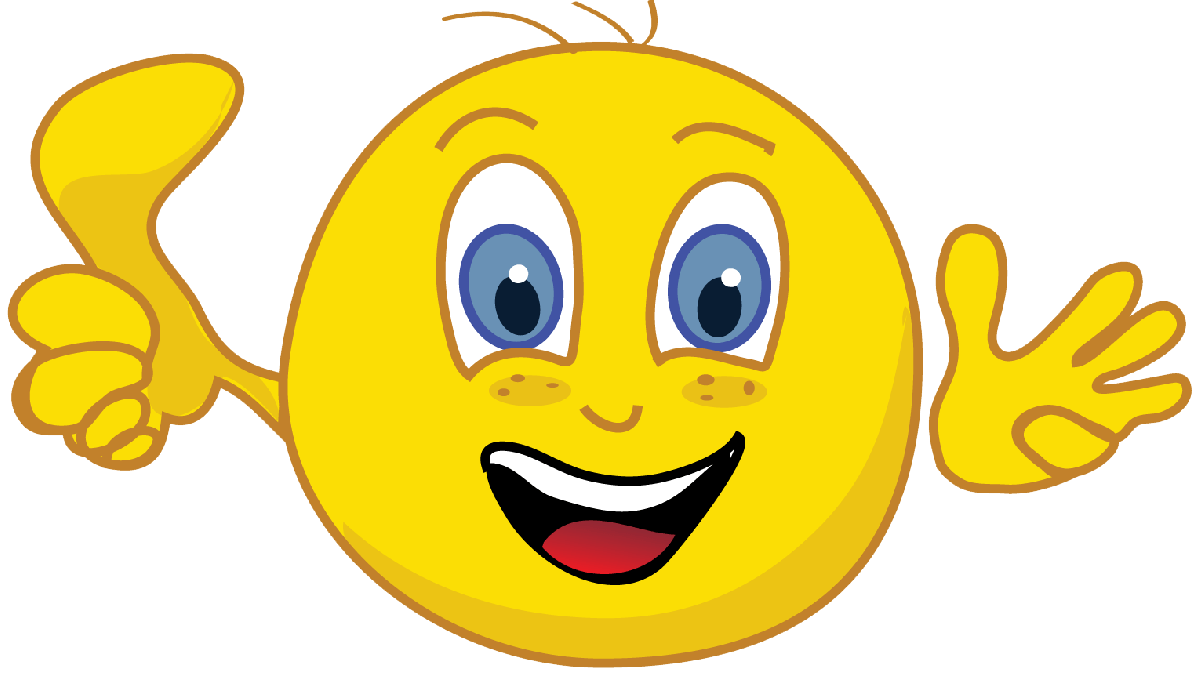 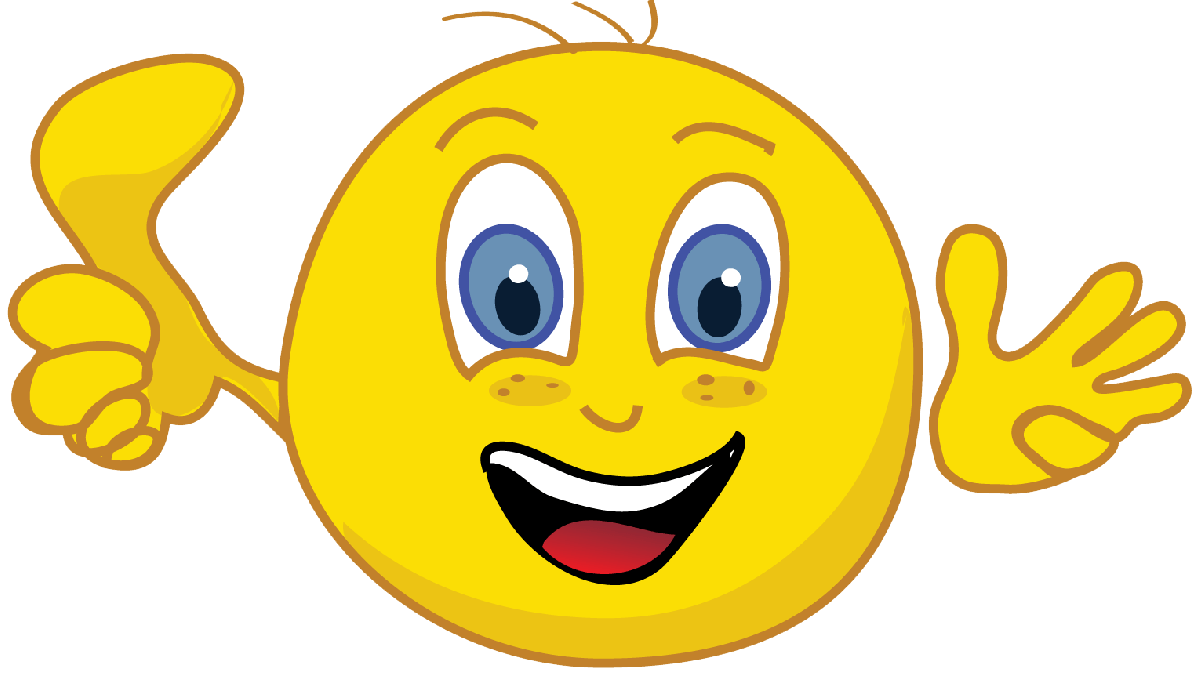 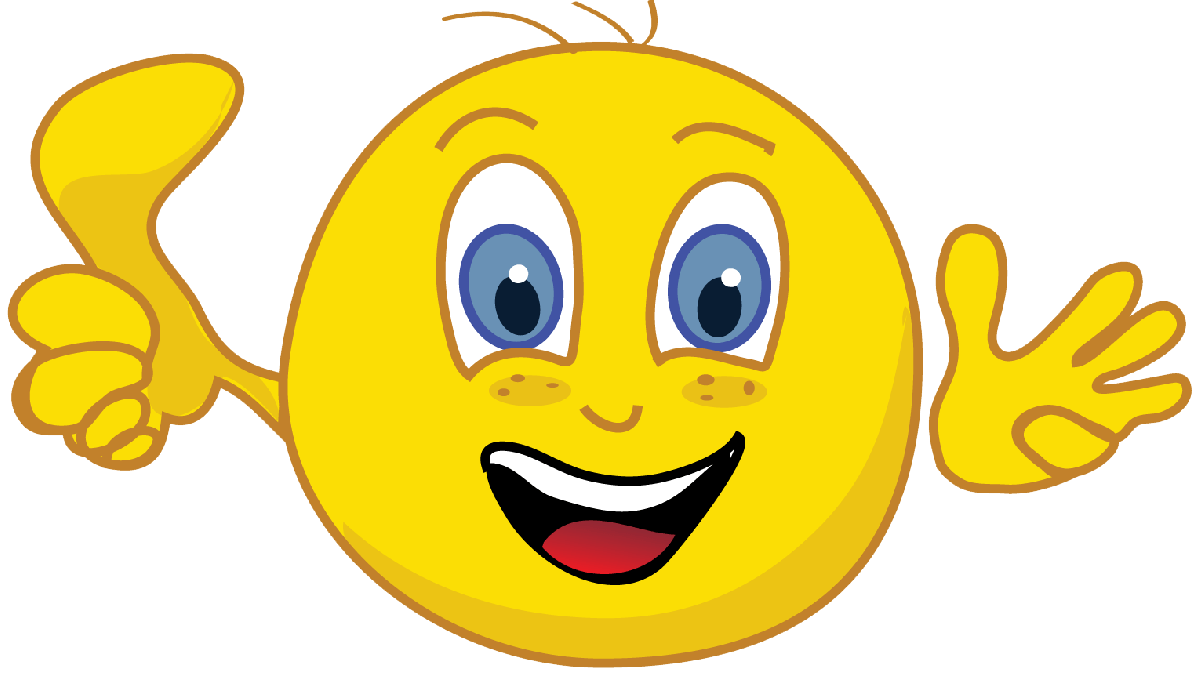 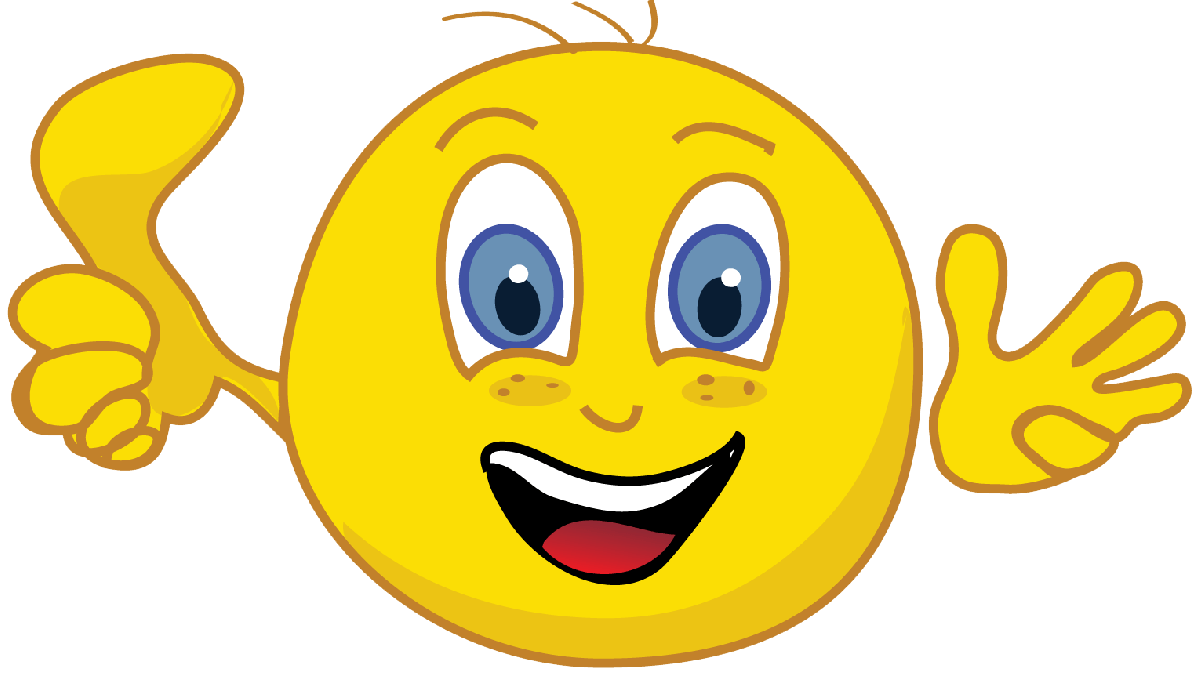 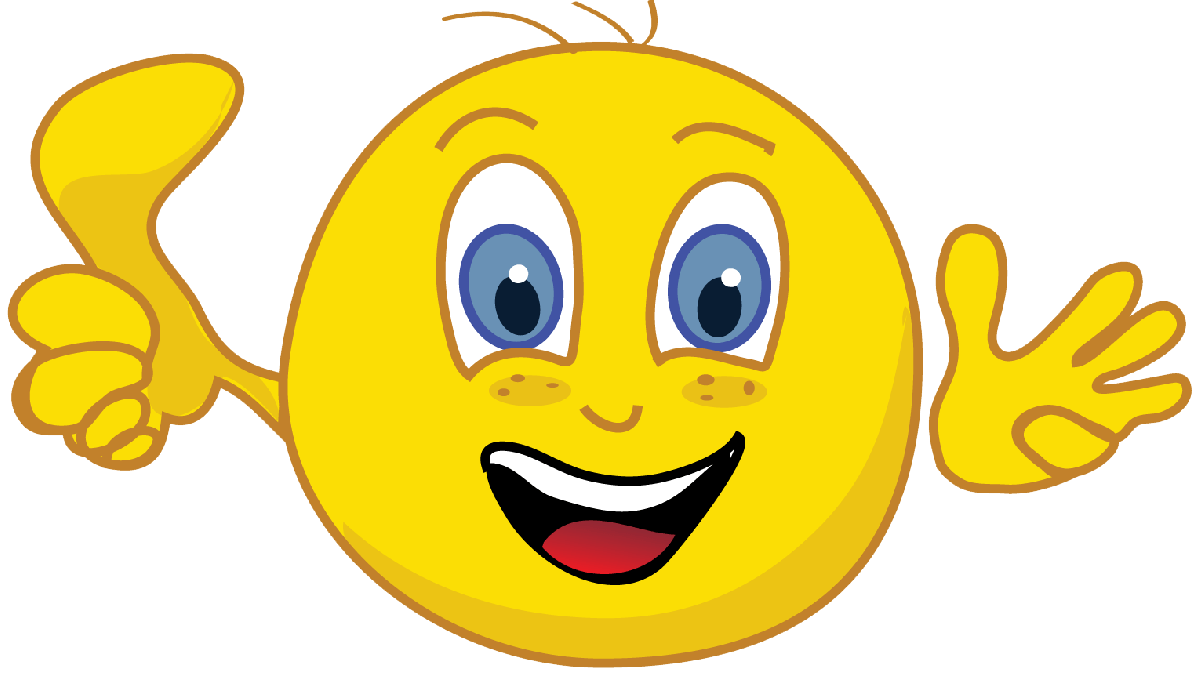 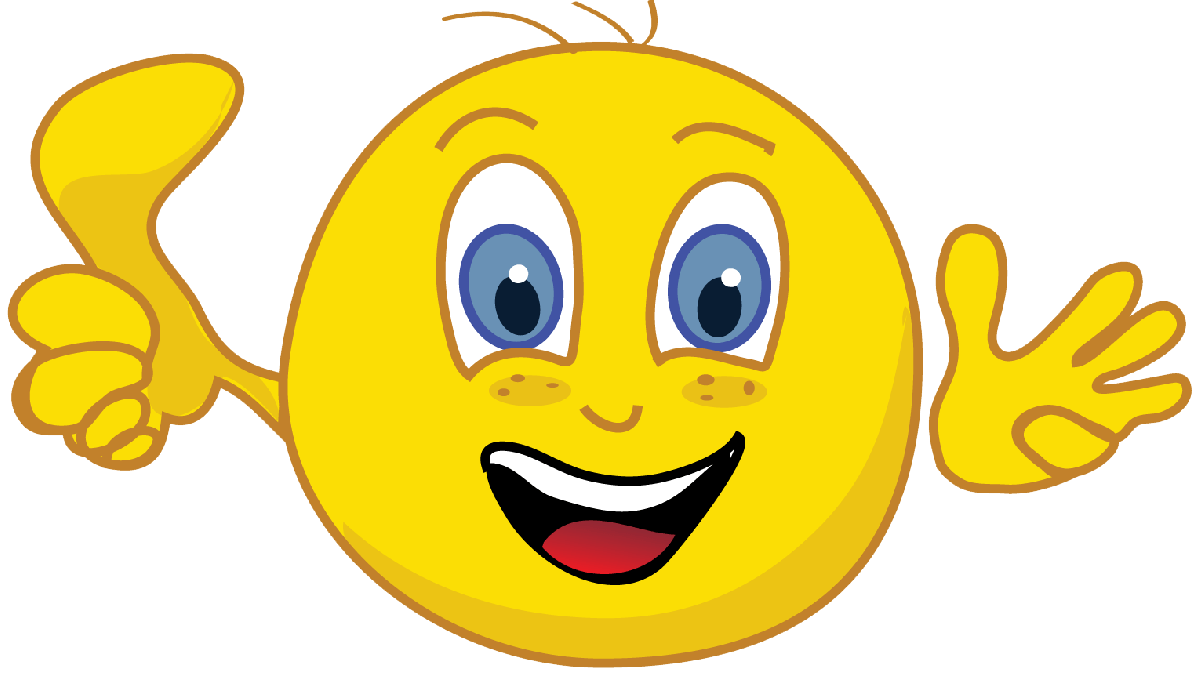 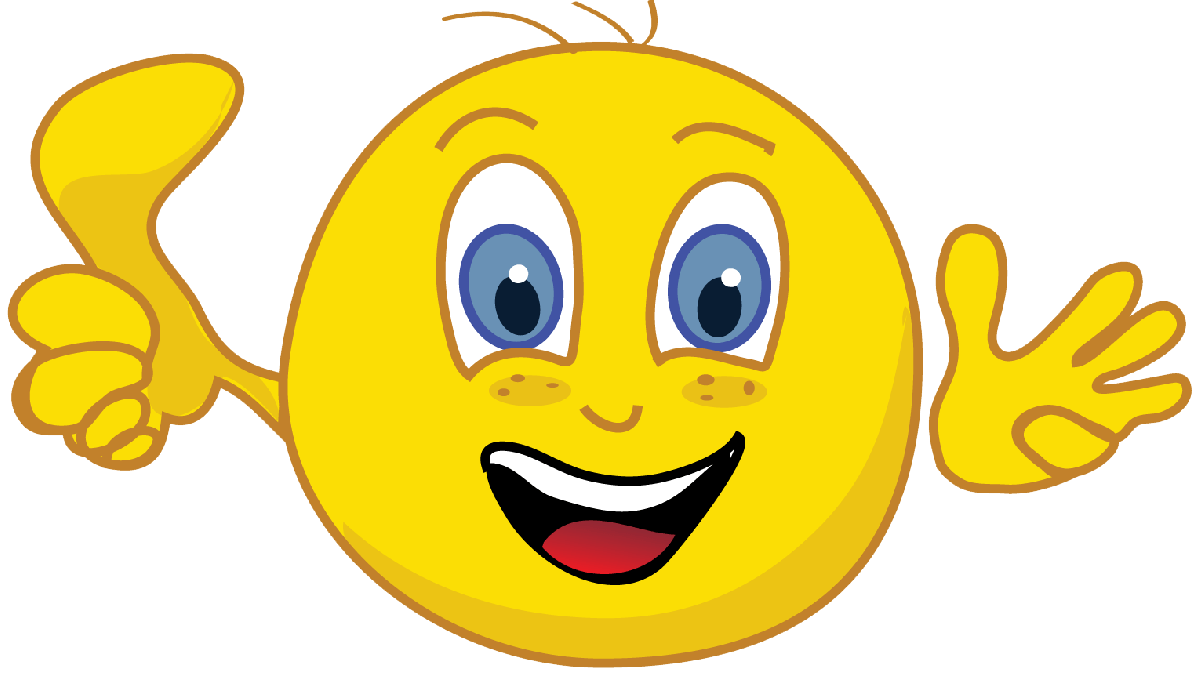 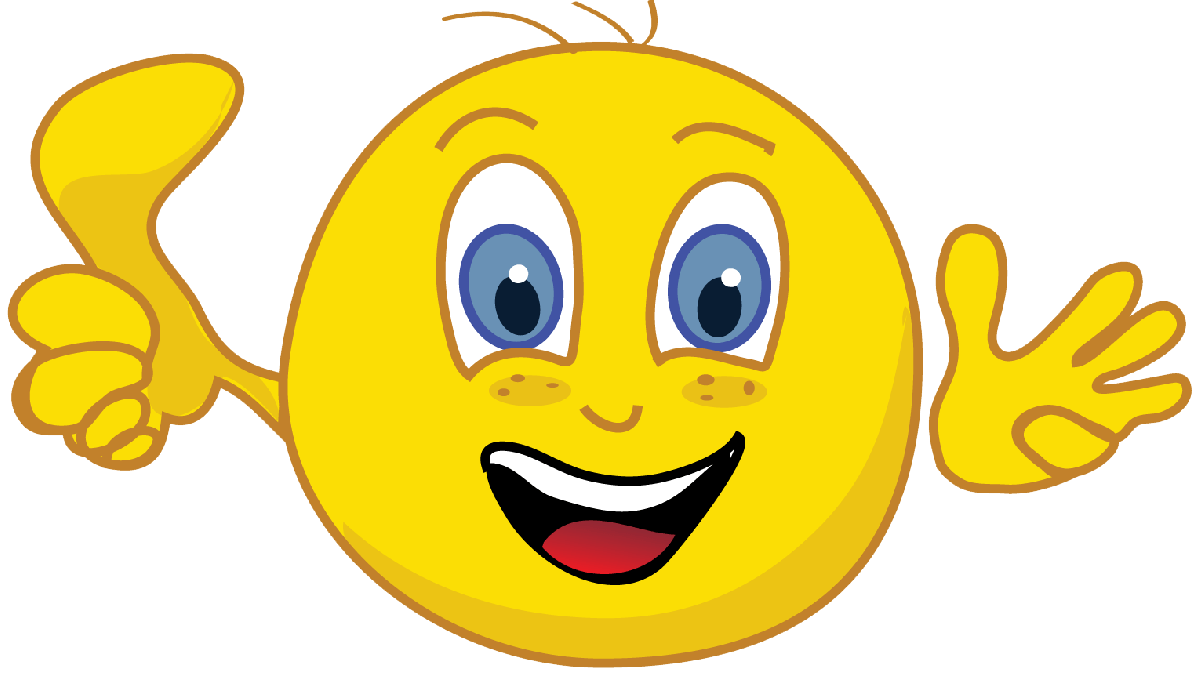 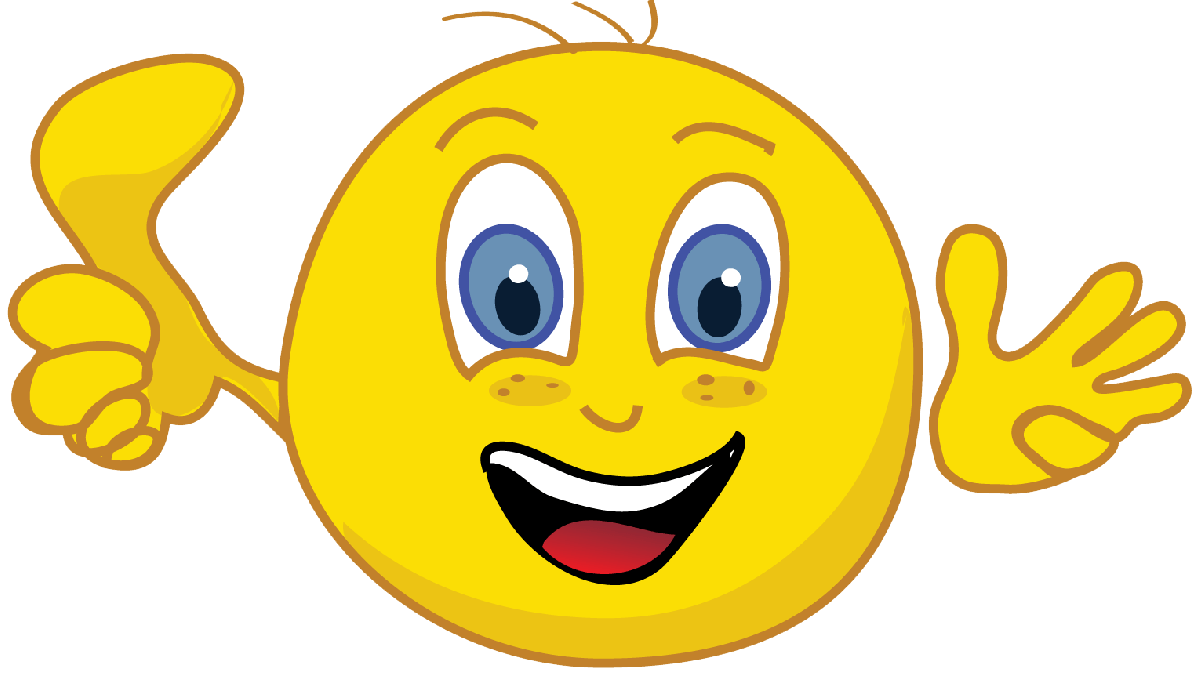 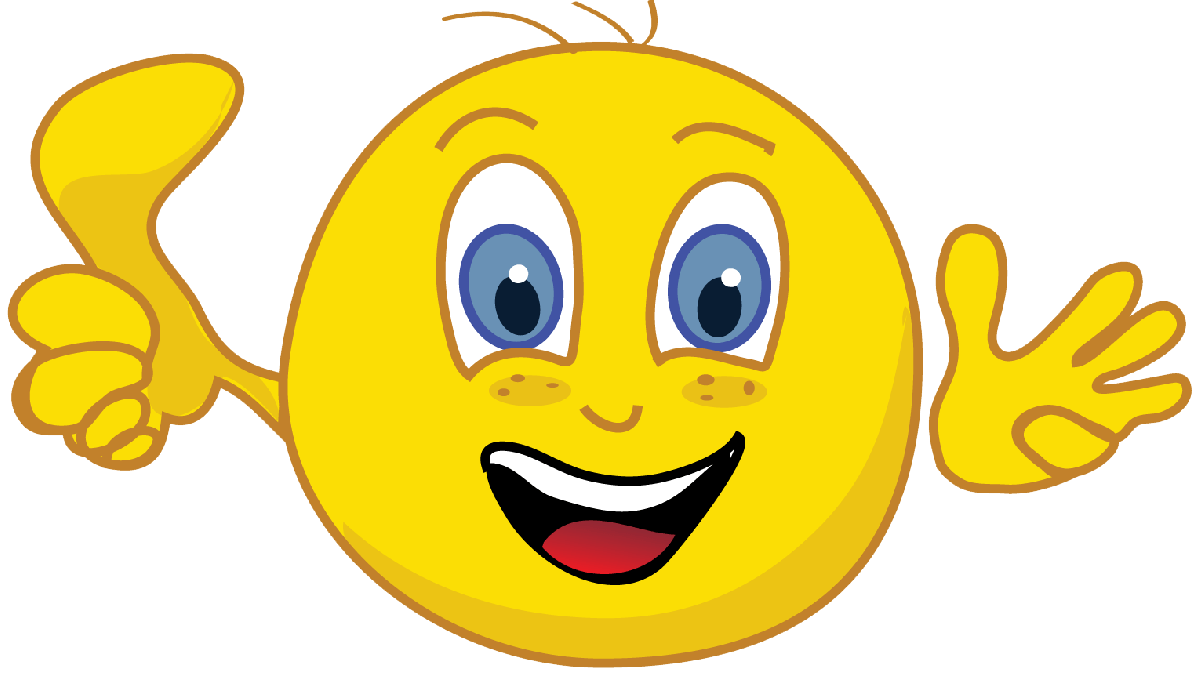 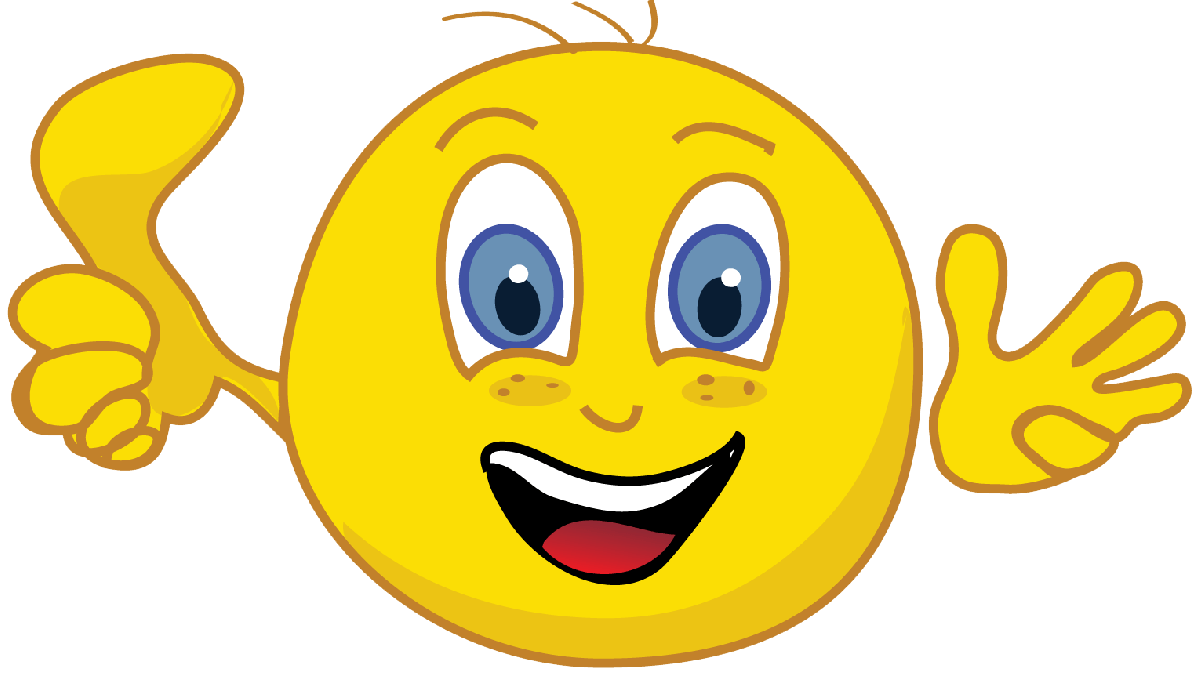 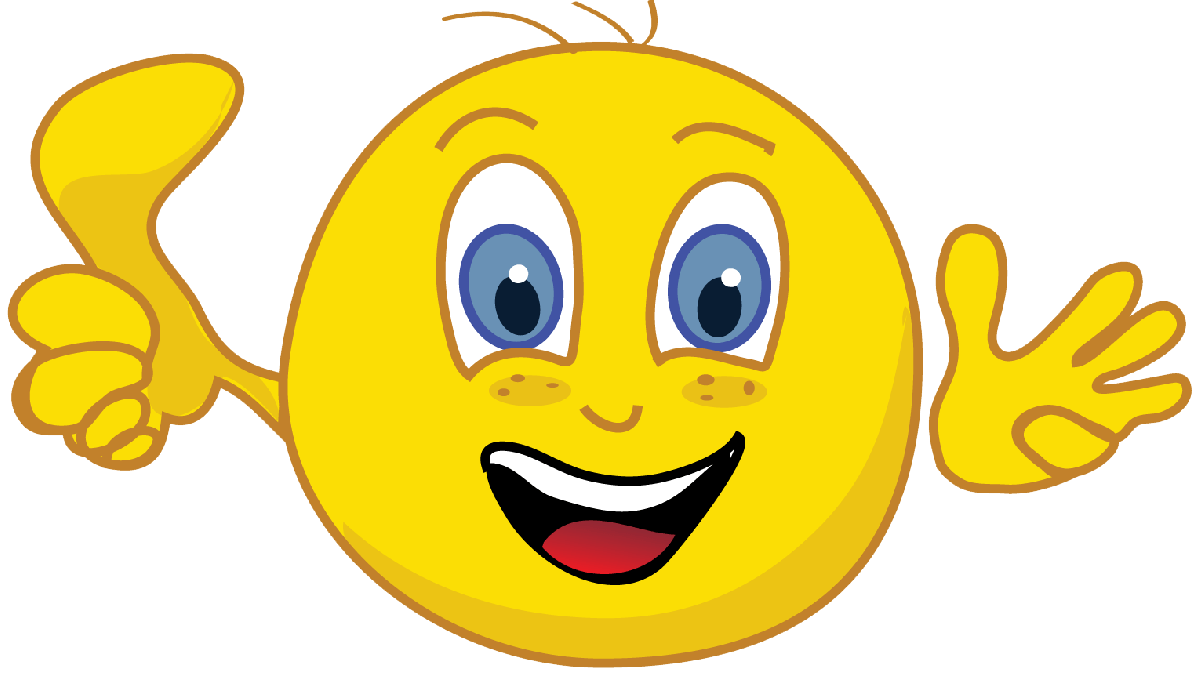 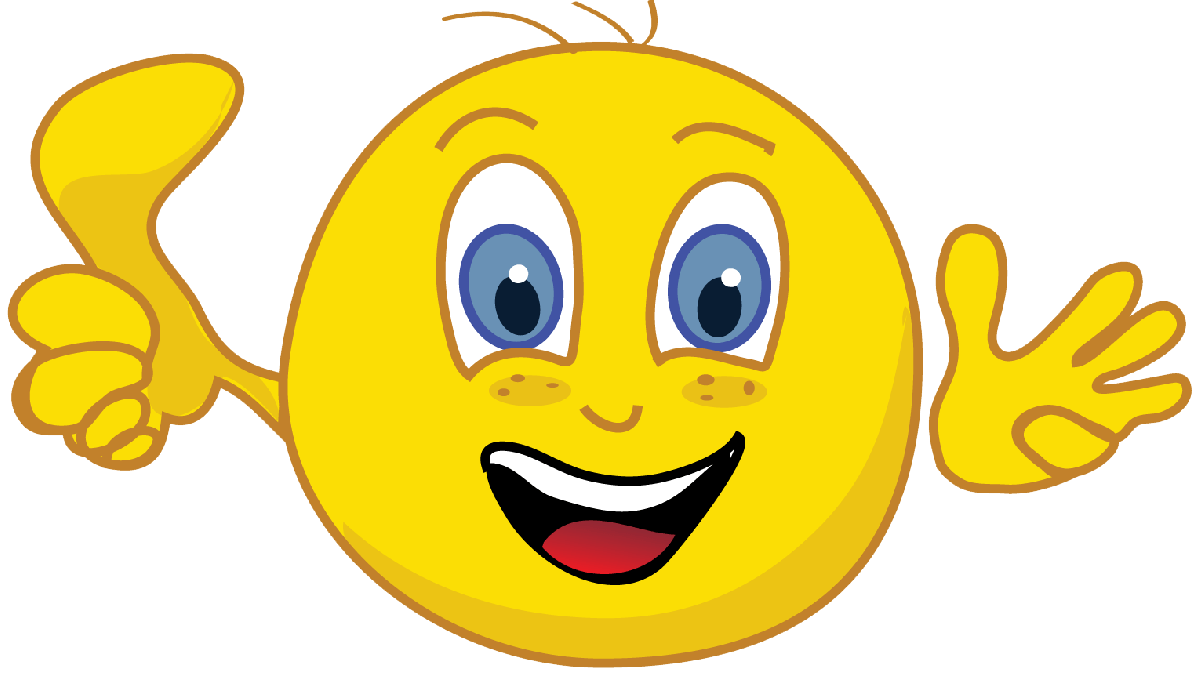 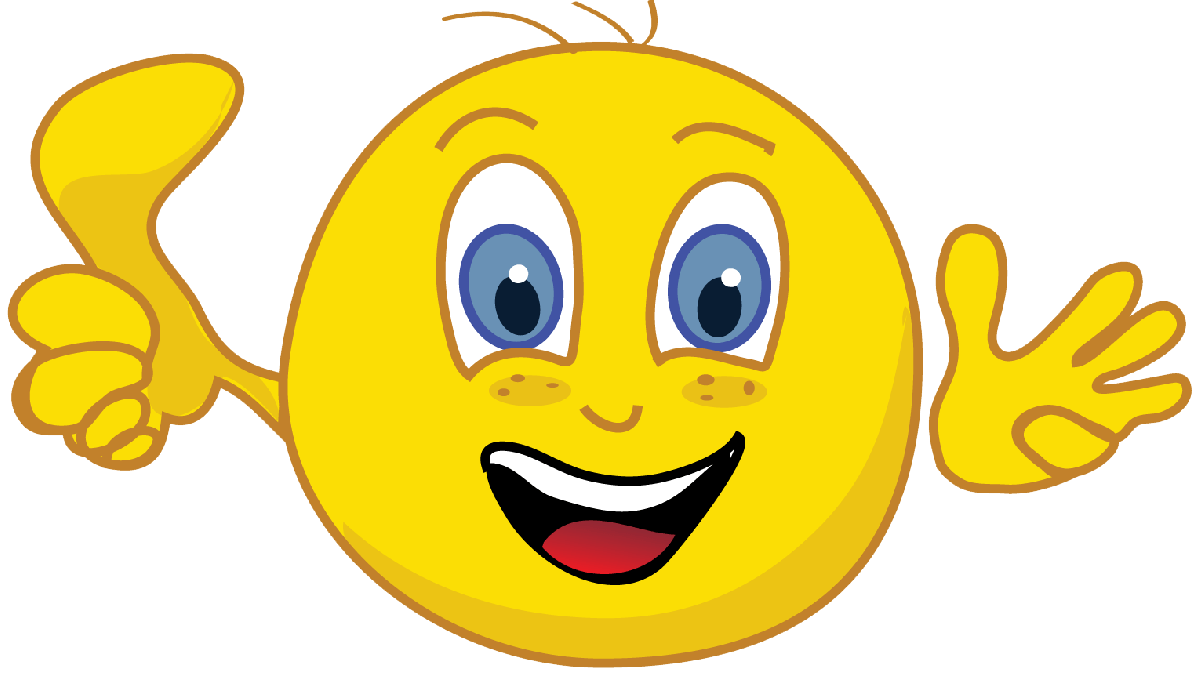 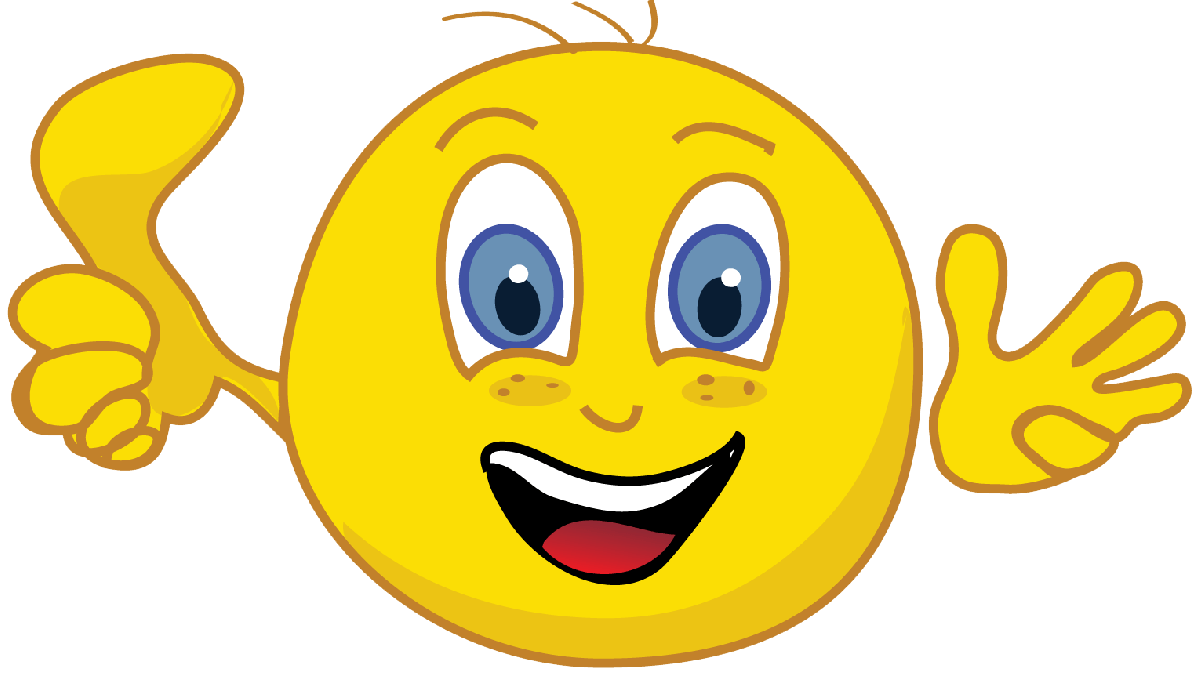 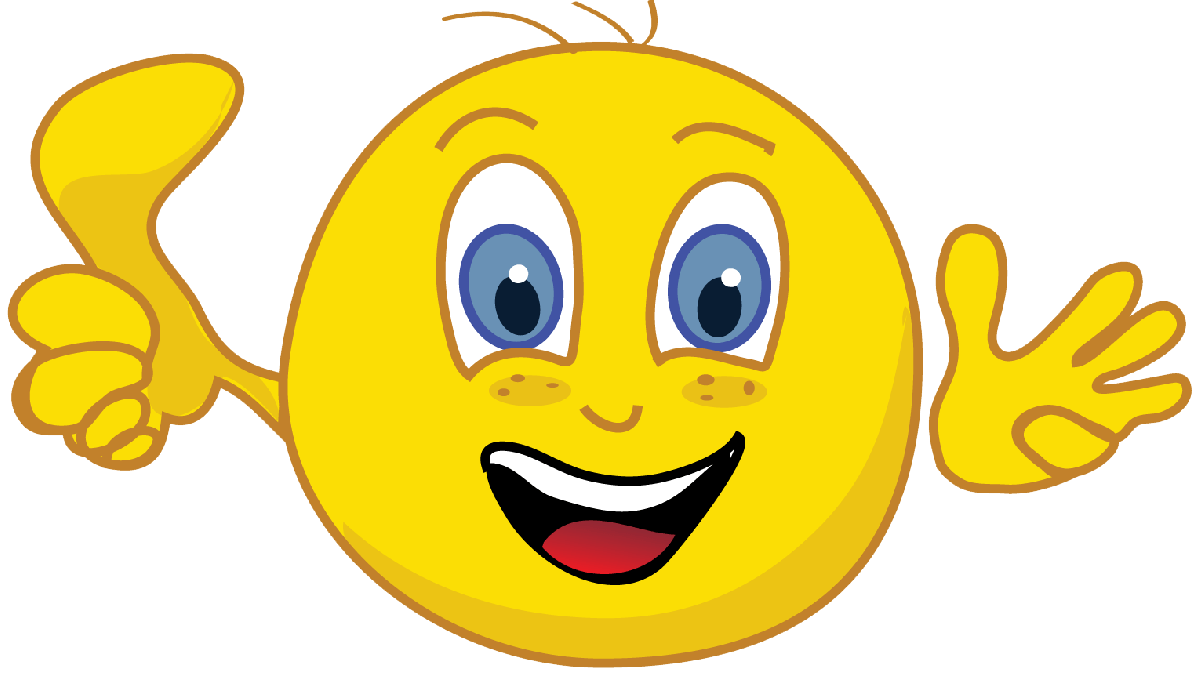 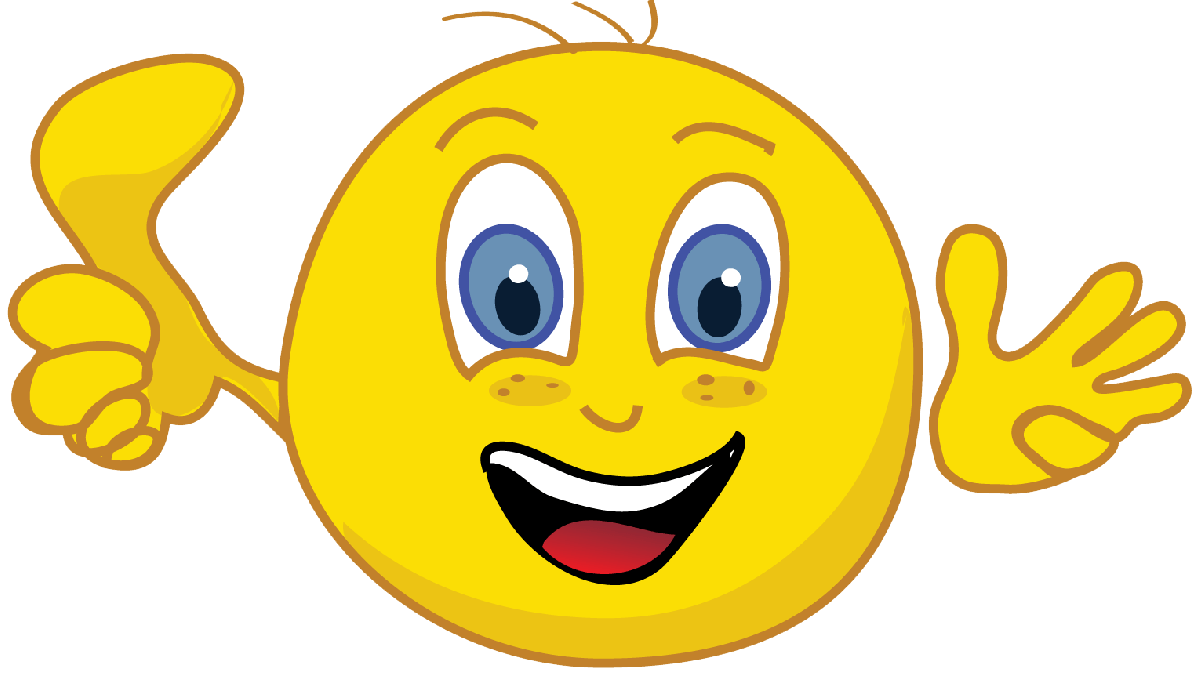 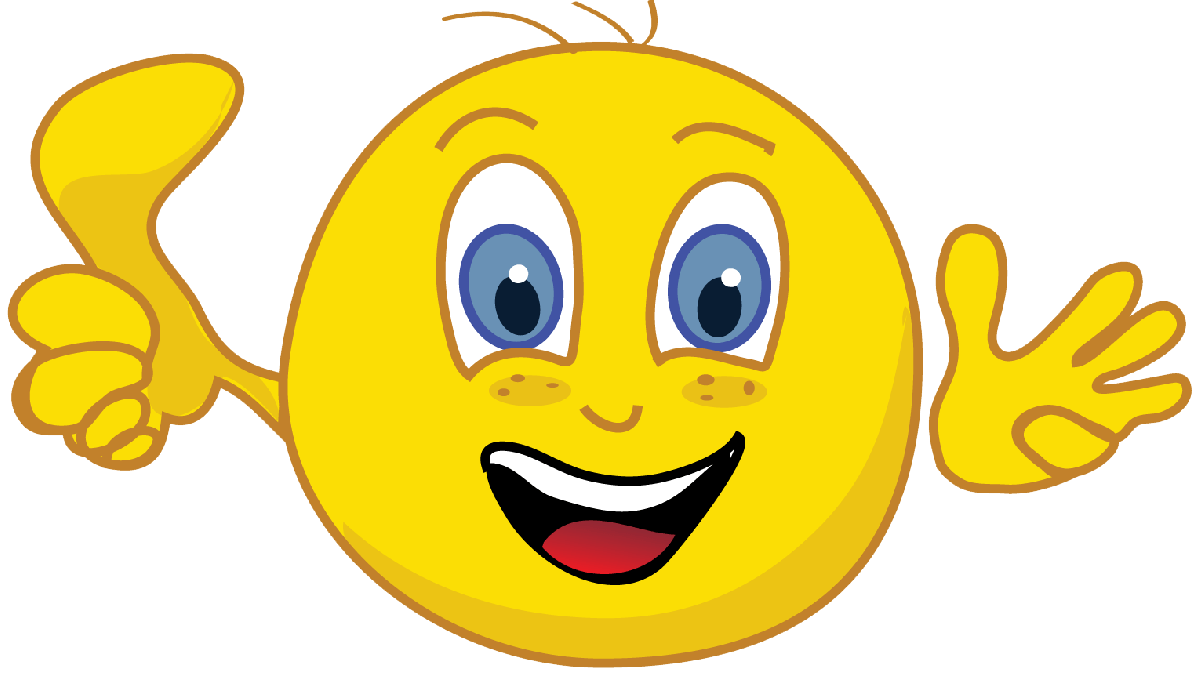 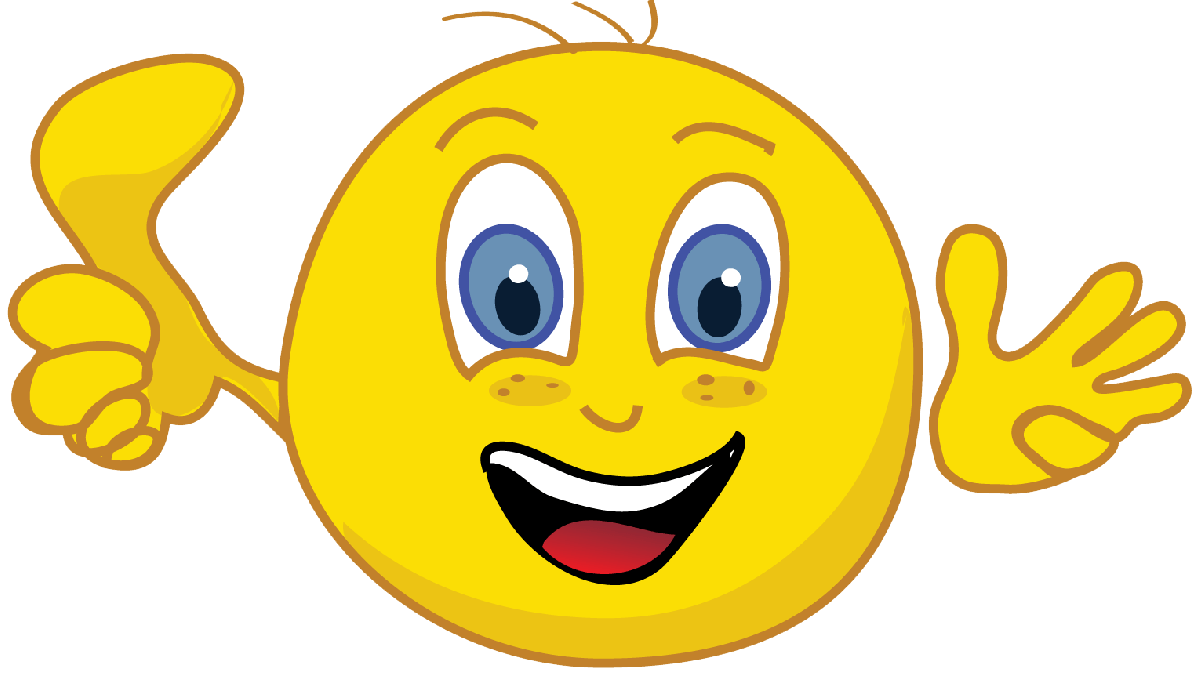 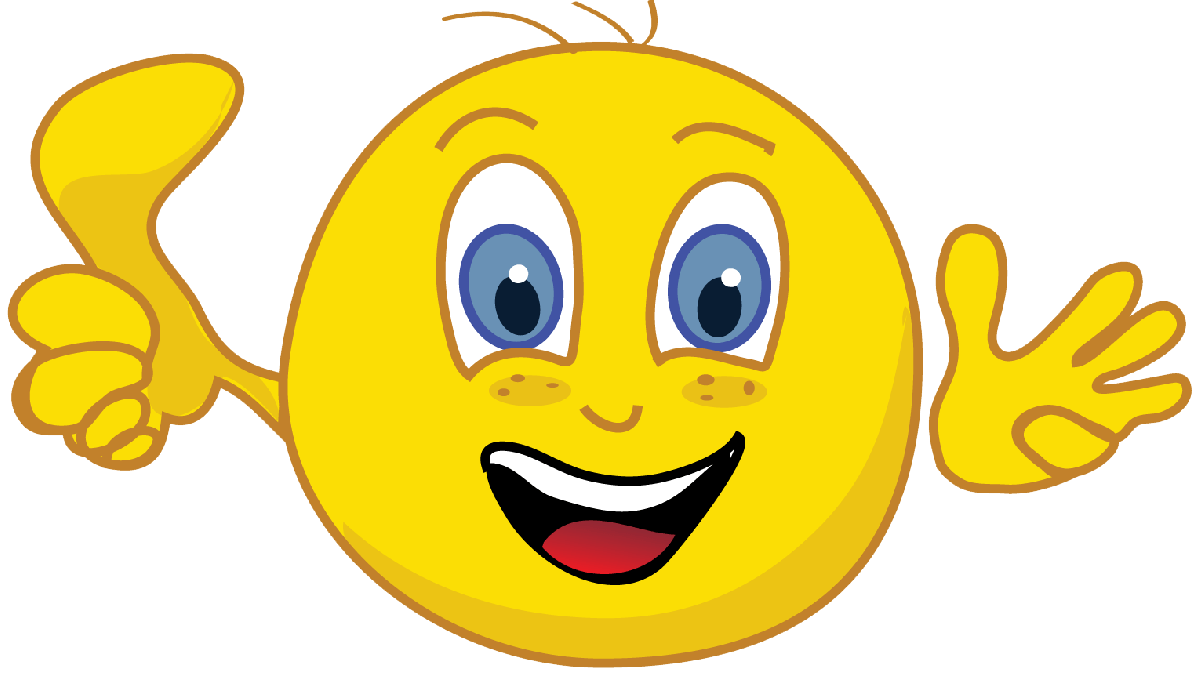 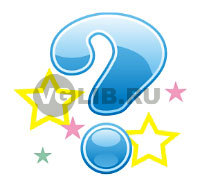 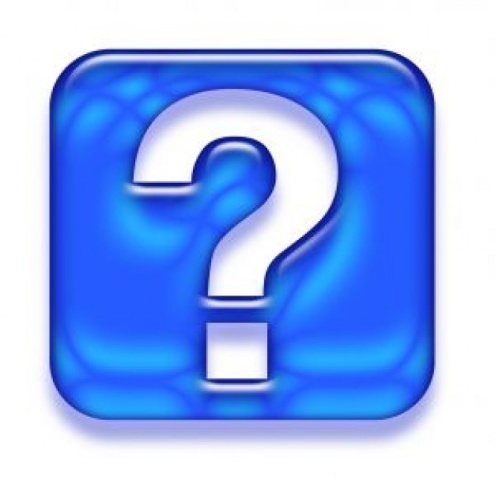 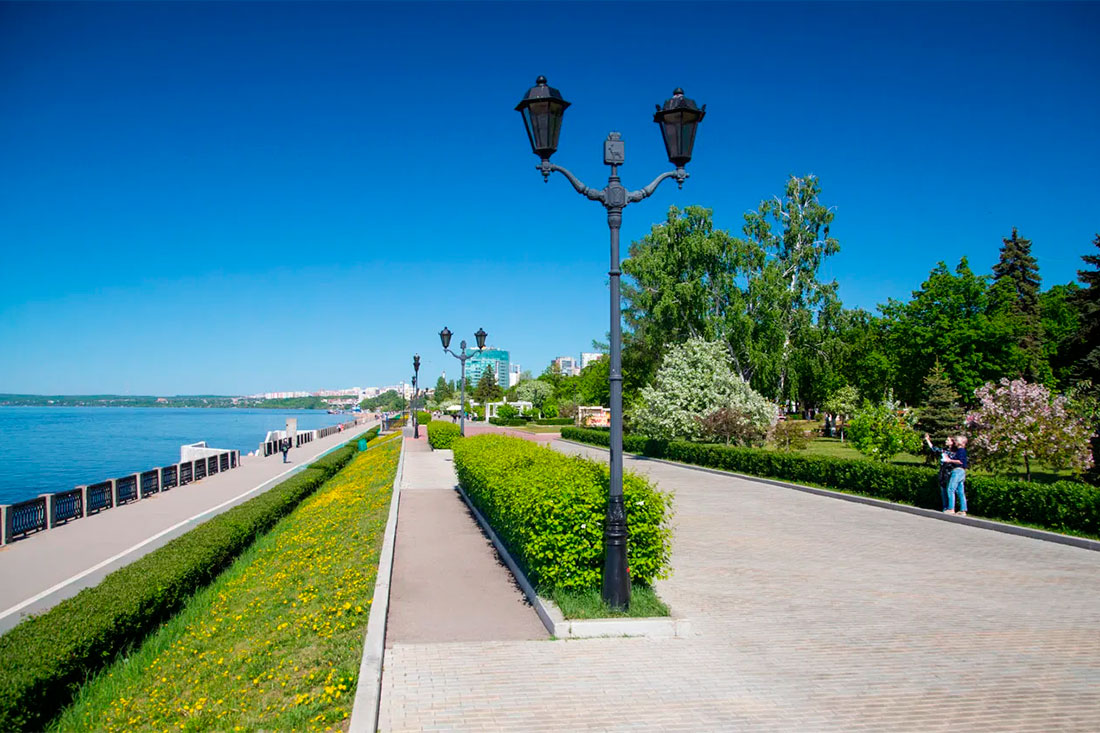 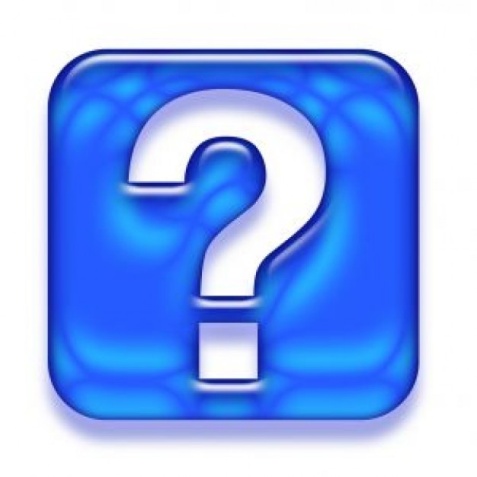 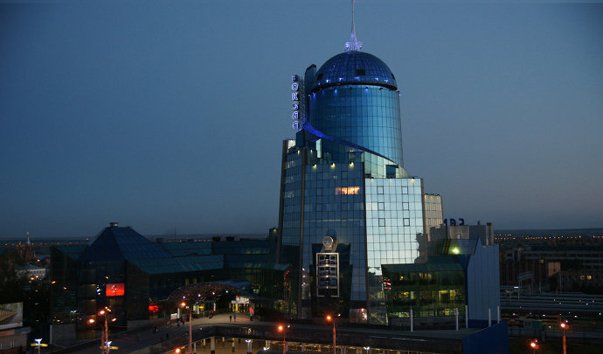 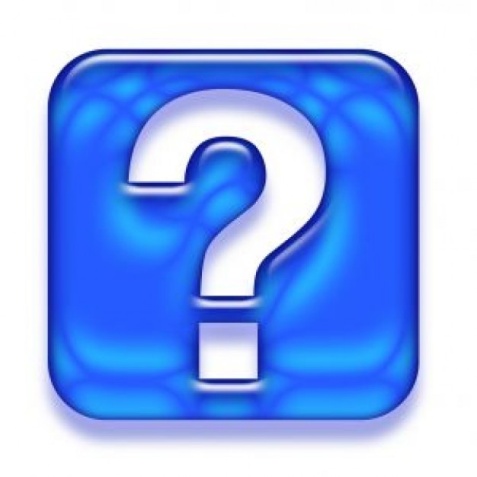 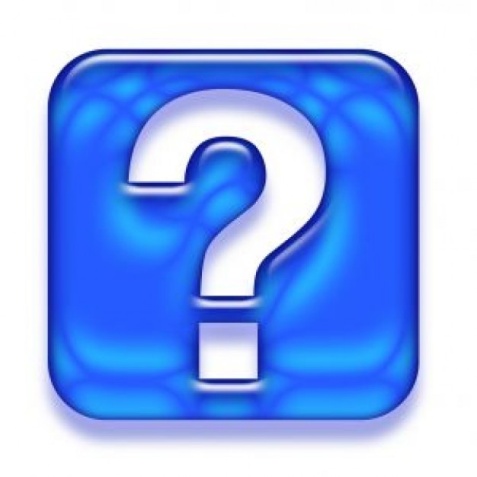 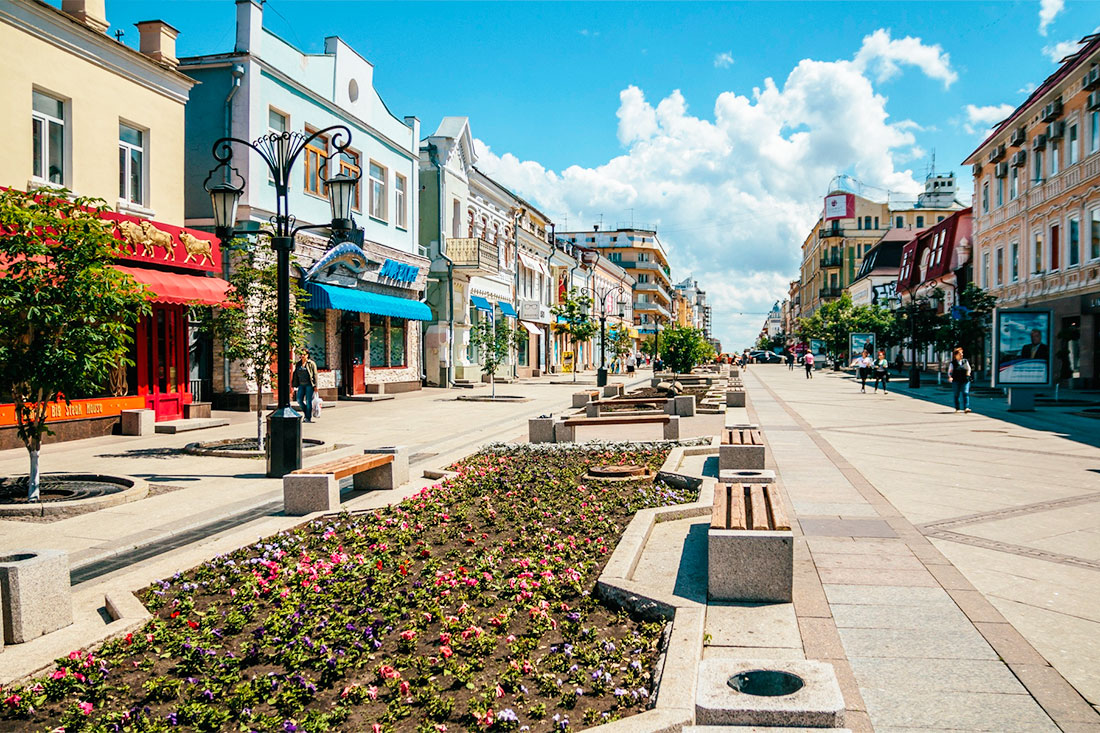 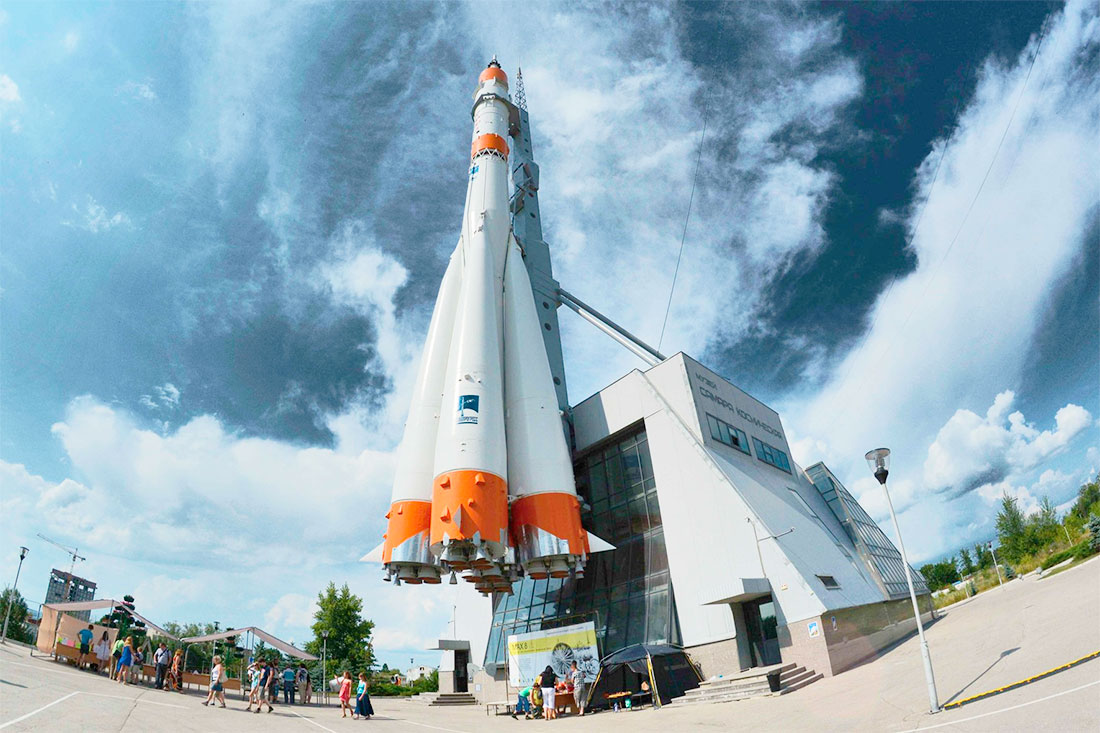 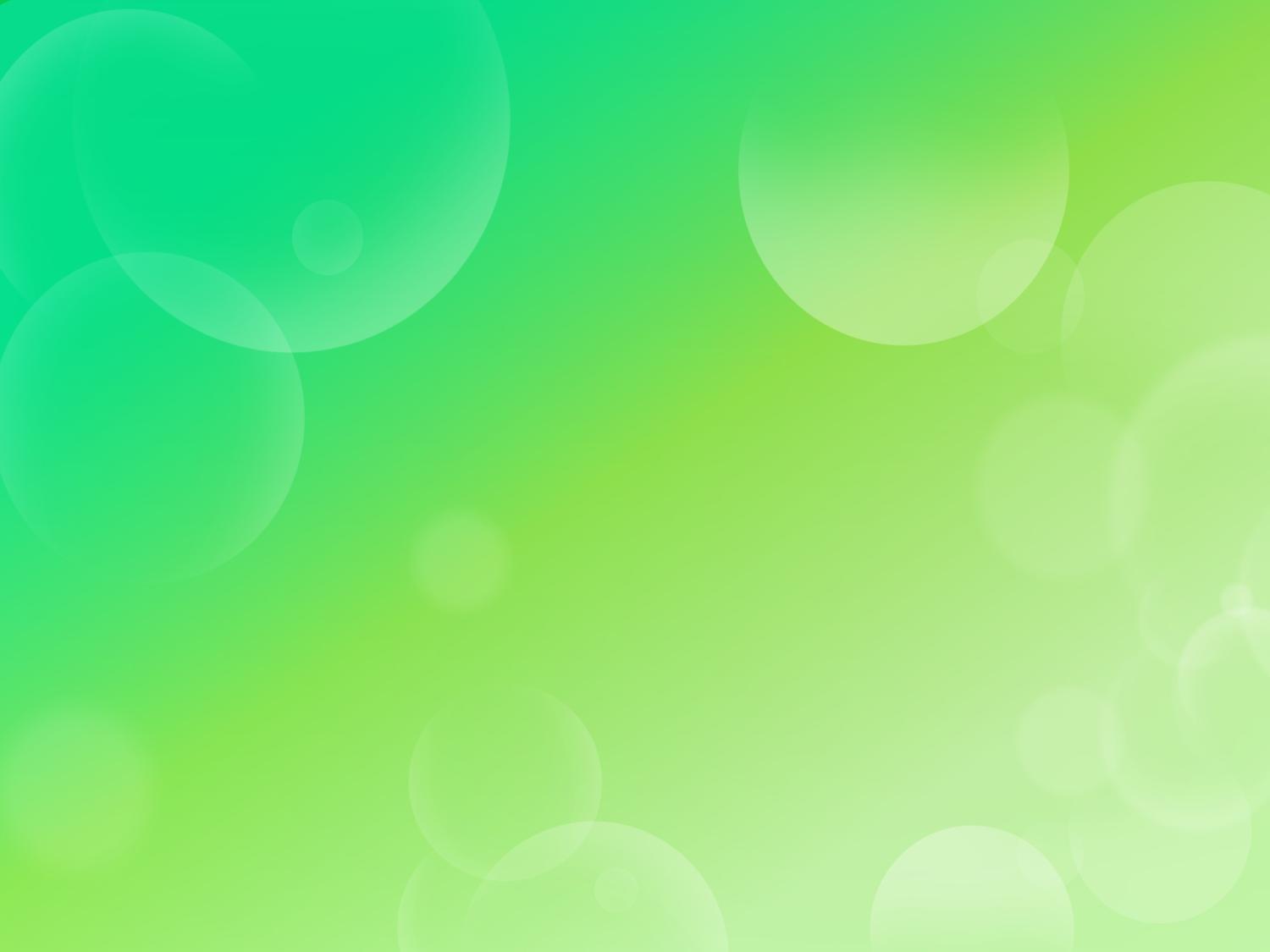 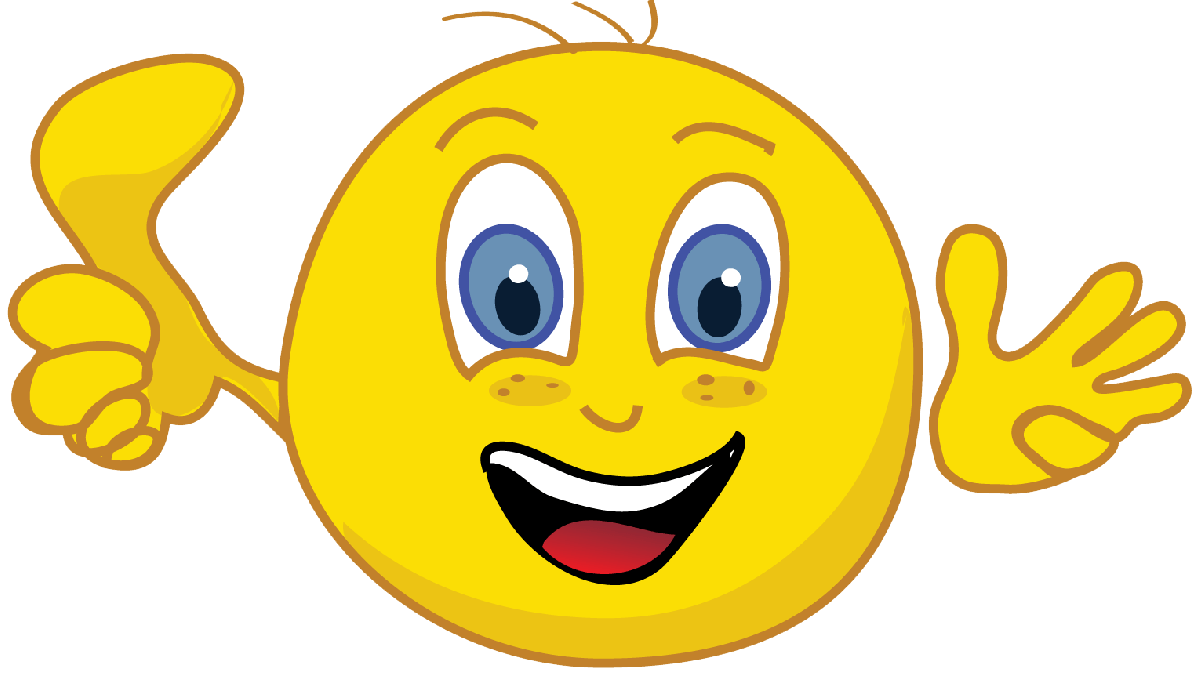 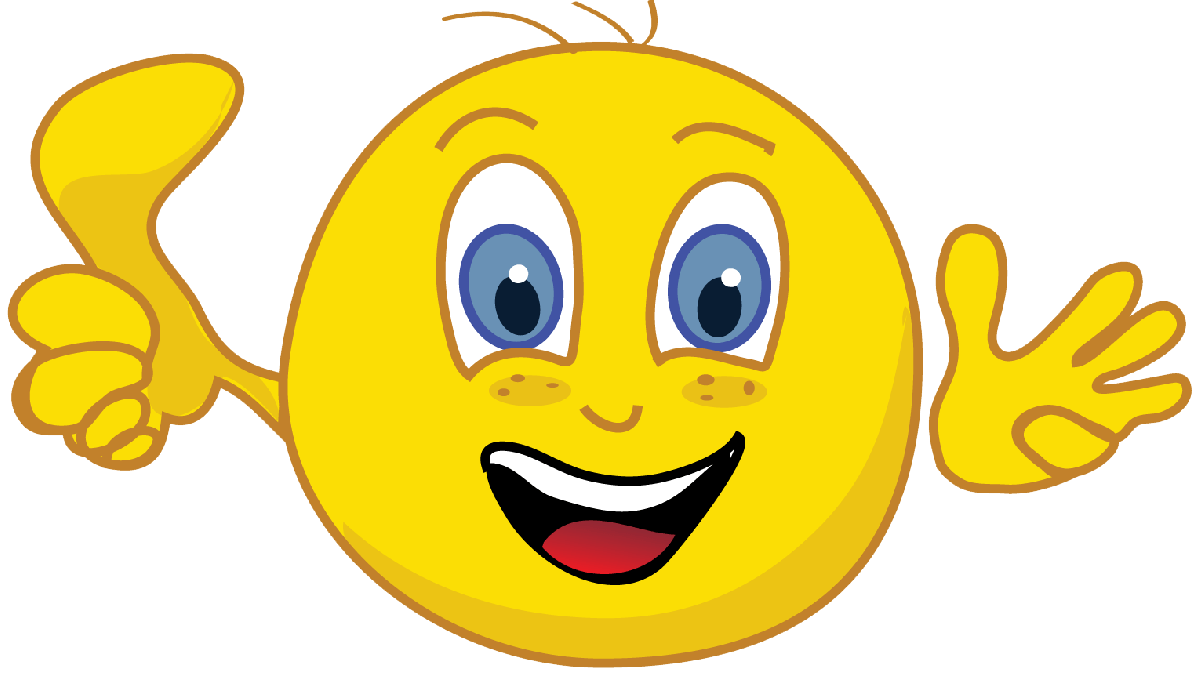 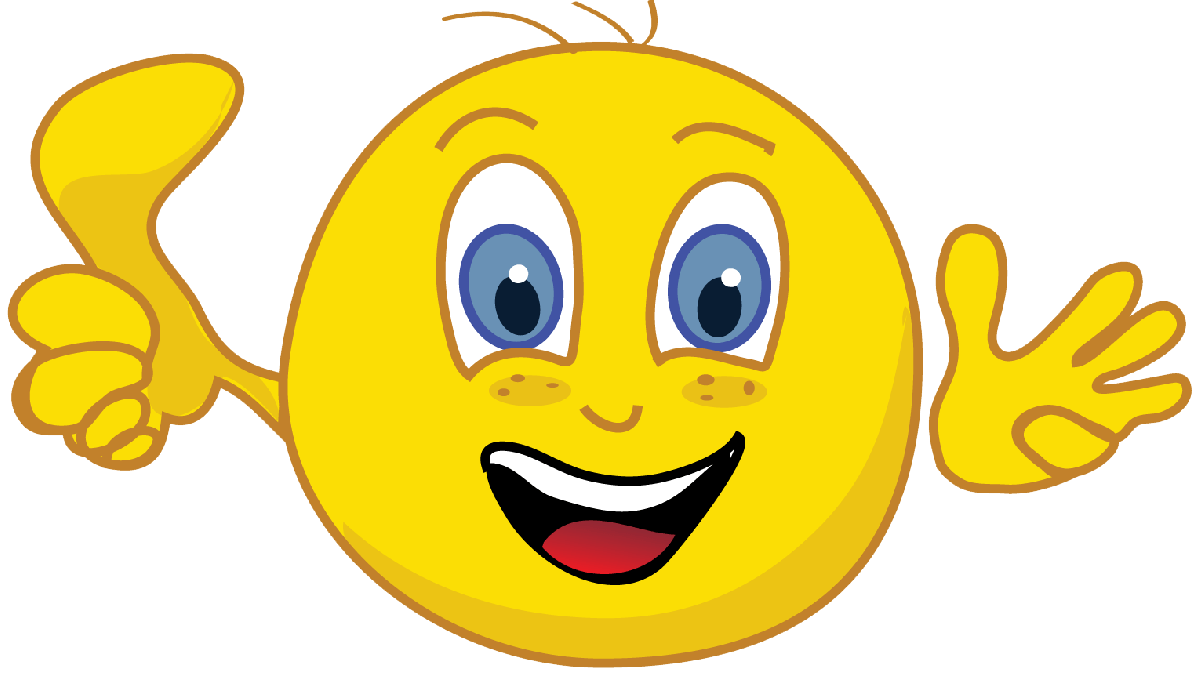 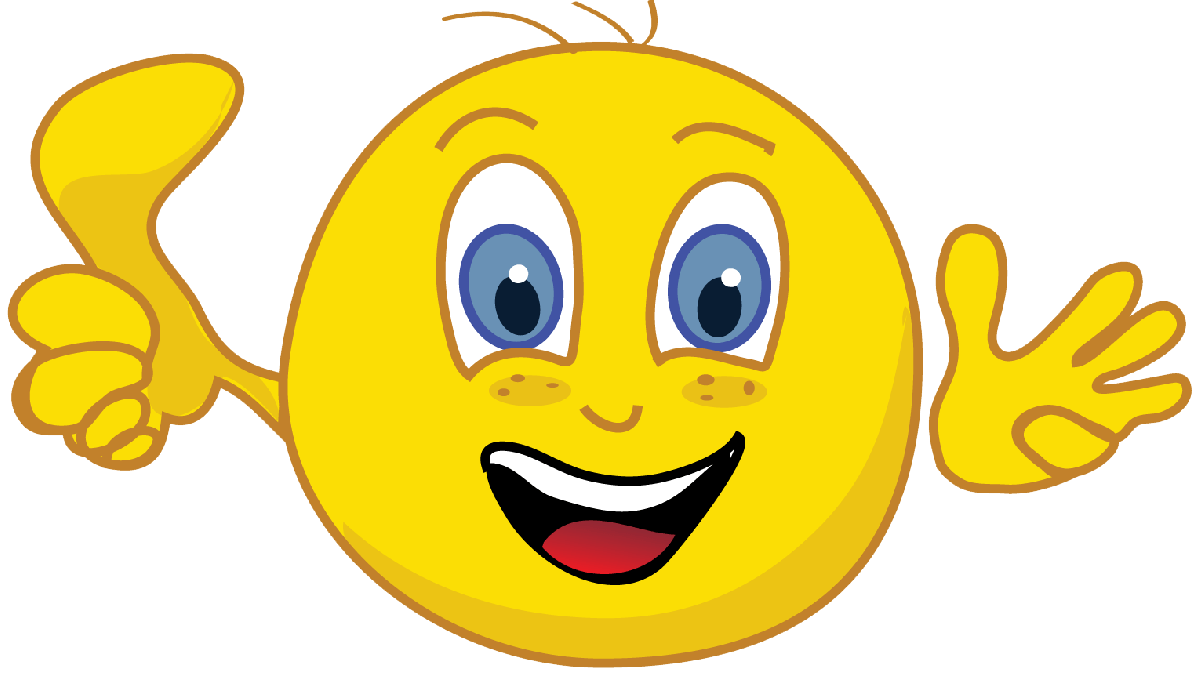 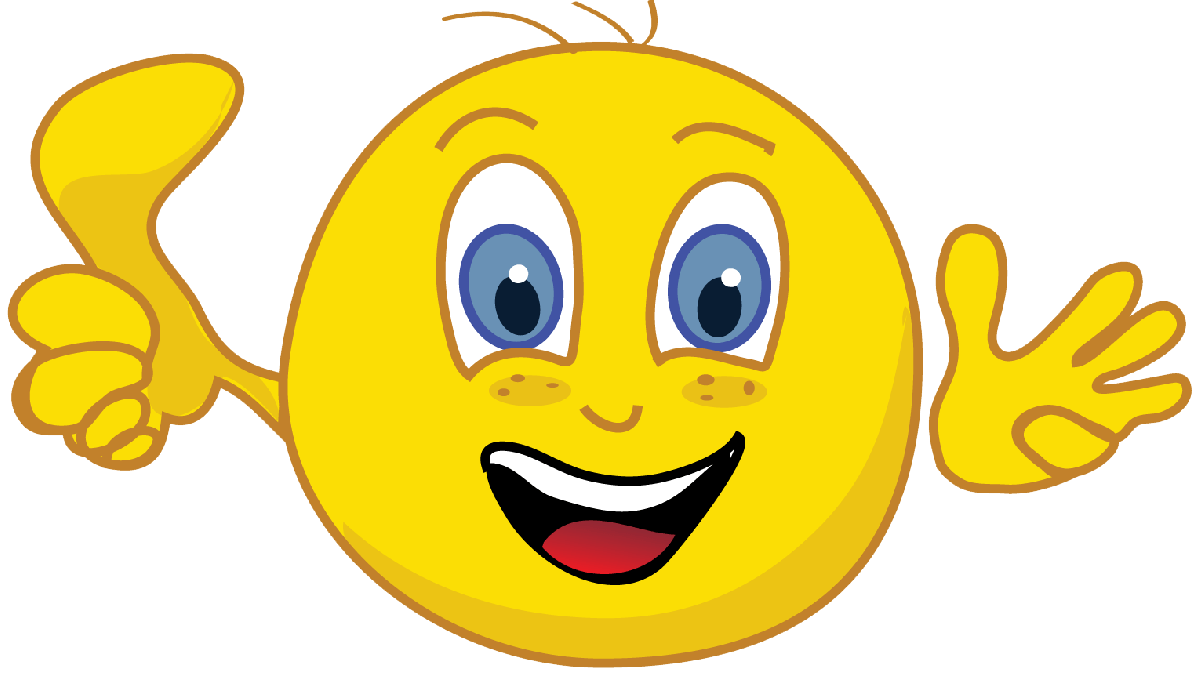 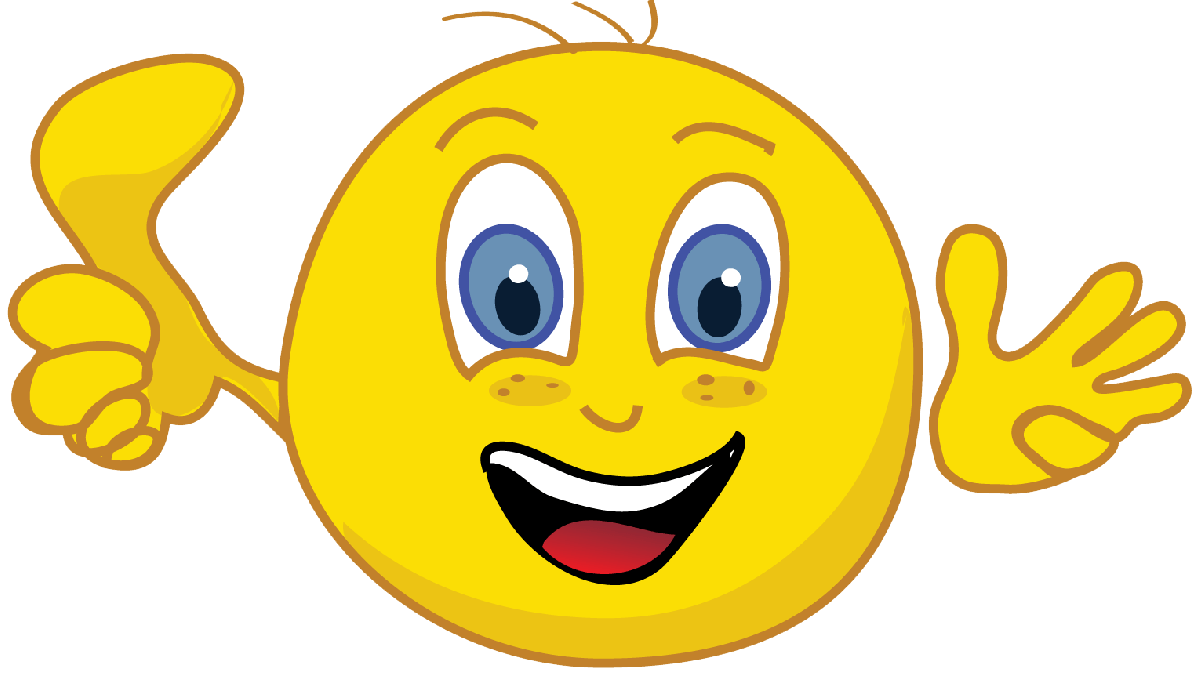 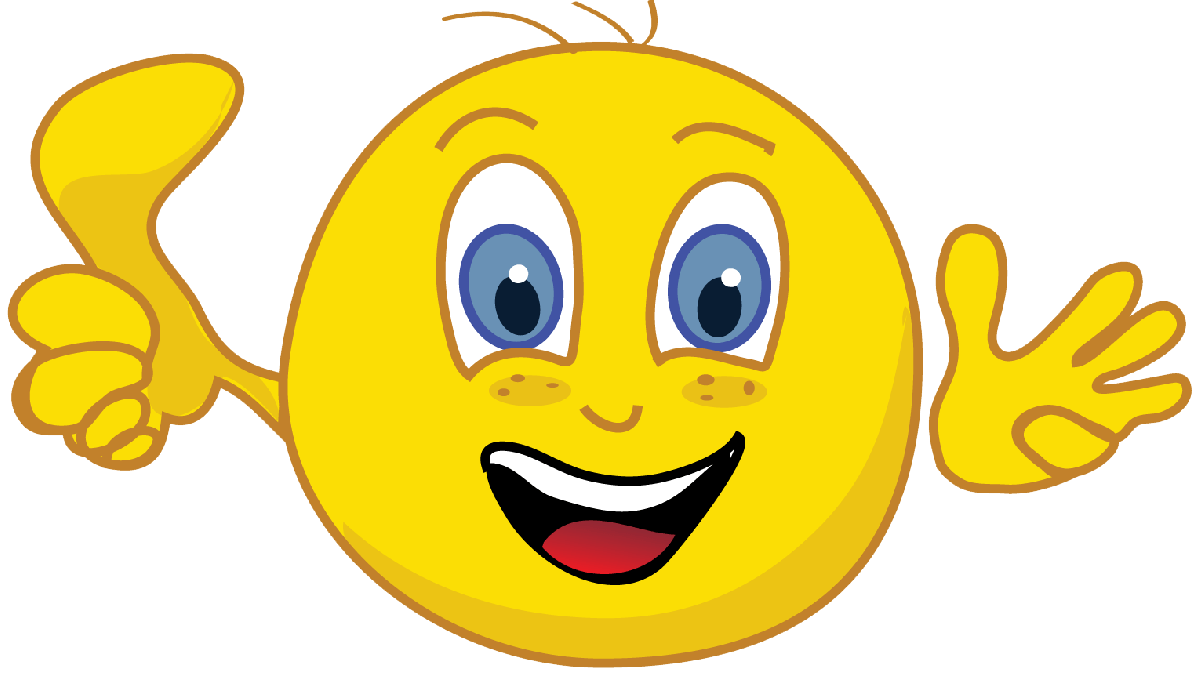 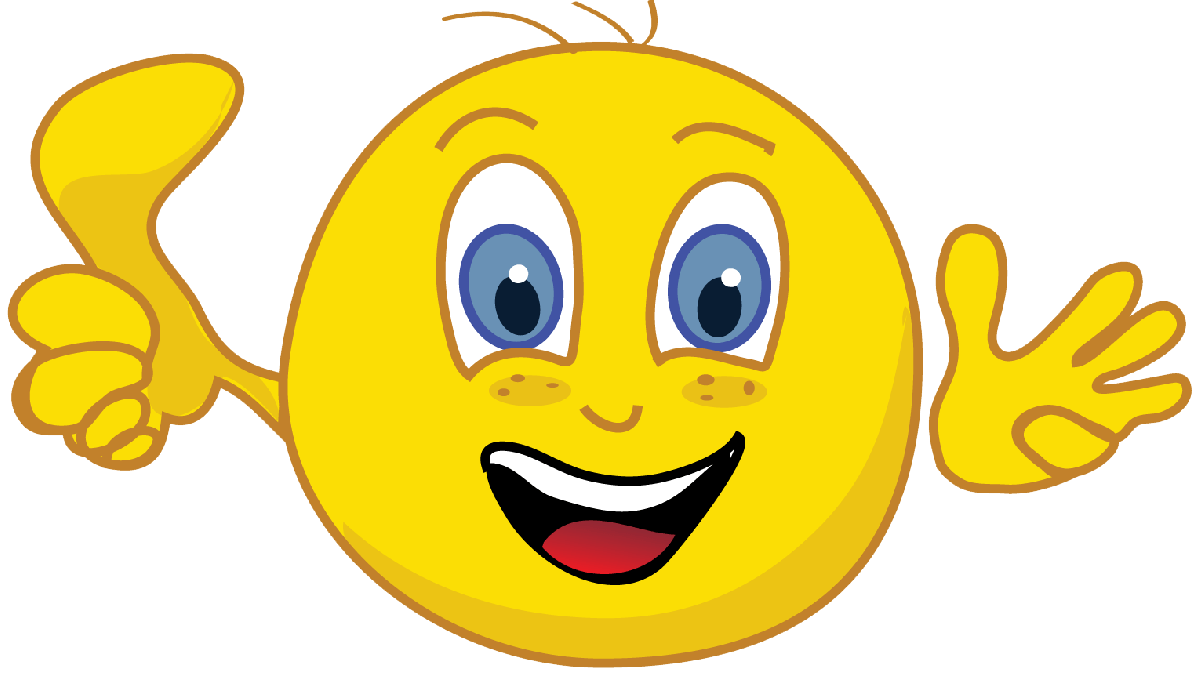 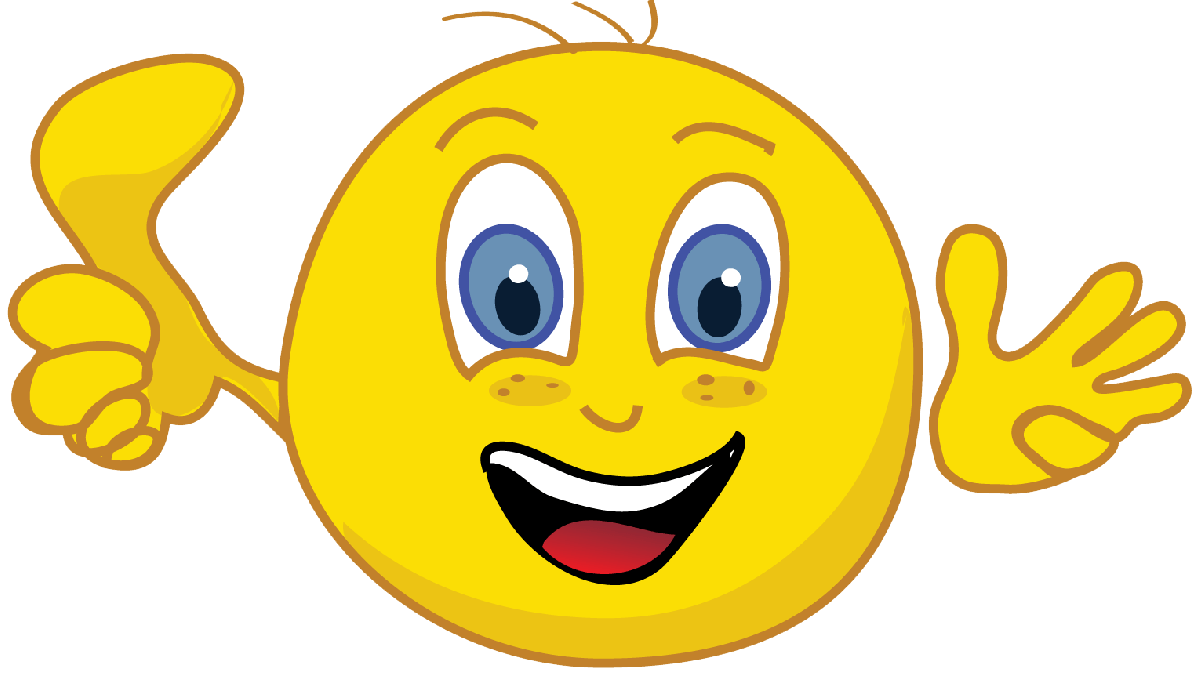 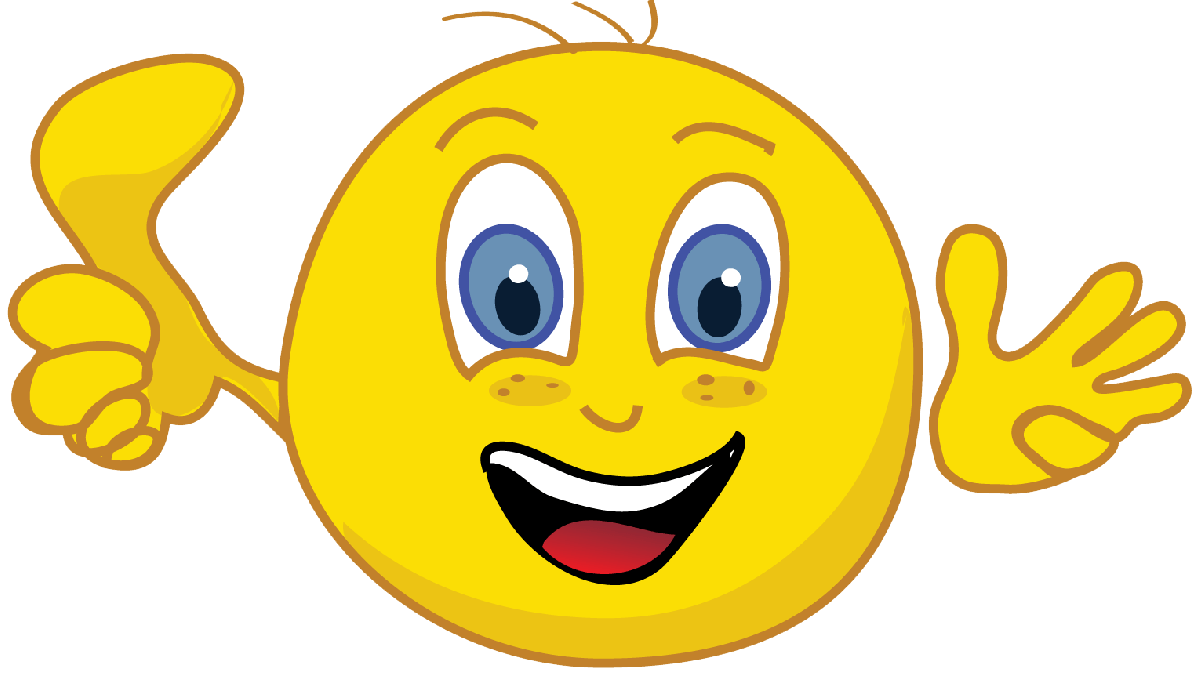 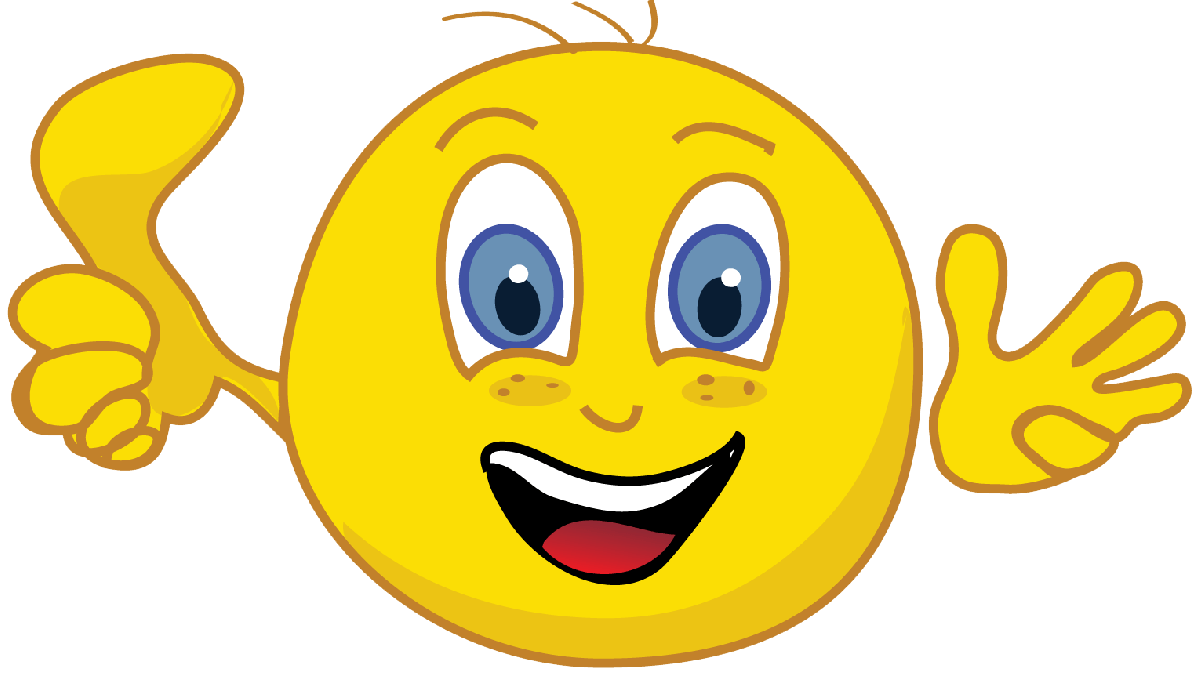 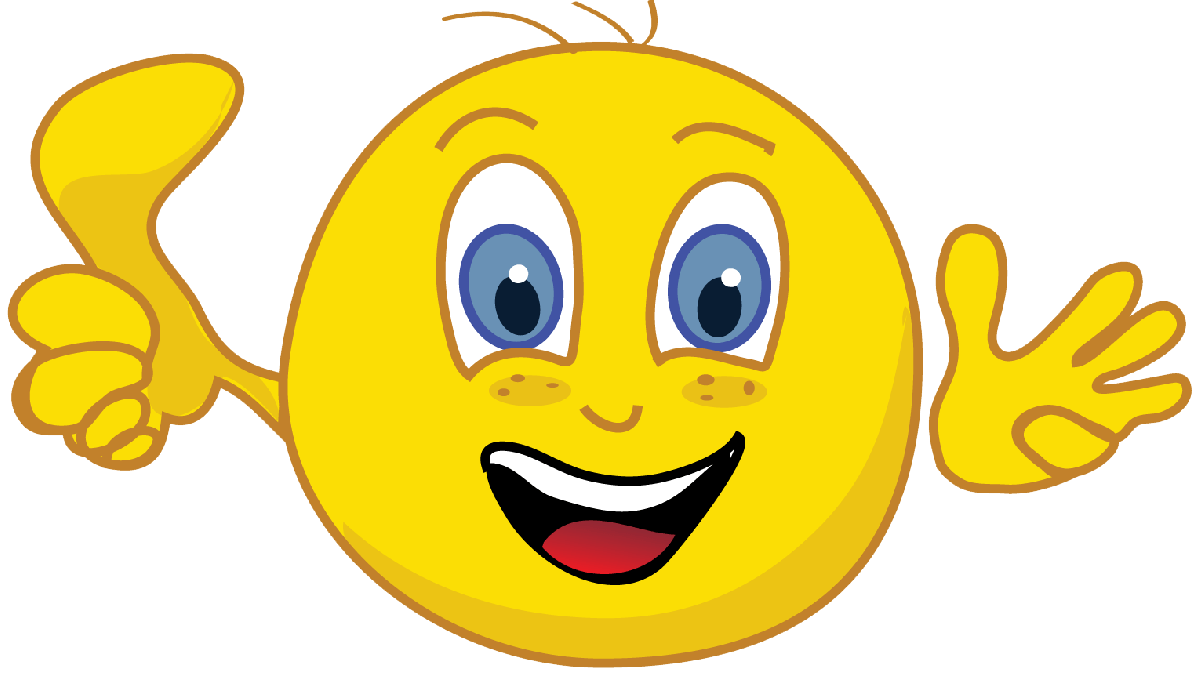 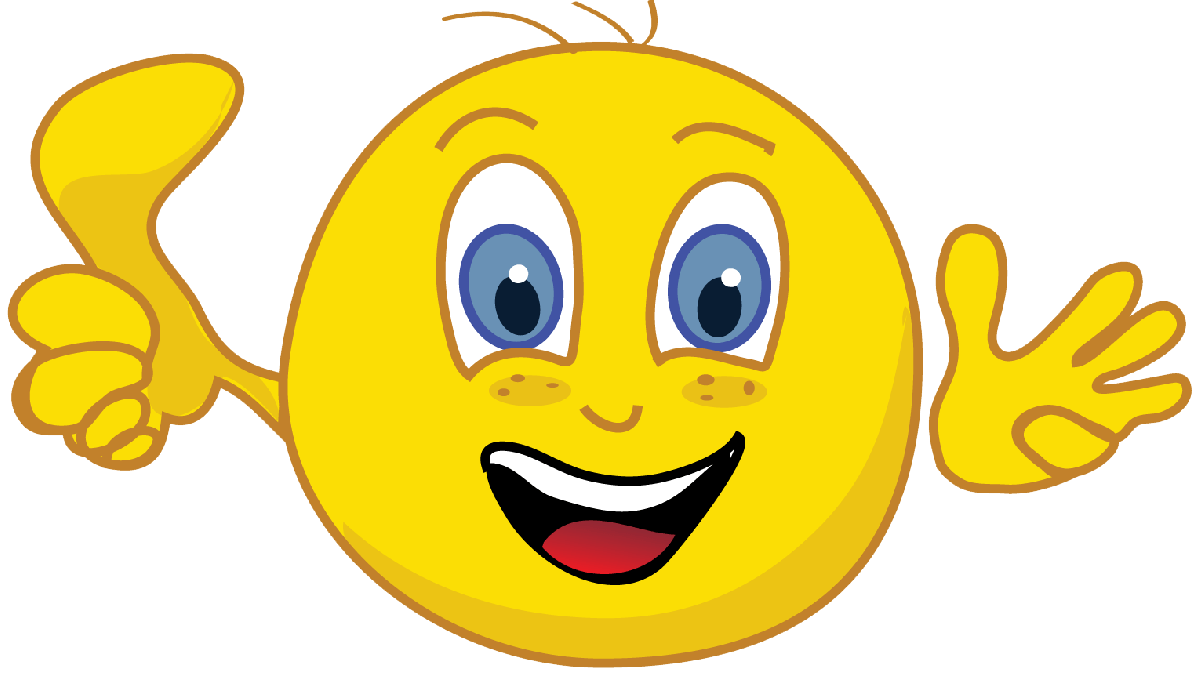 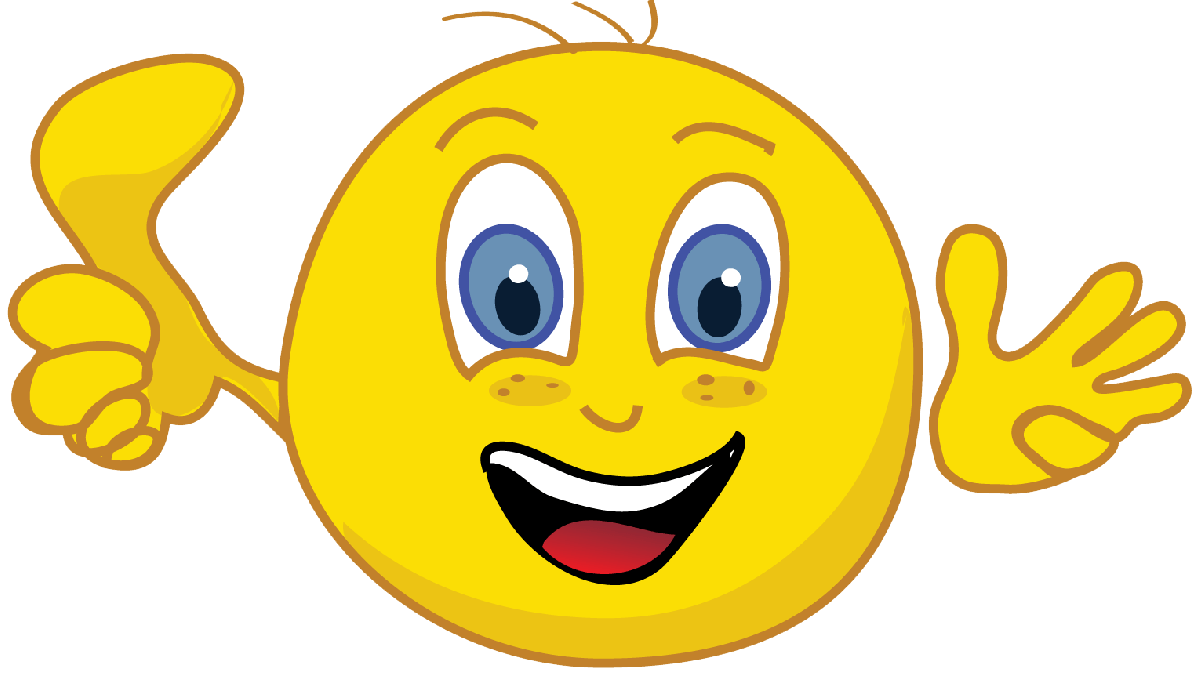 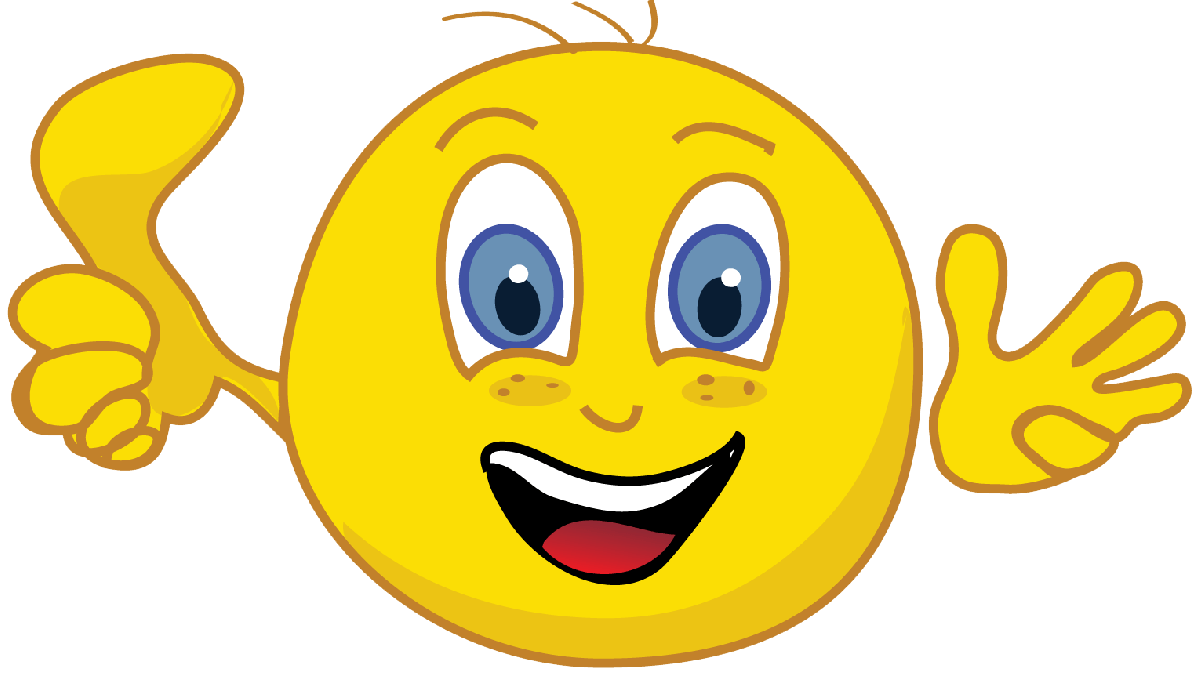 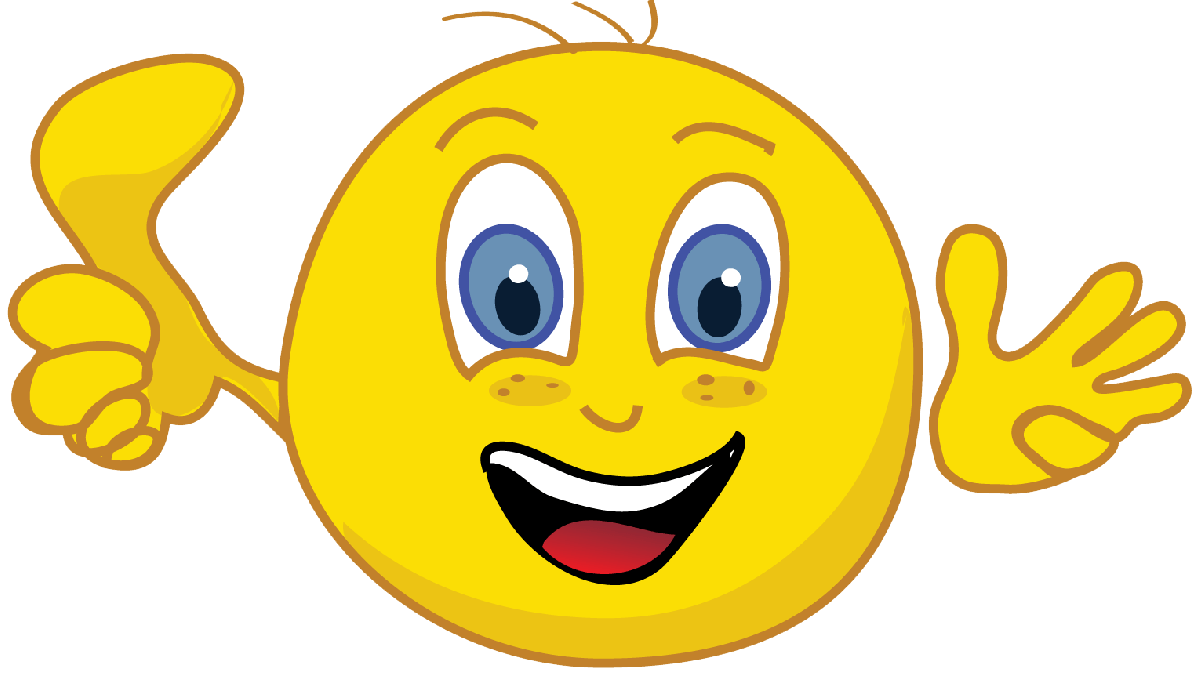 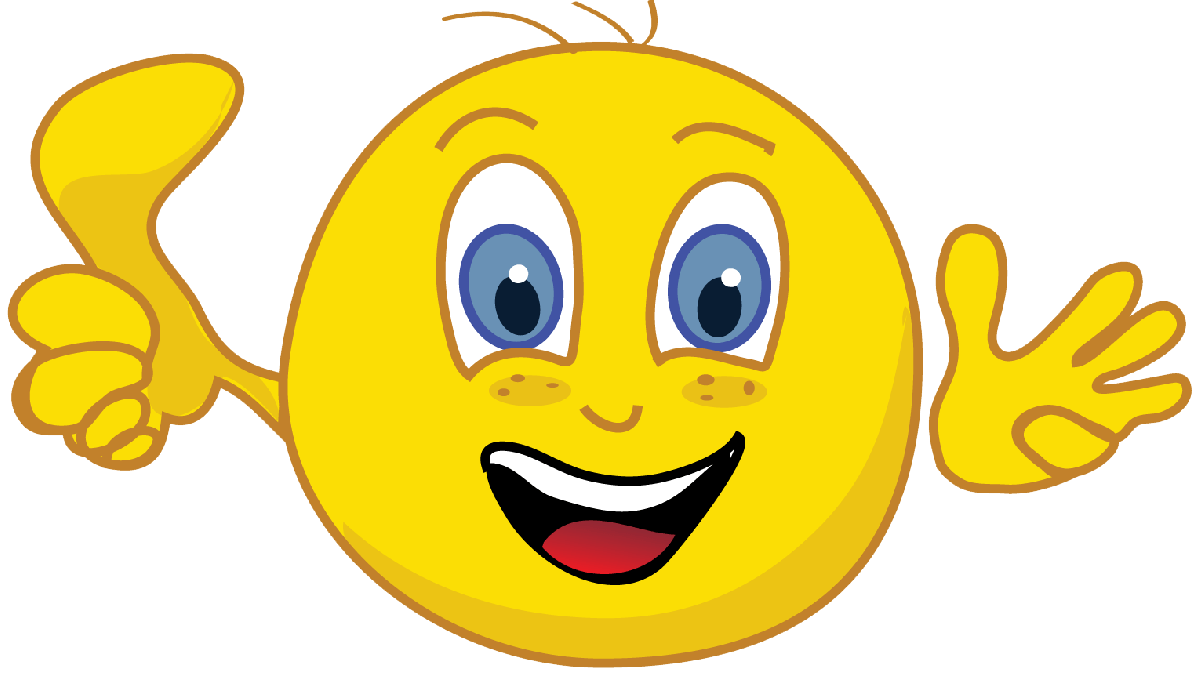 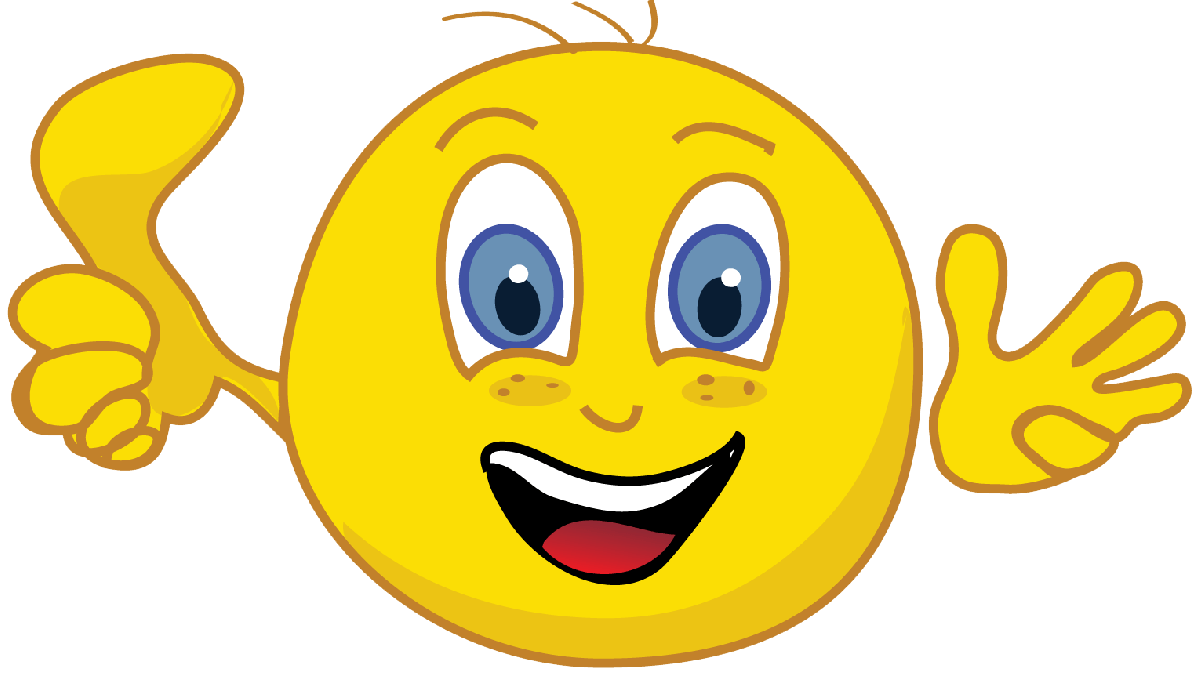 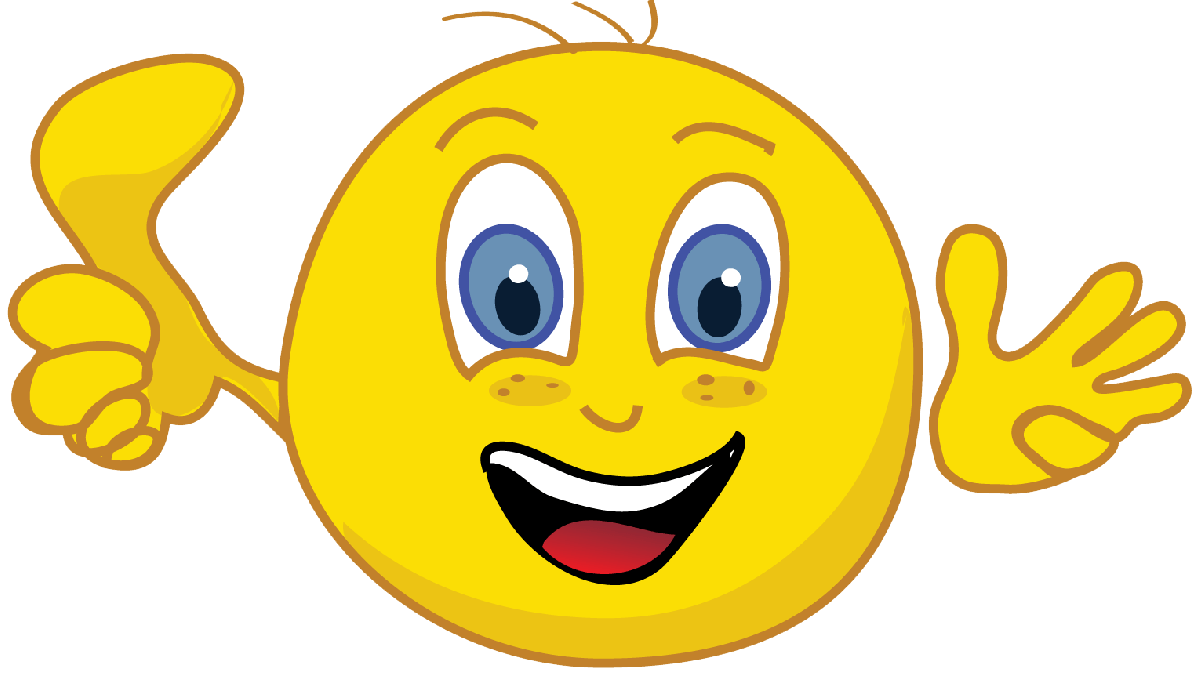 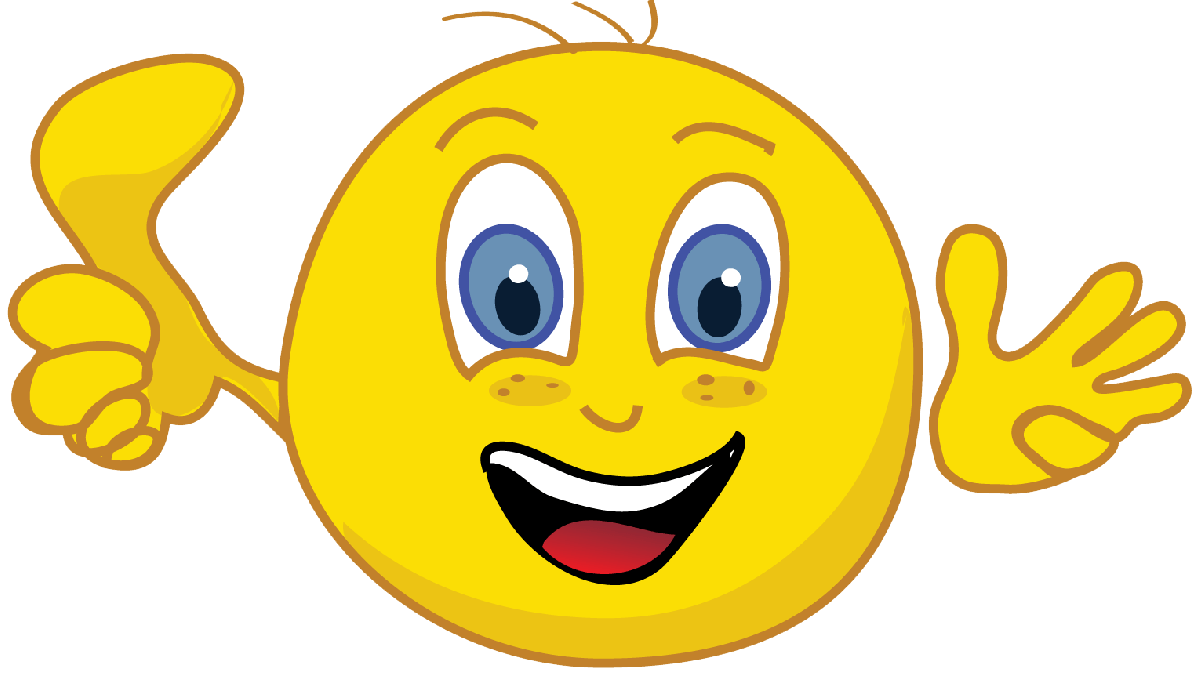 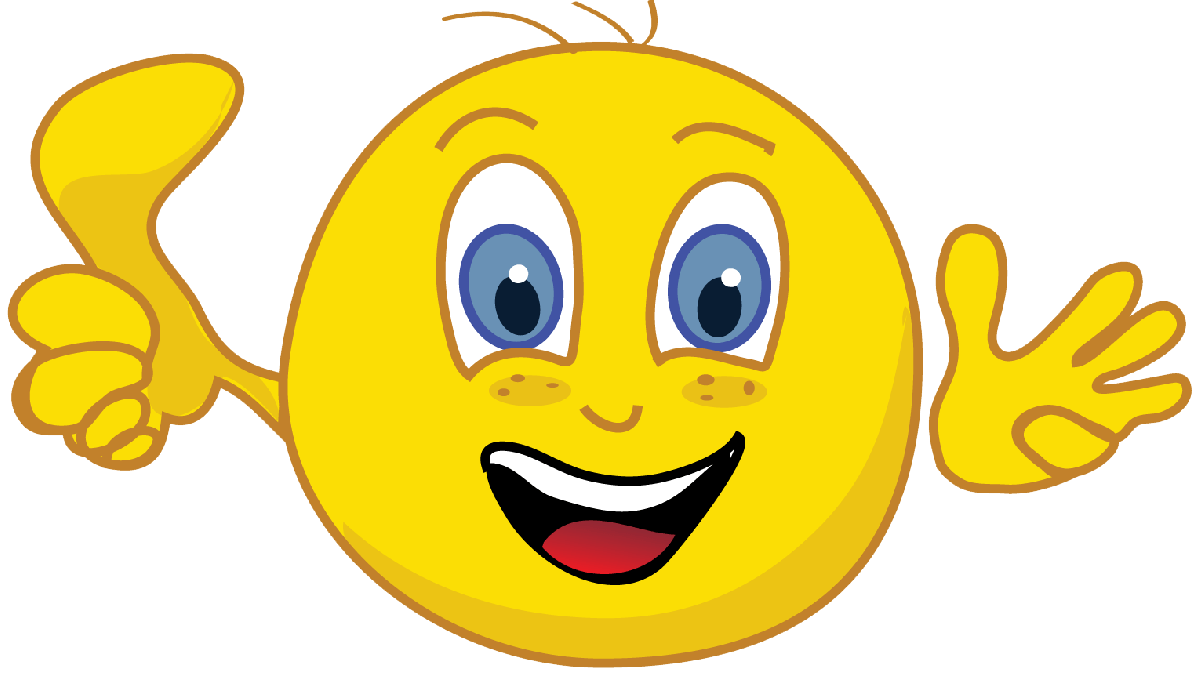 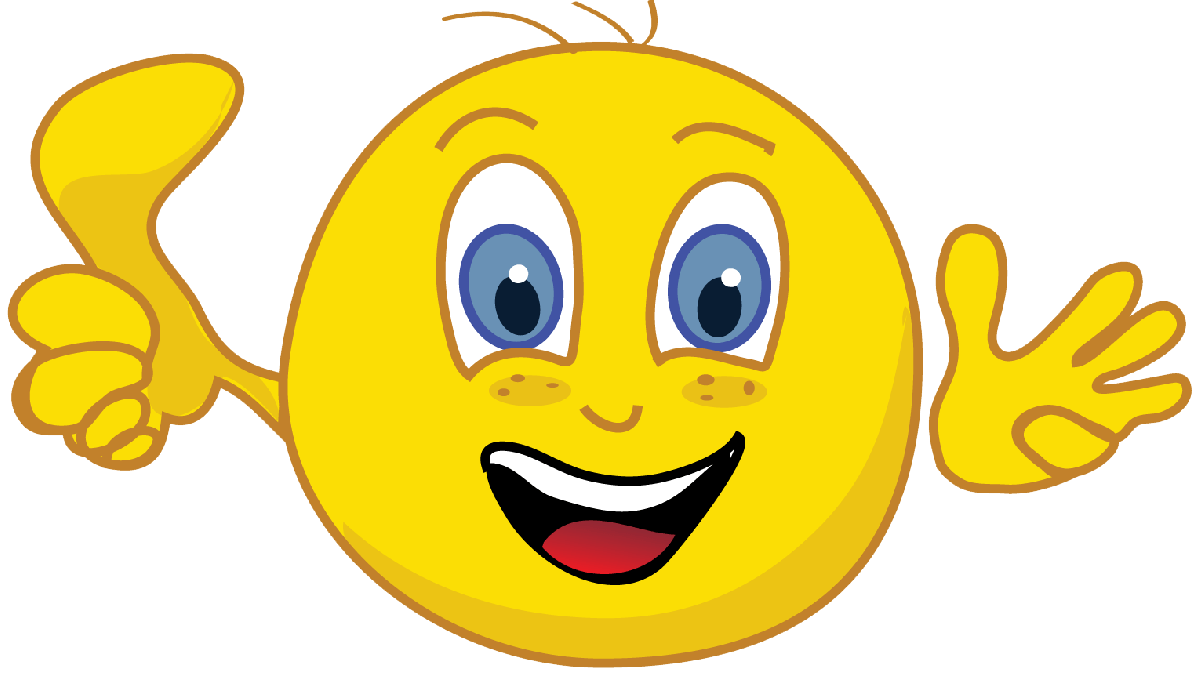 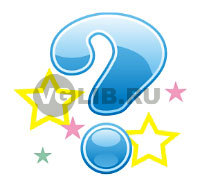 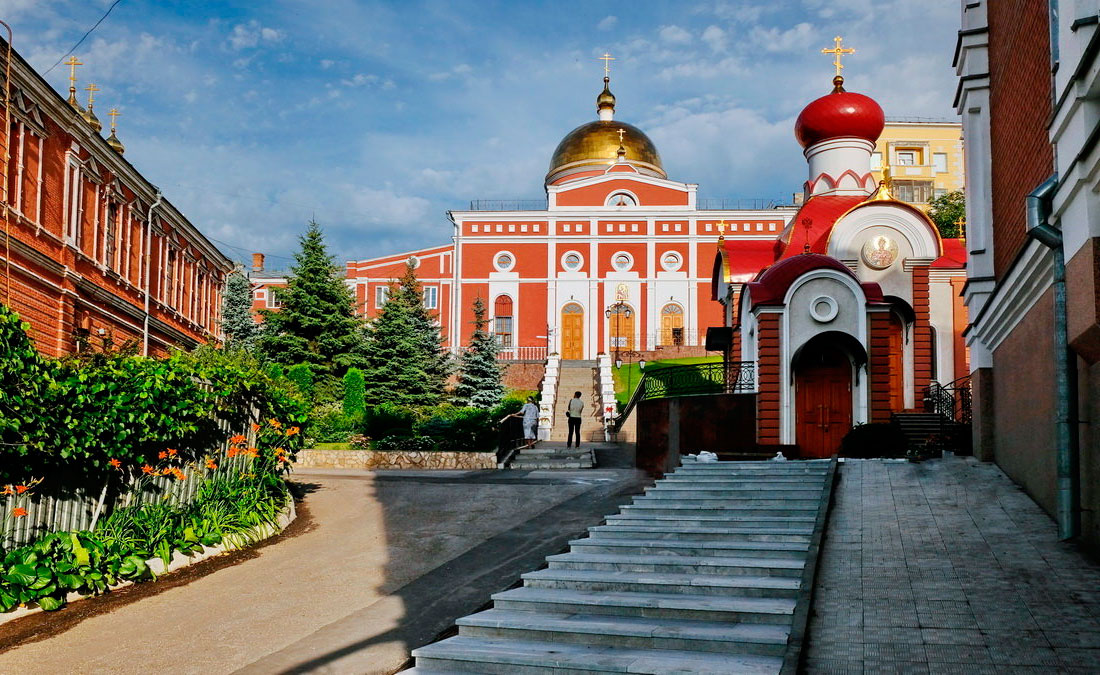 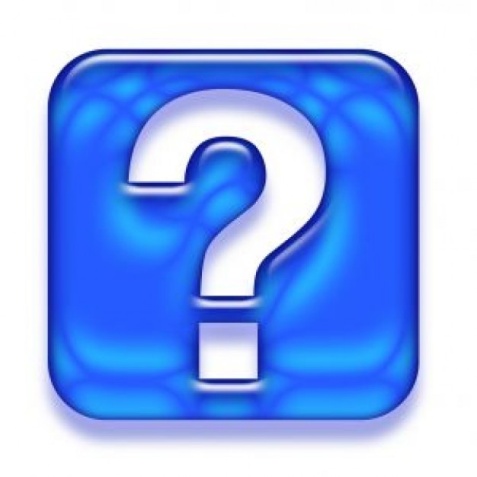 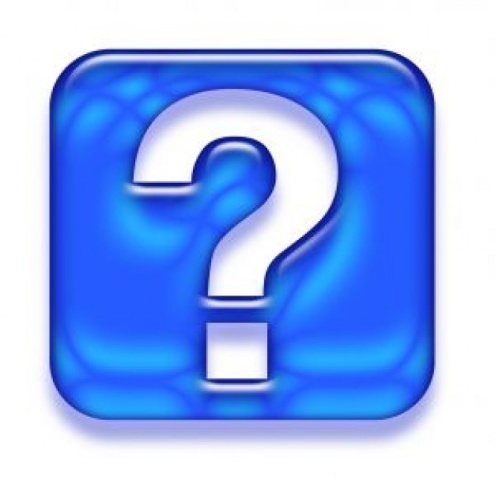 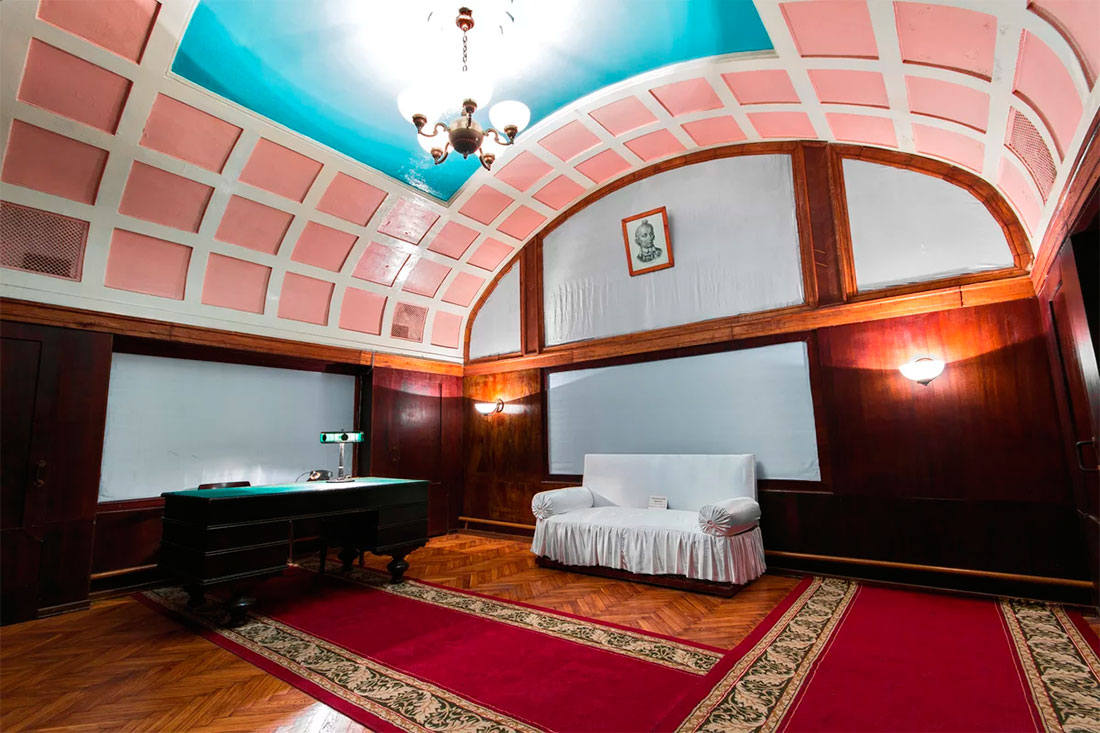 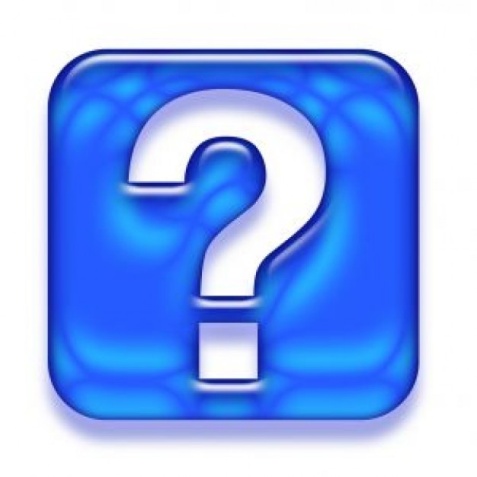 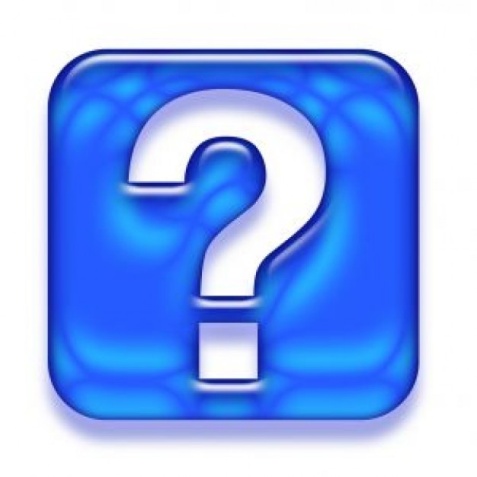 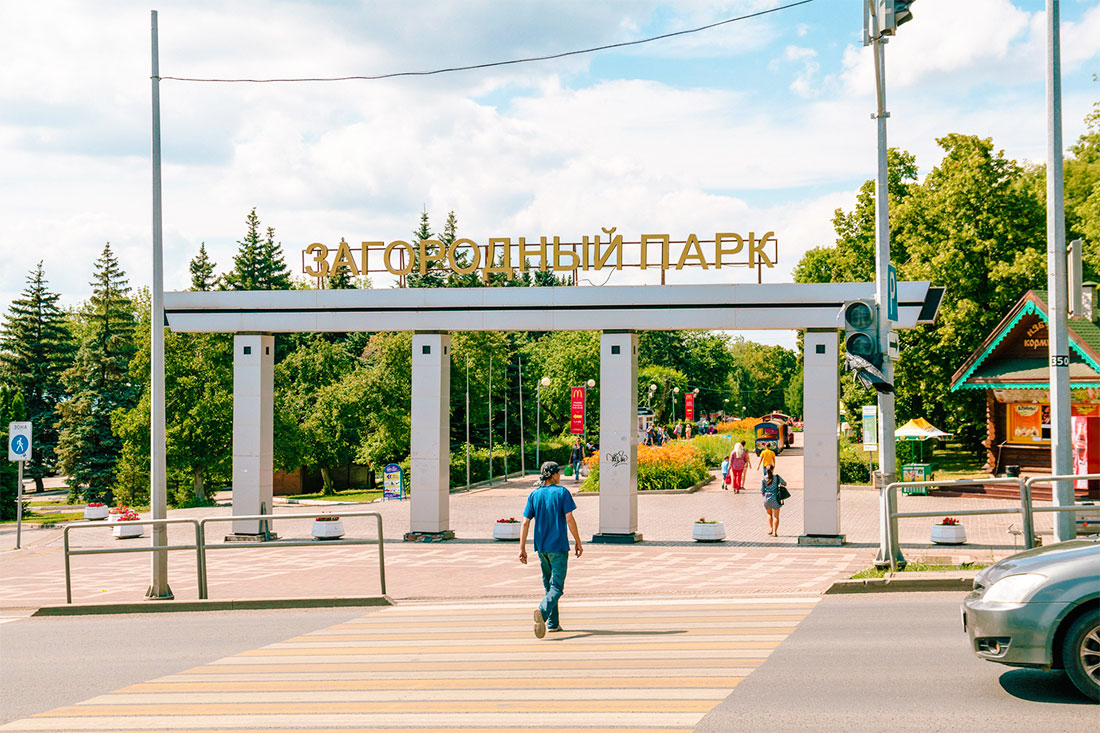 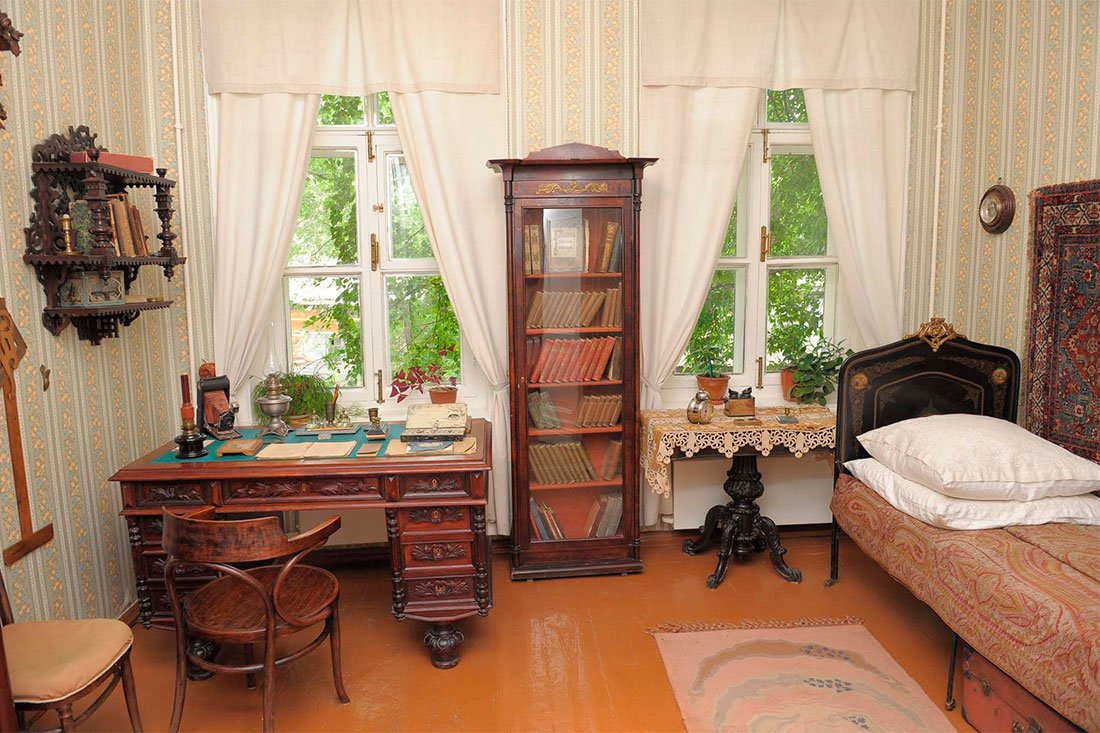 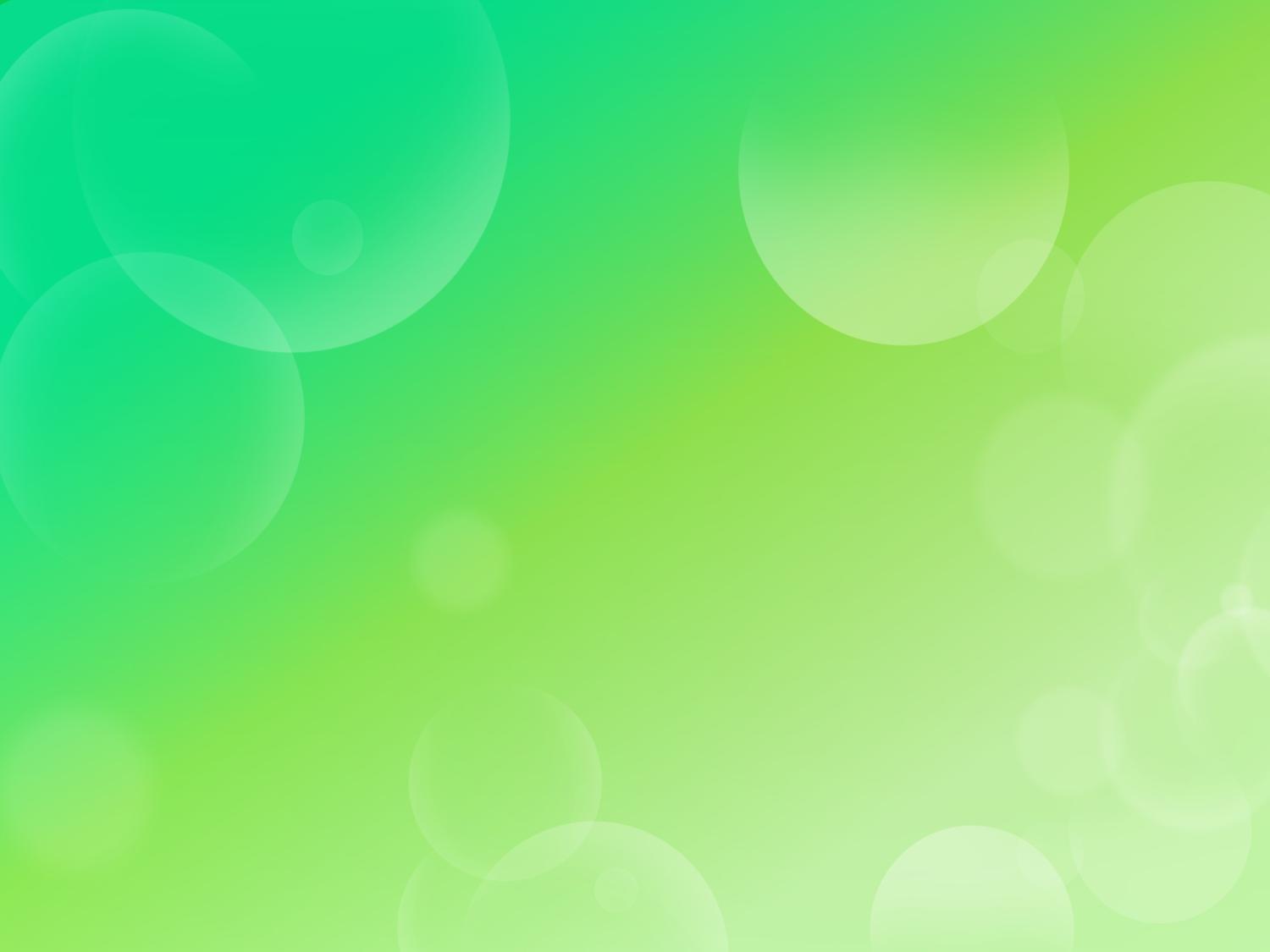 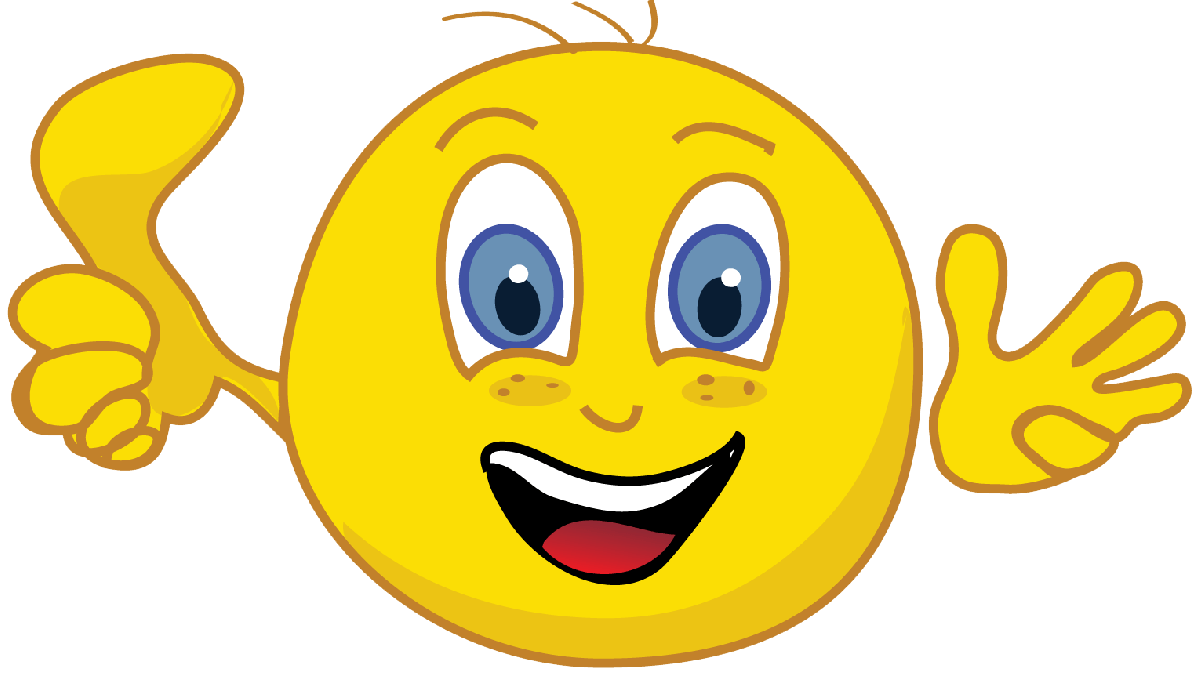 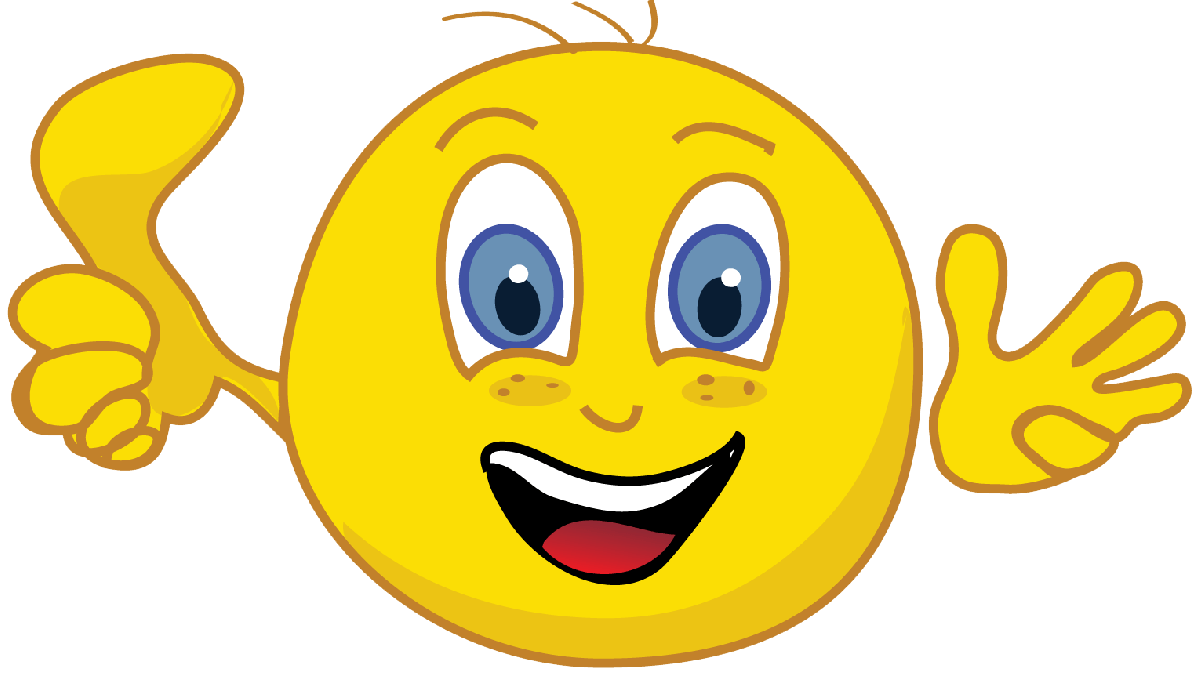 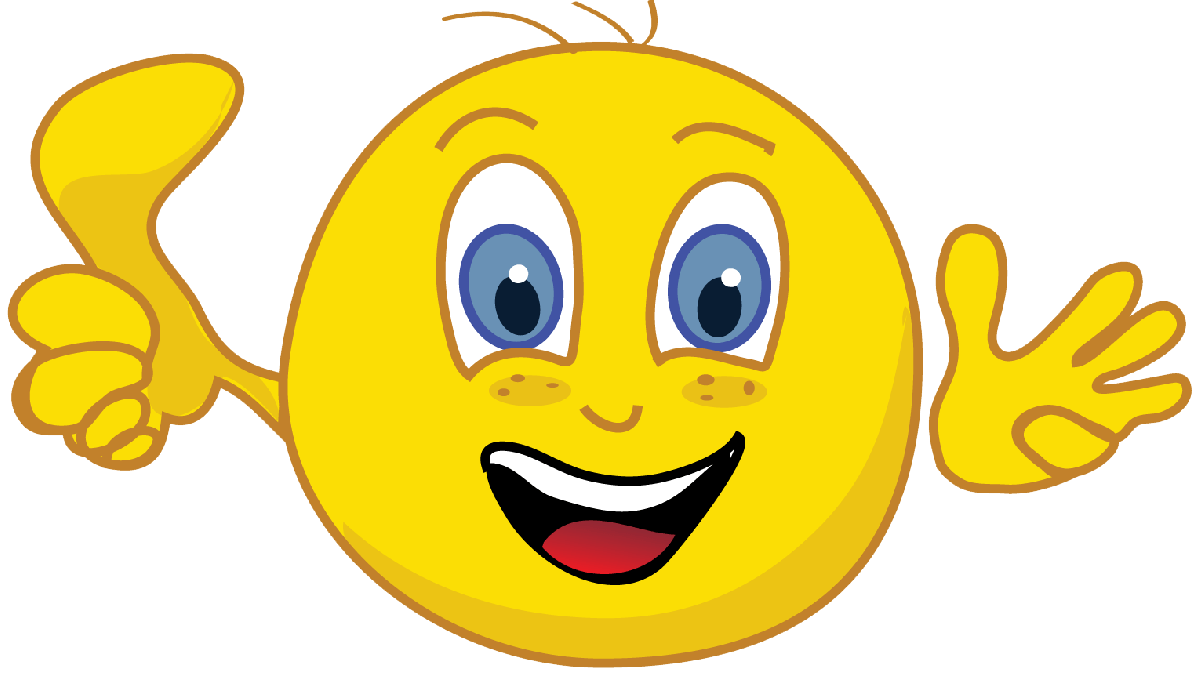 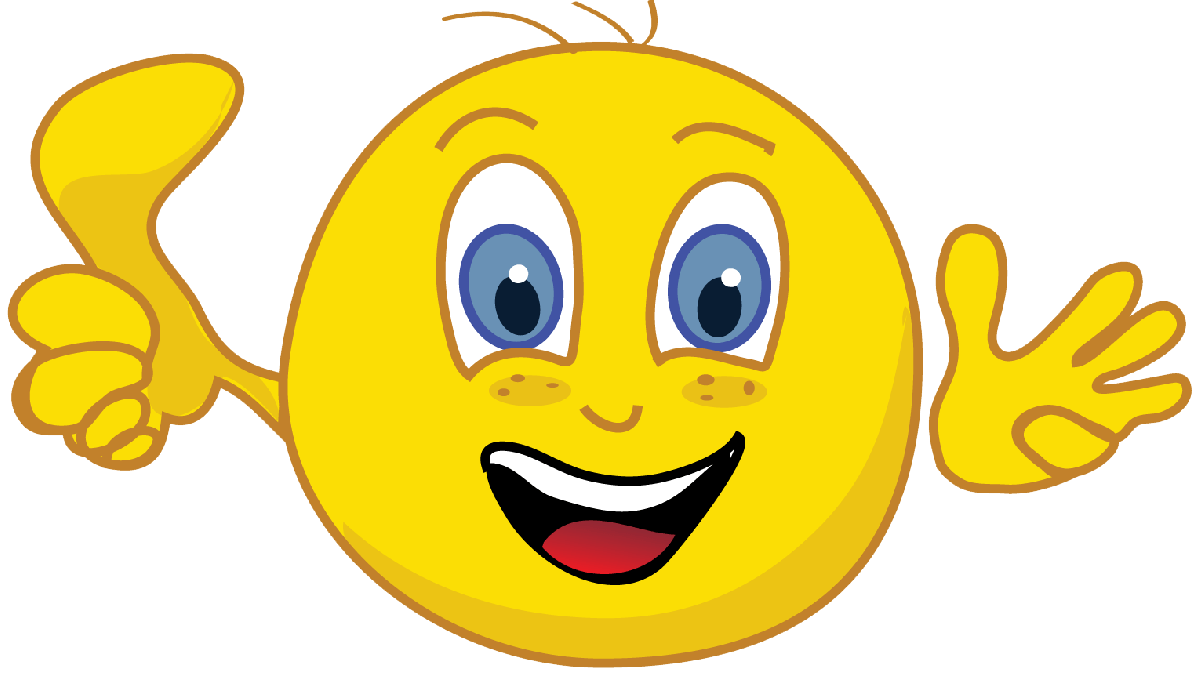 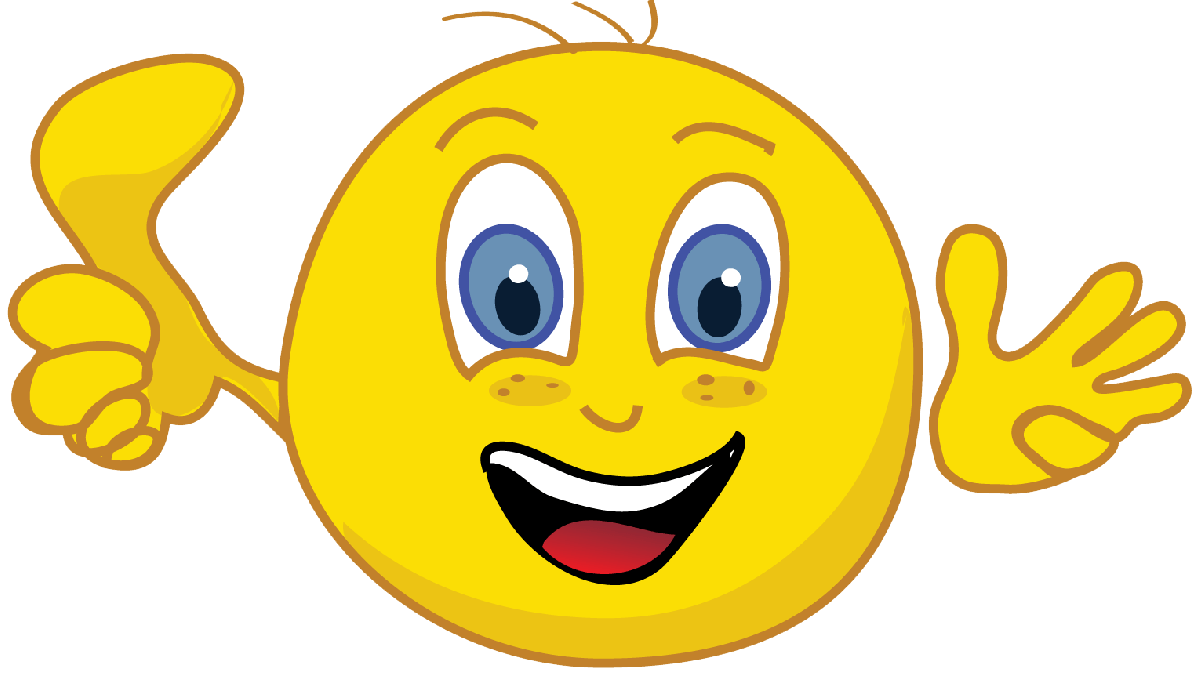 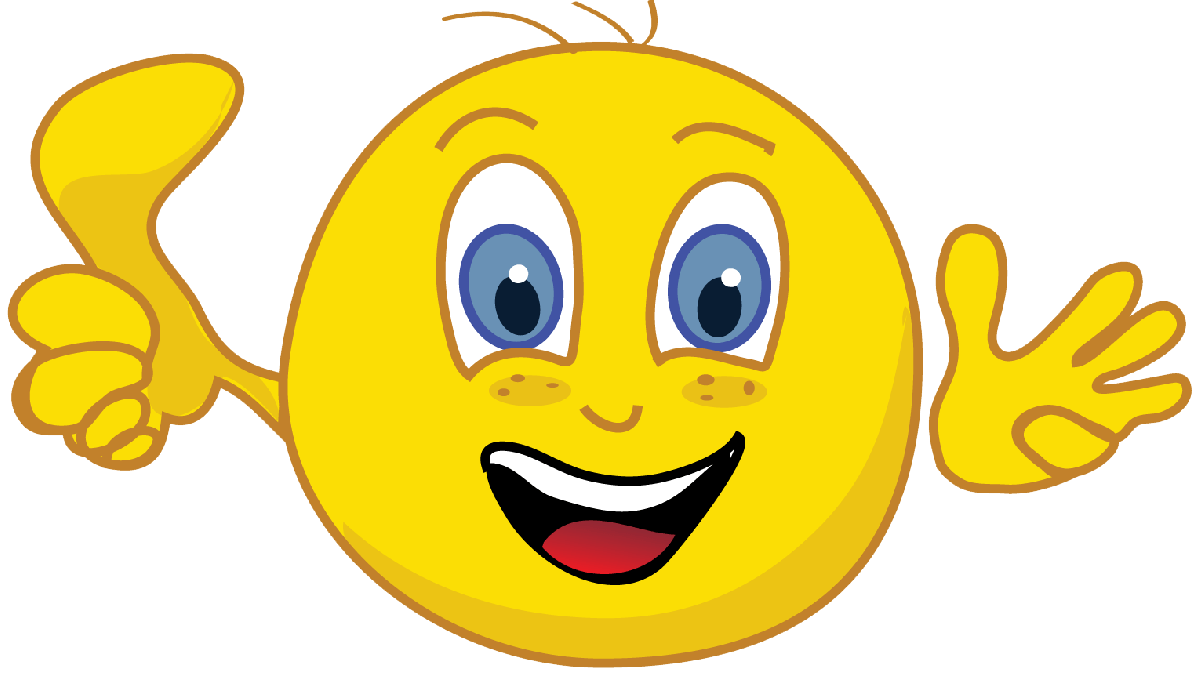 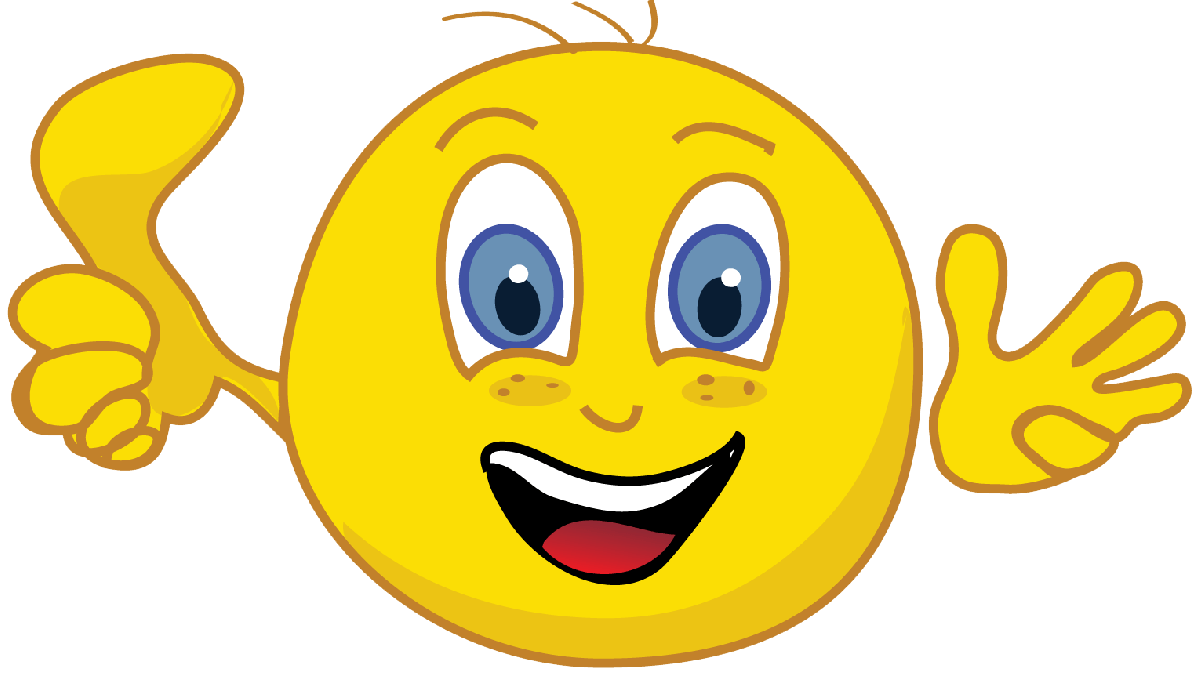 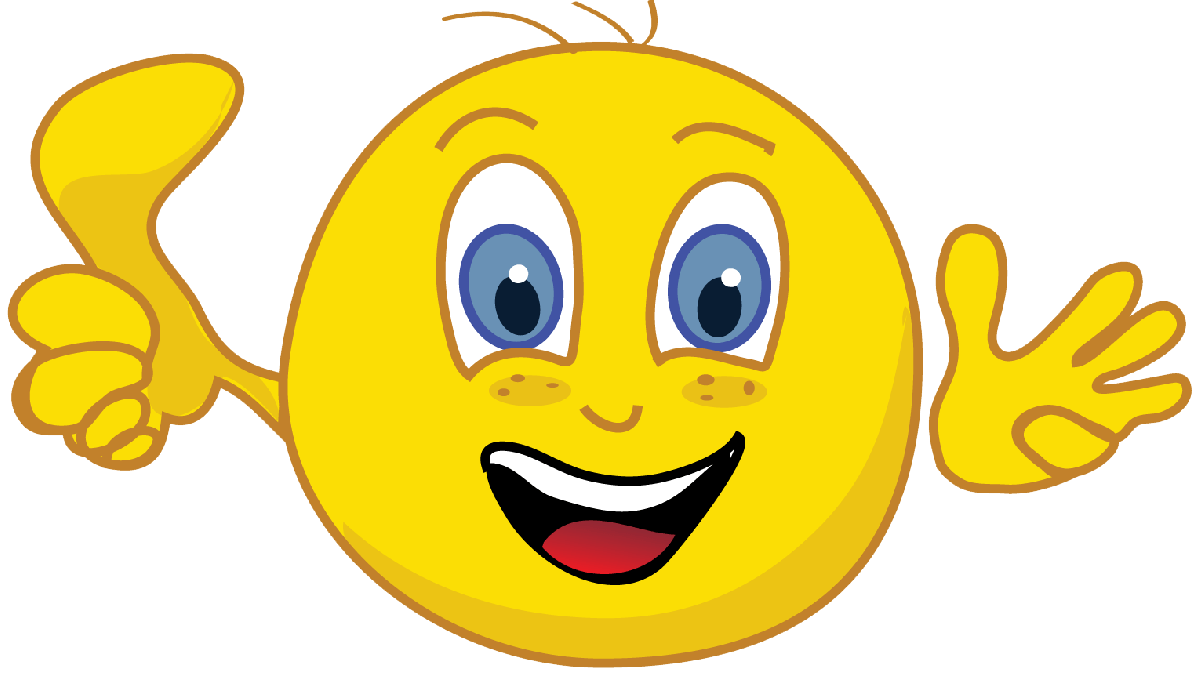 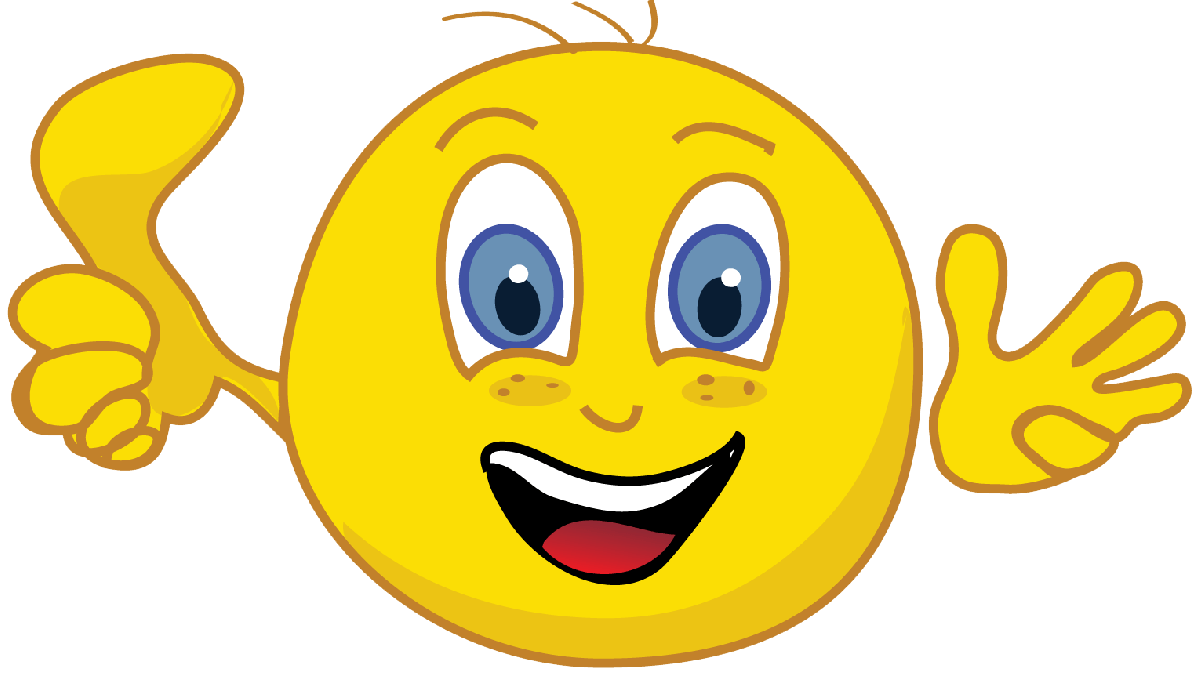 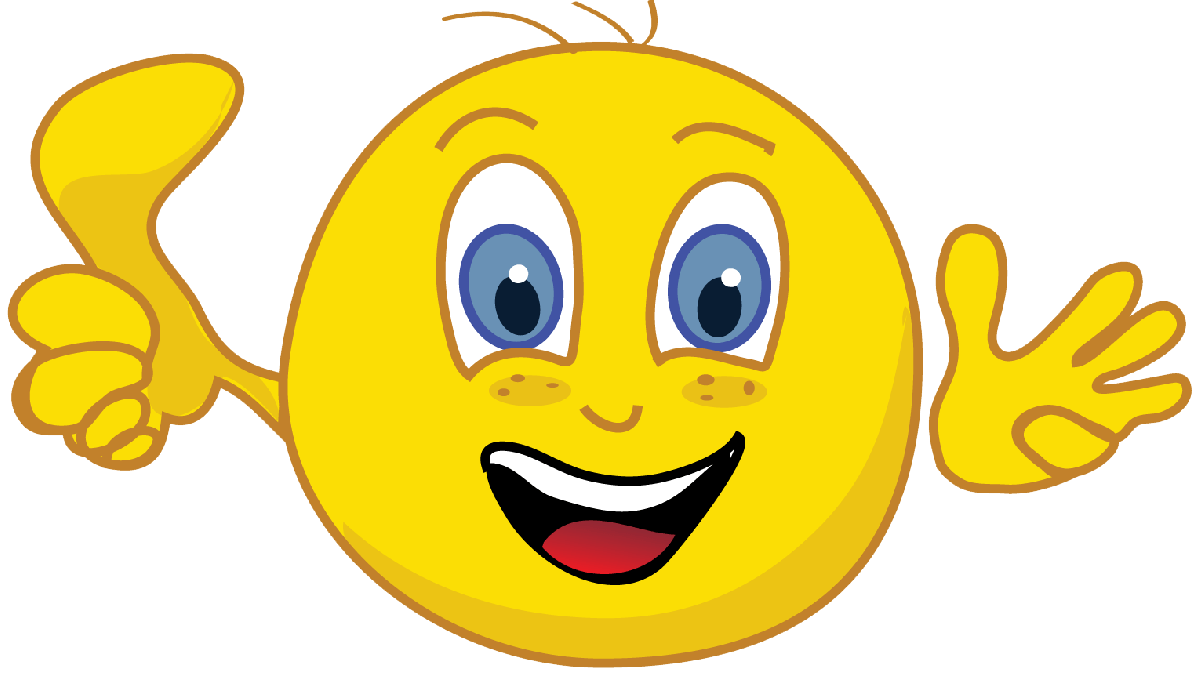 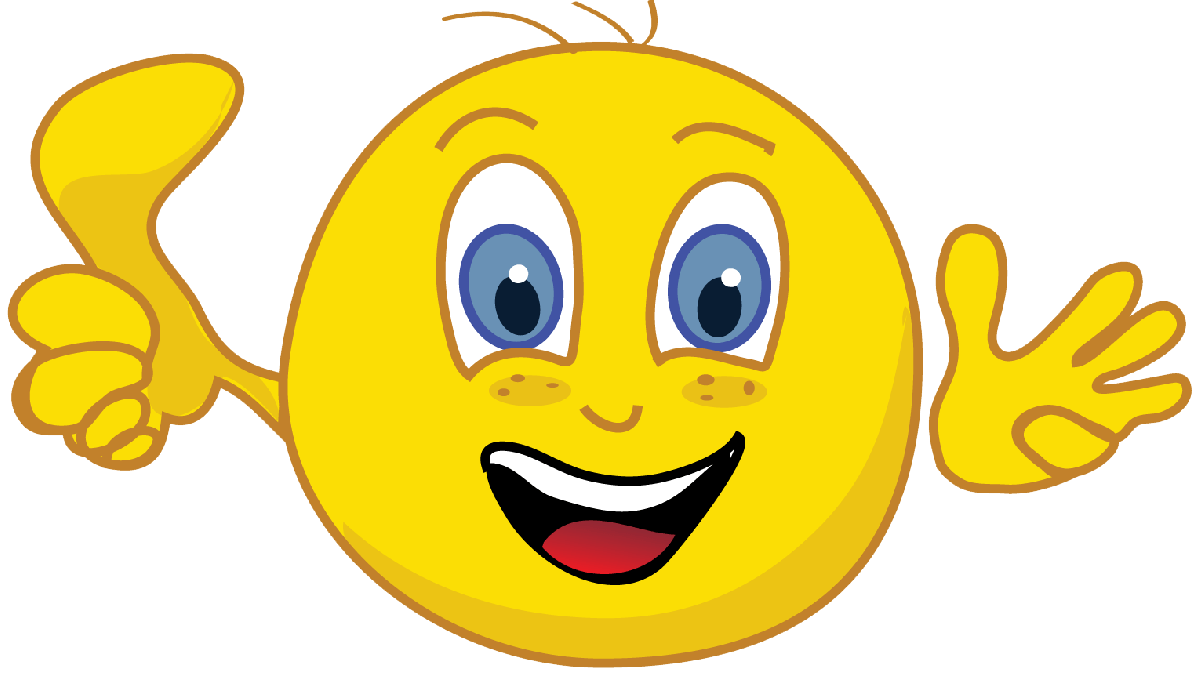 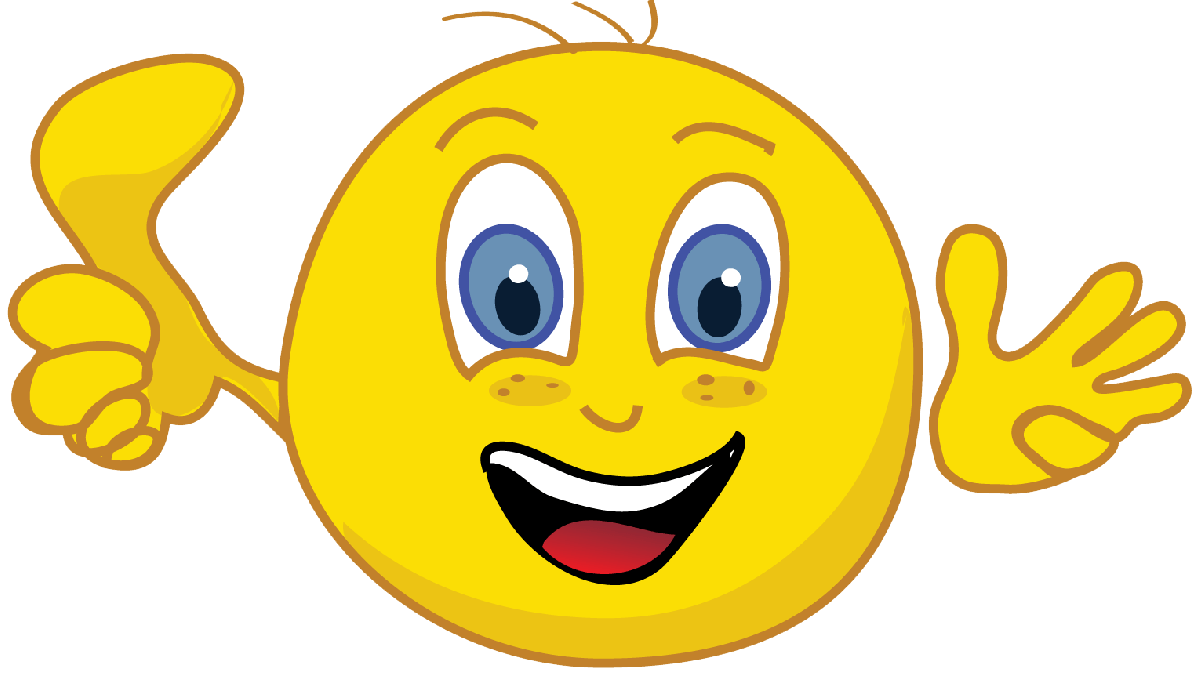 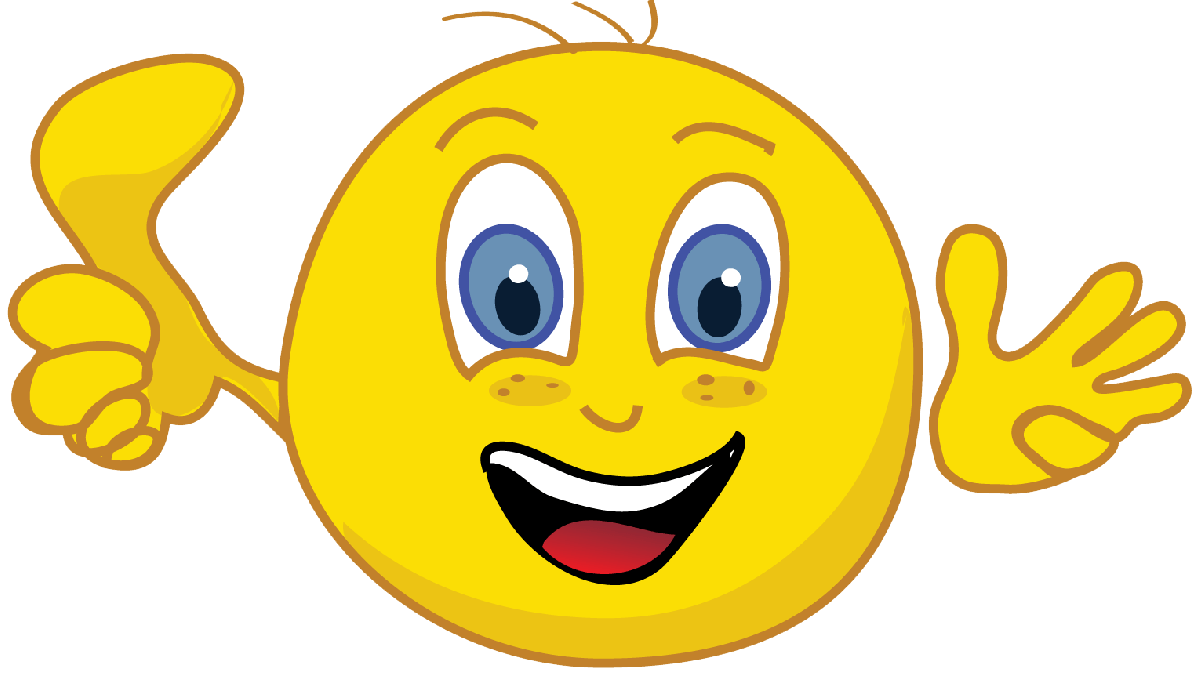 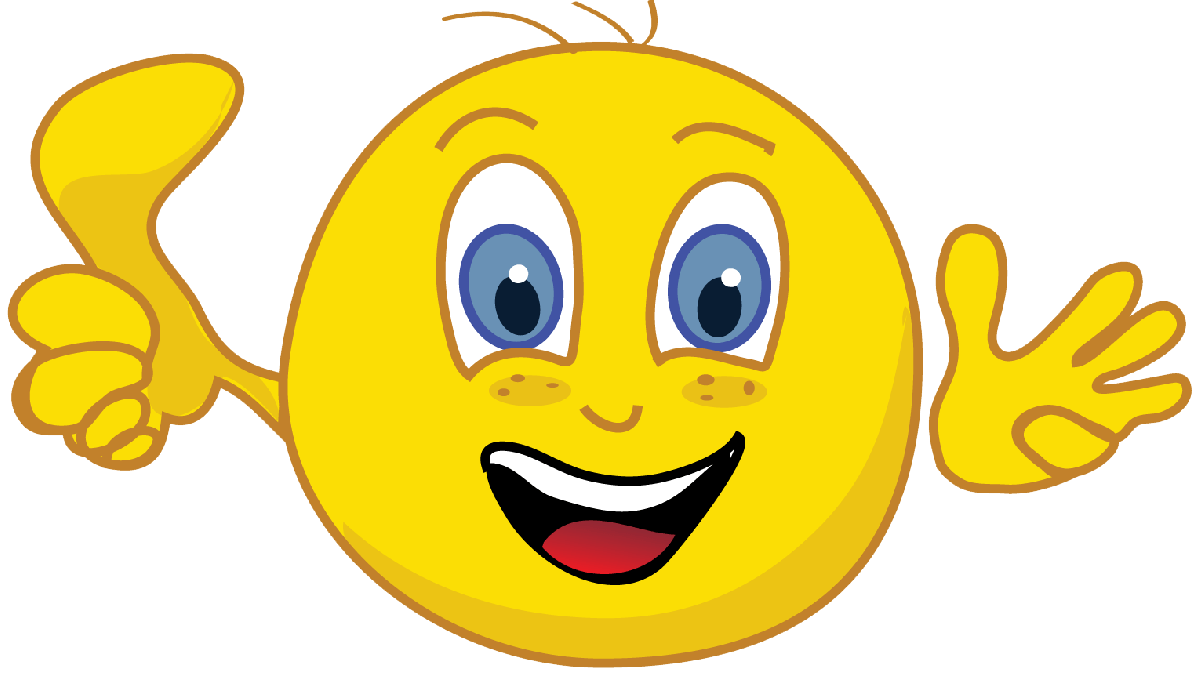 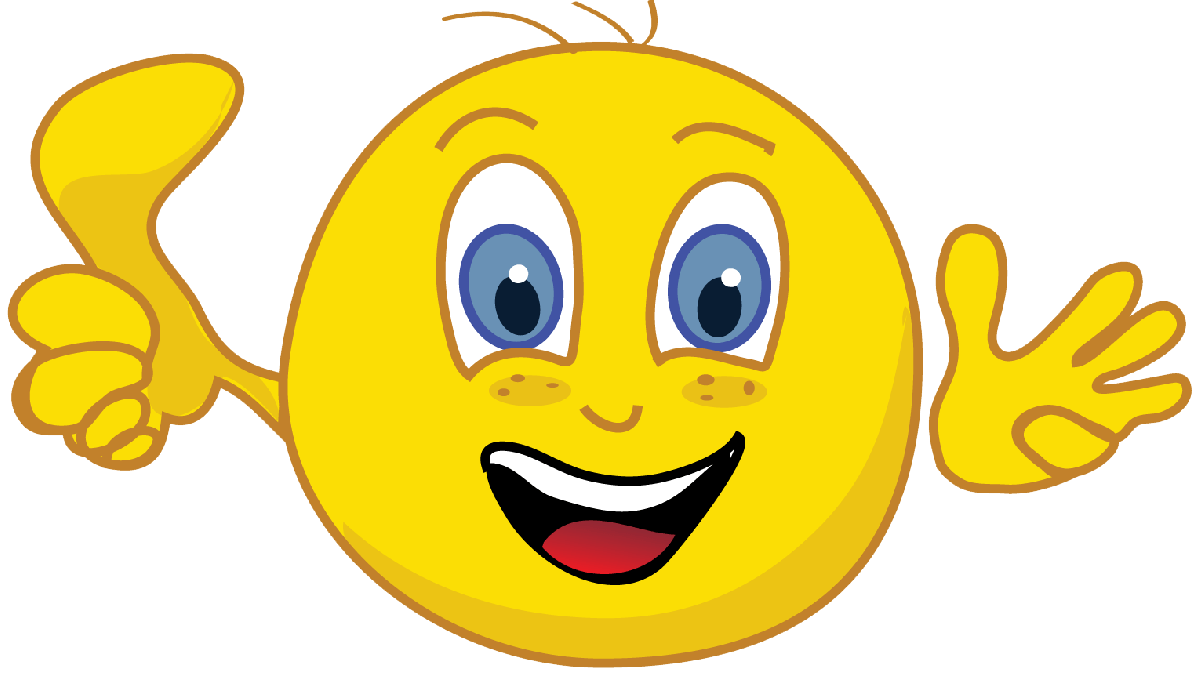 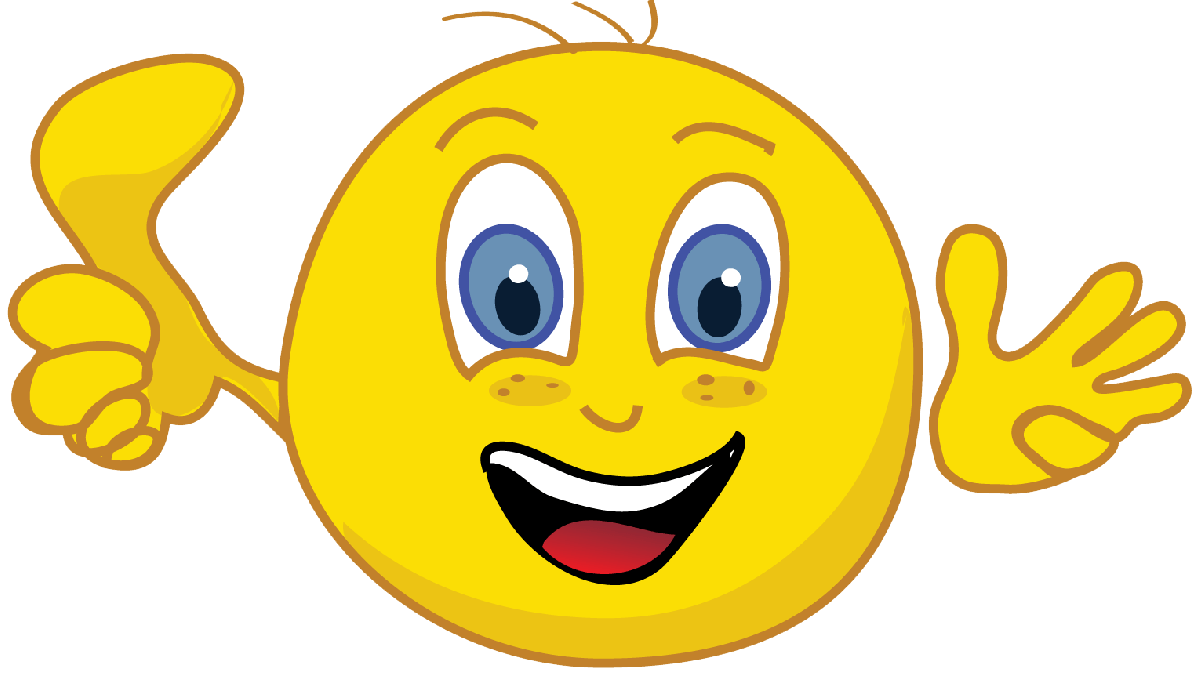 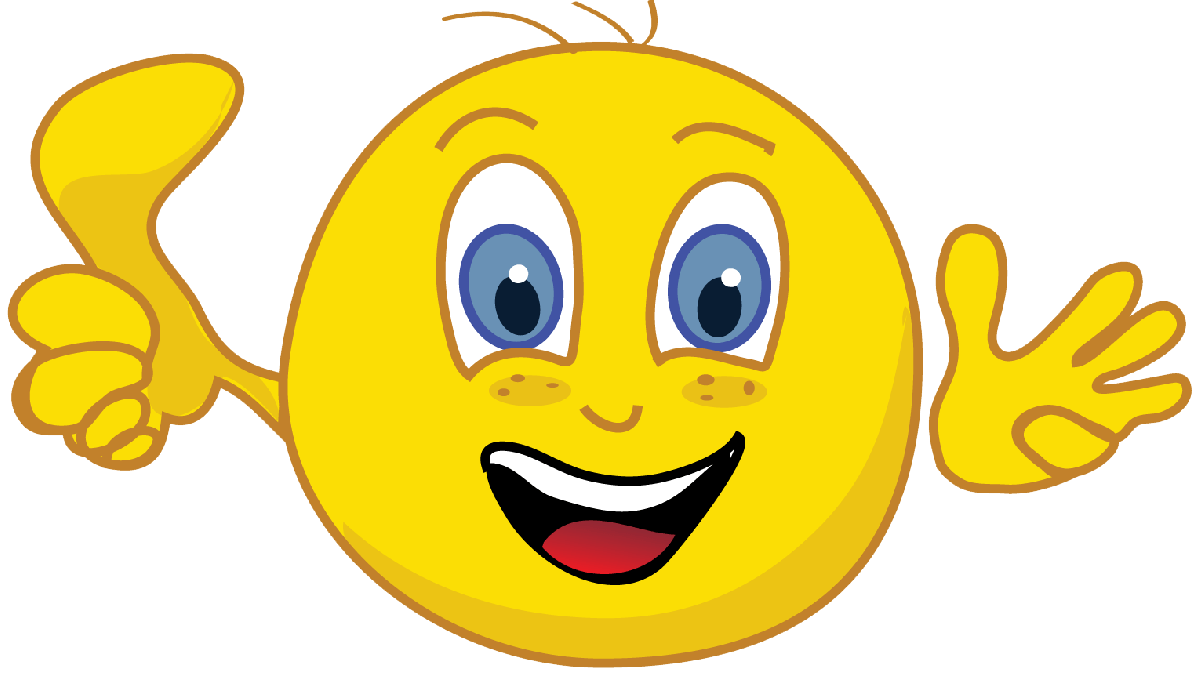 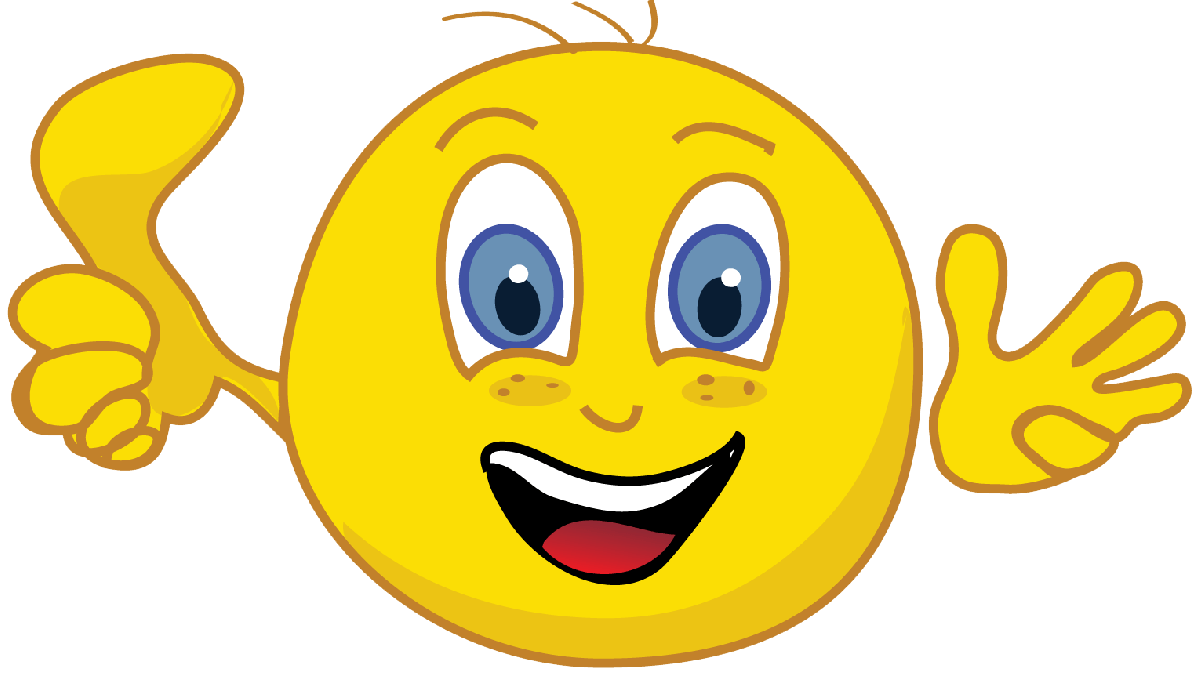 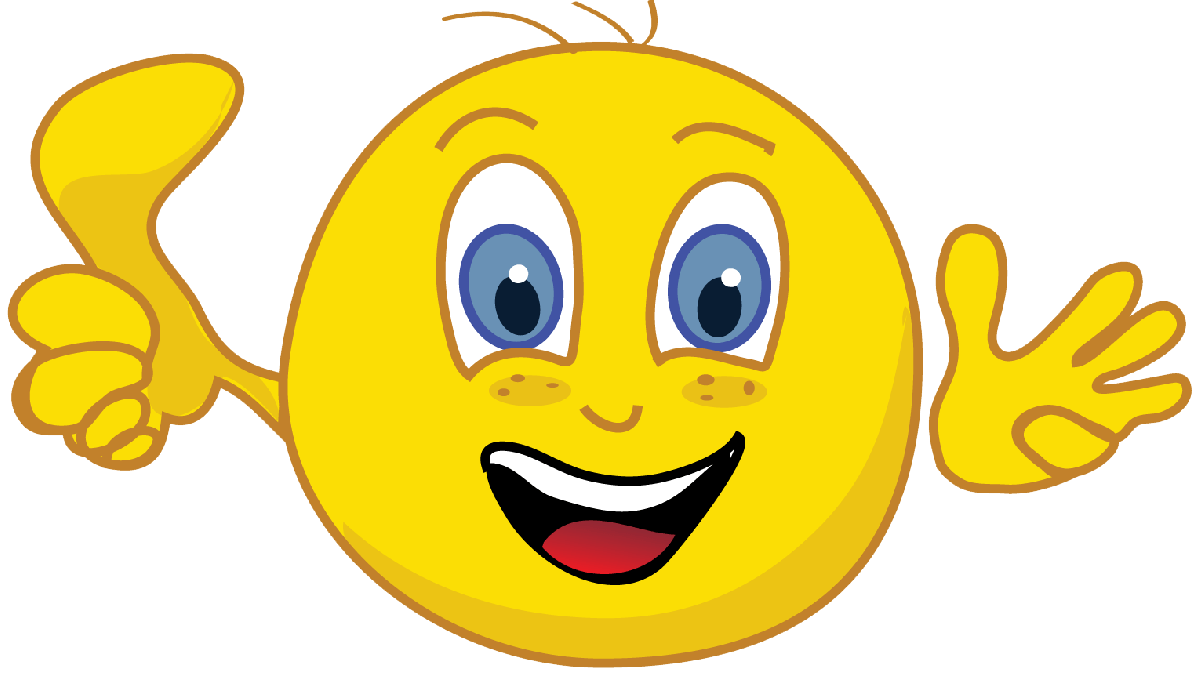 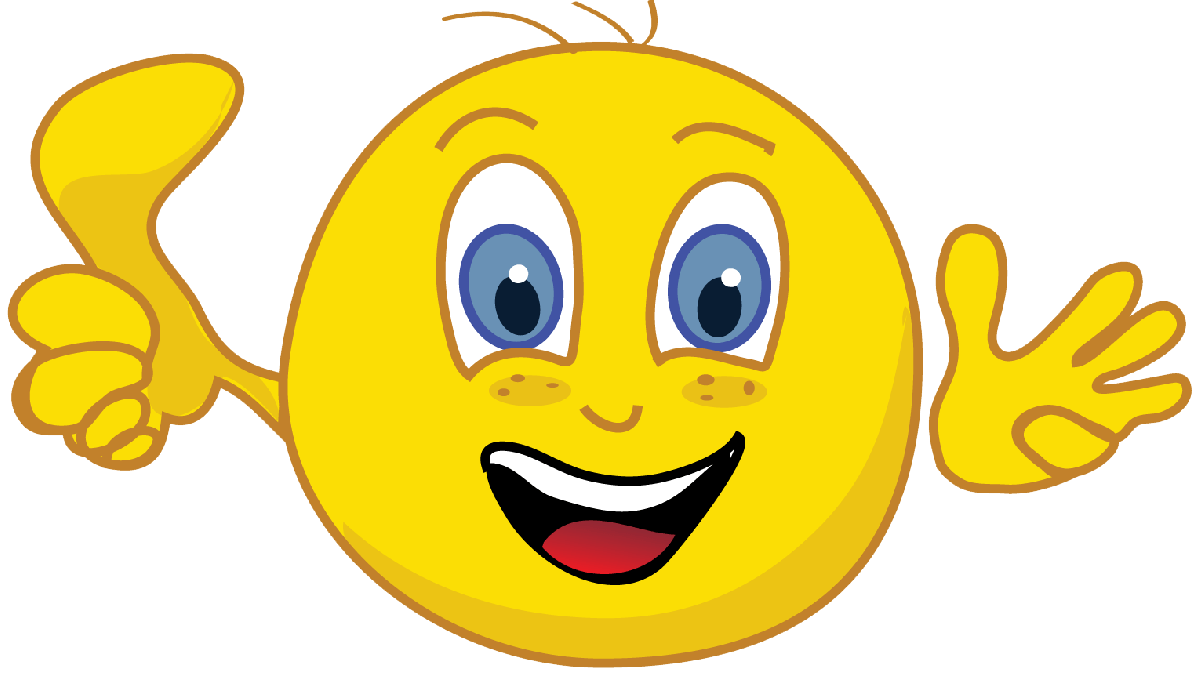 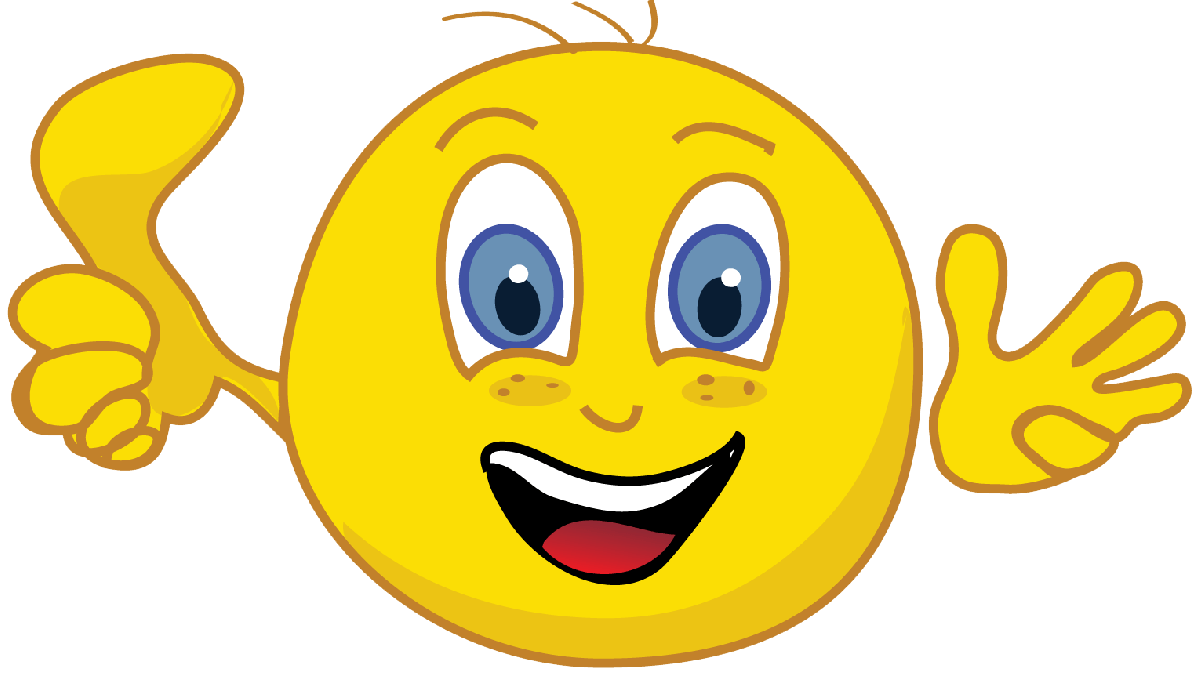 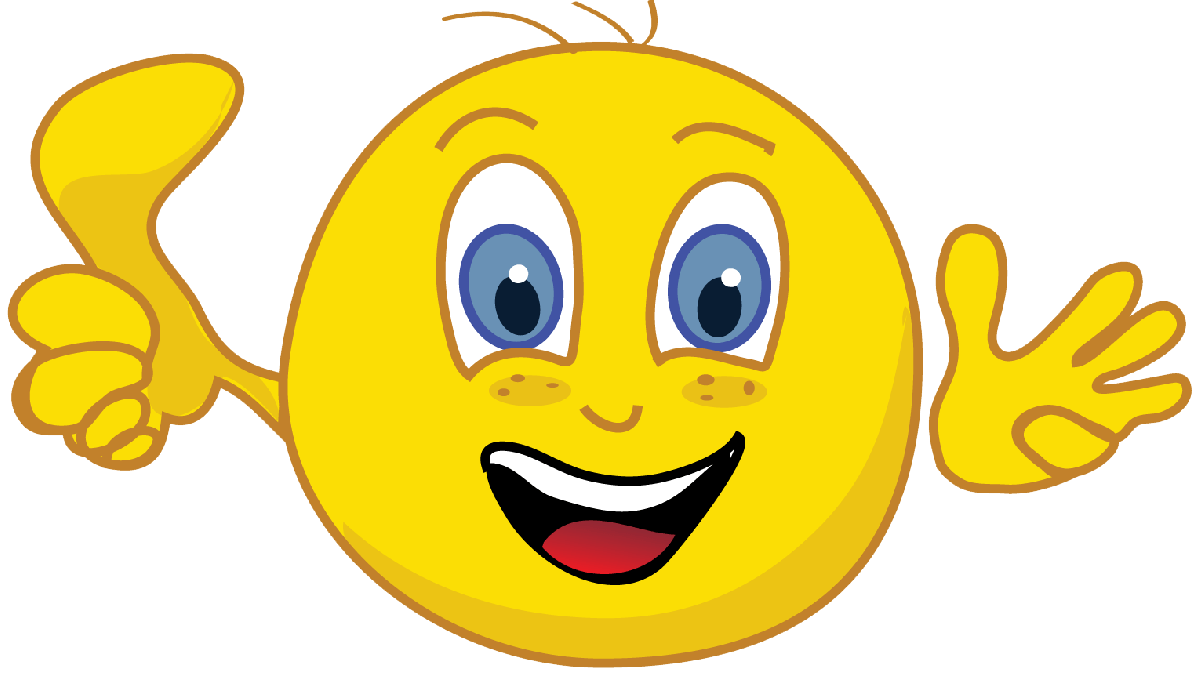 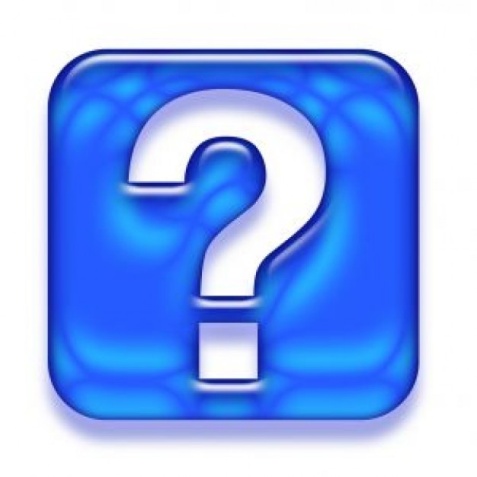 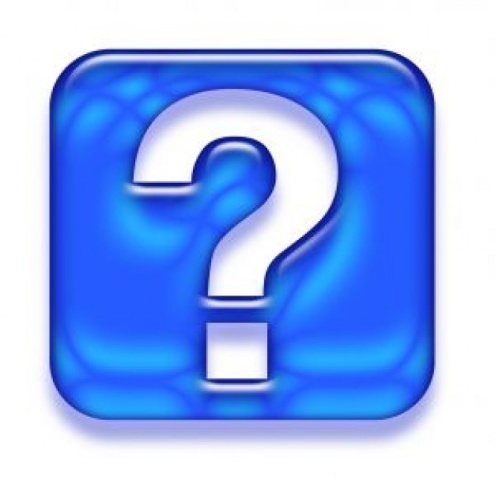 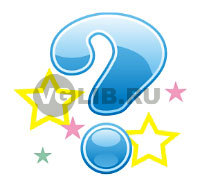 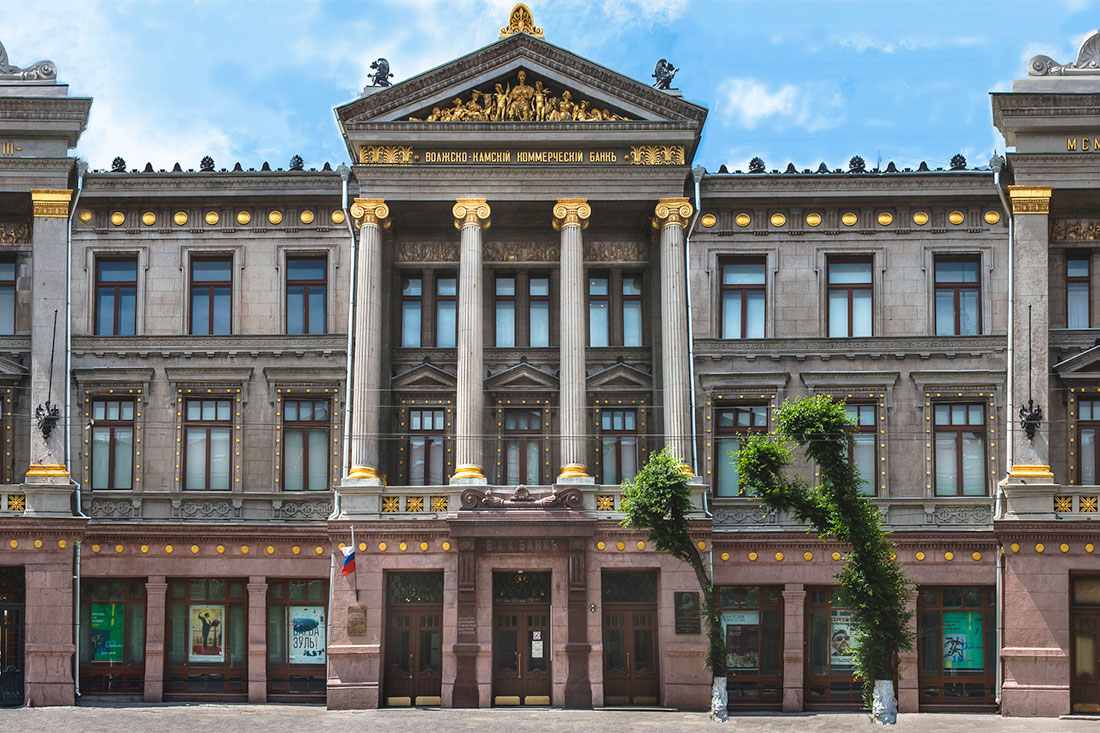 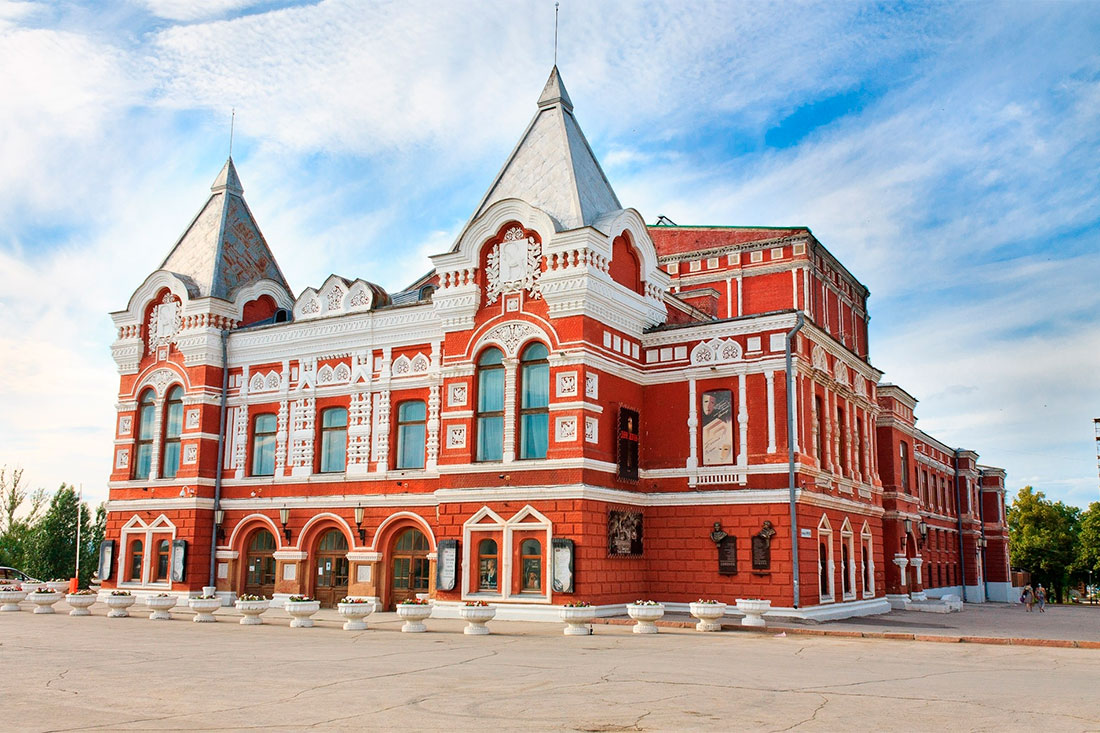 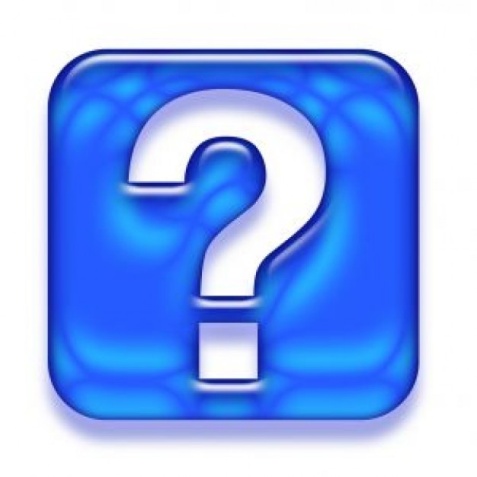 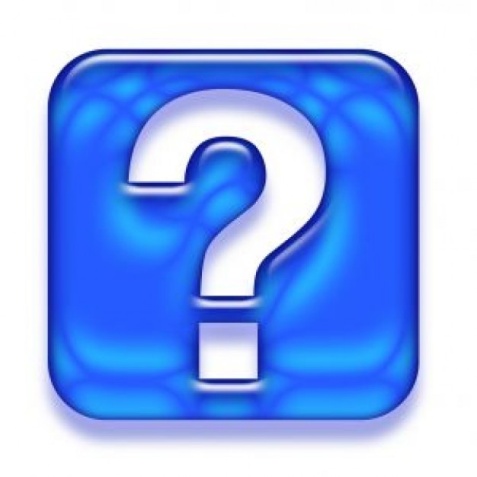 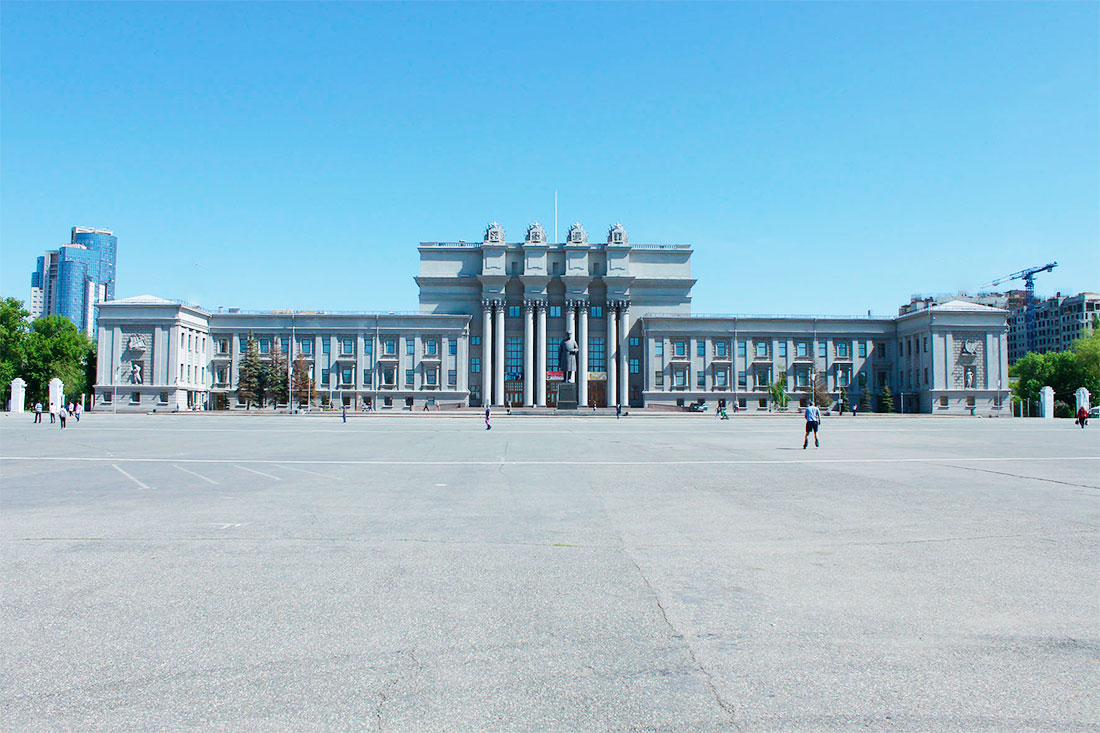 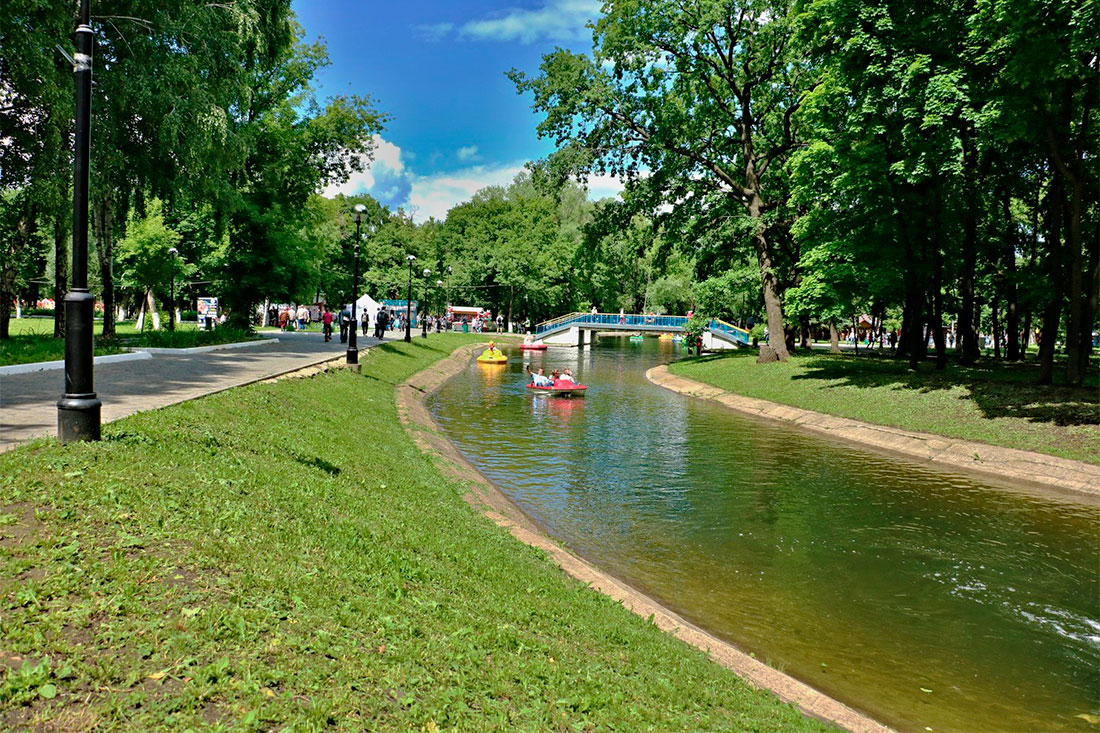 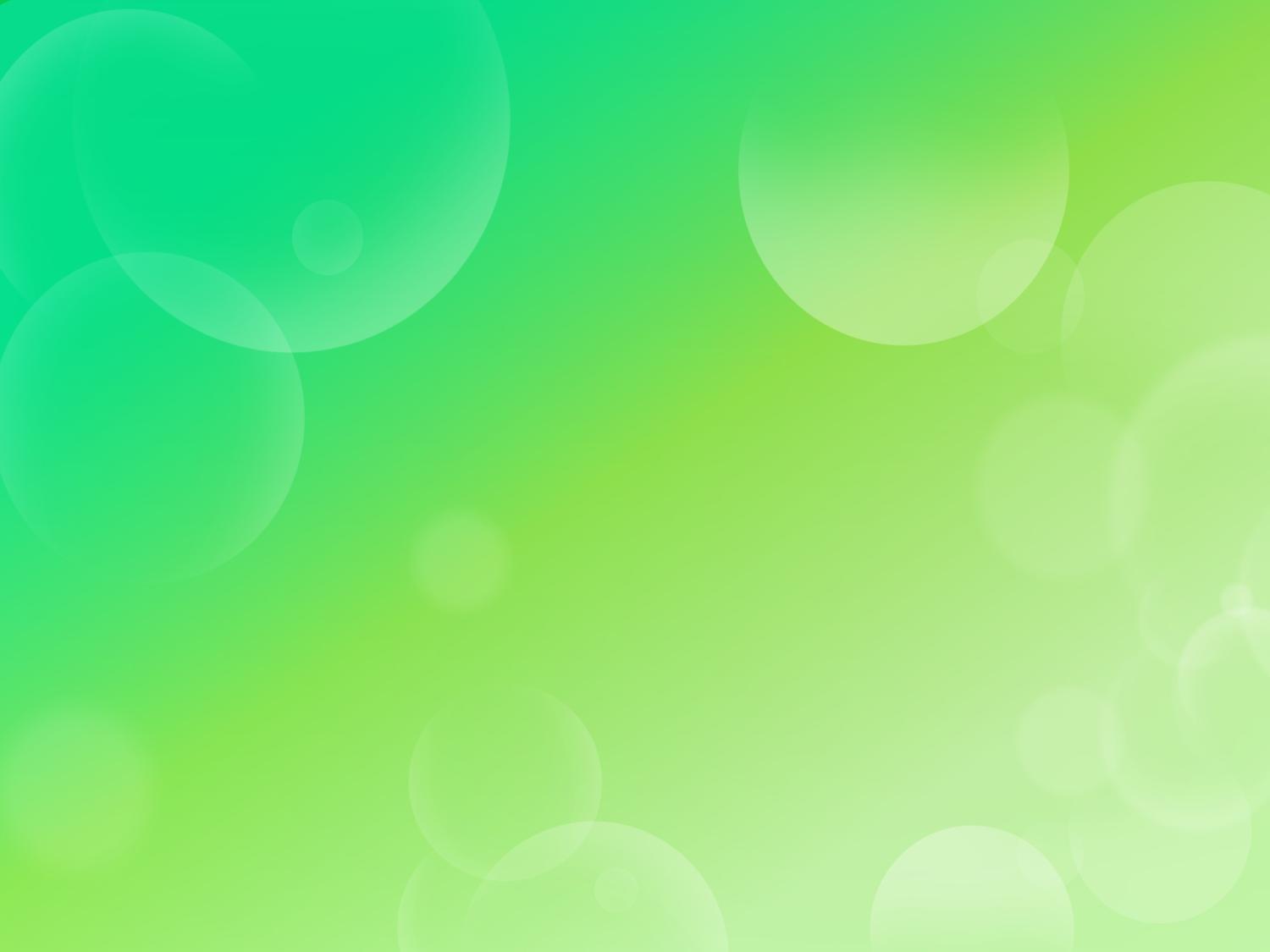 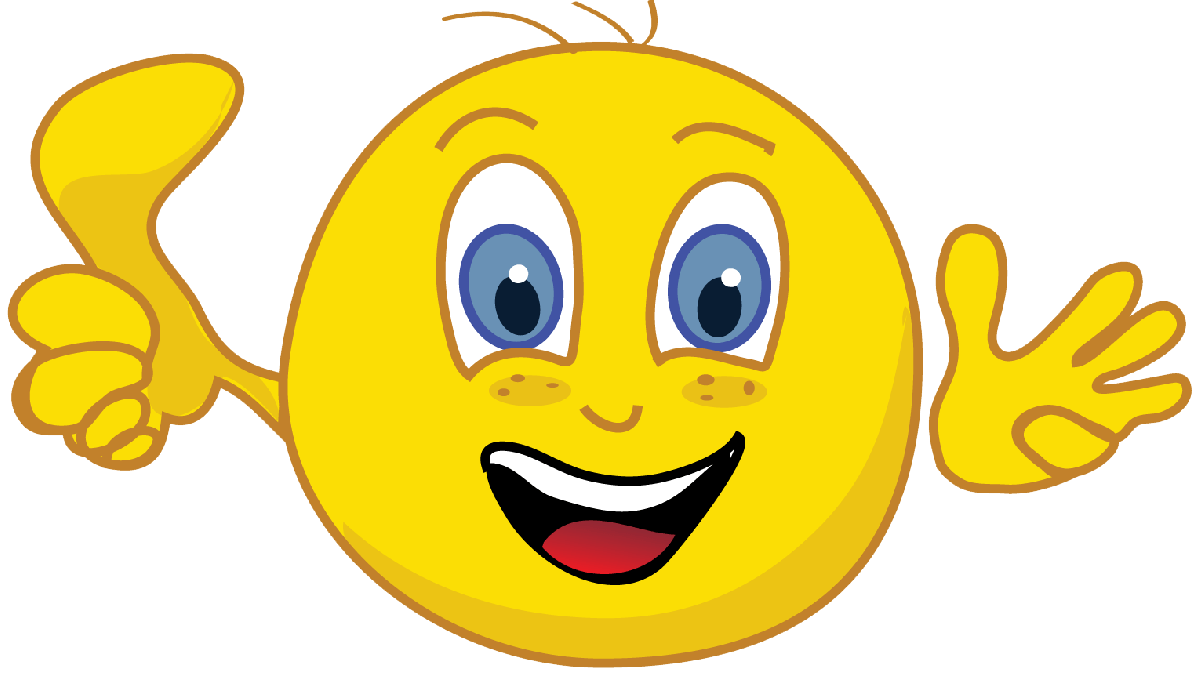 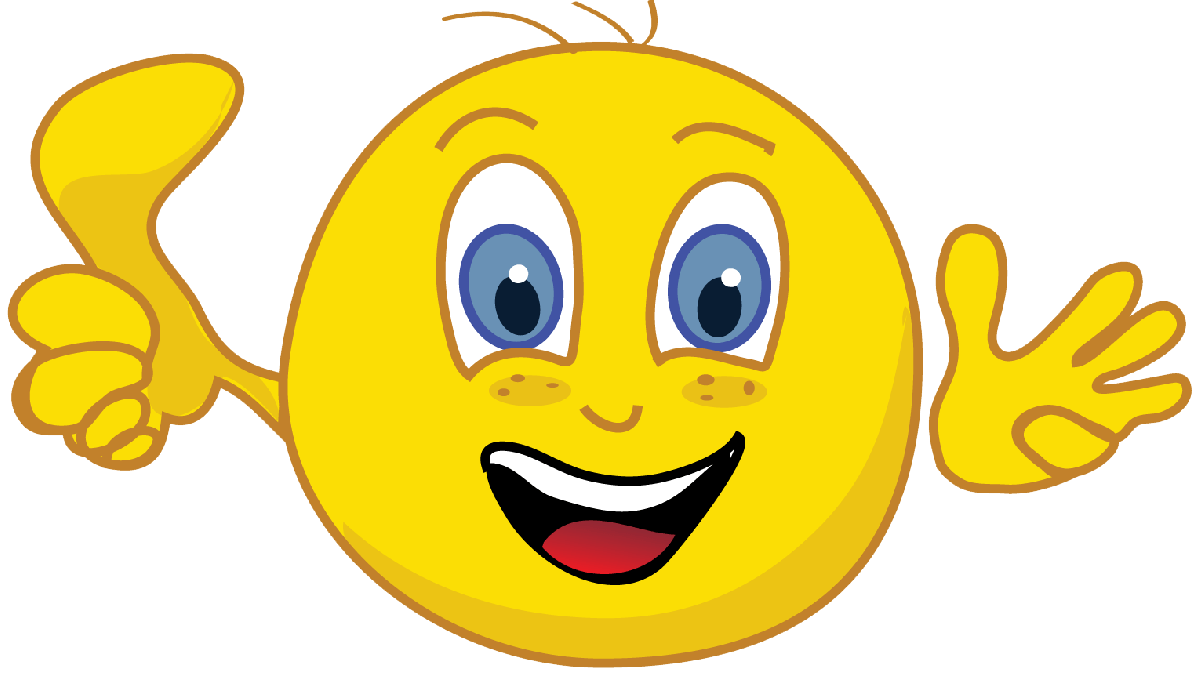 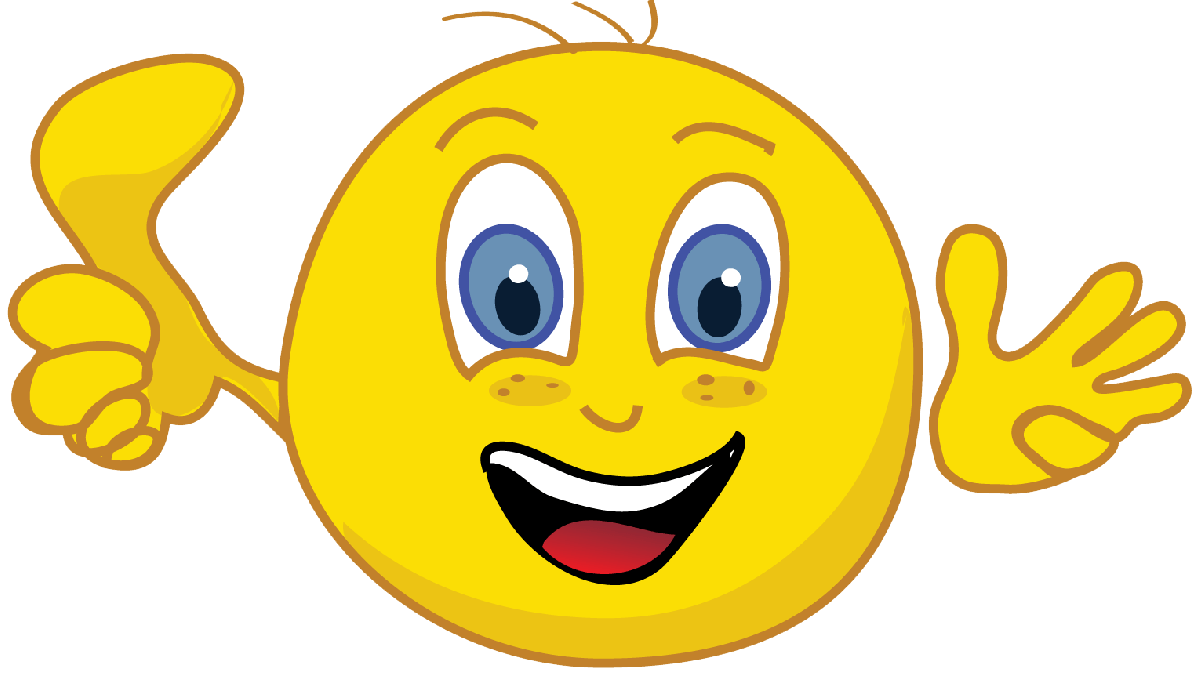 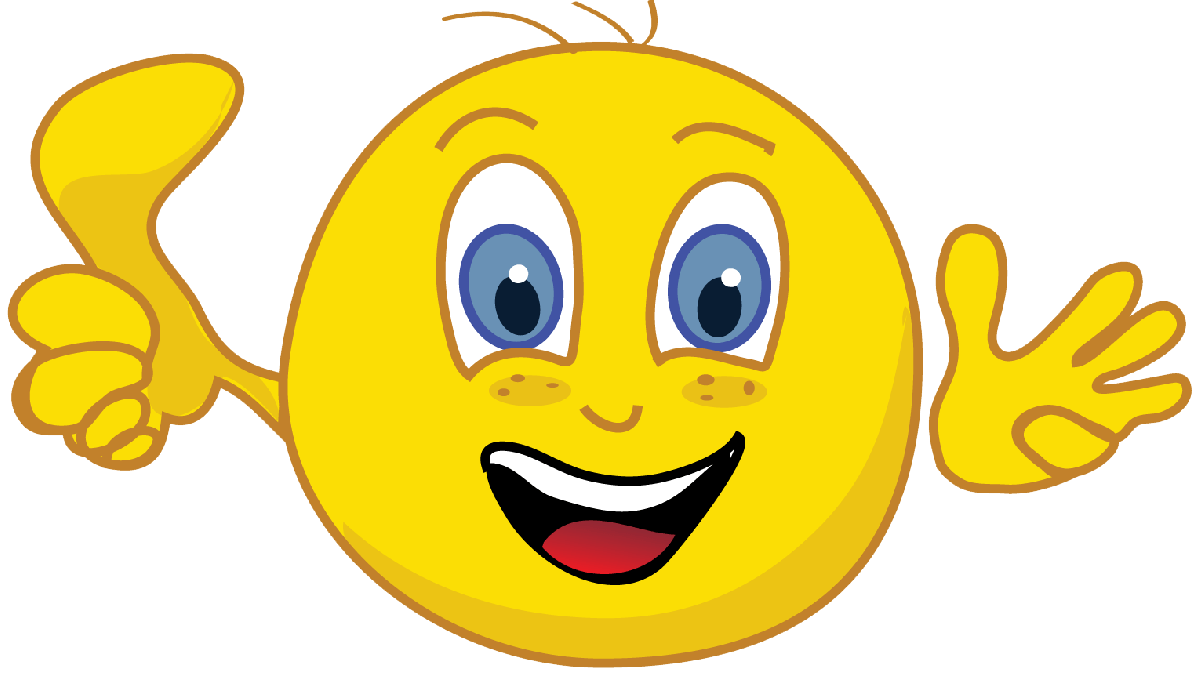 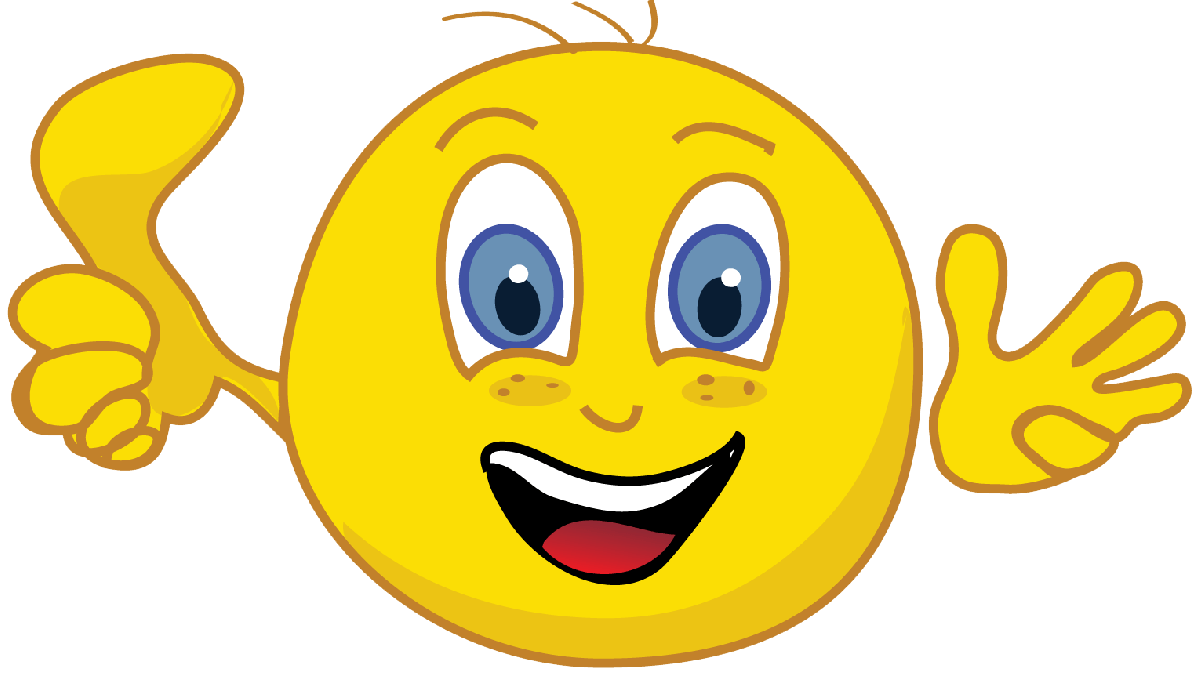 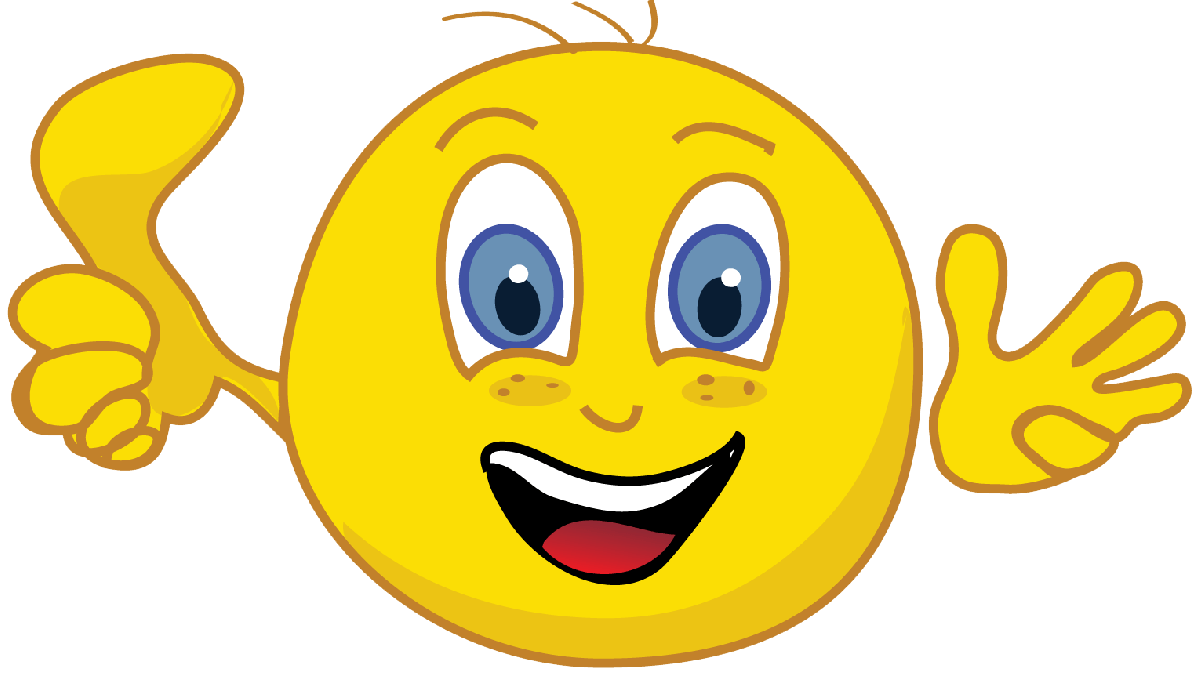 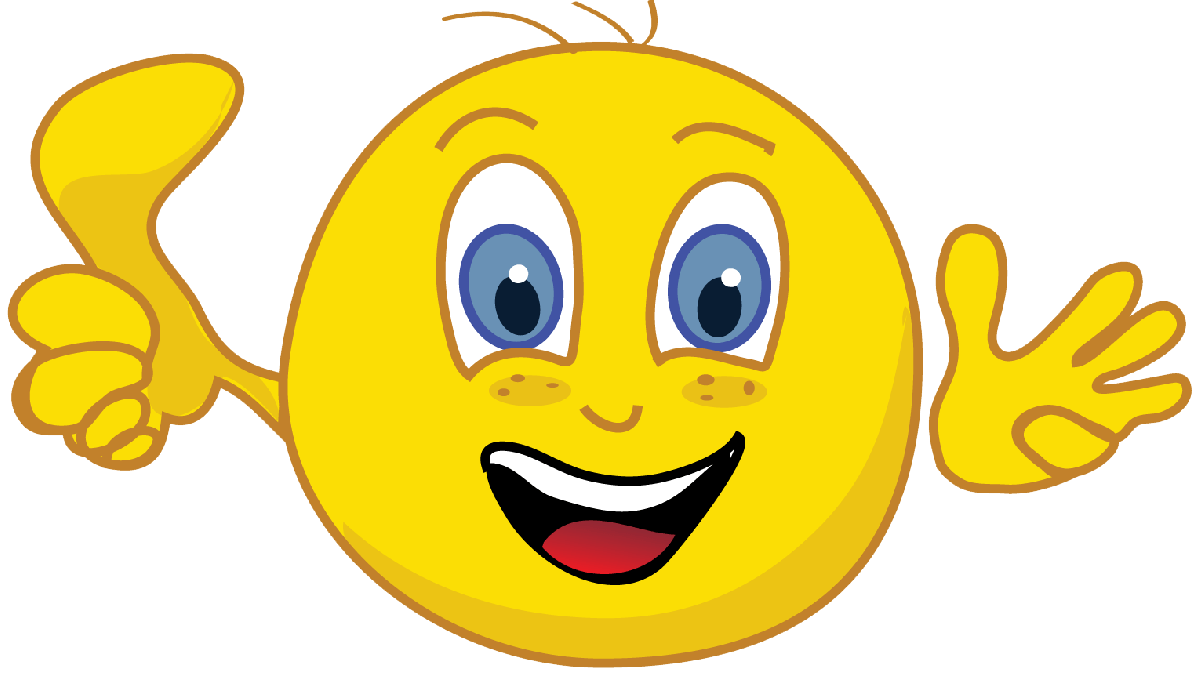 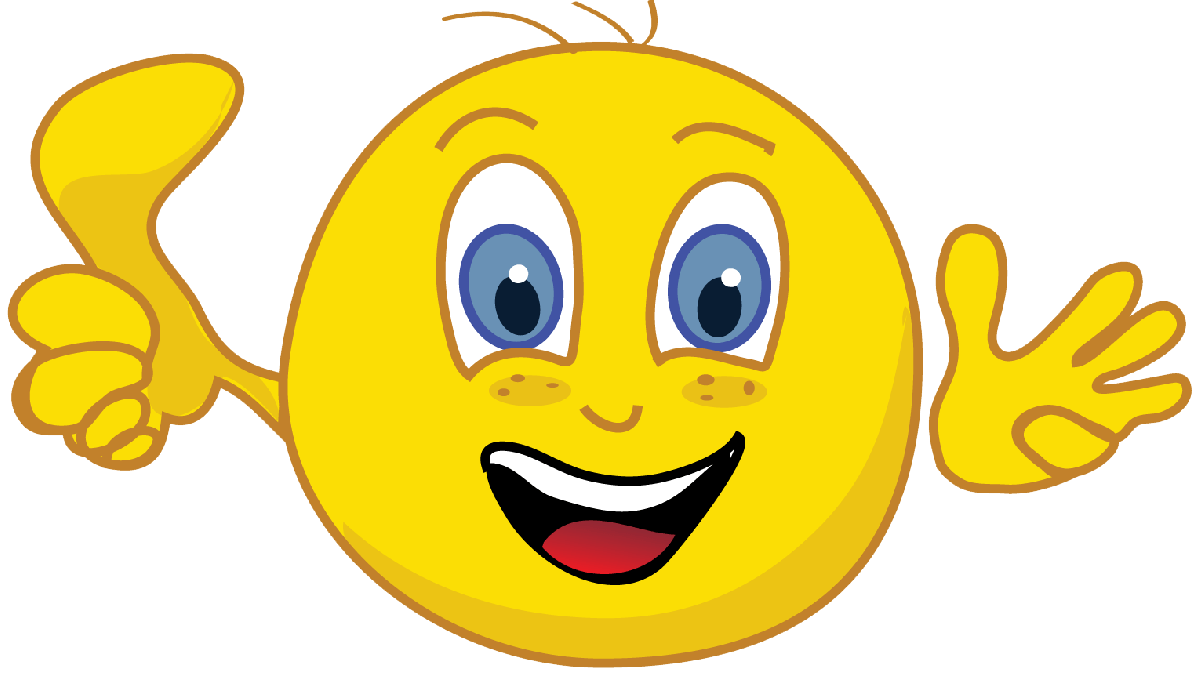 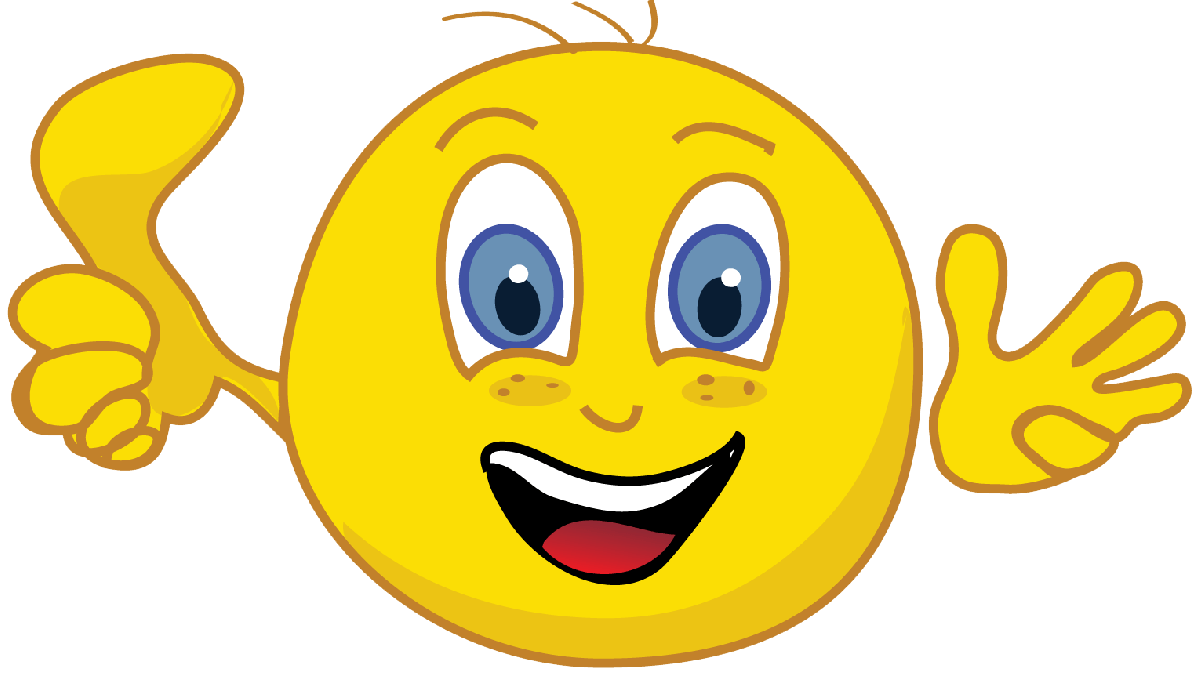 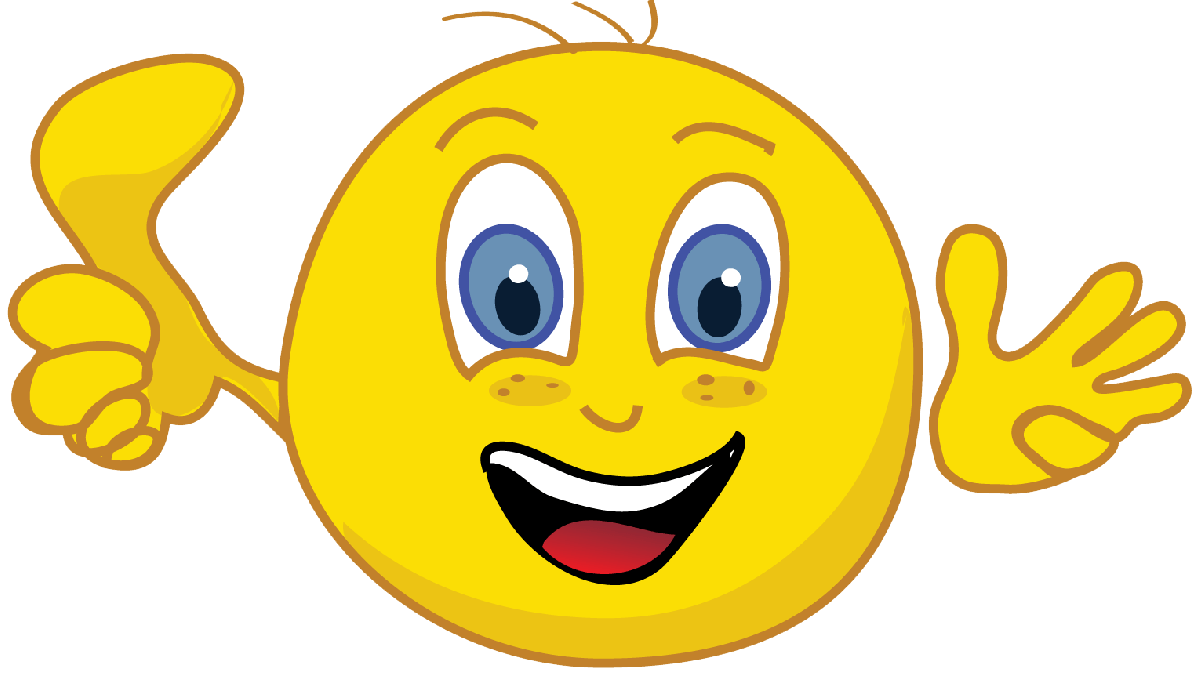 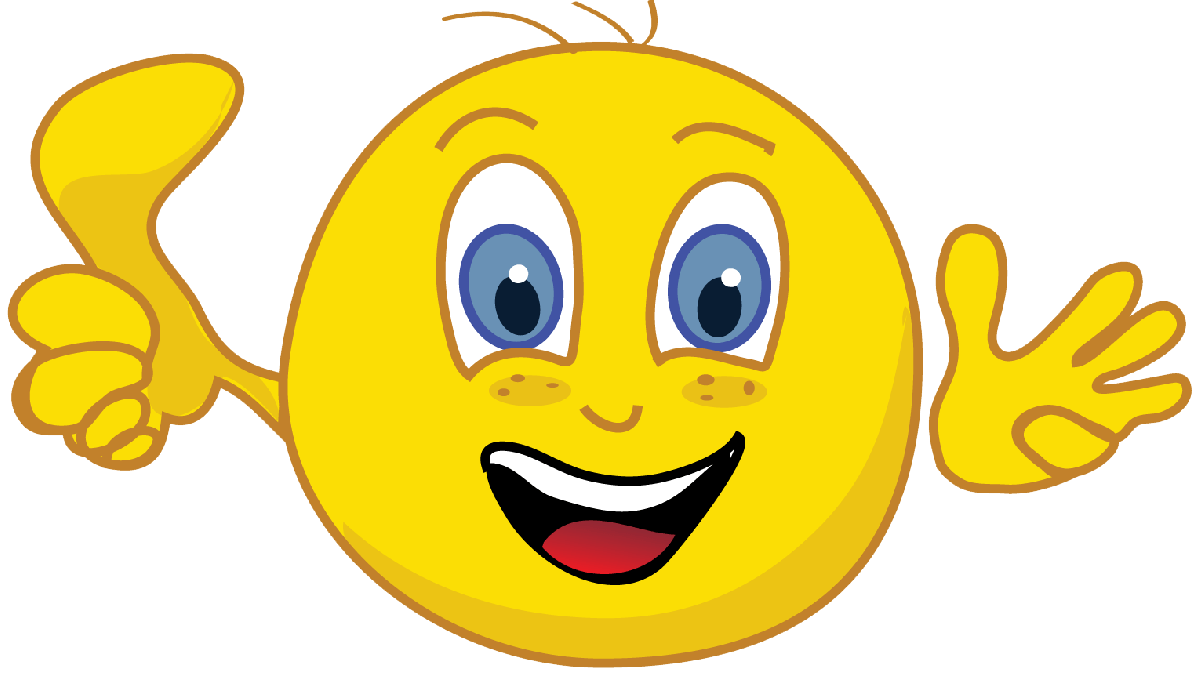 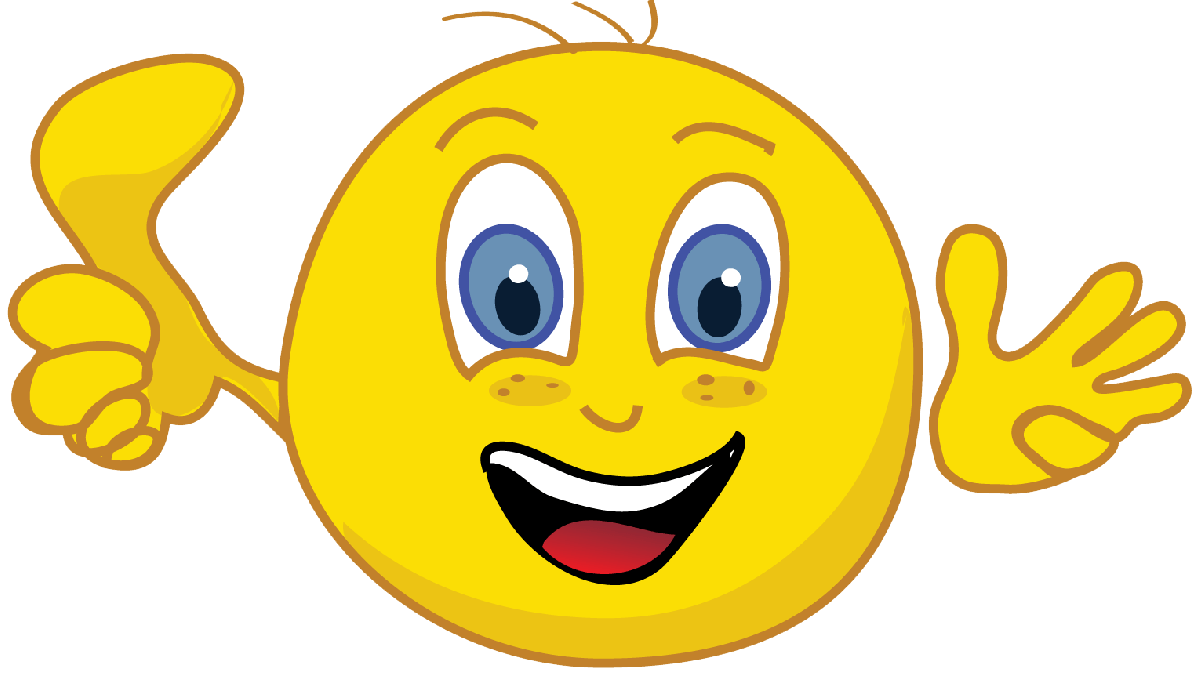 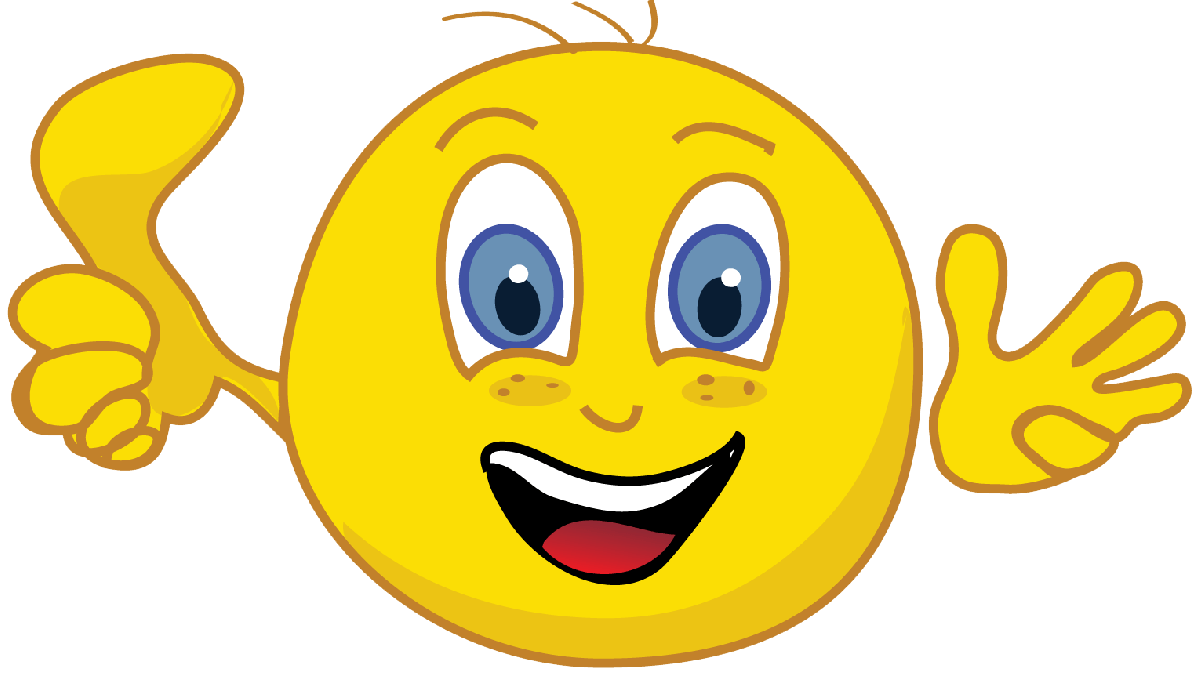 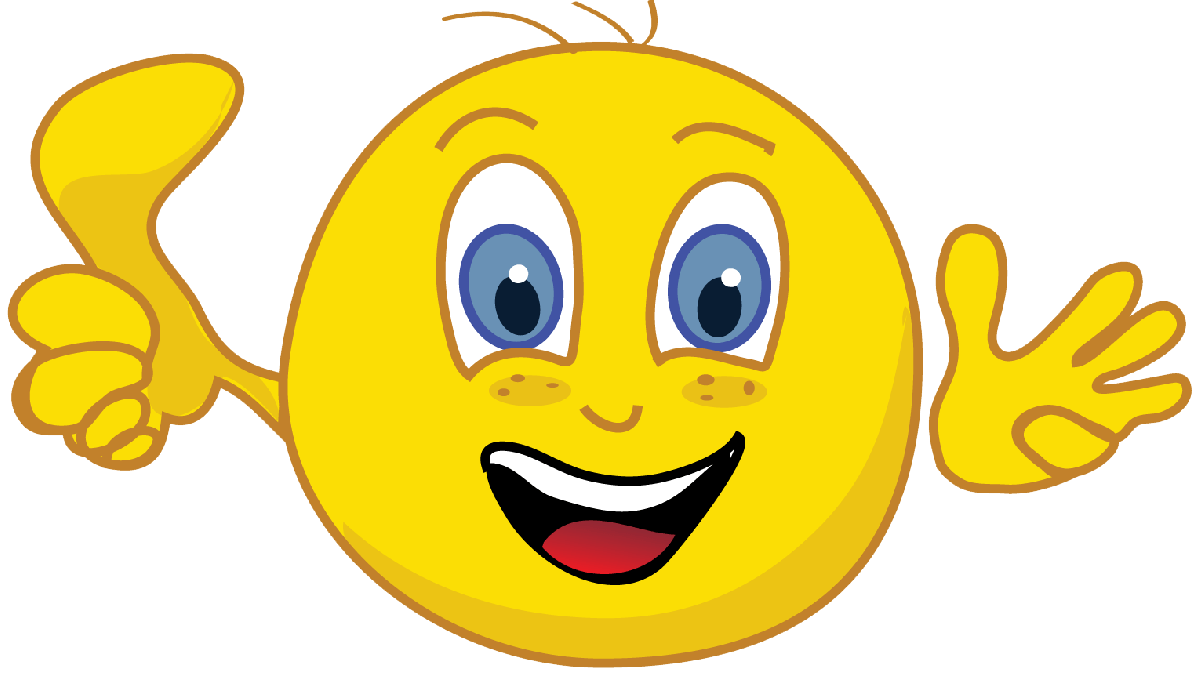 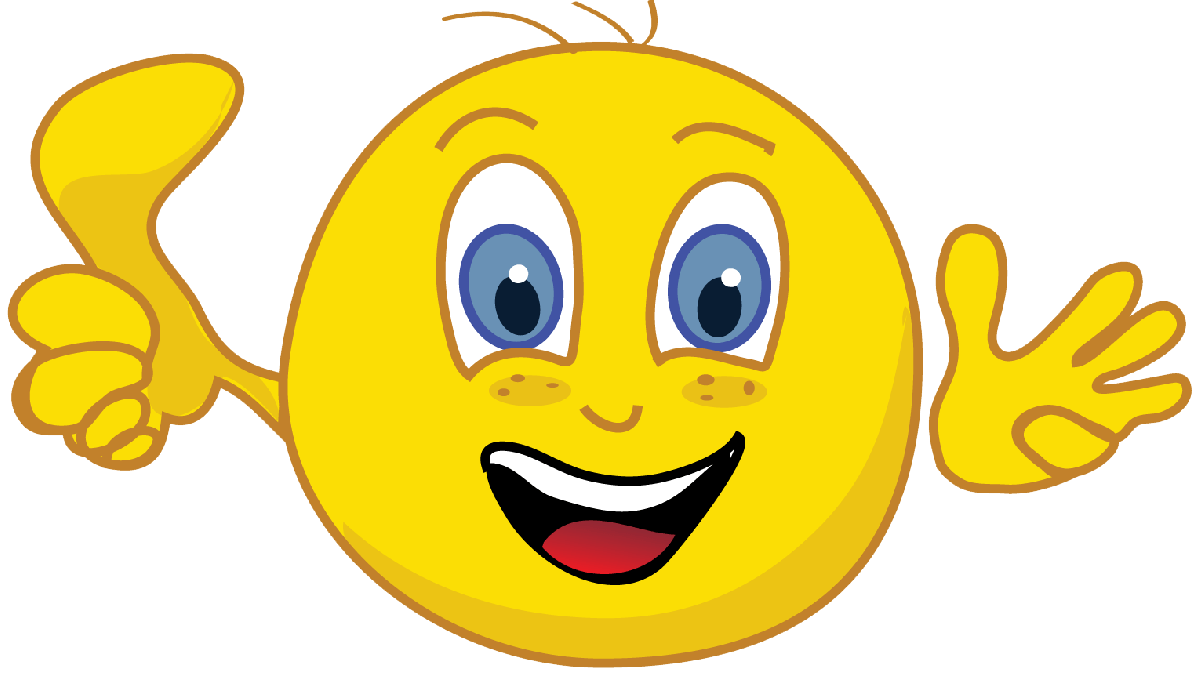 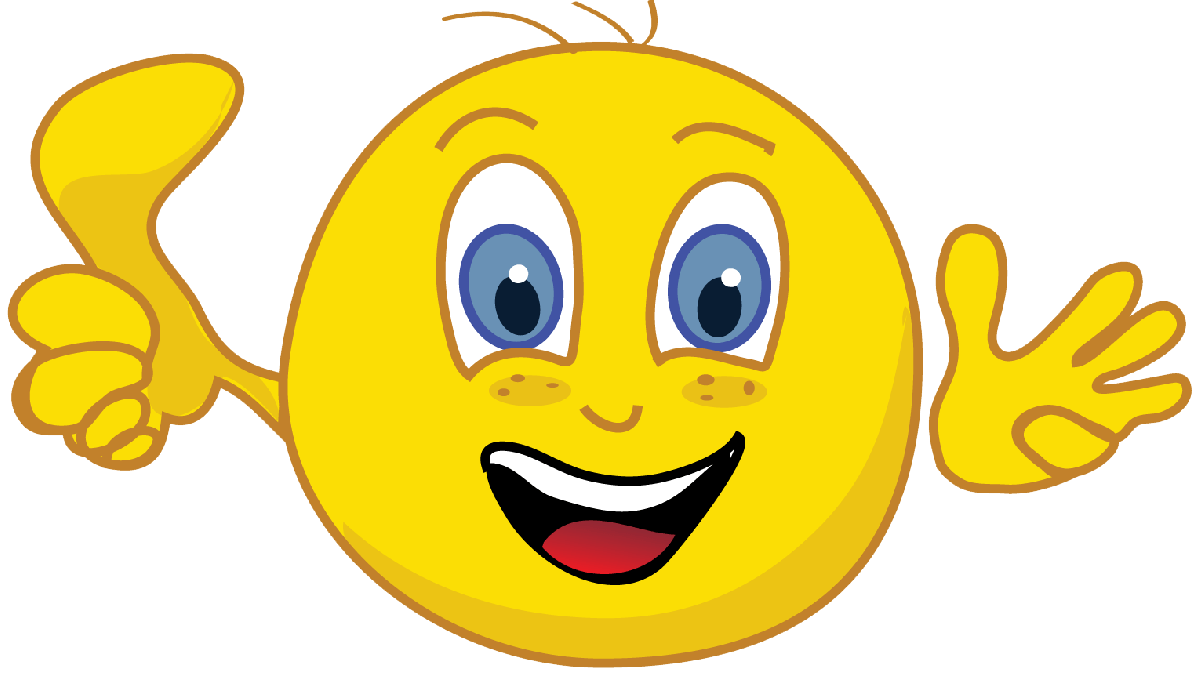 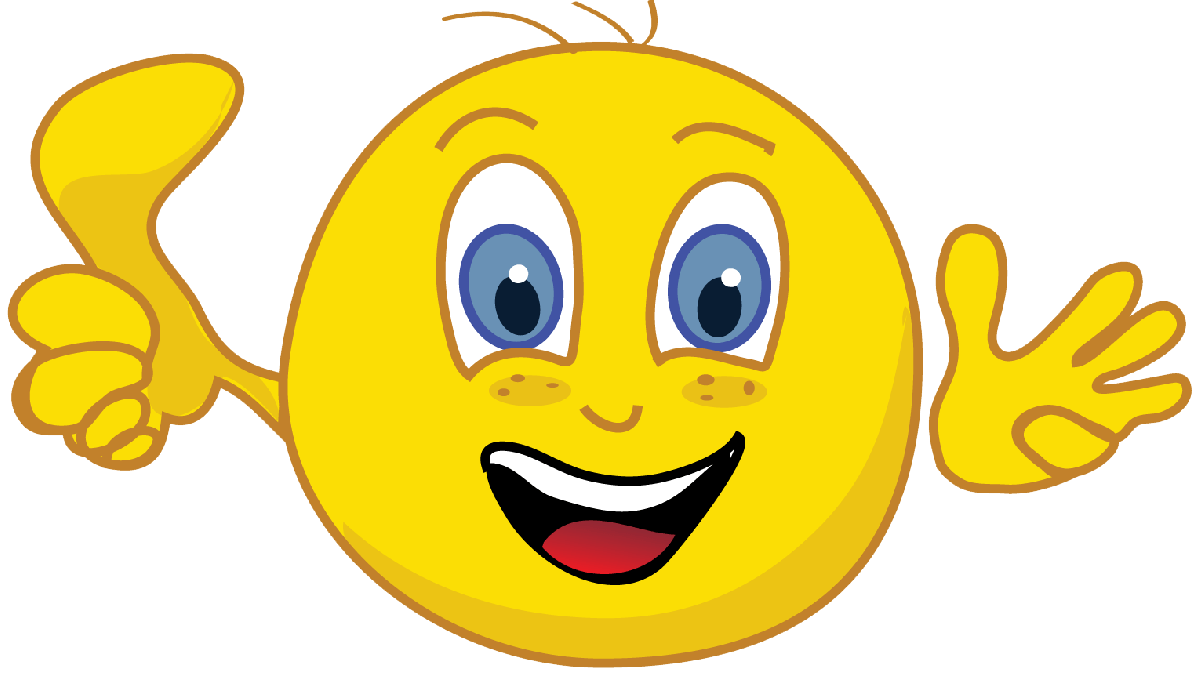 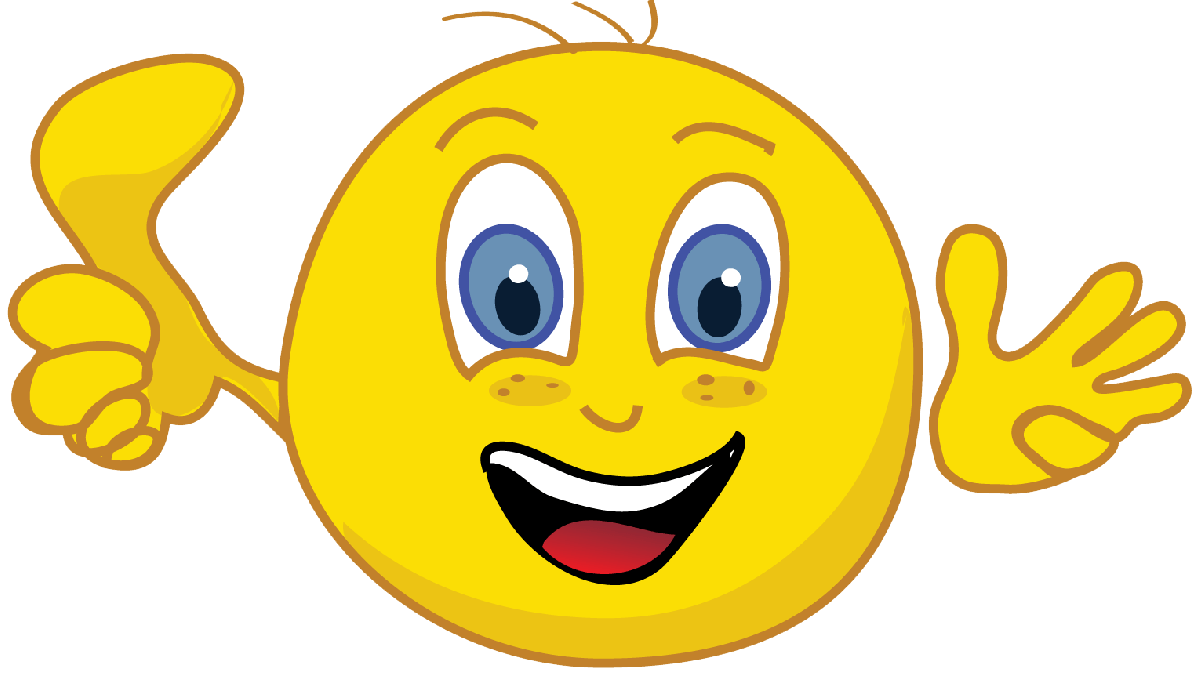 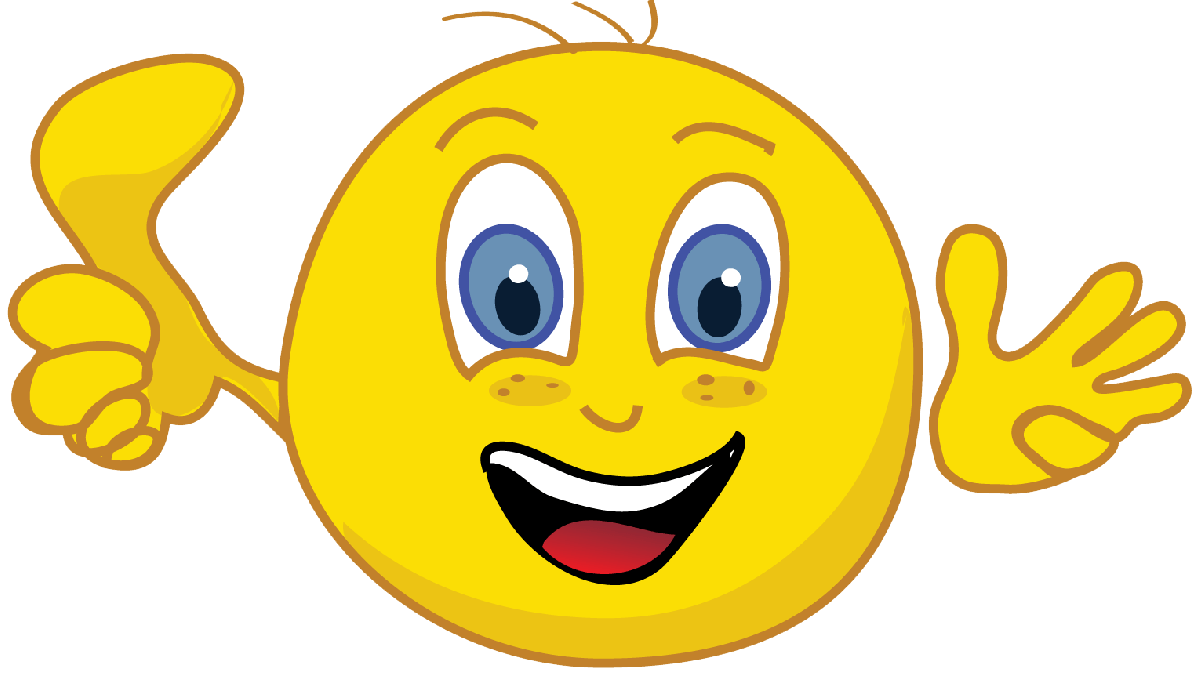 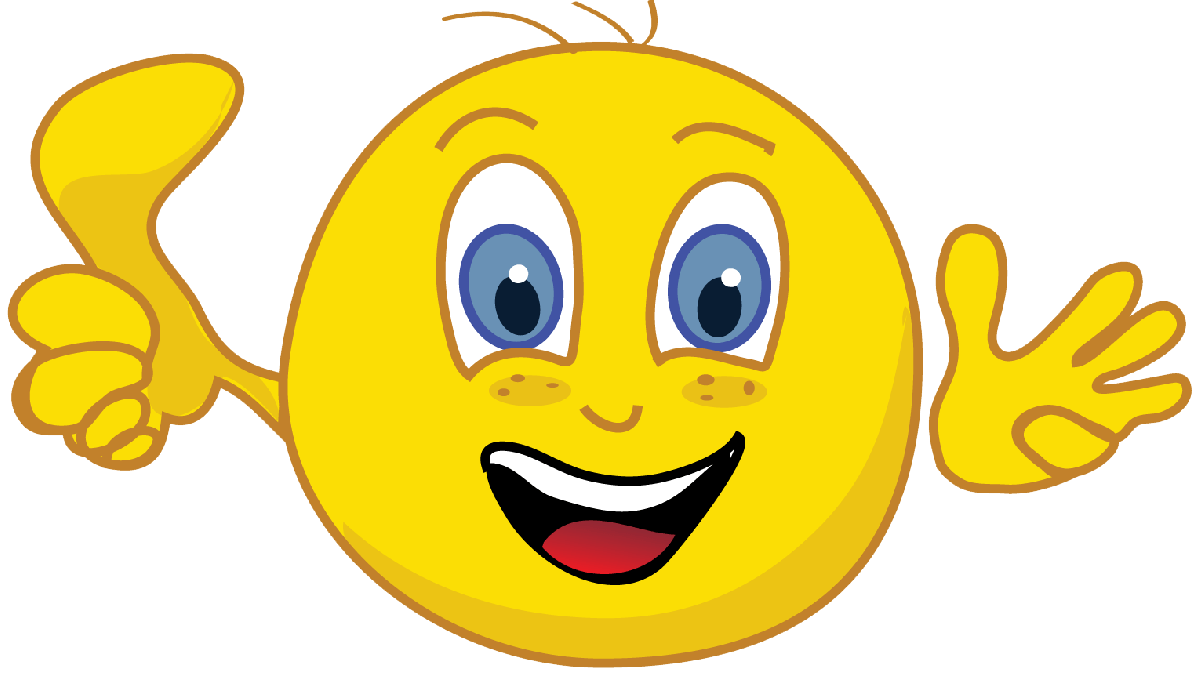 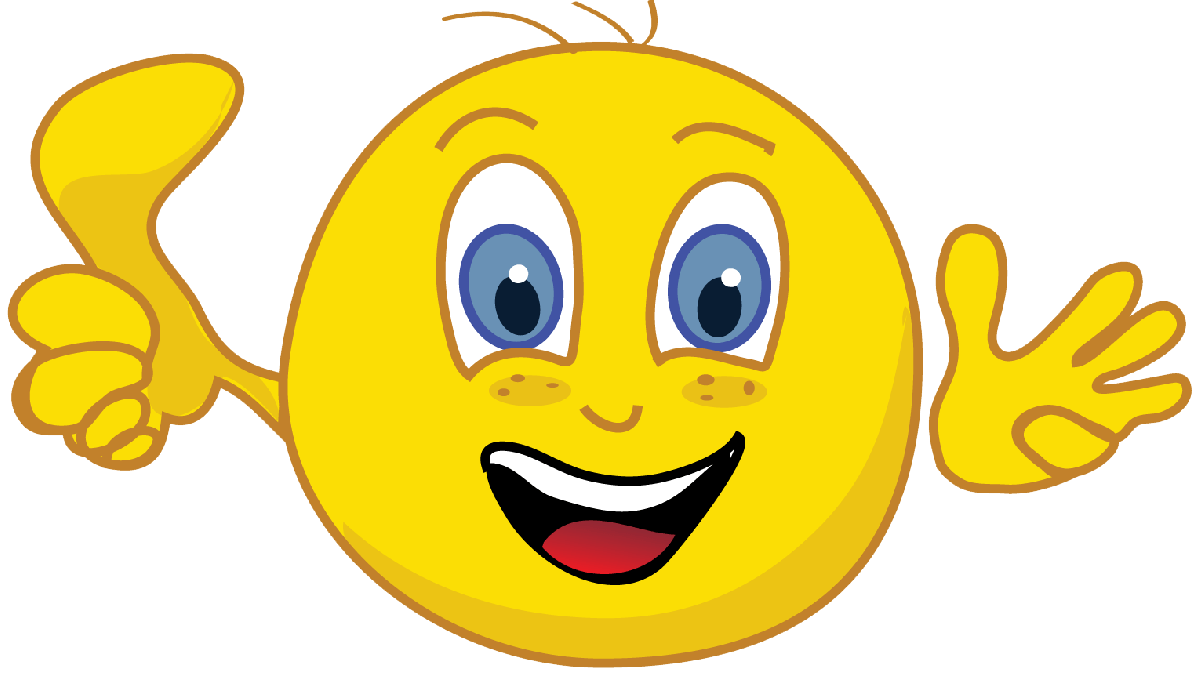 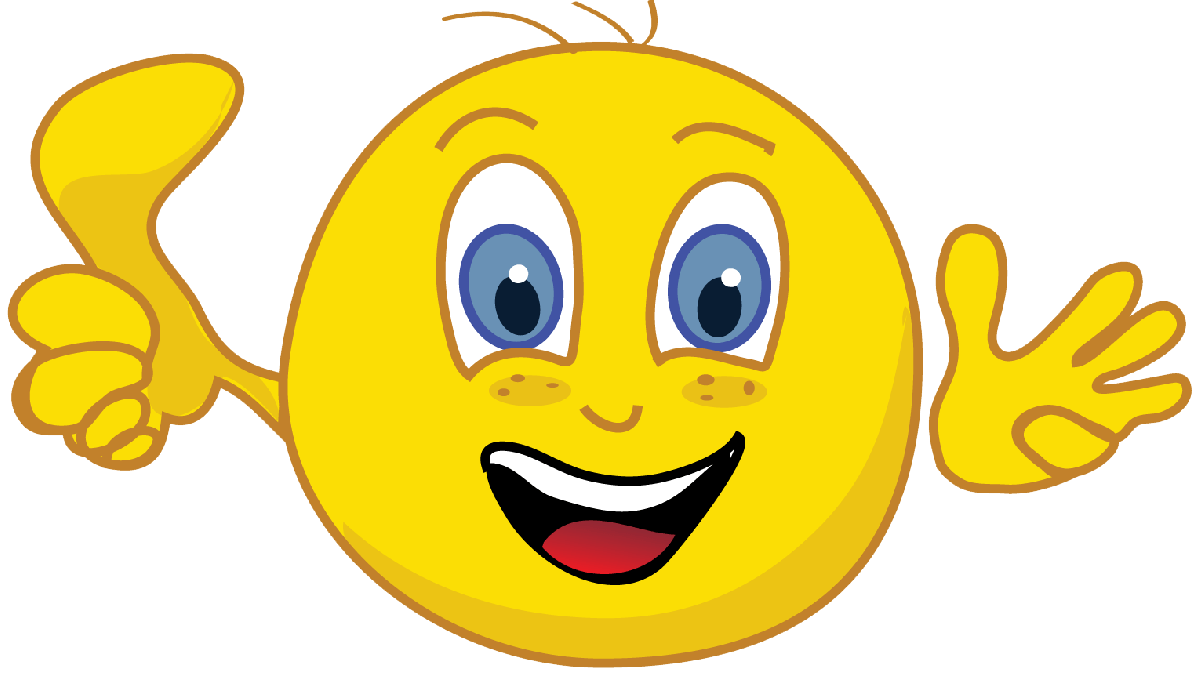 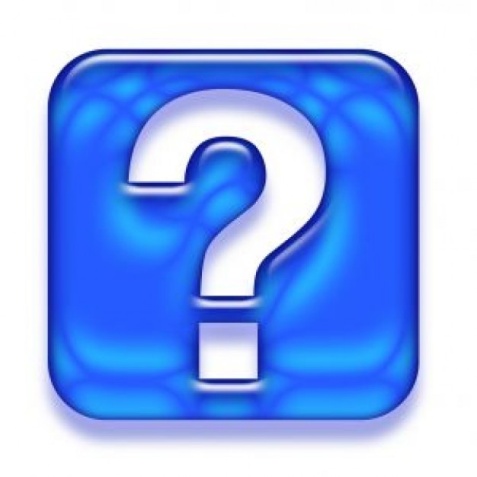 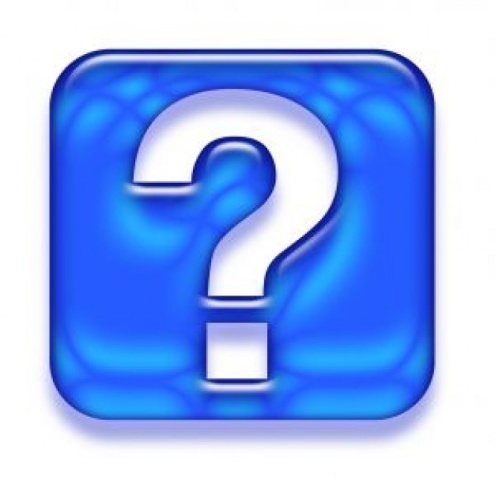 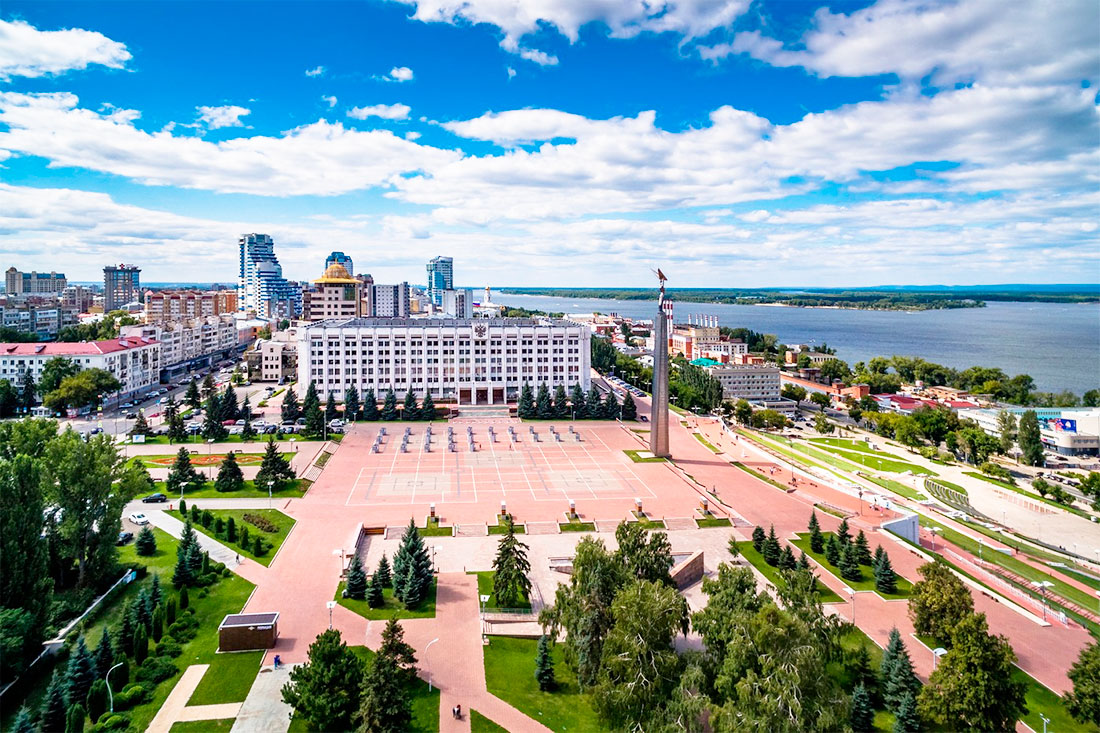 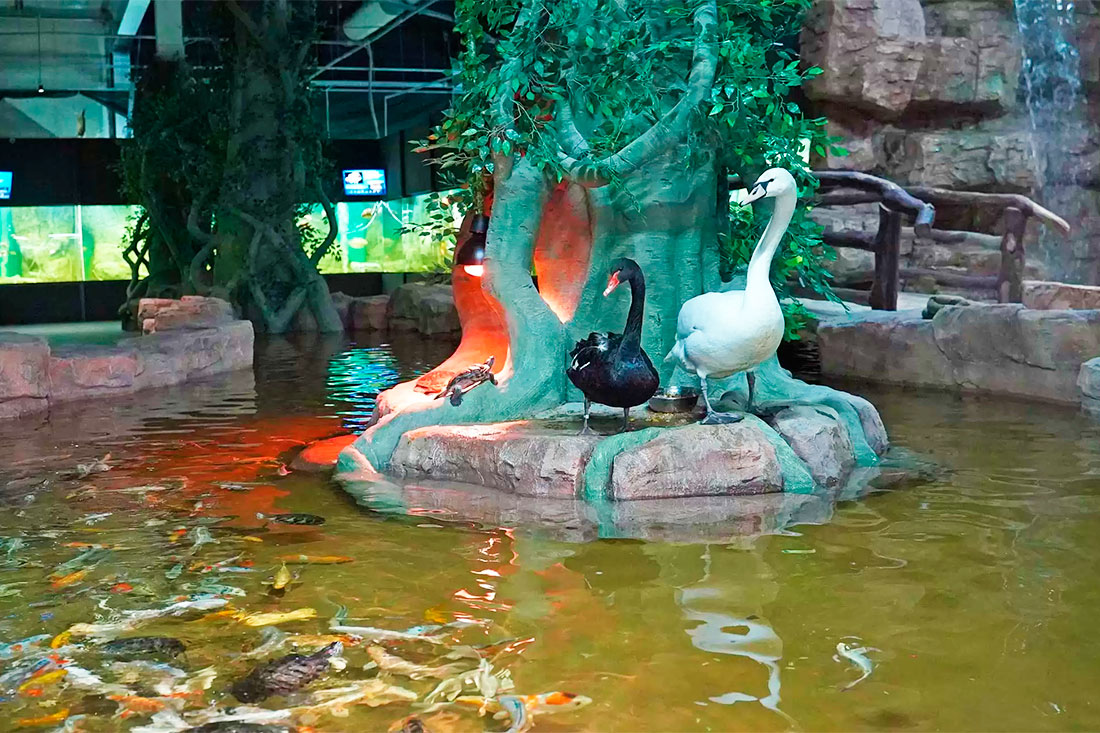 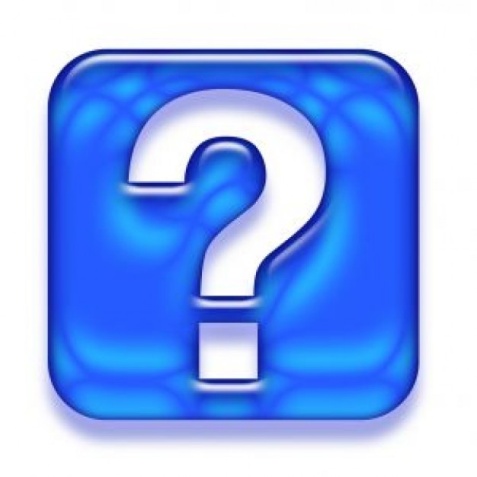 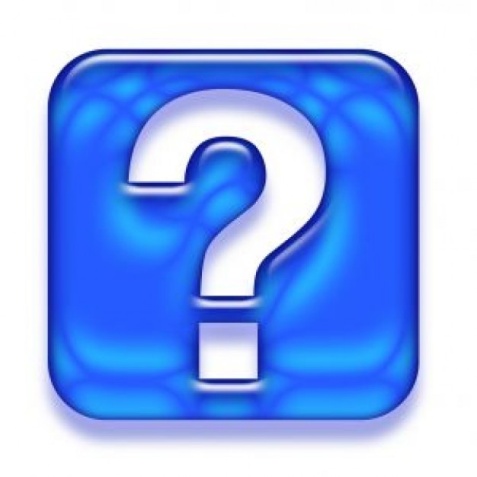 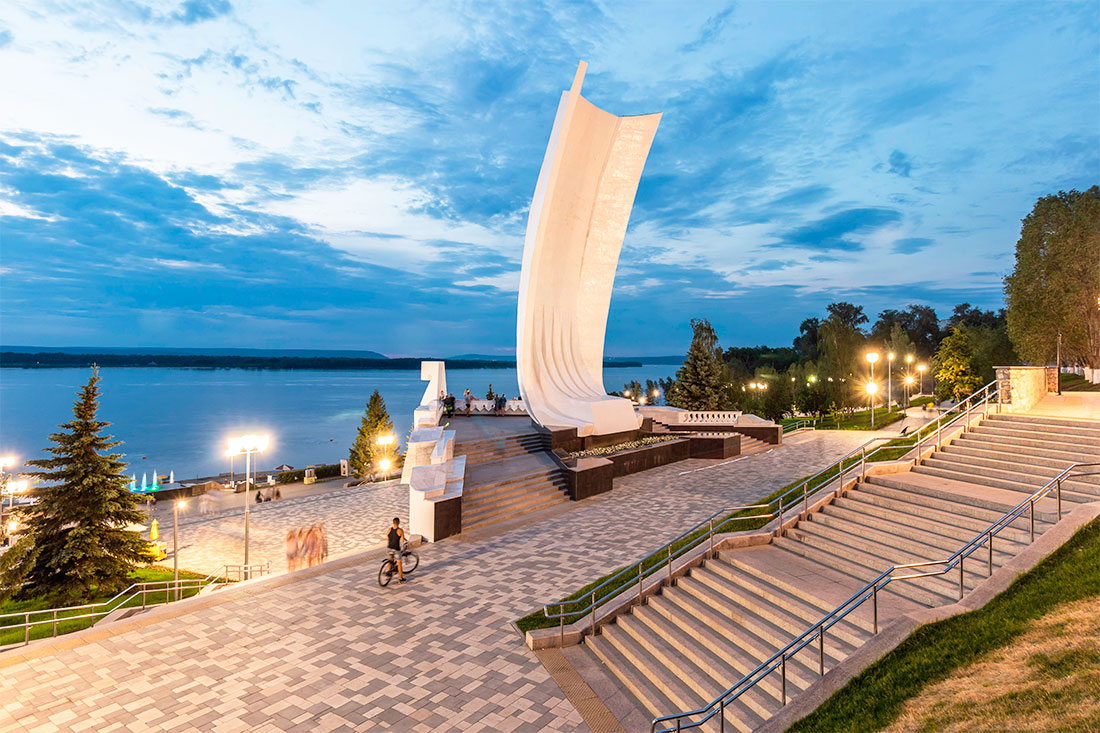 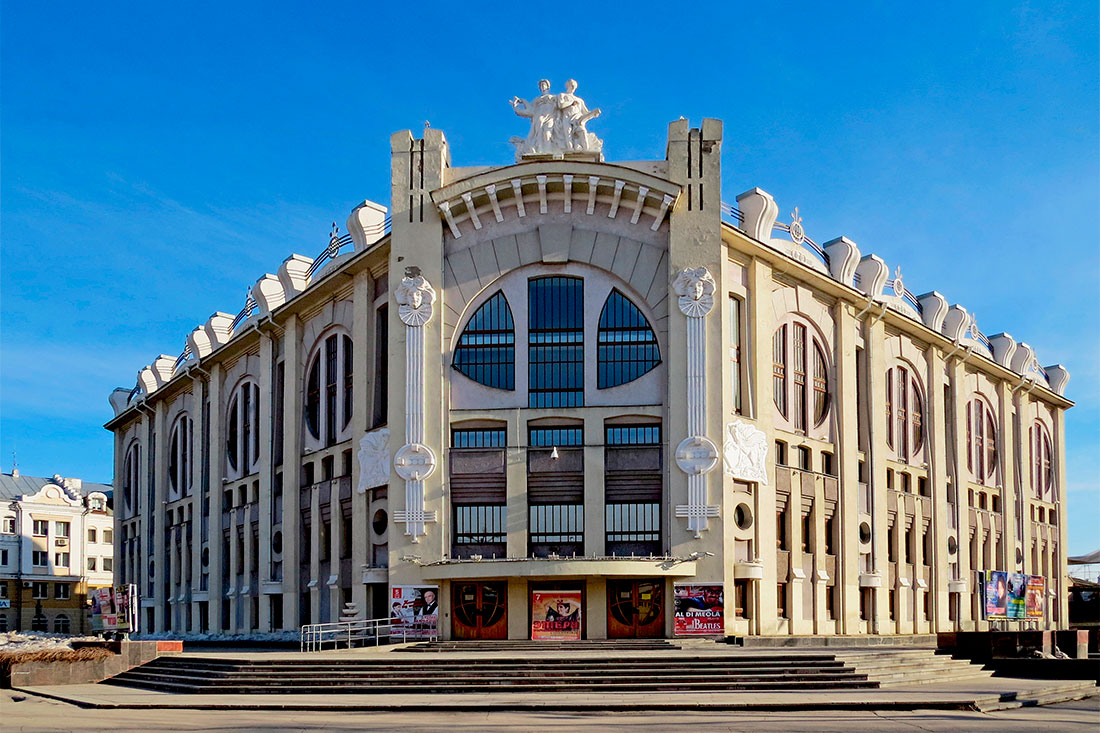 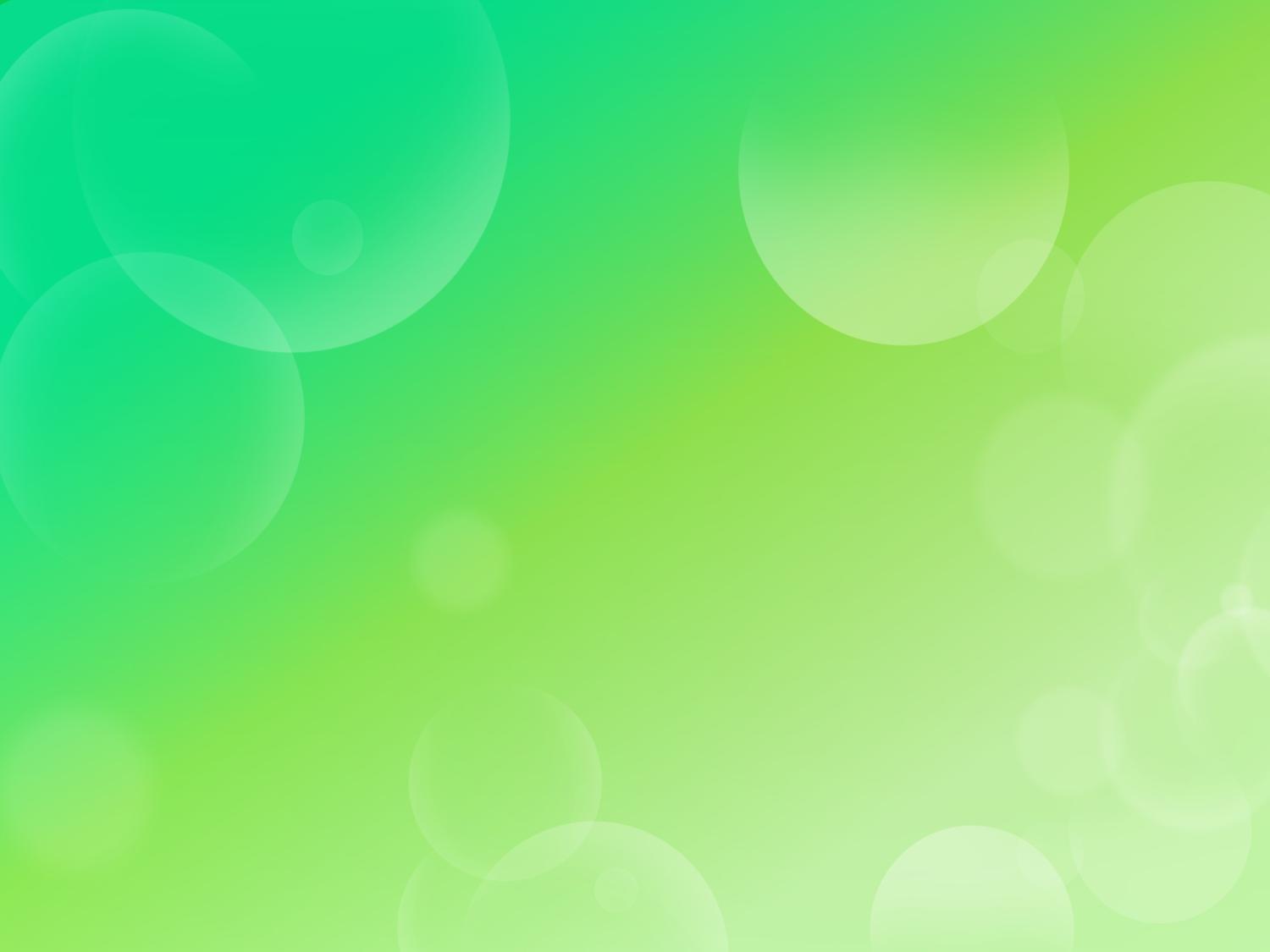 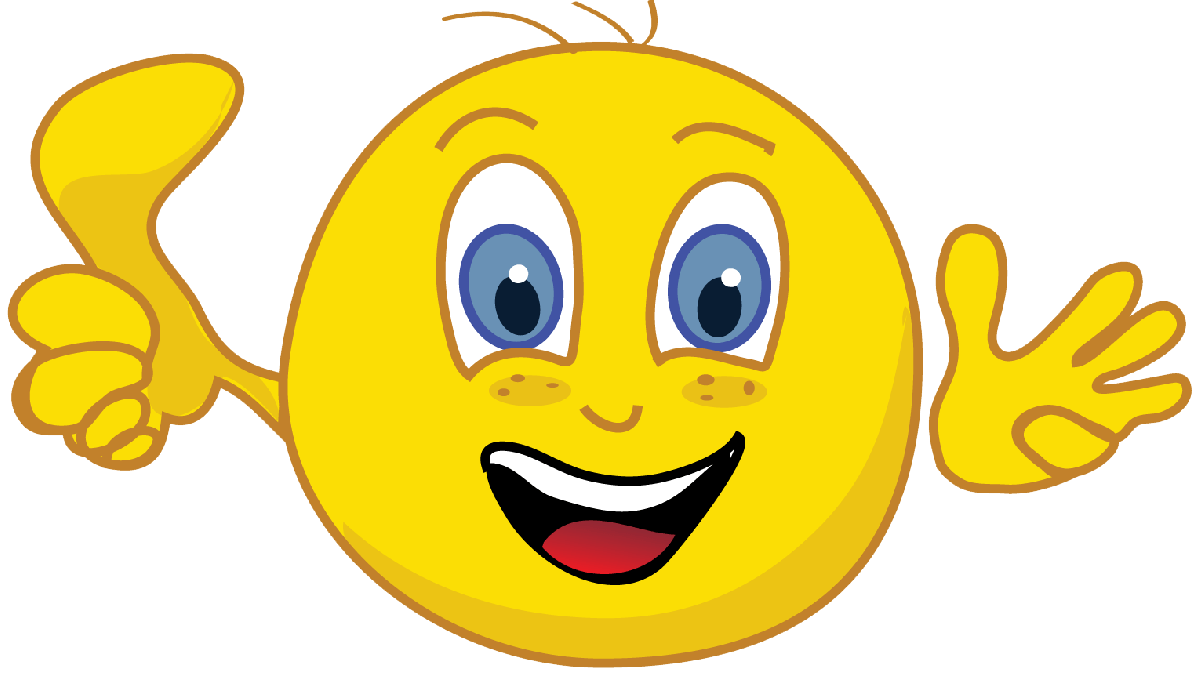 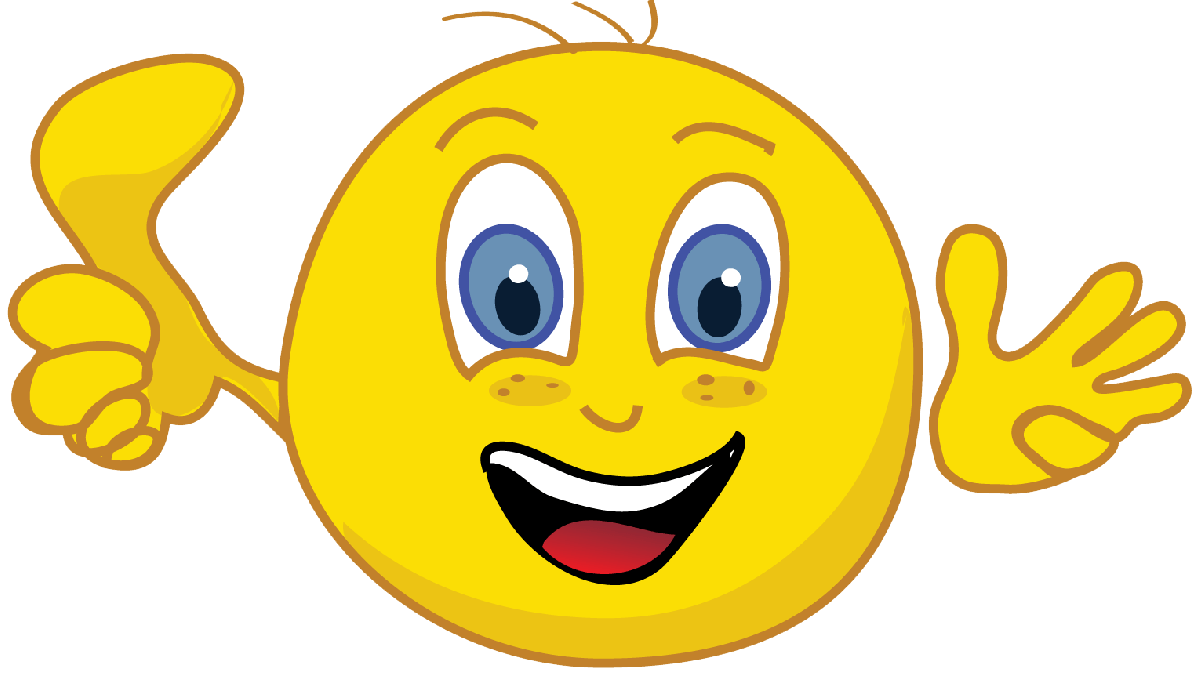 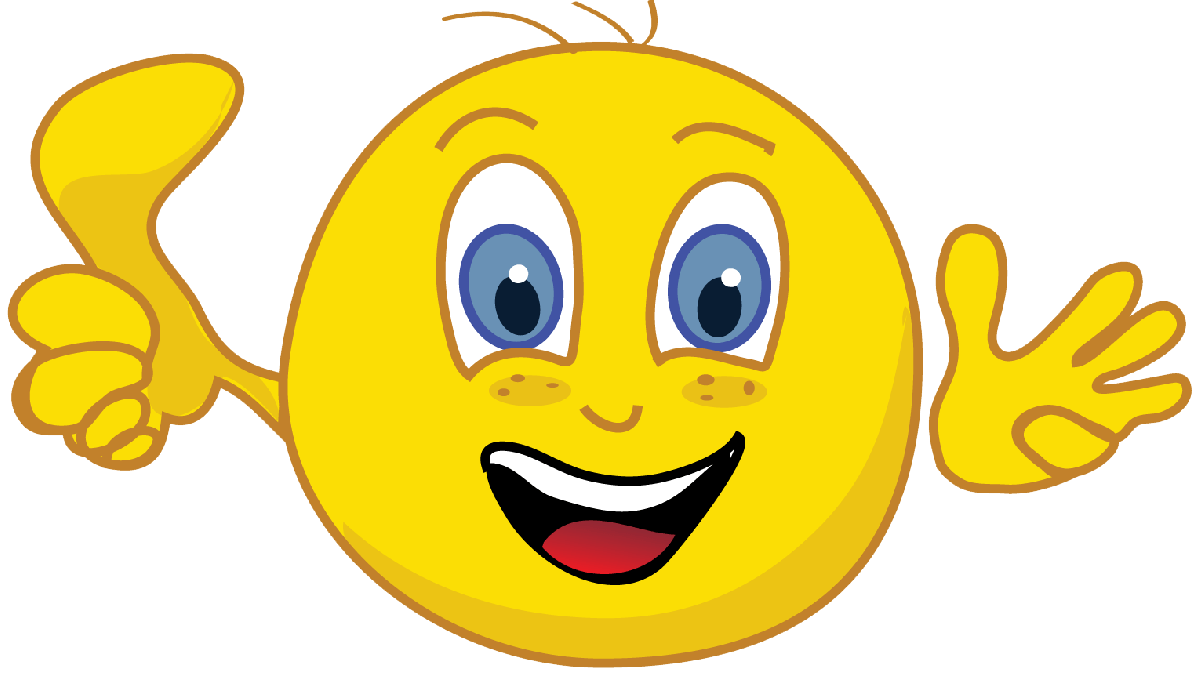 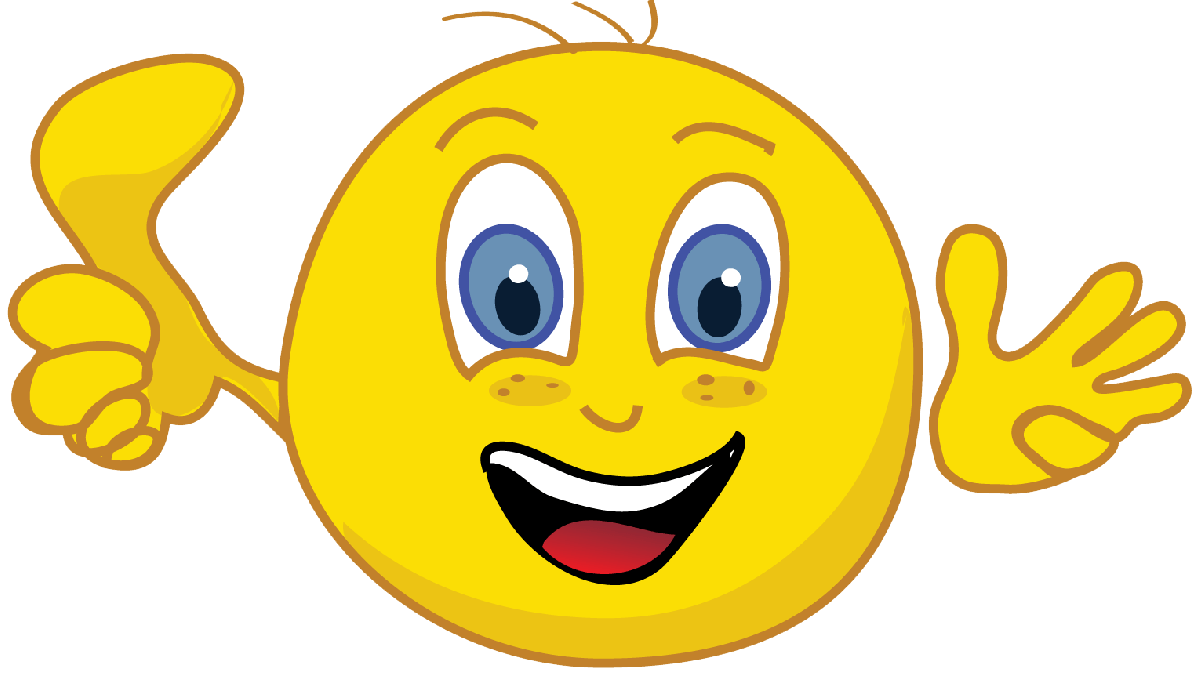 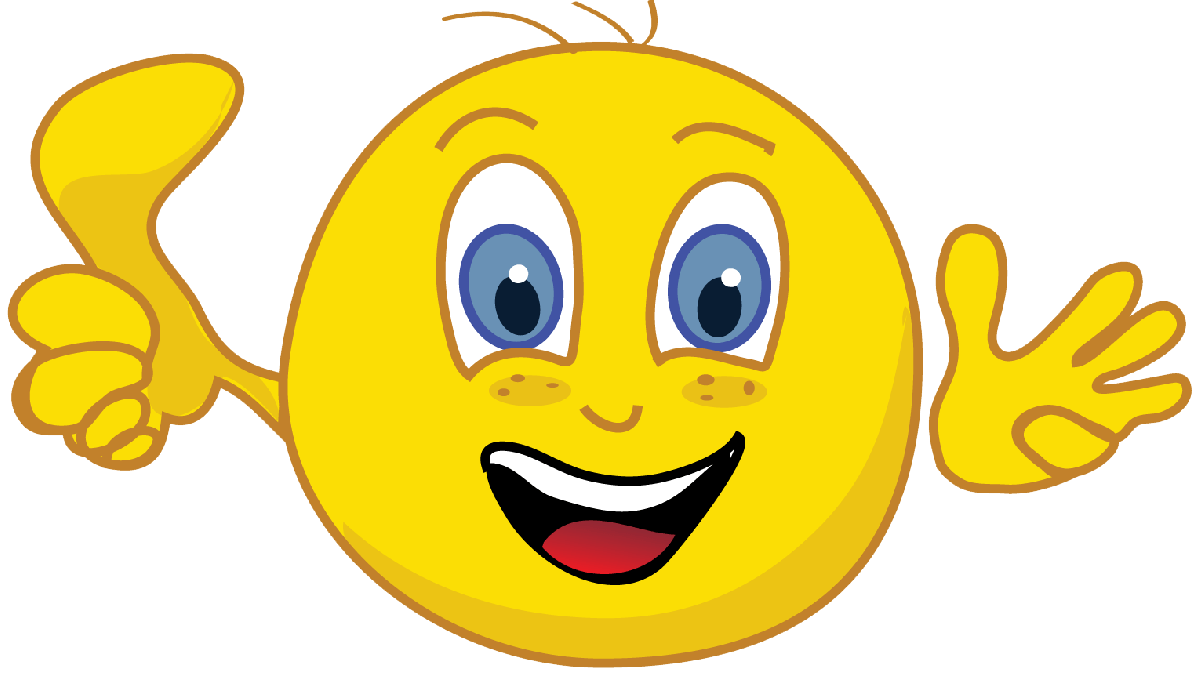 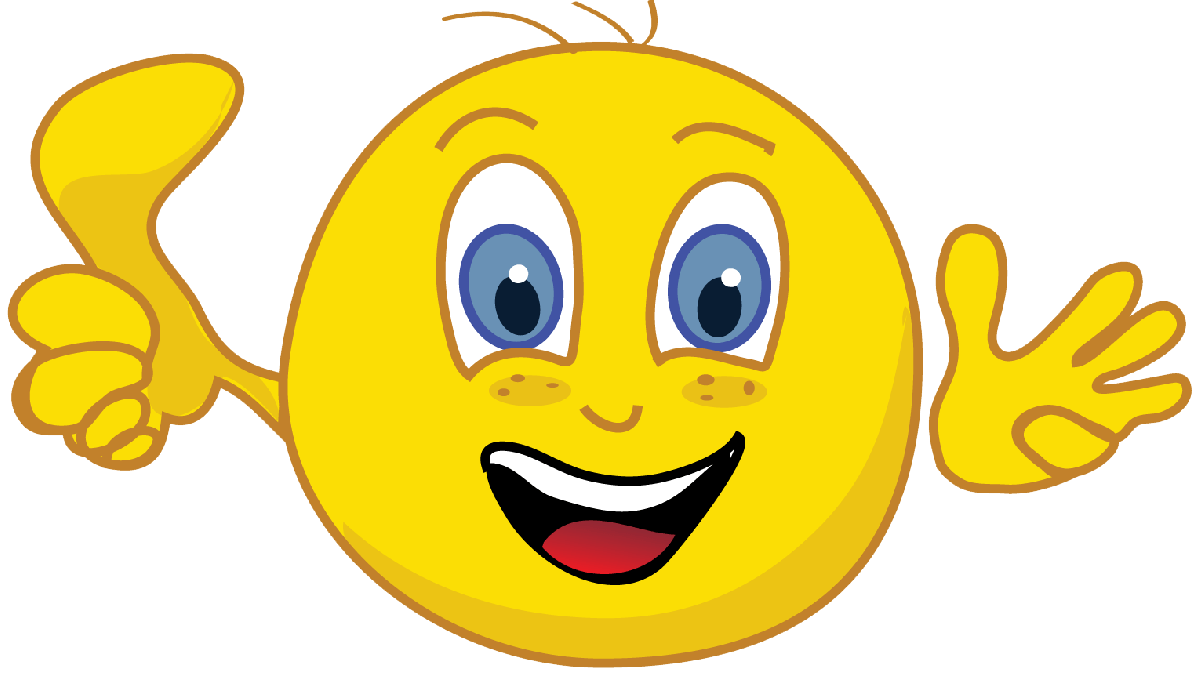 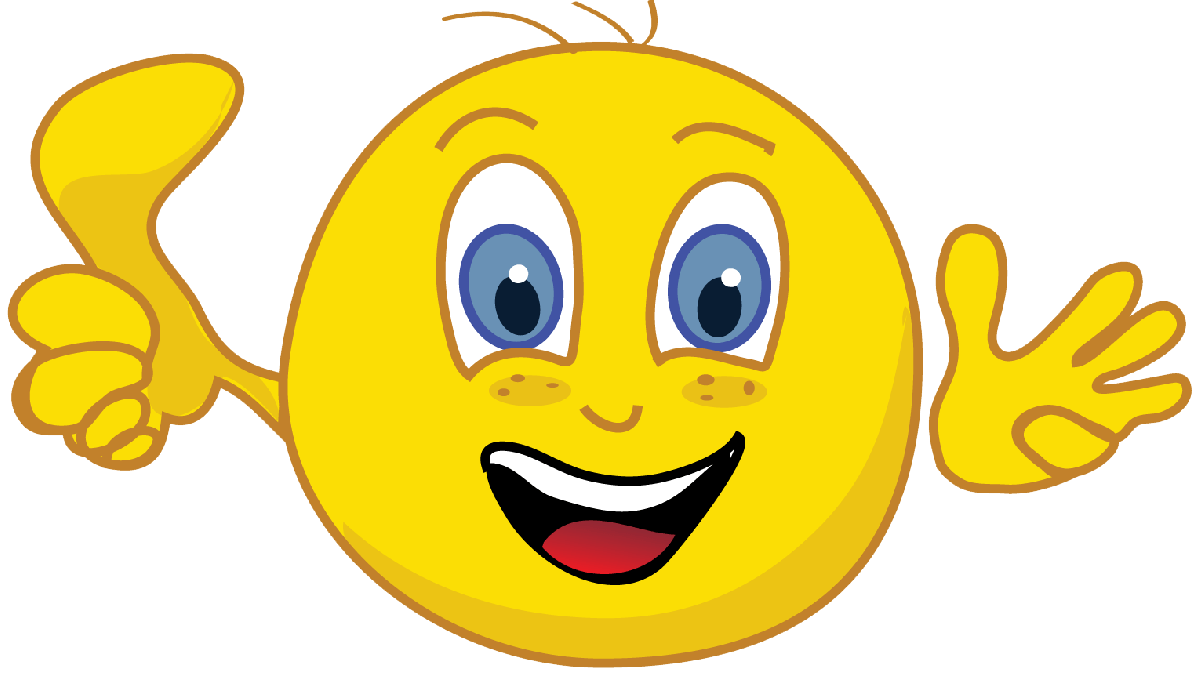 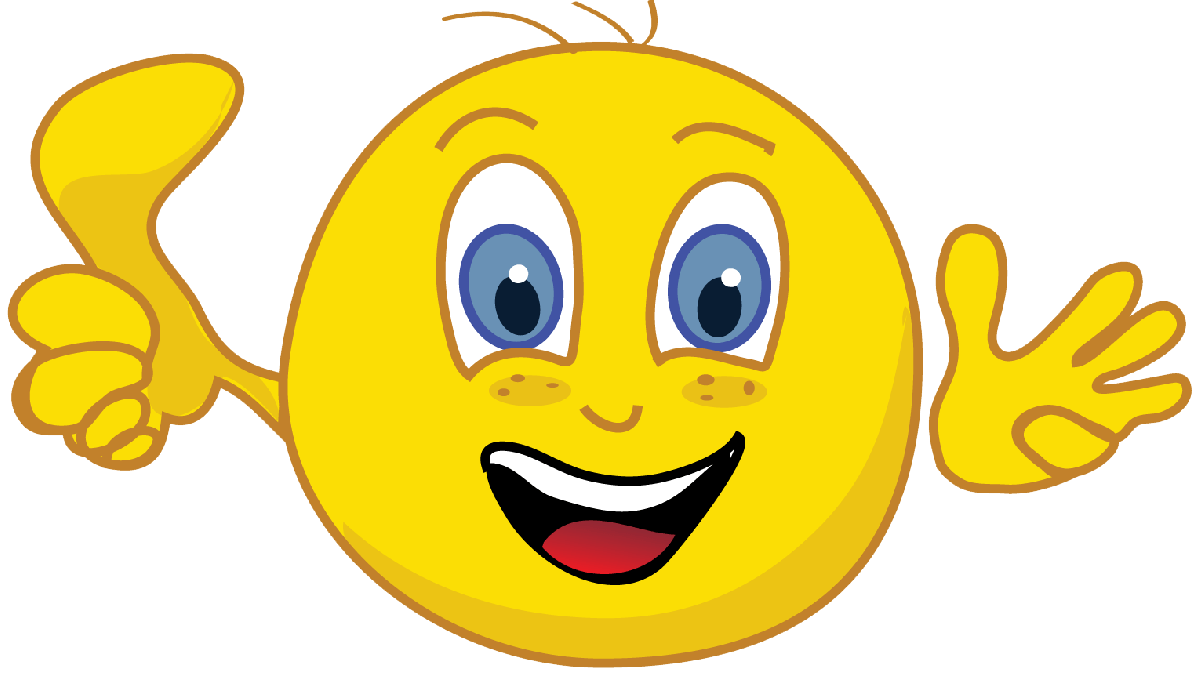 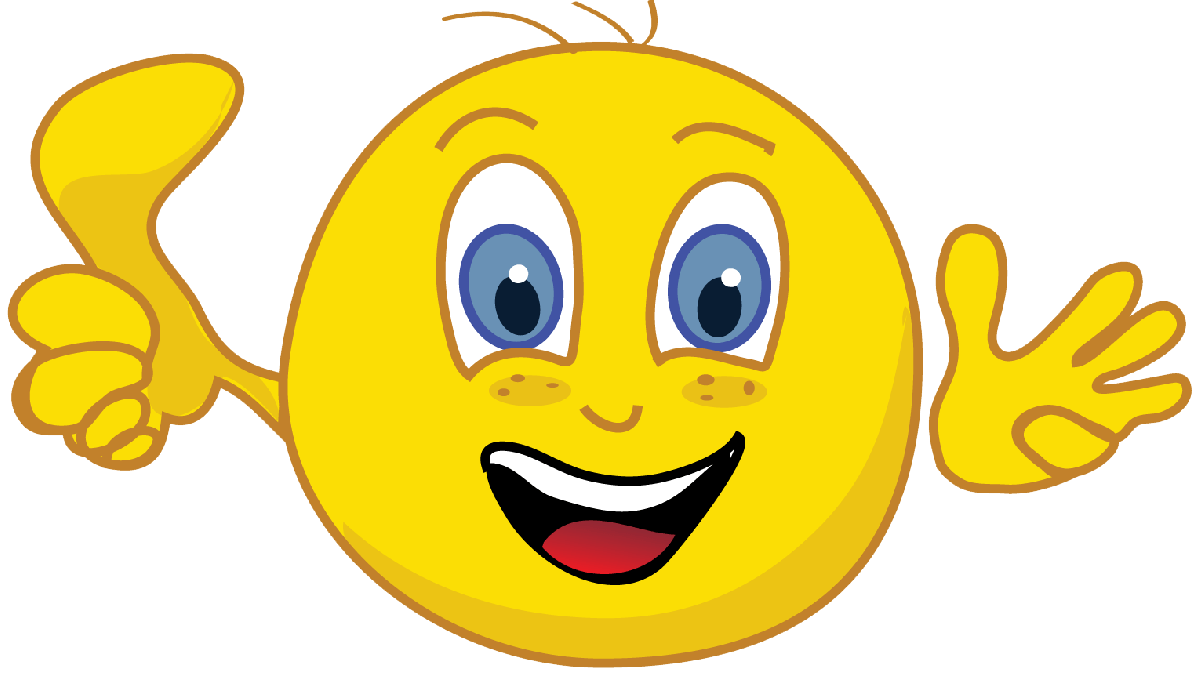 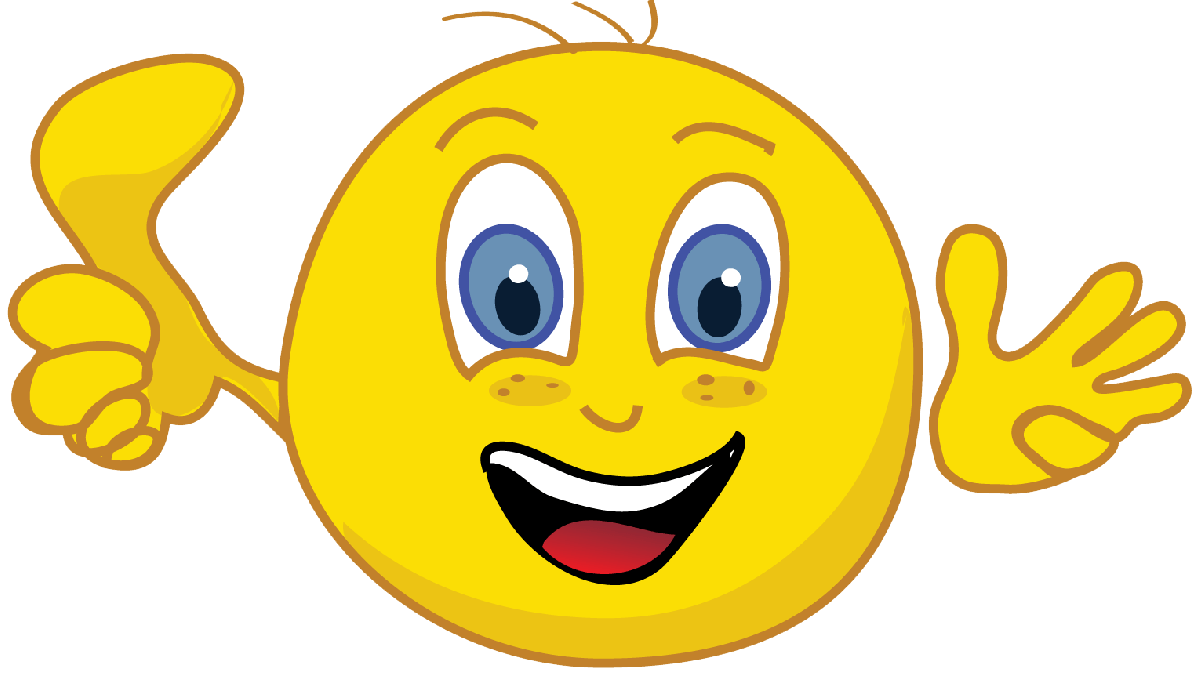 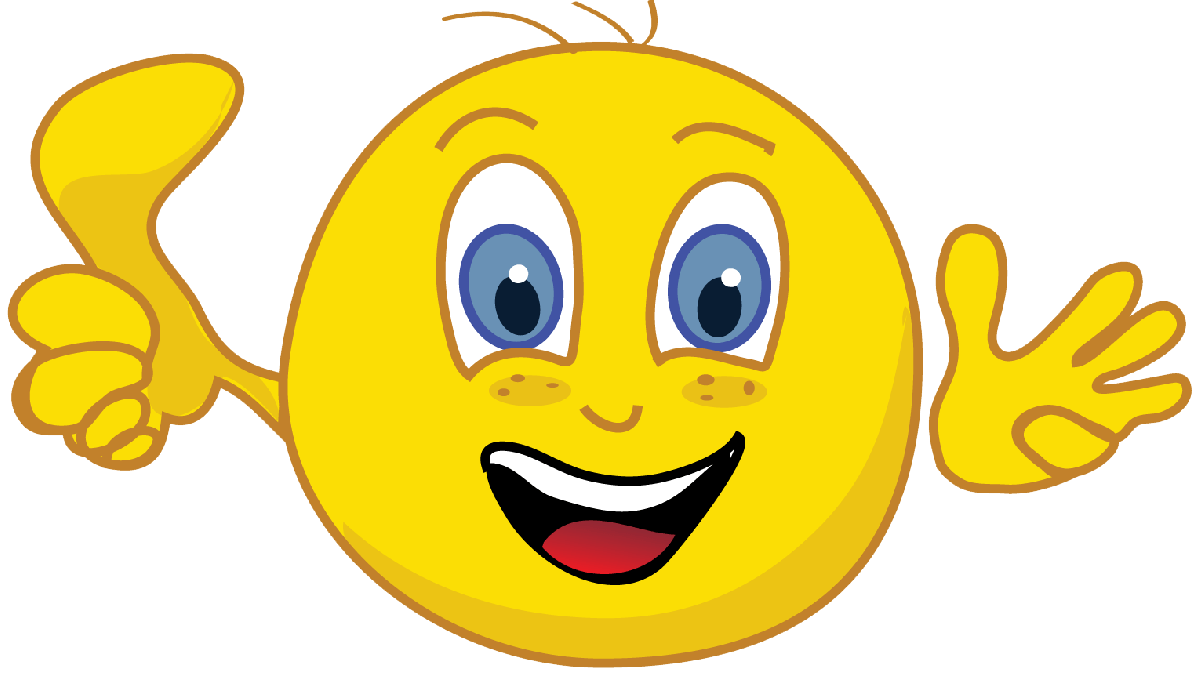 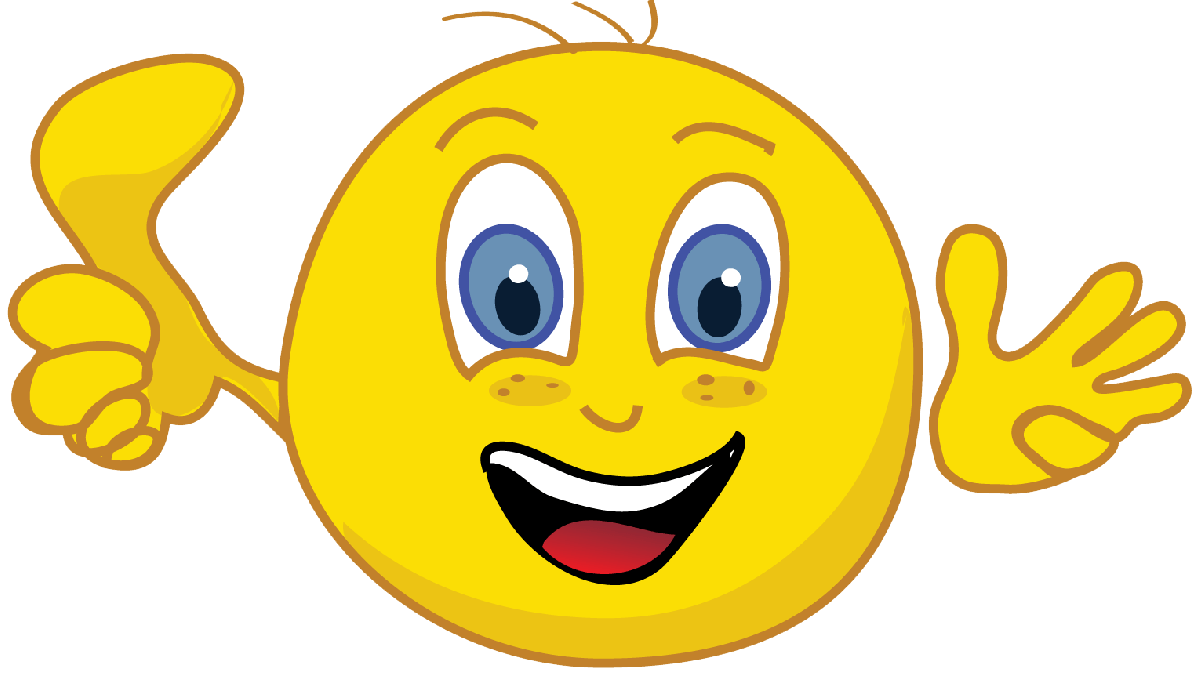 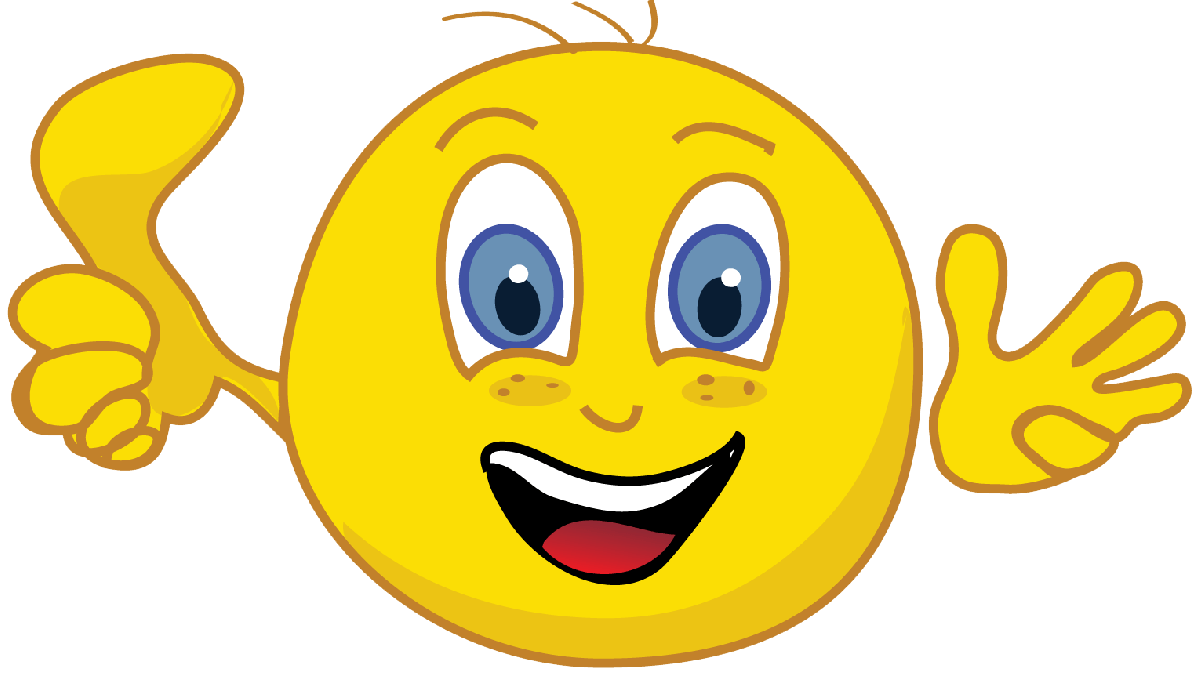 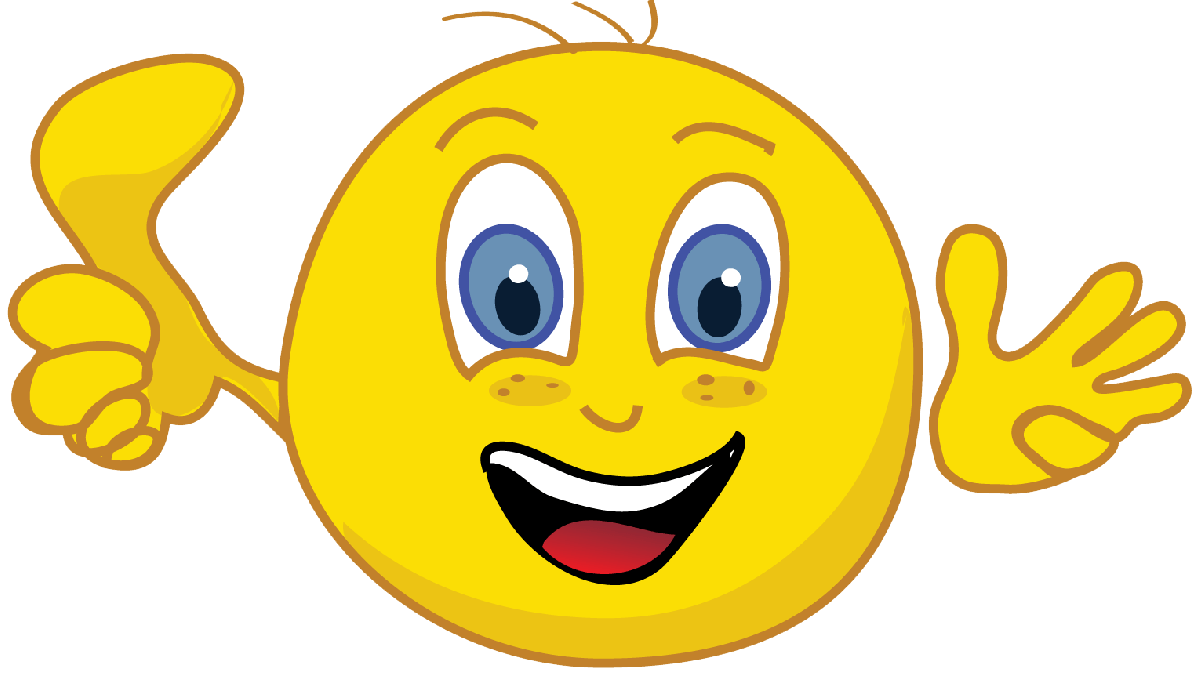 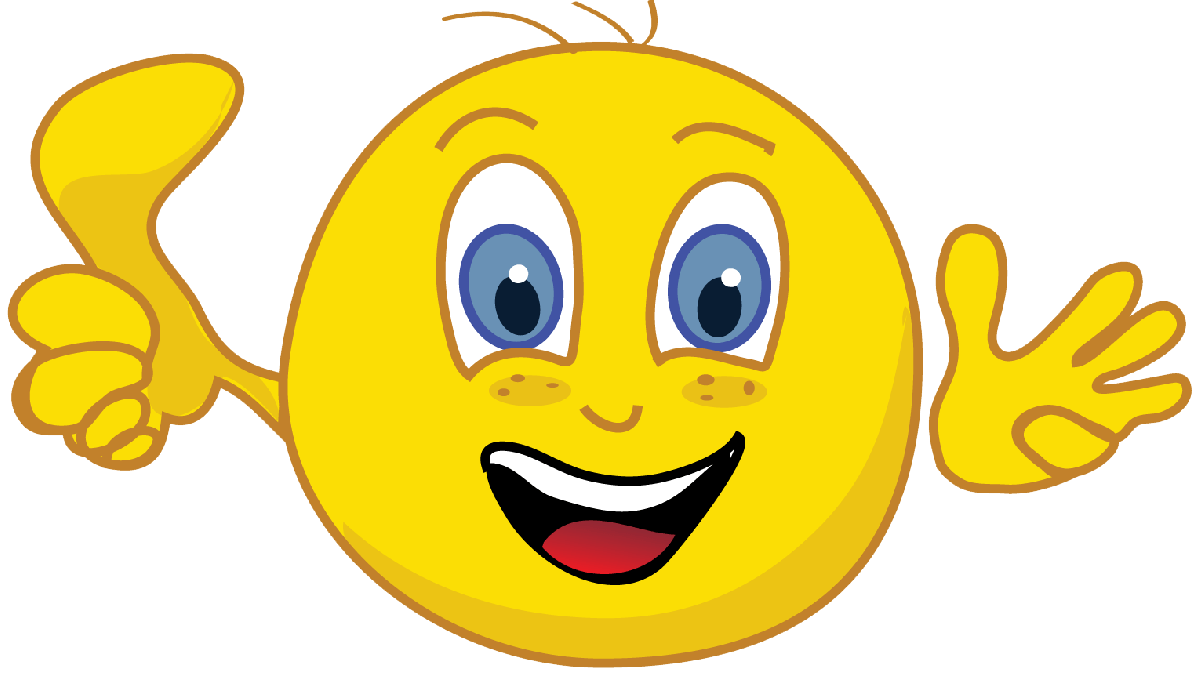 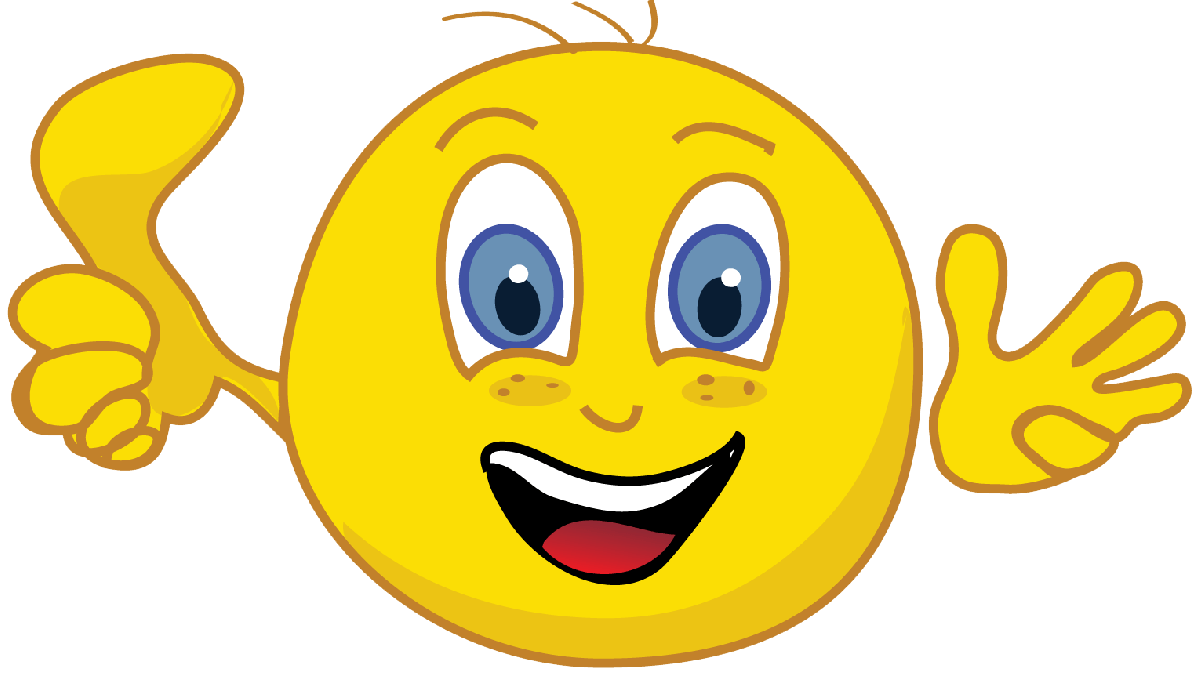 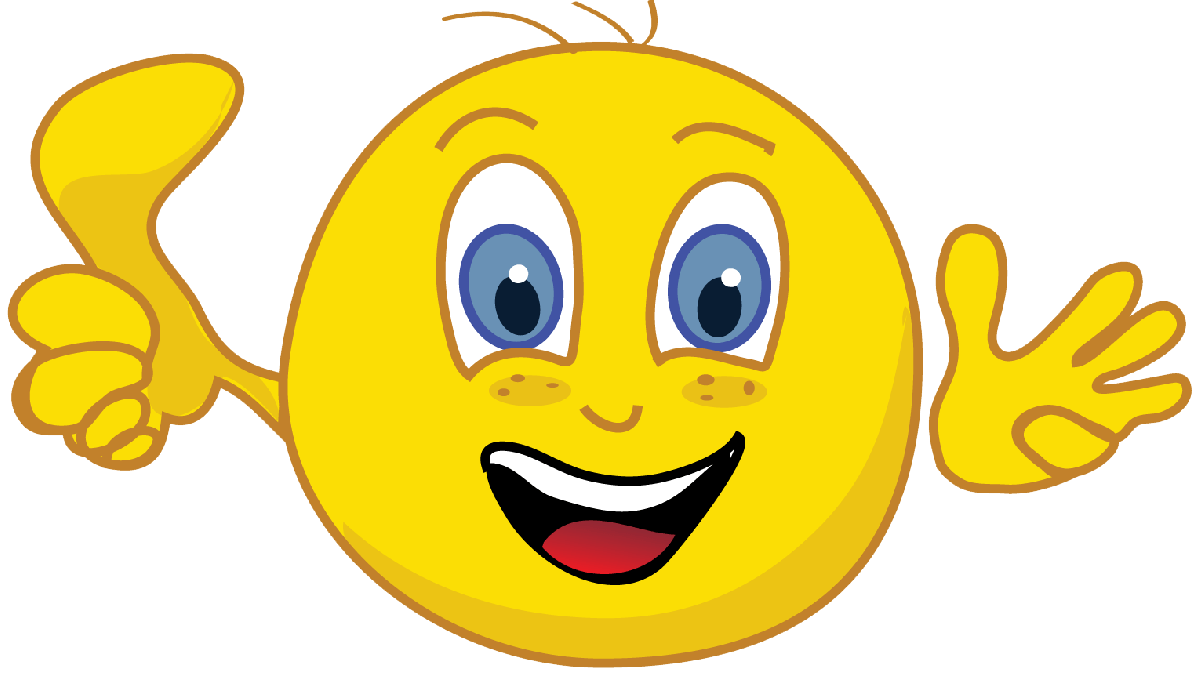 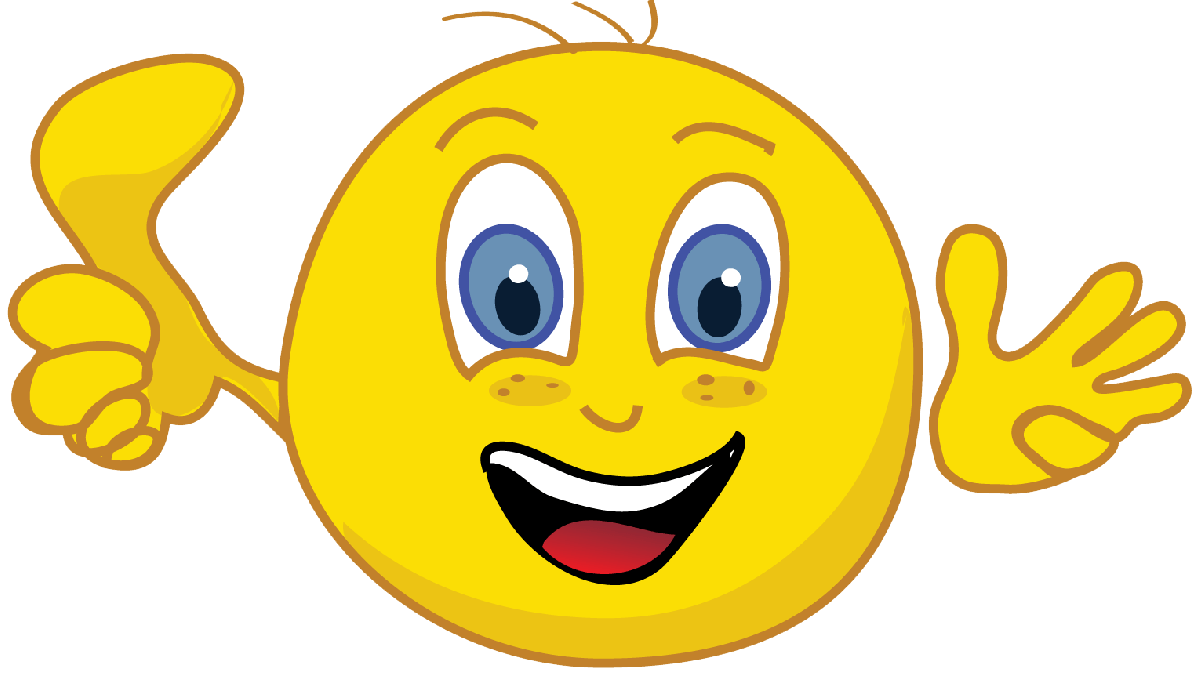 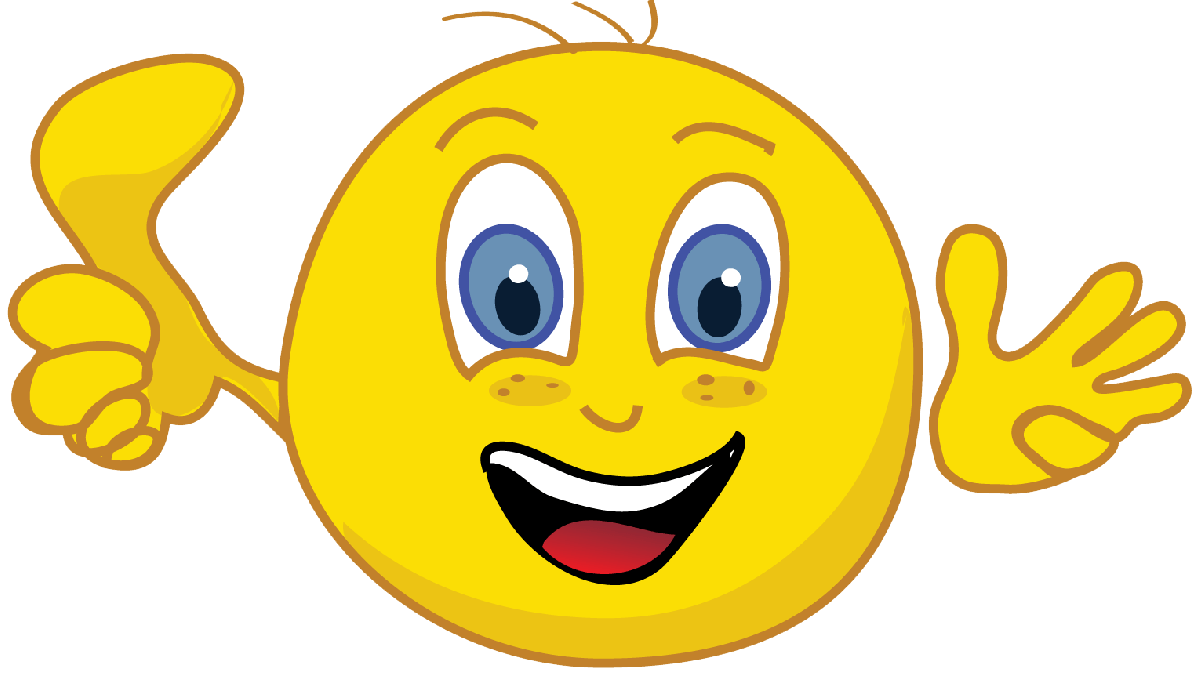 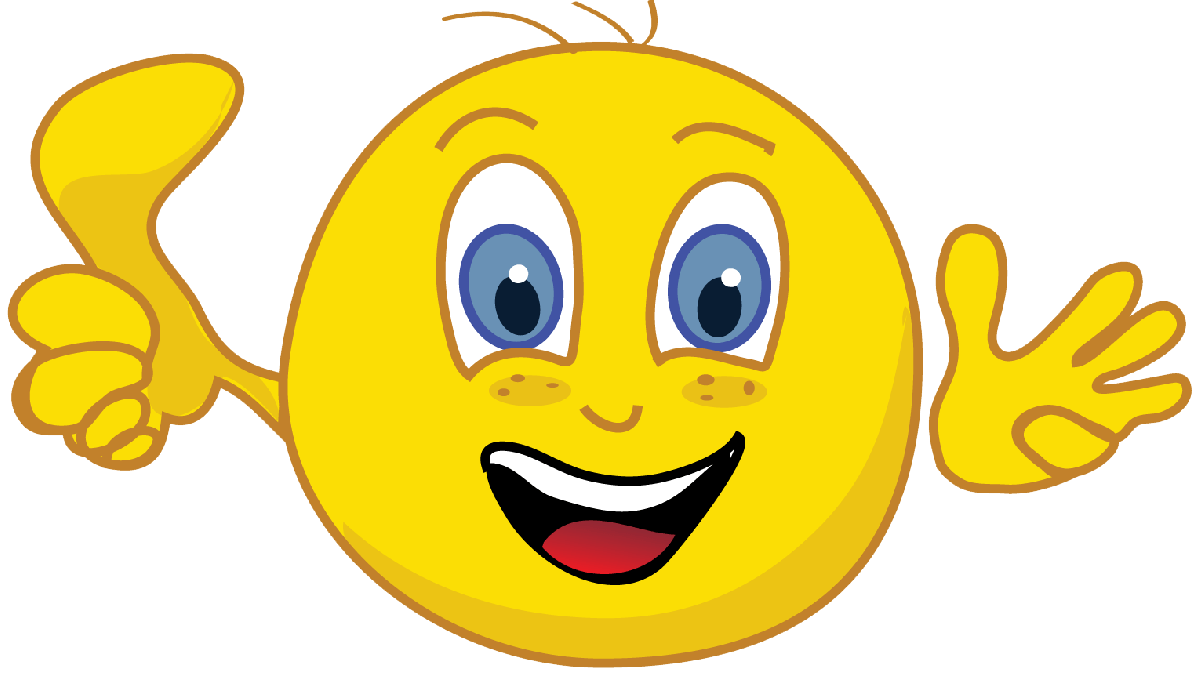 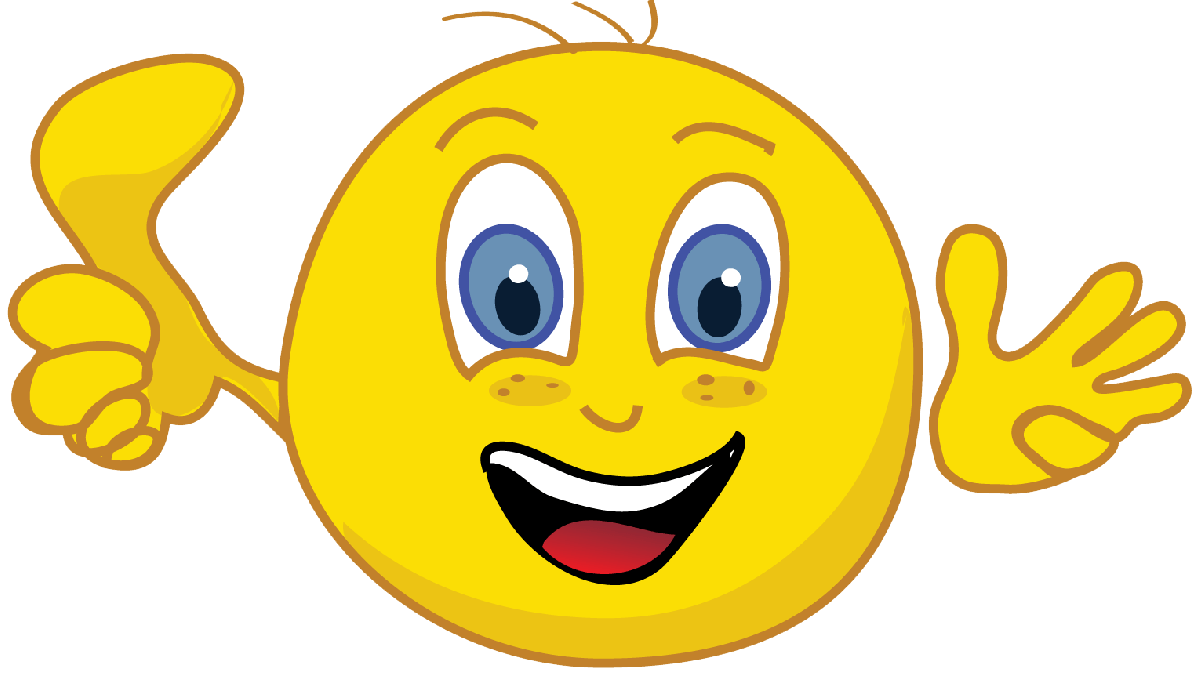 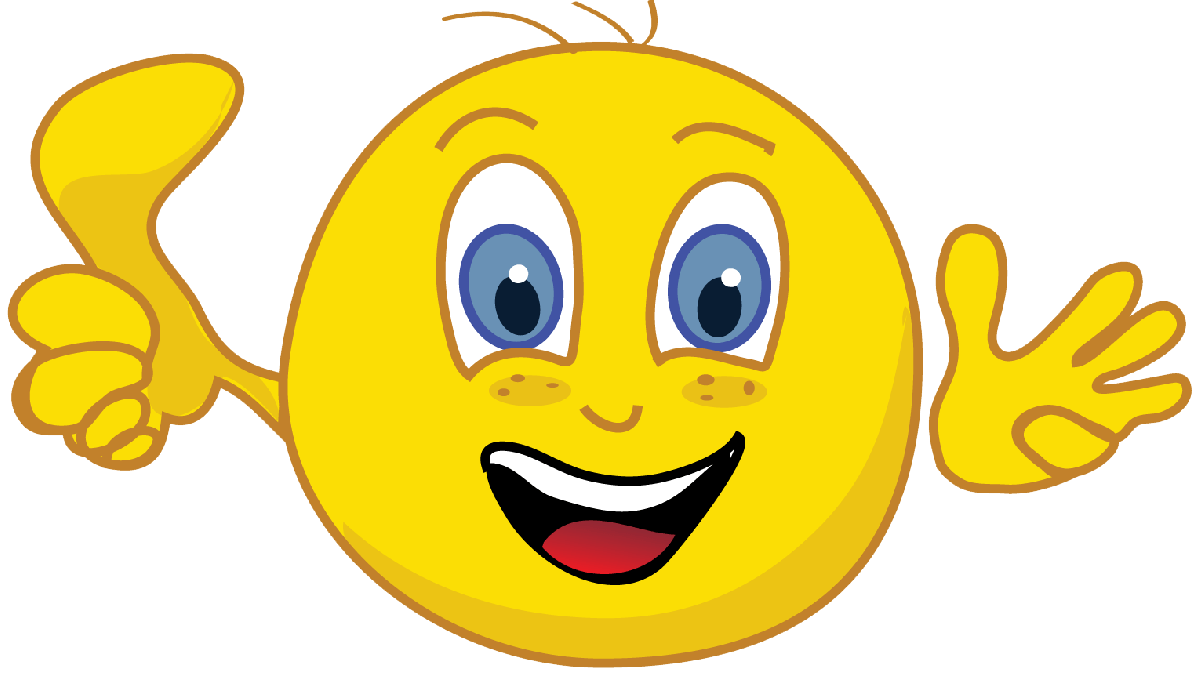 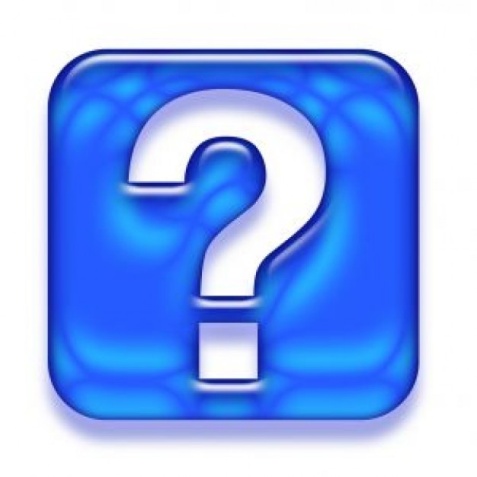 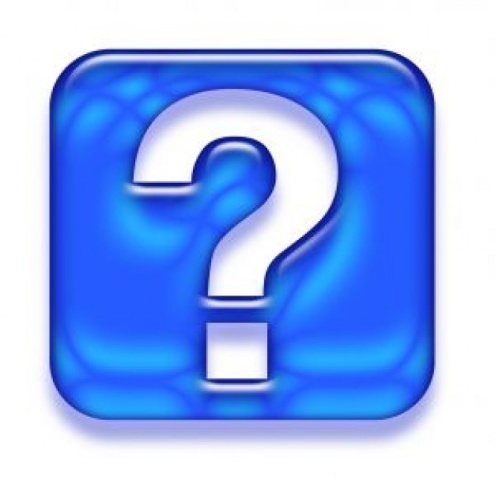 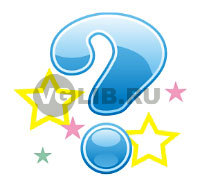 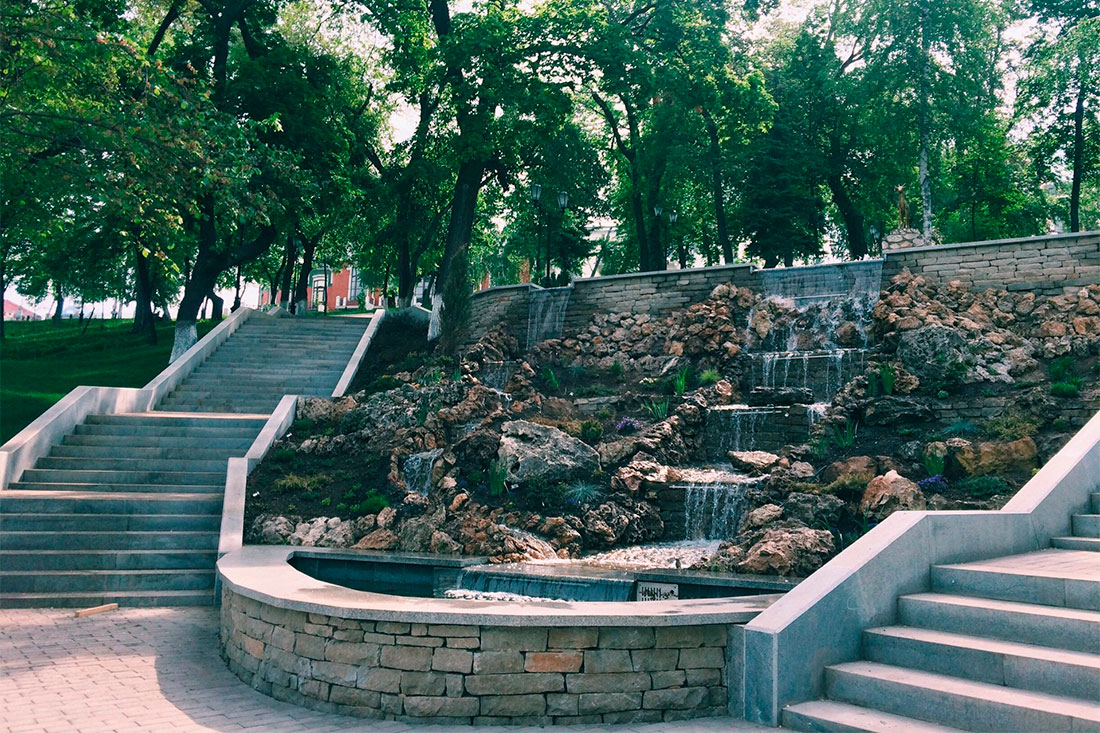 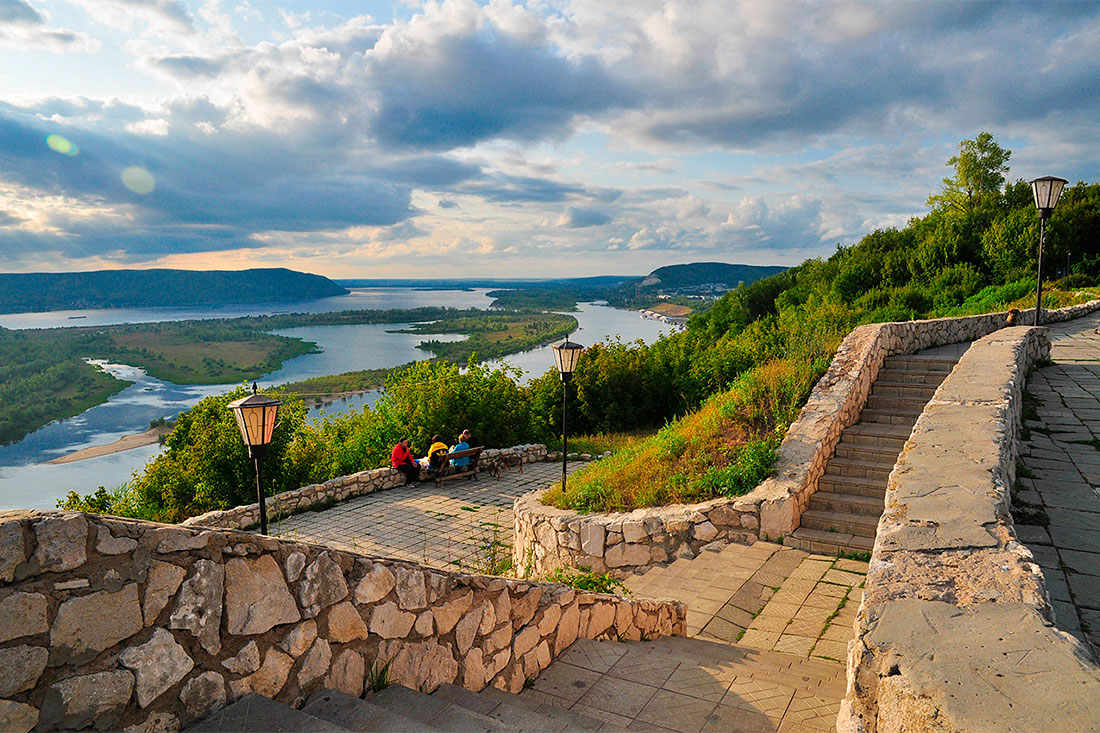 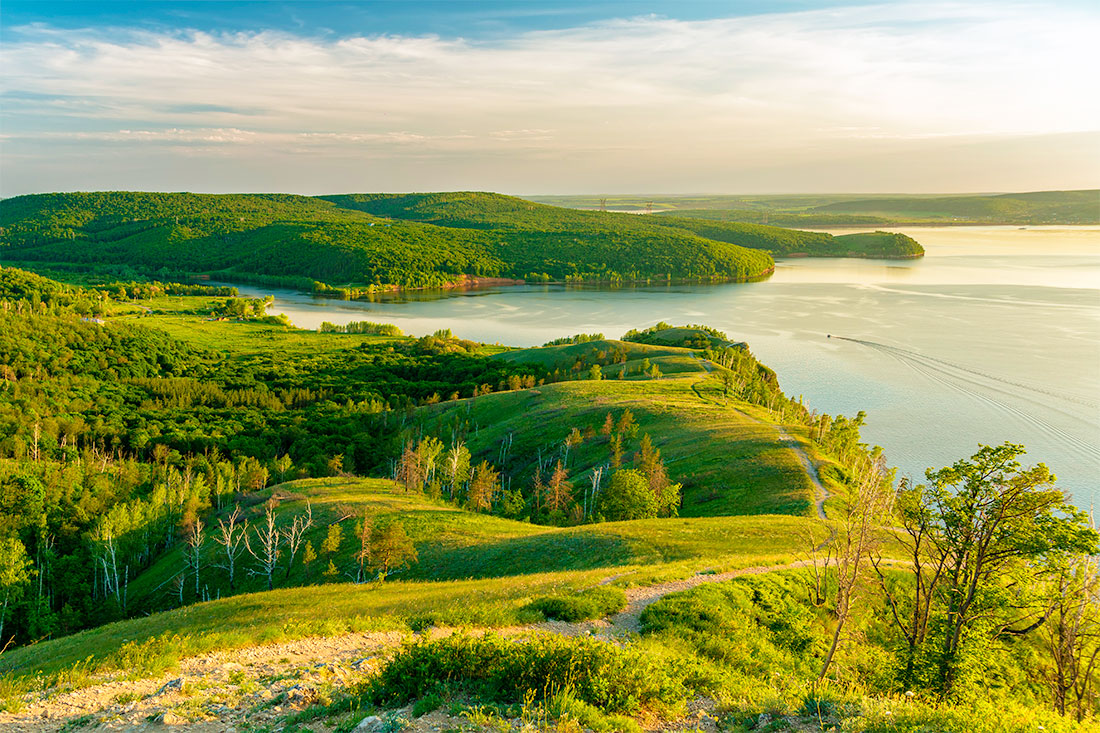 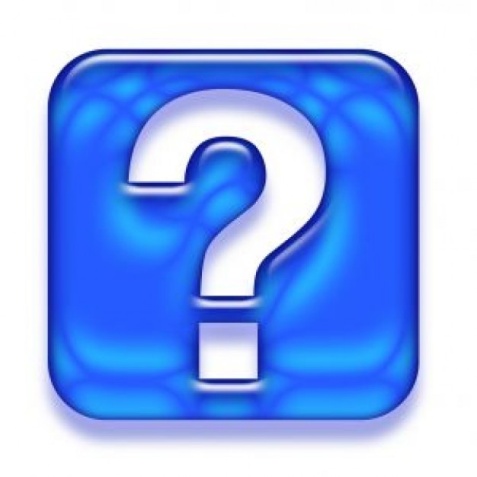 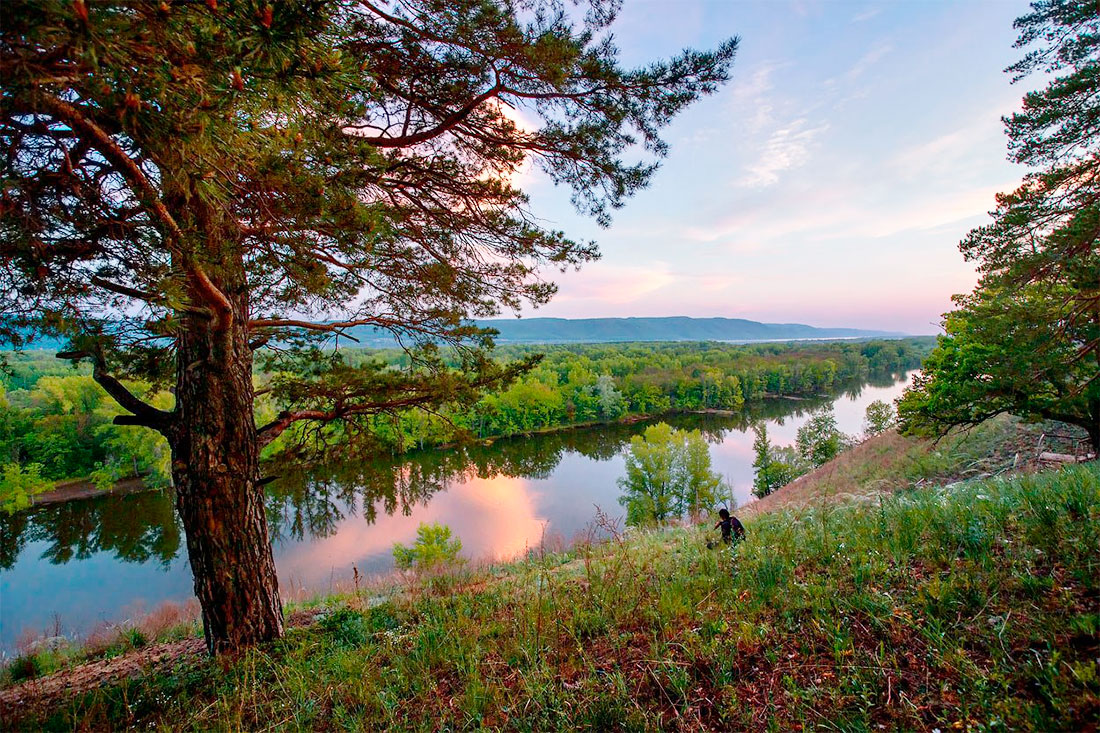 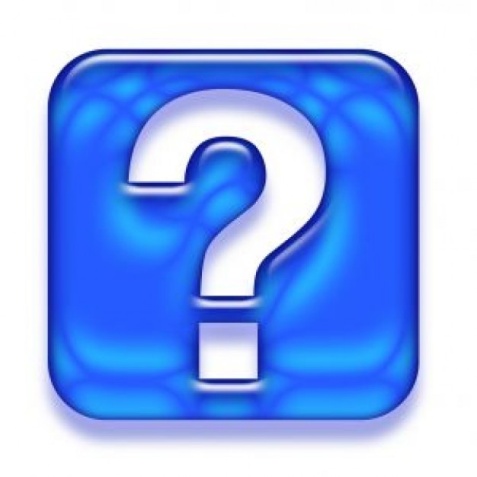 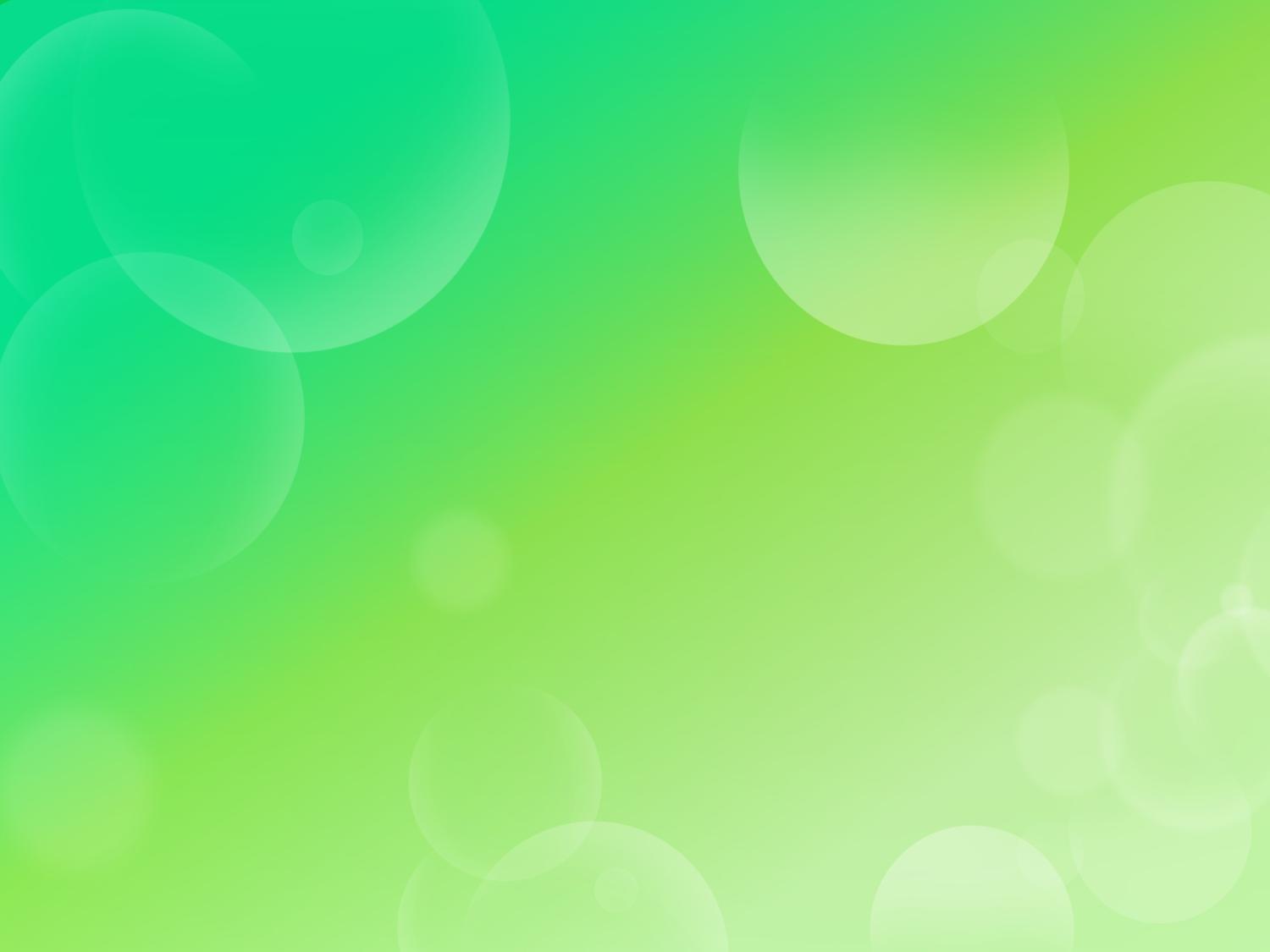 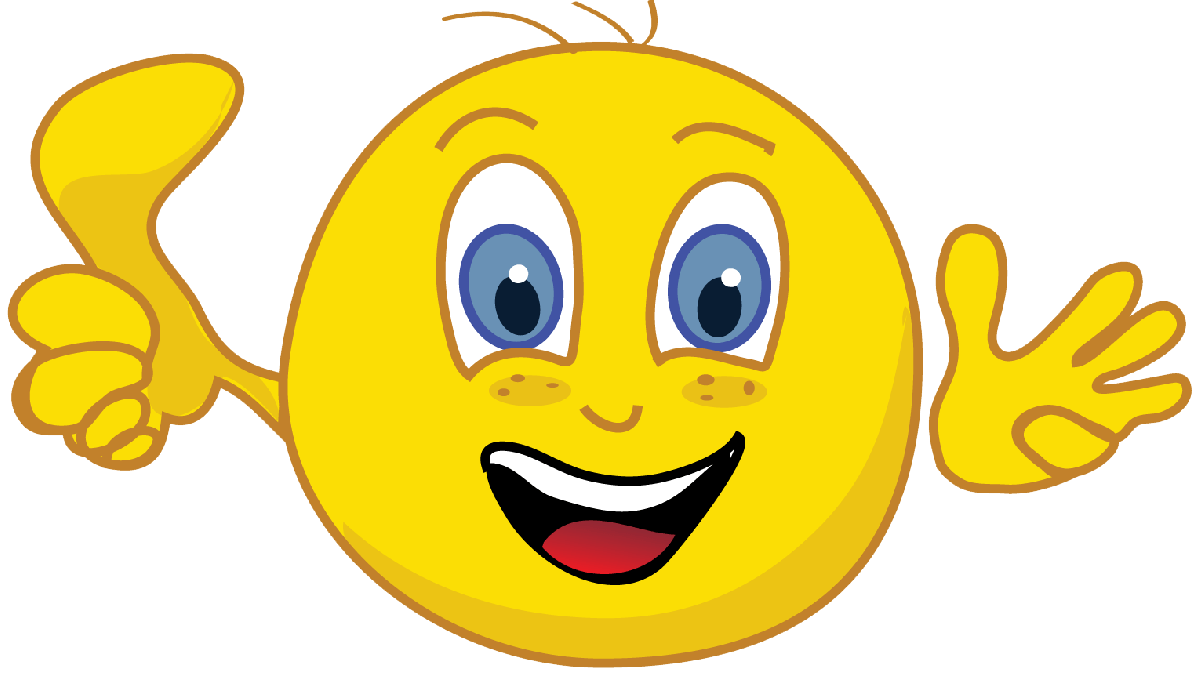 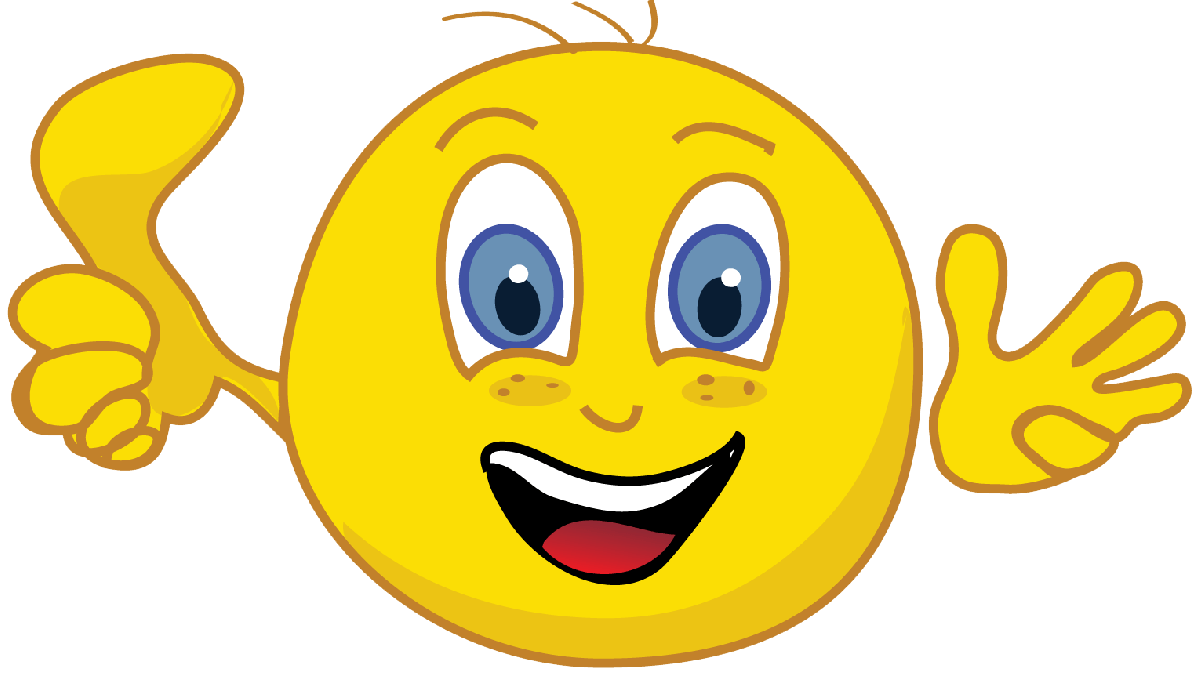 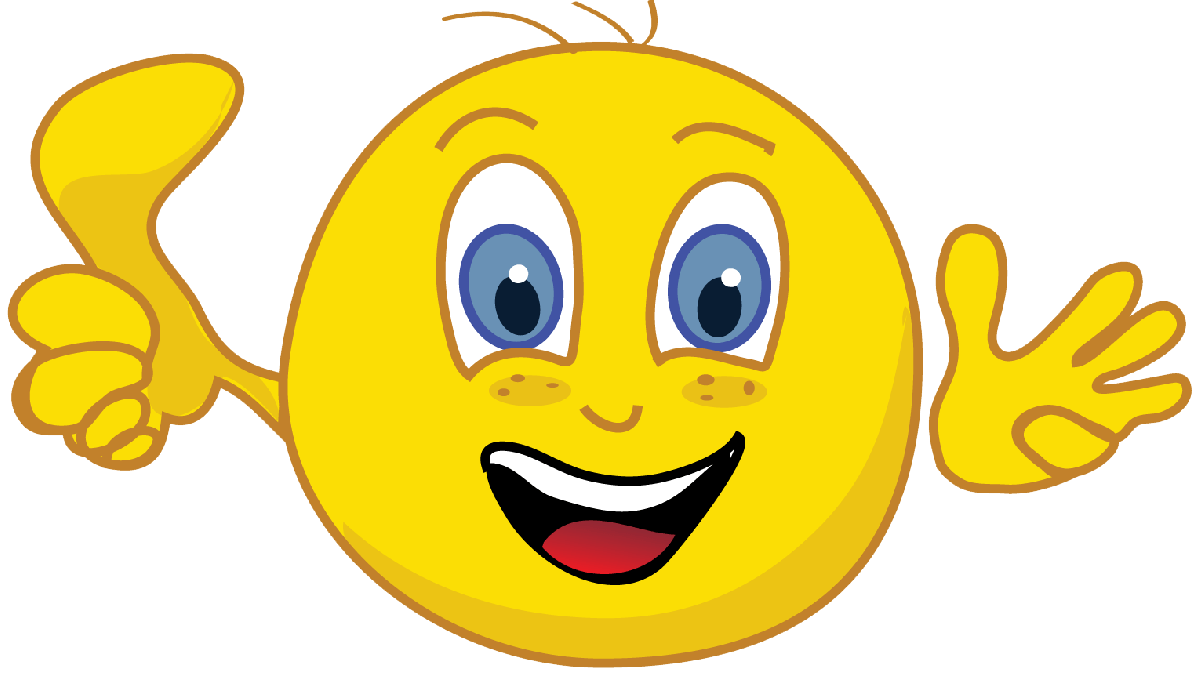 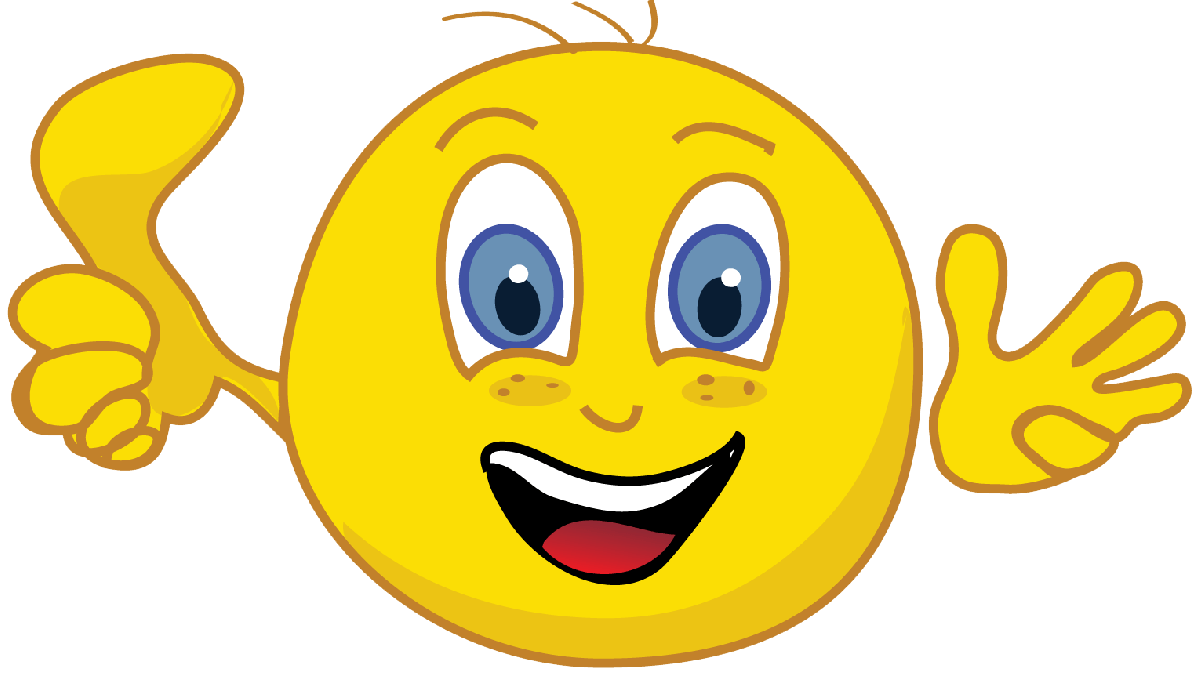 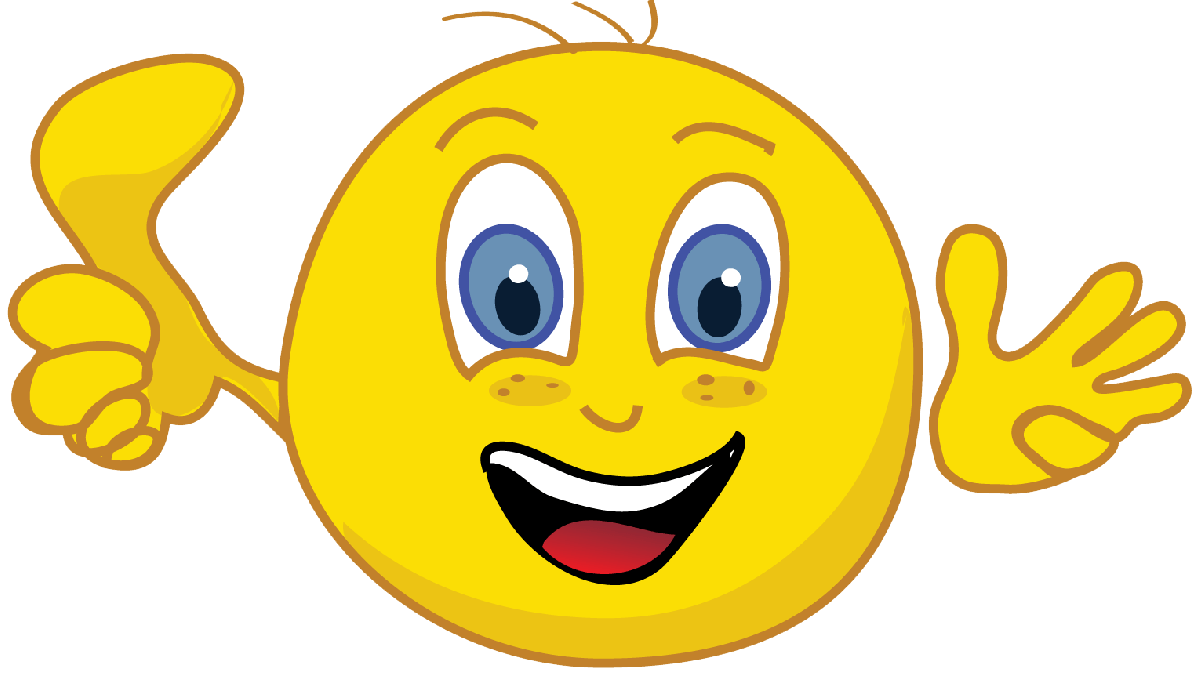 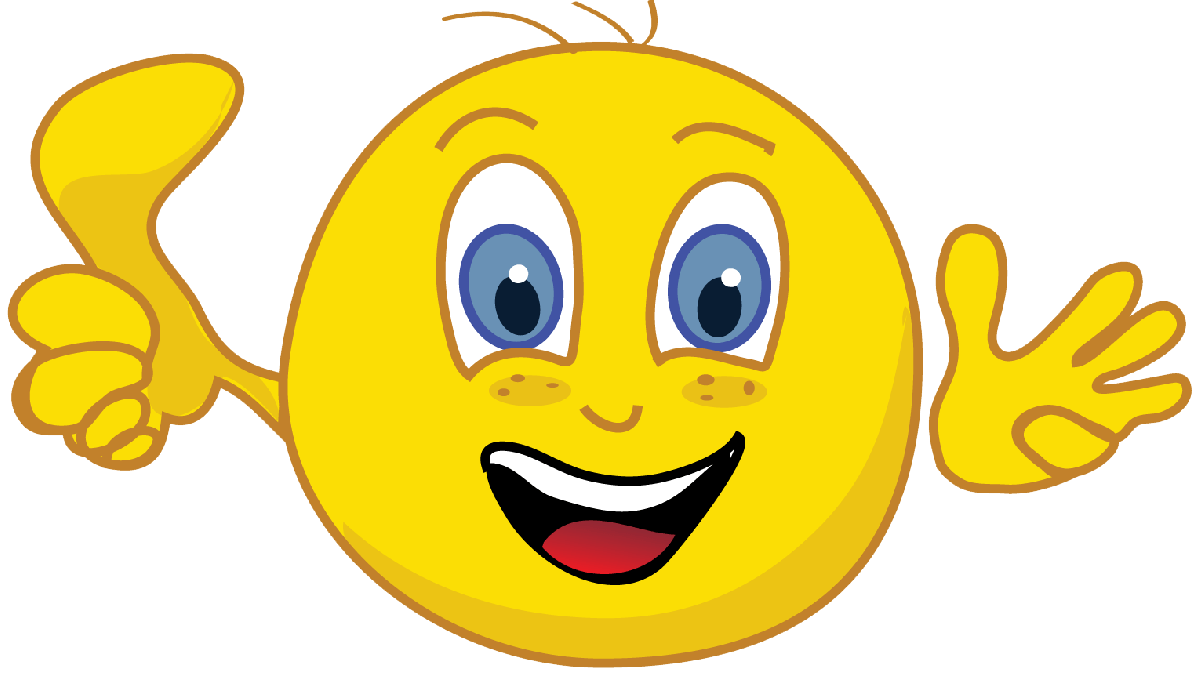 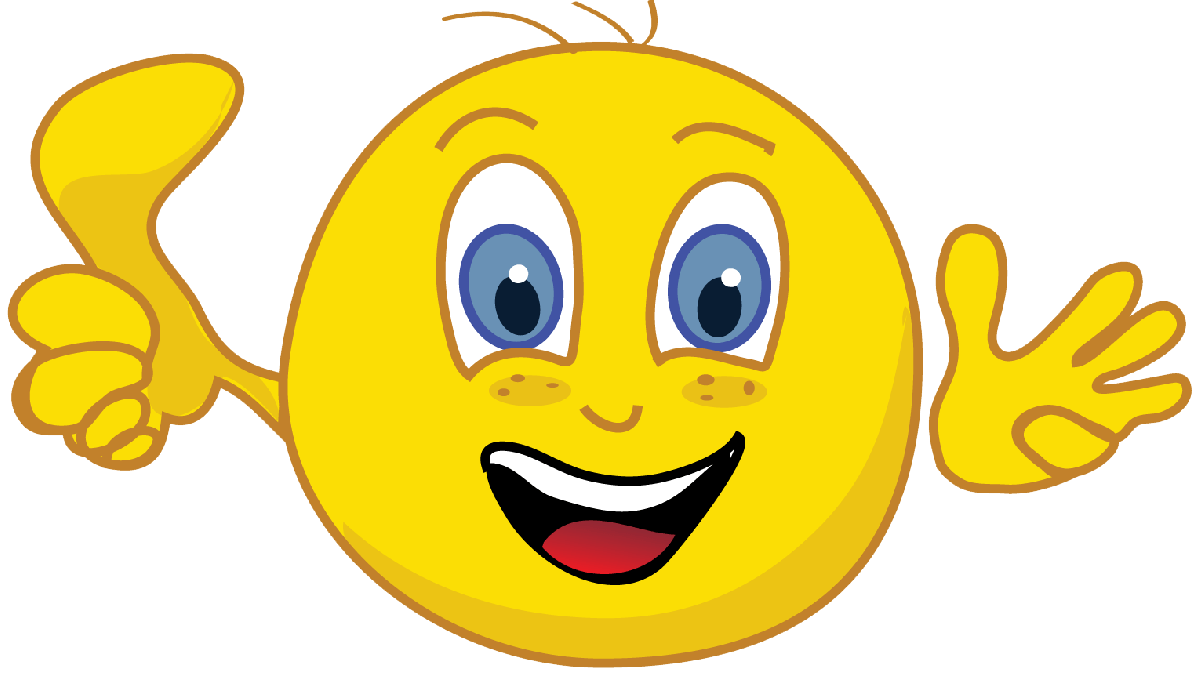 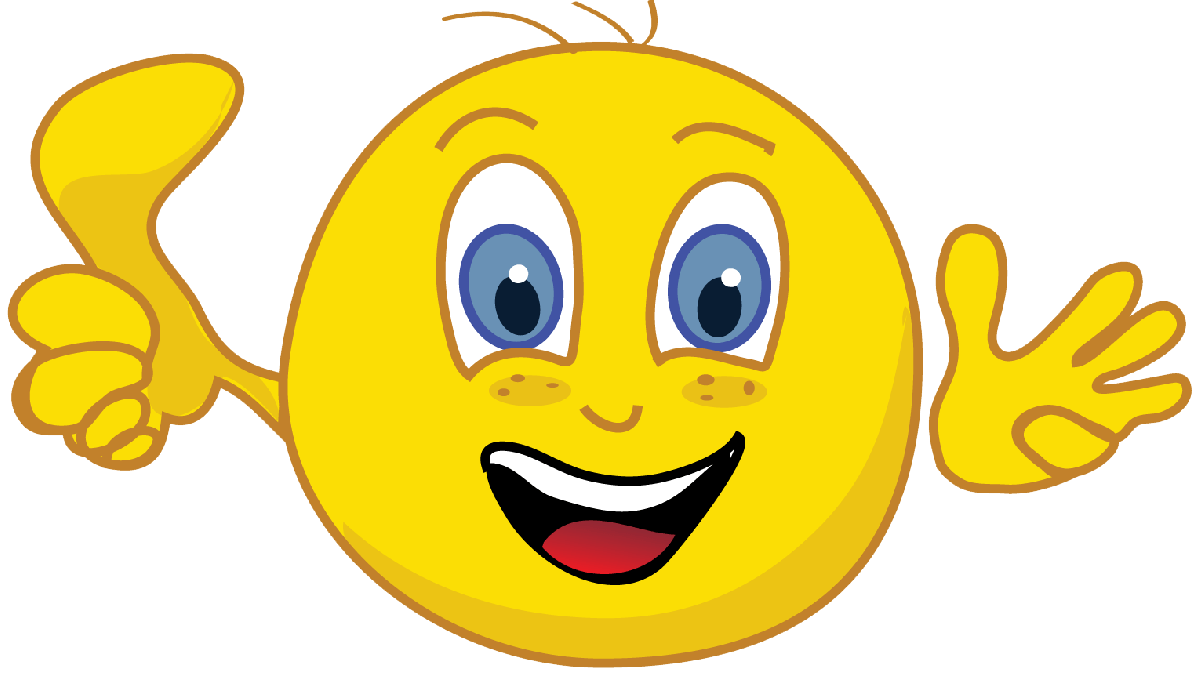 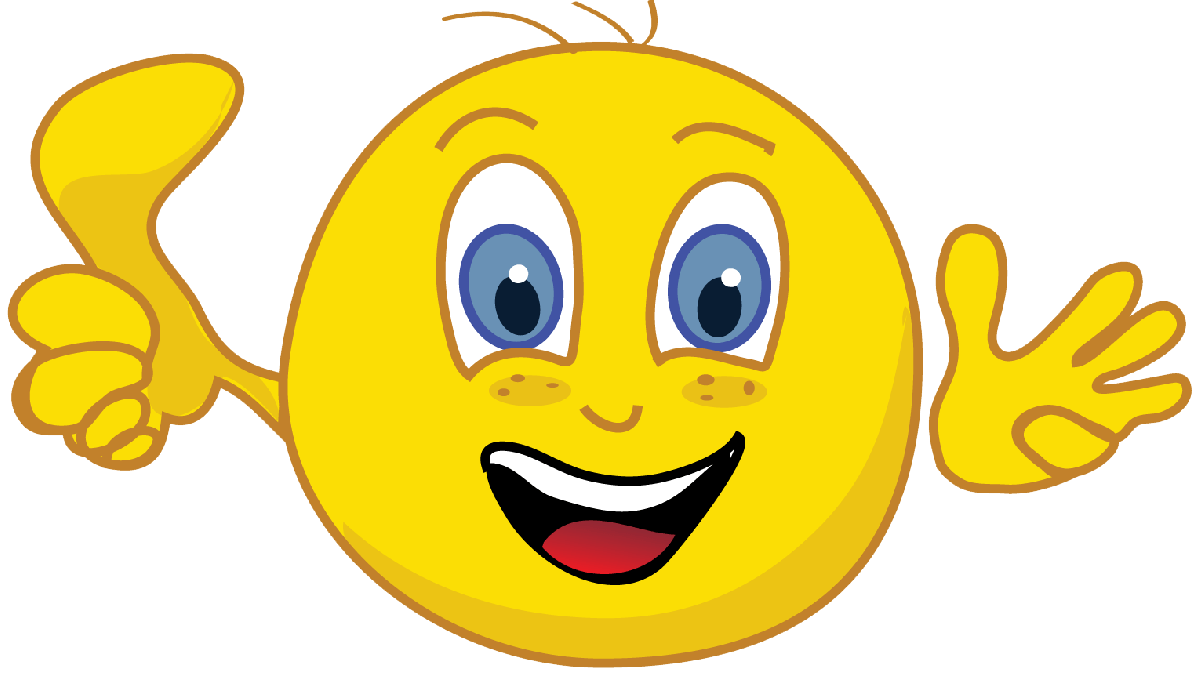 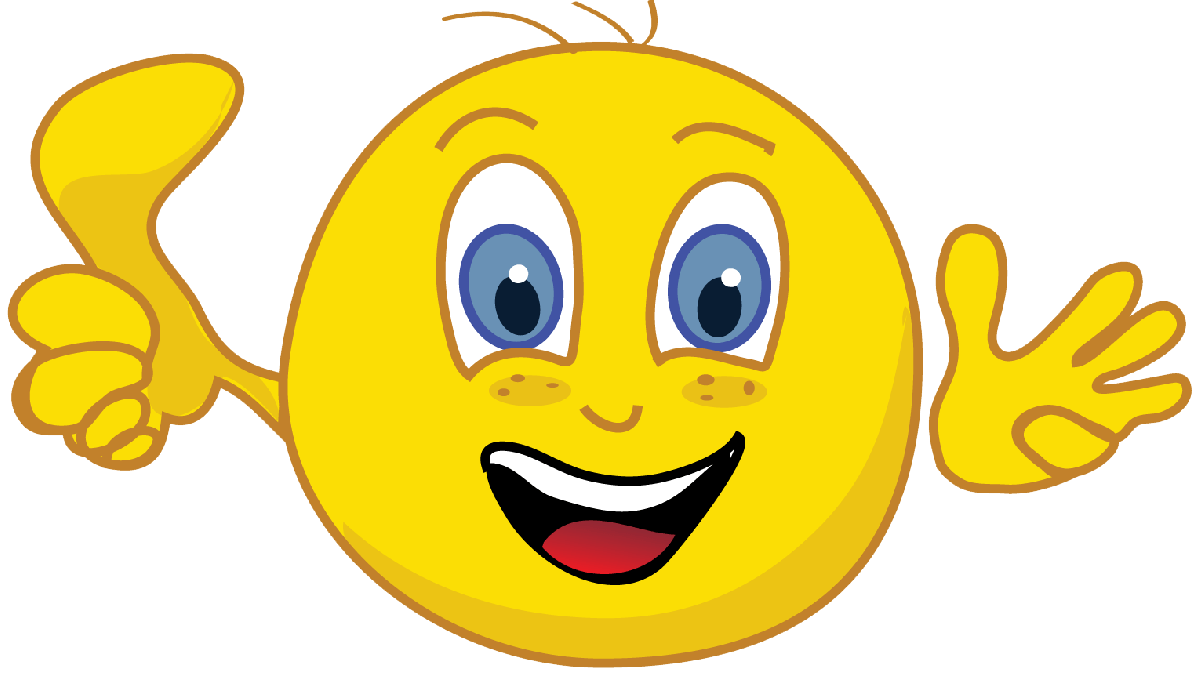 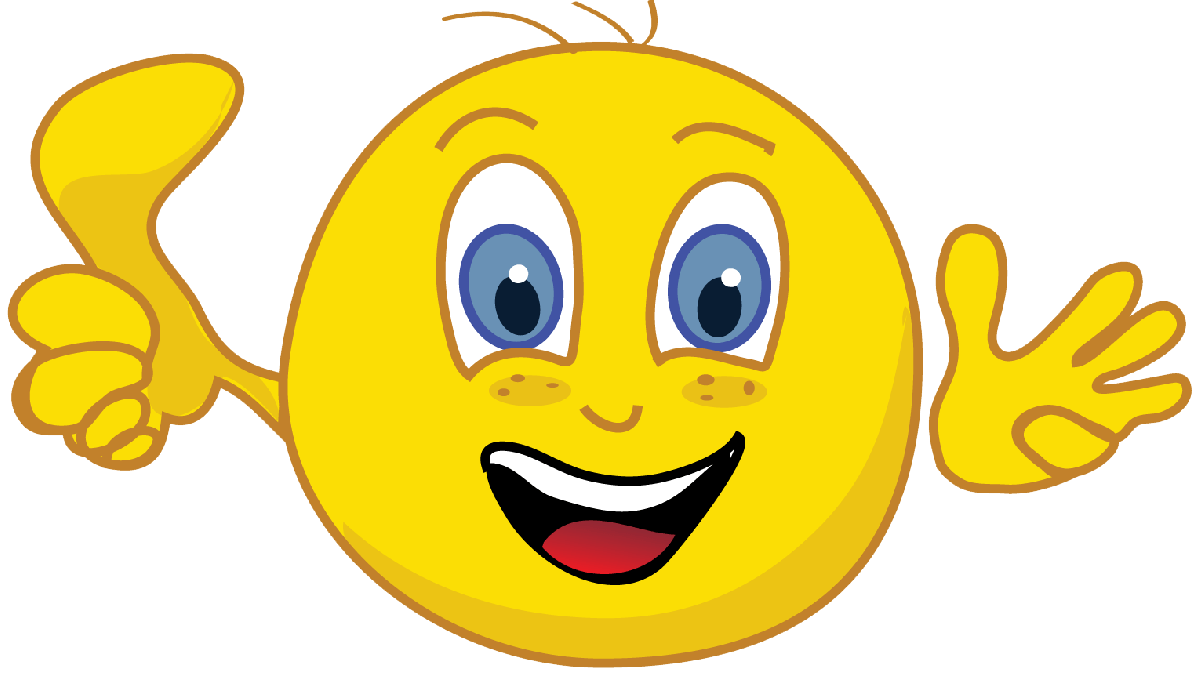 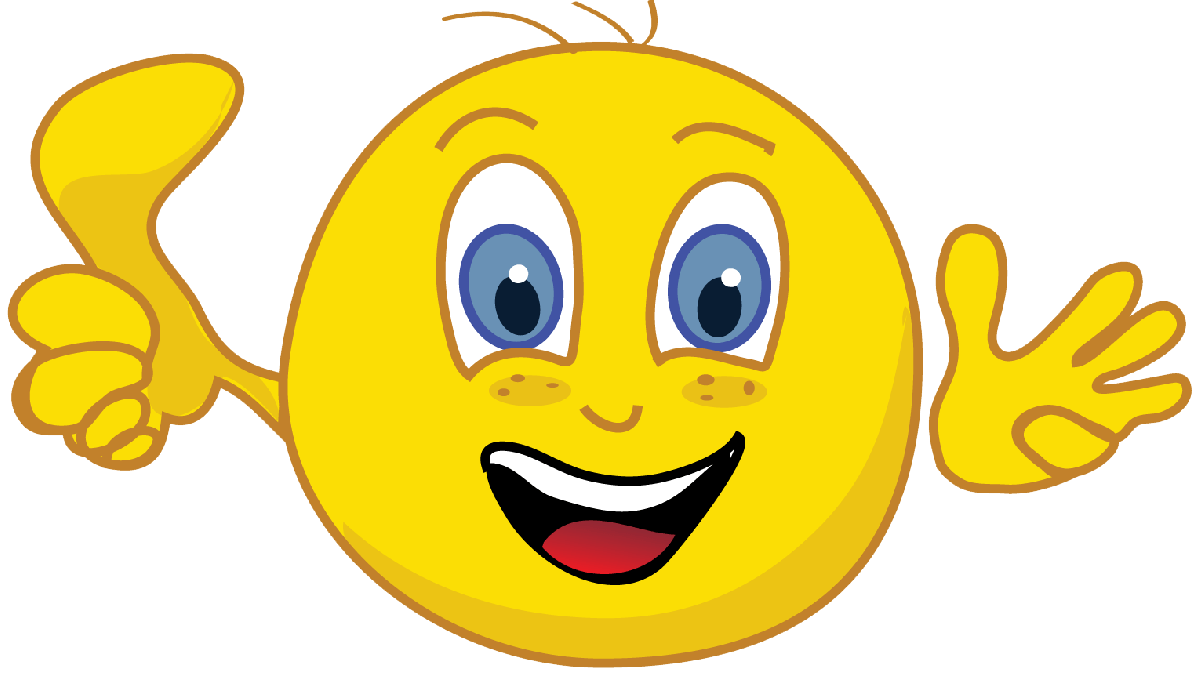 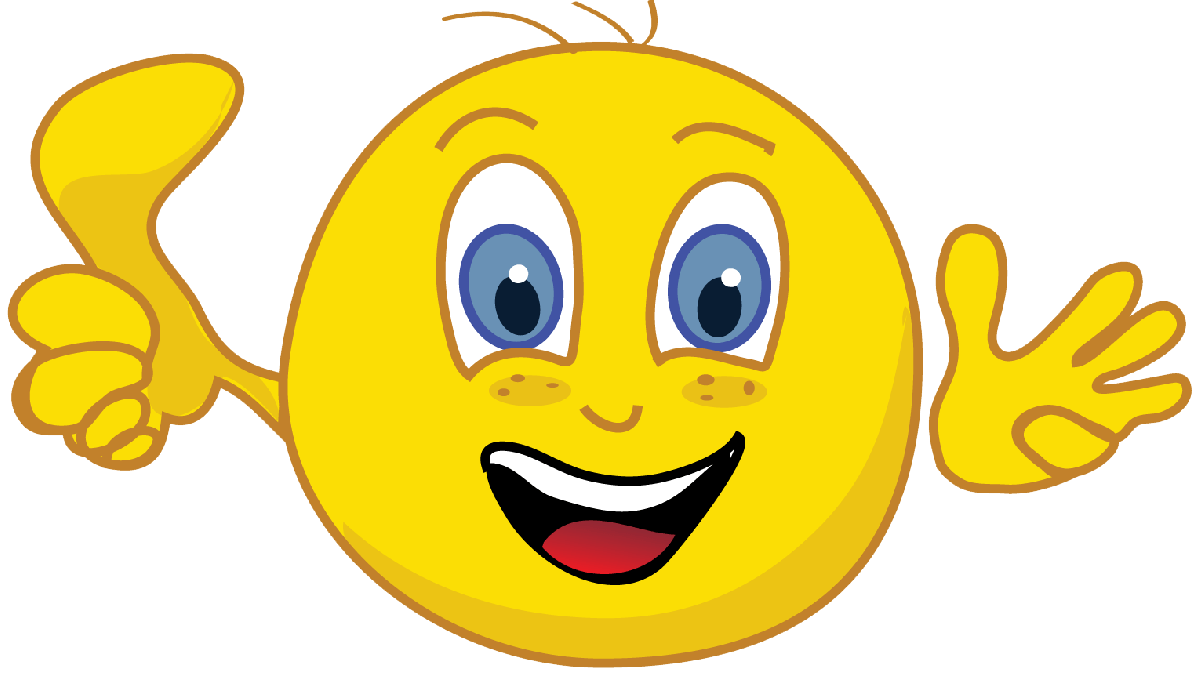 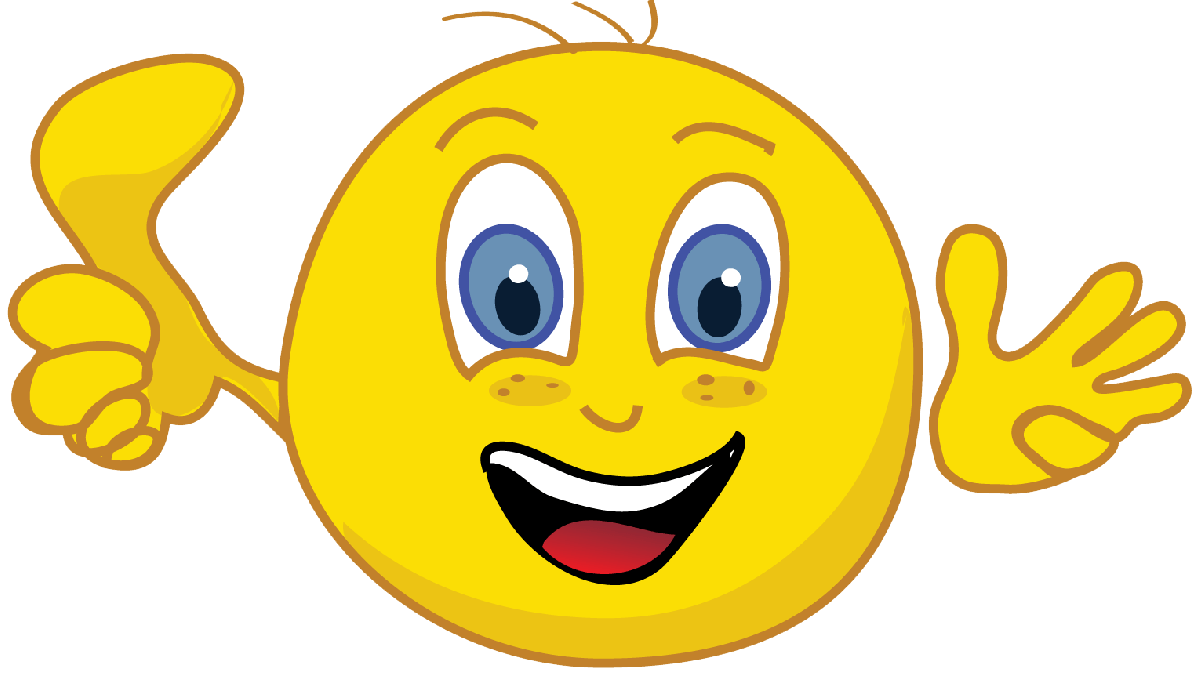 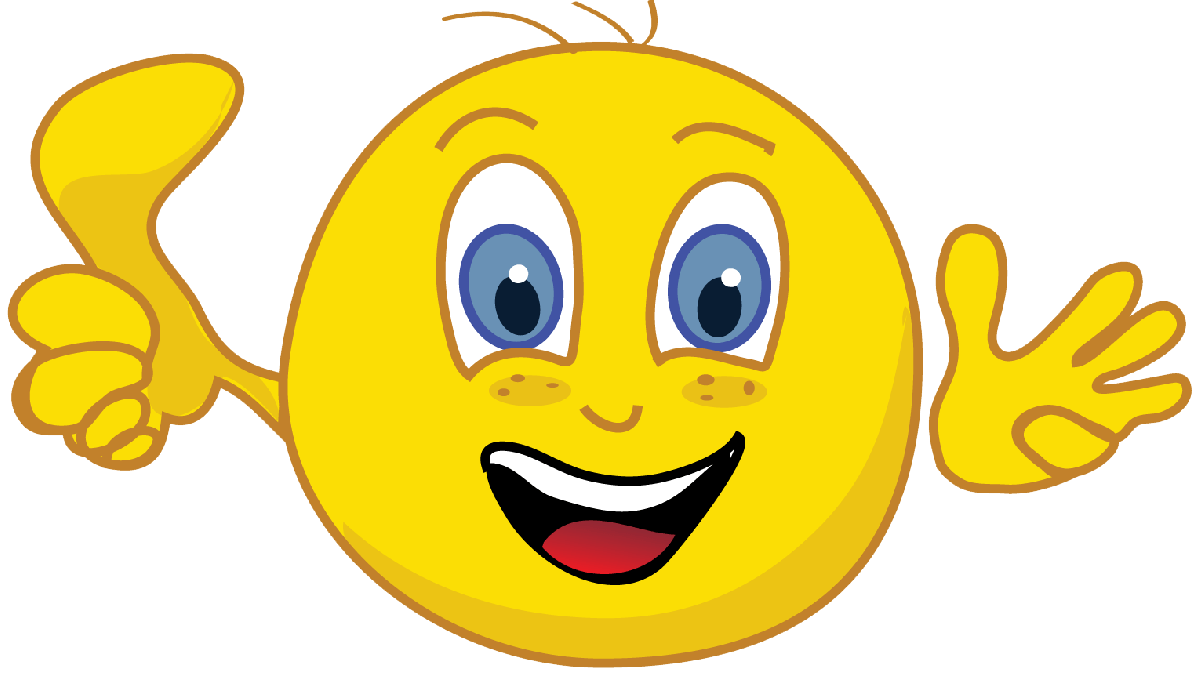 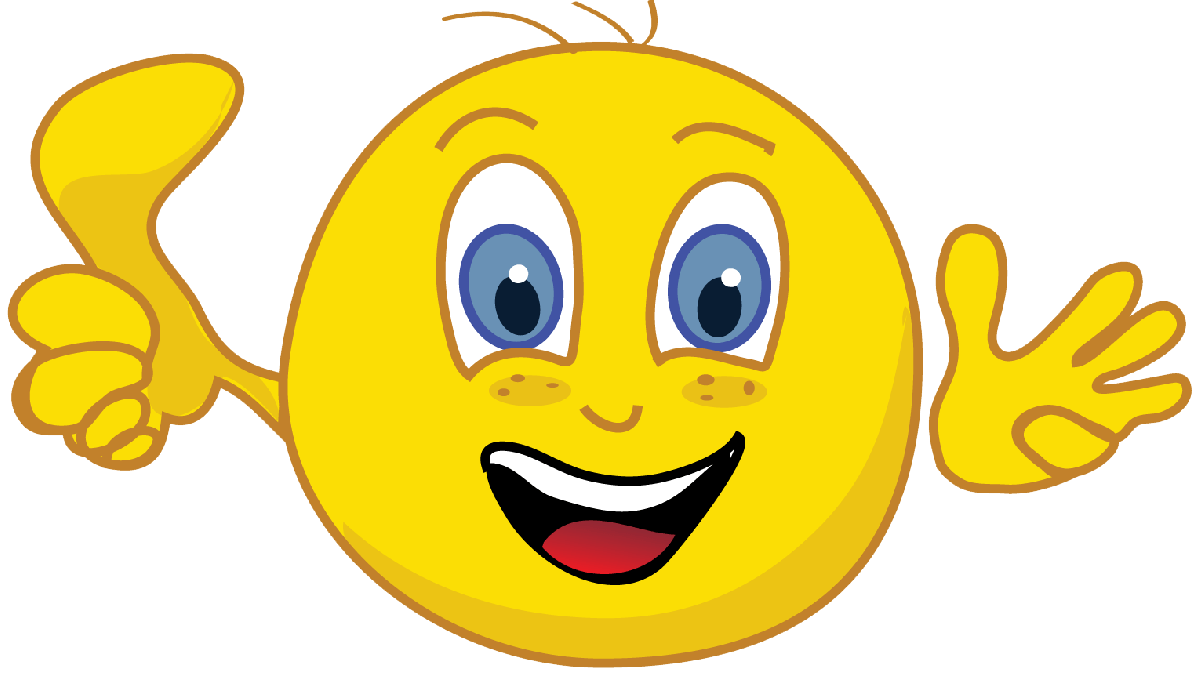 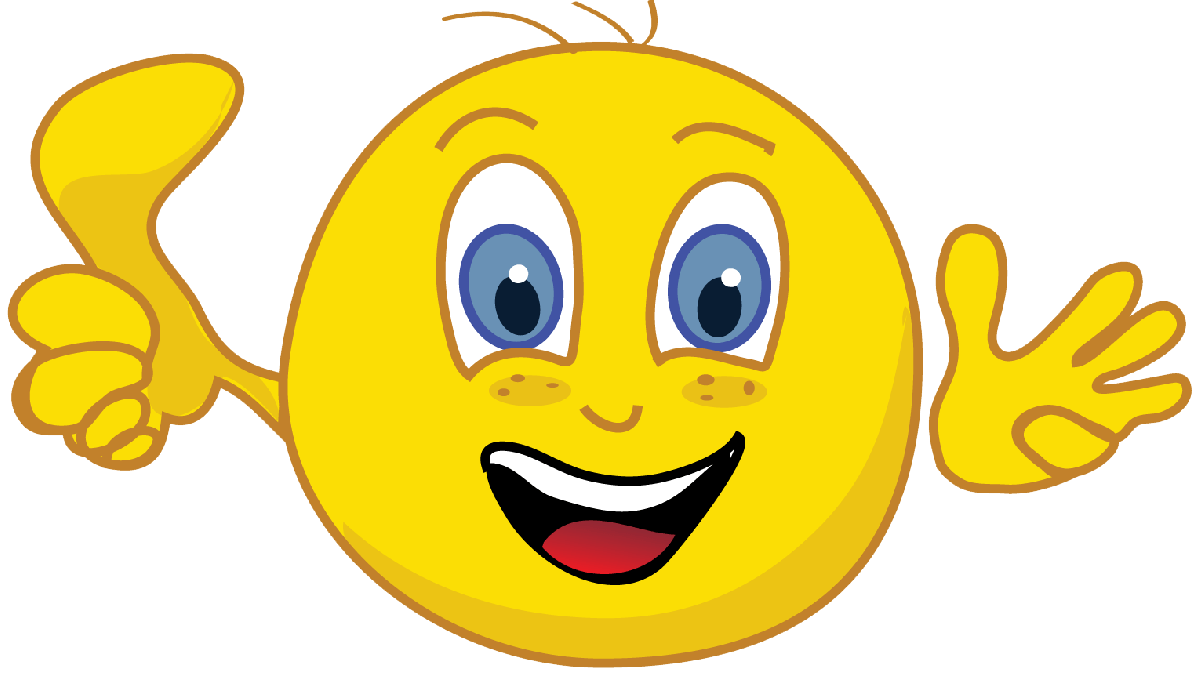 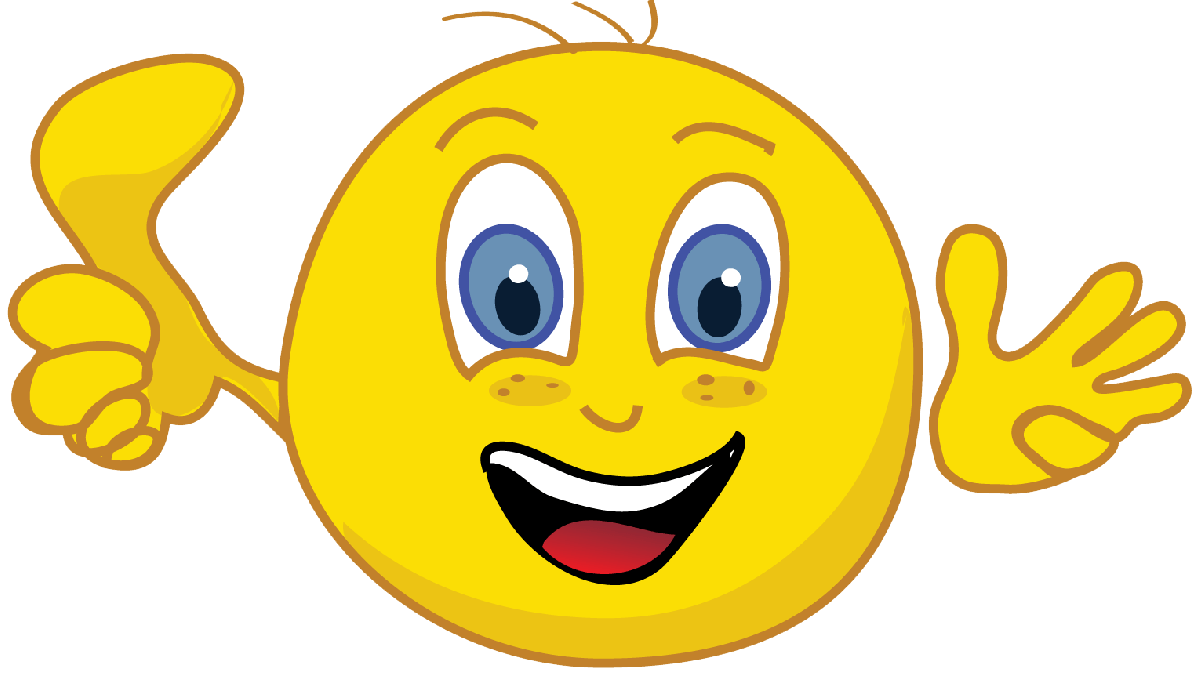 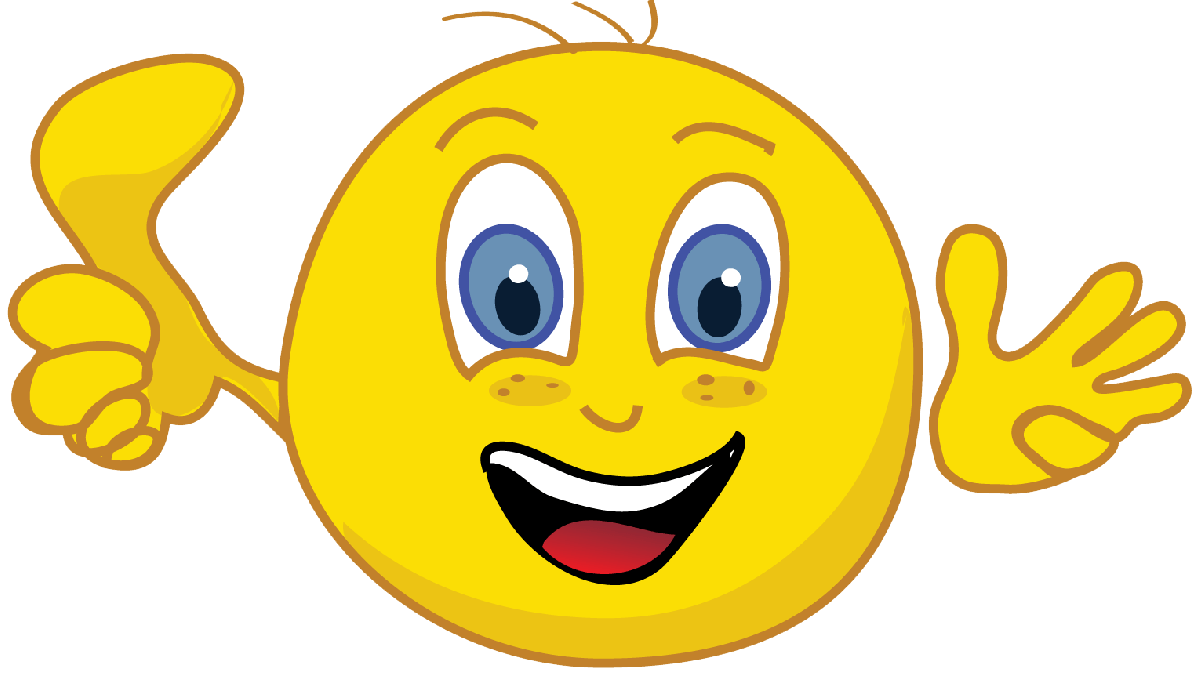 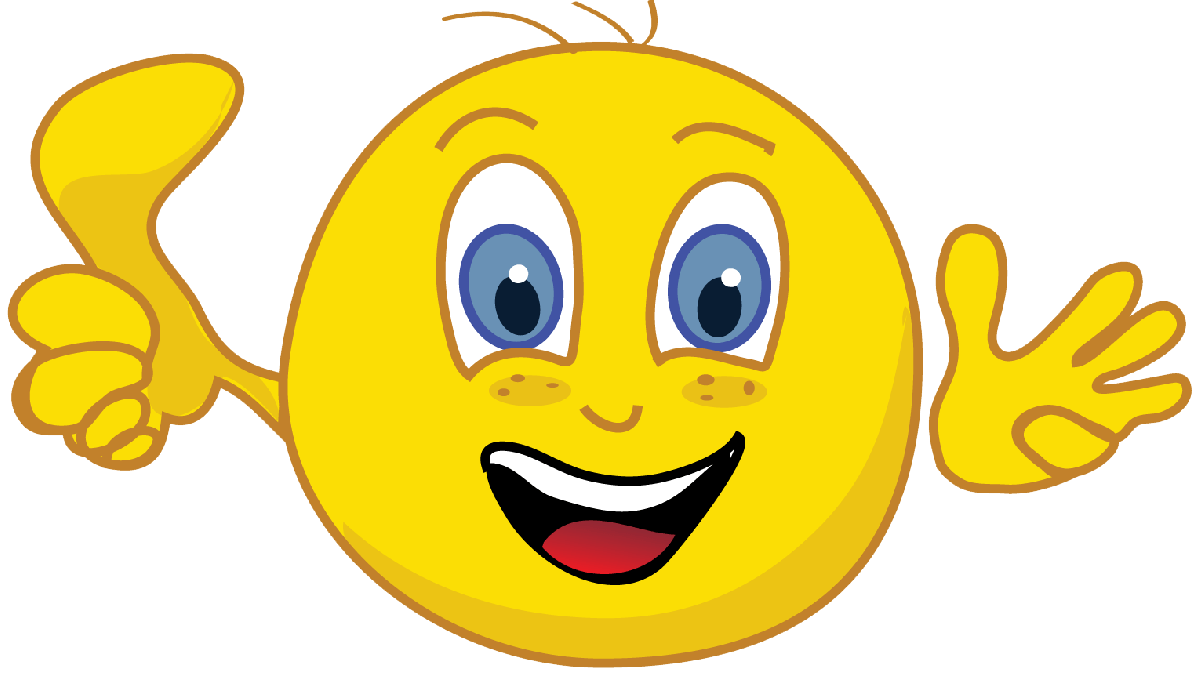 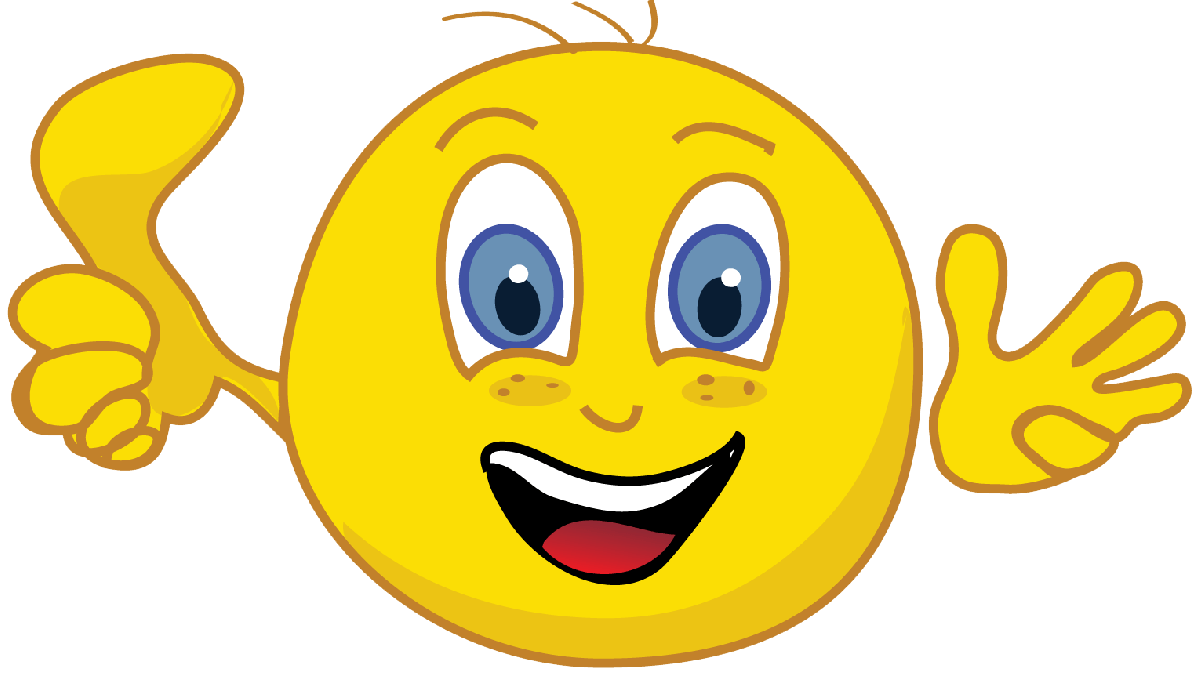 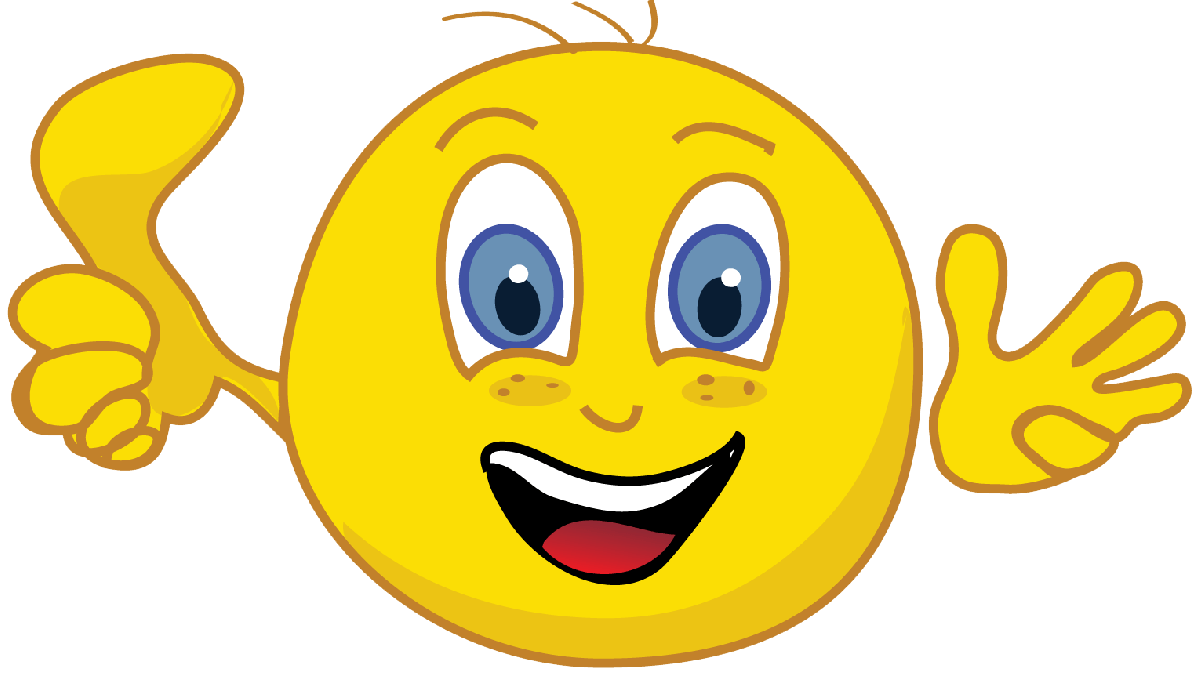 «Что лишнее? Почему»
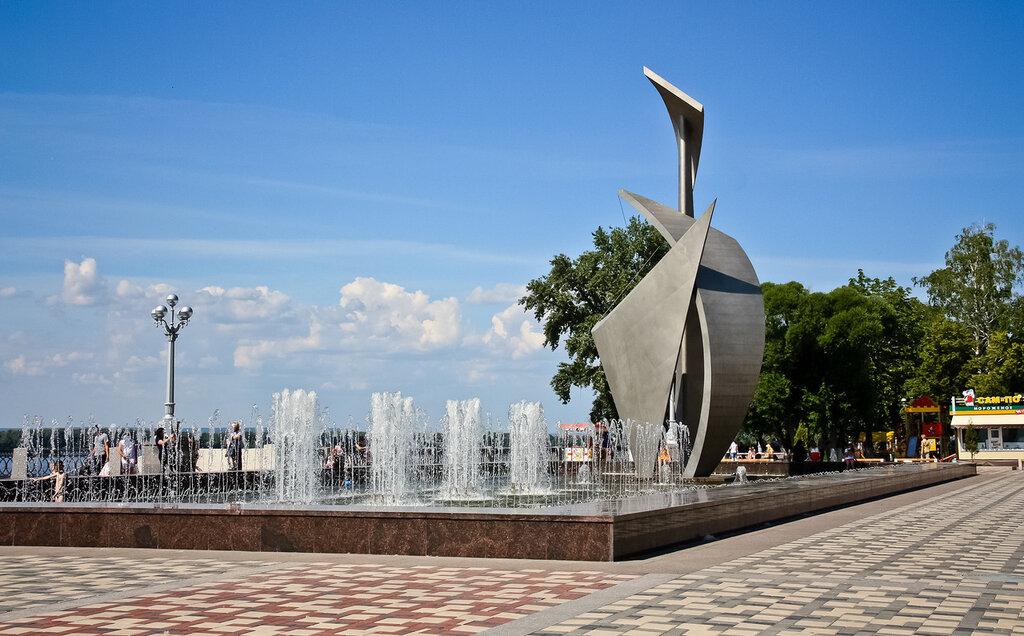 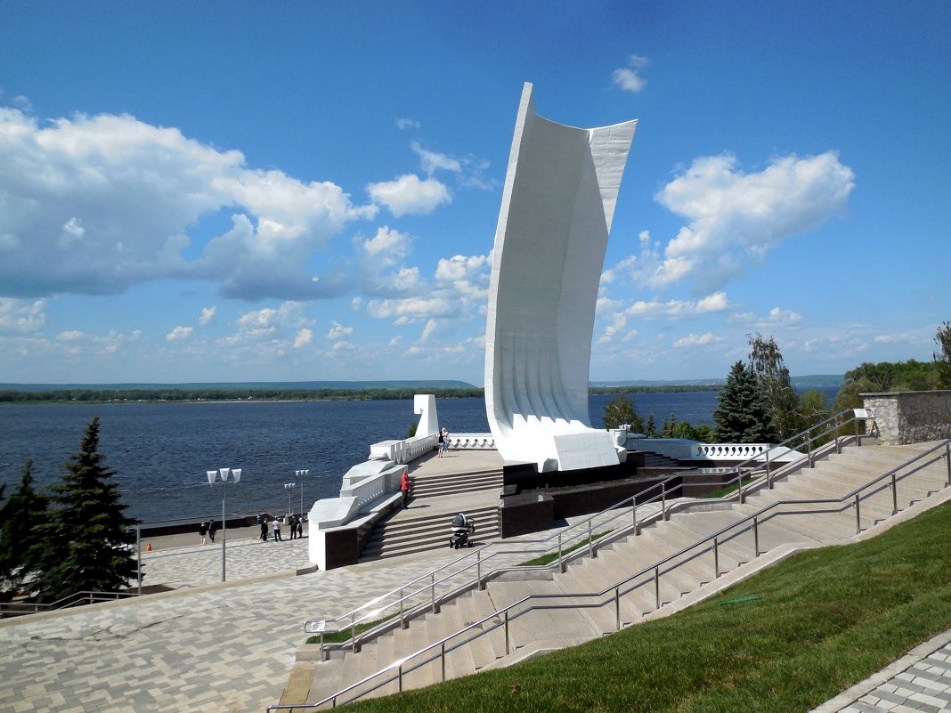 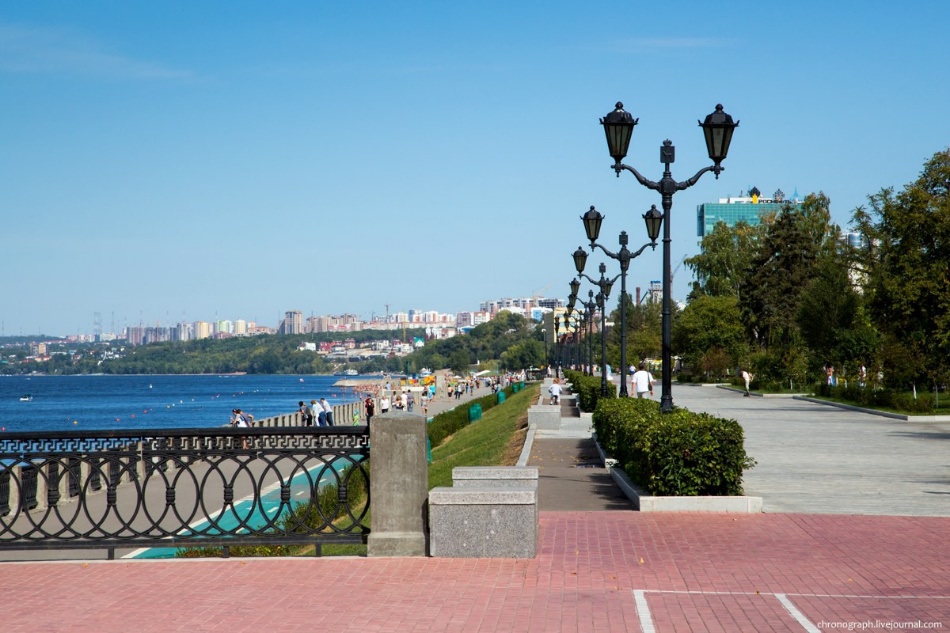 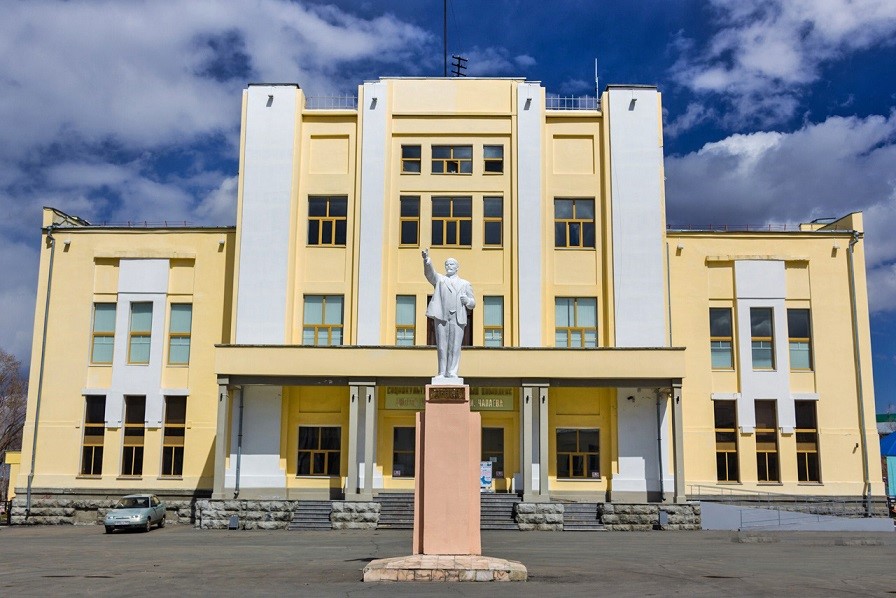 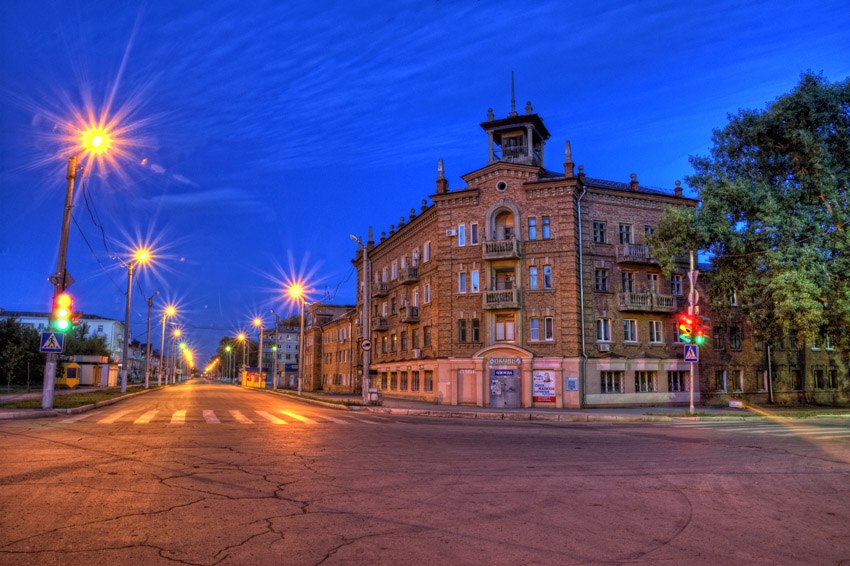 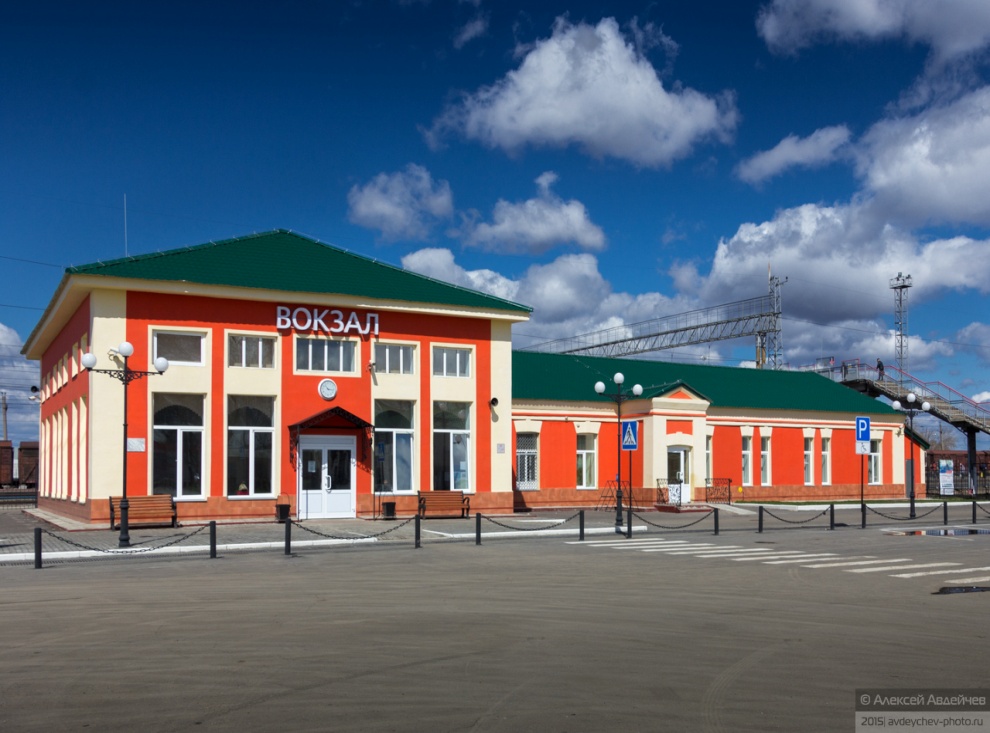 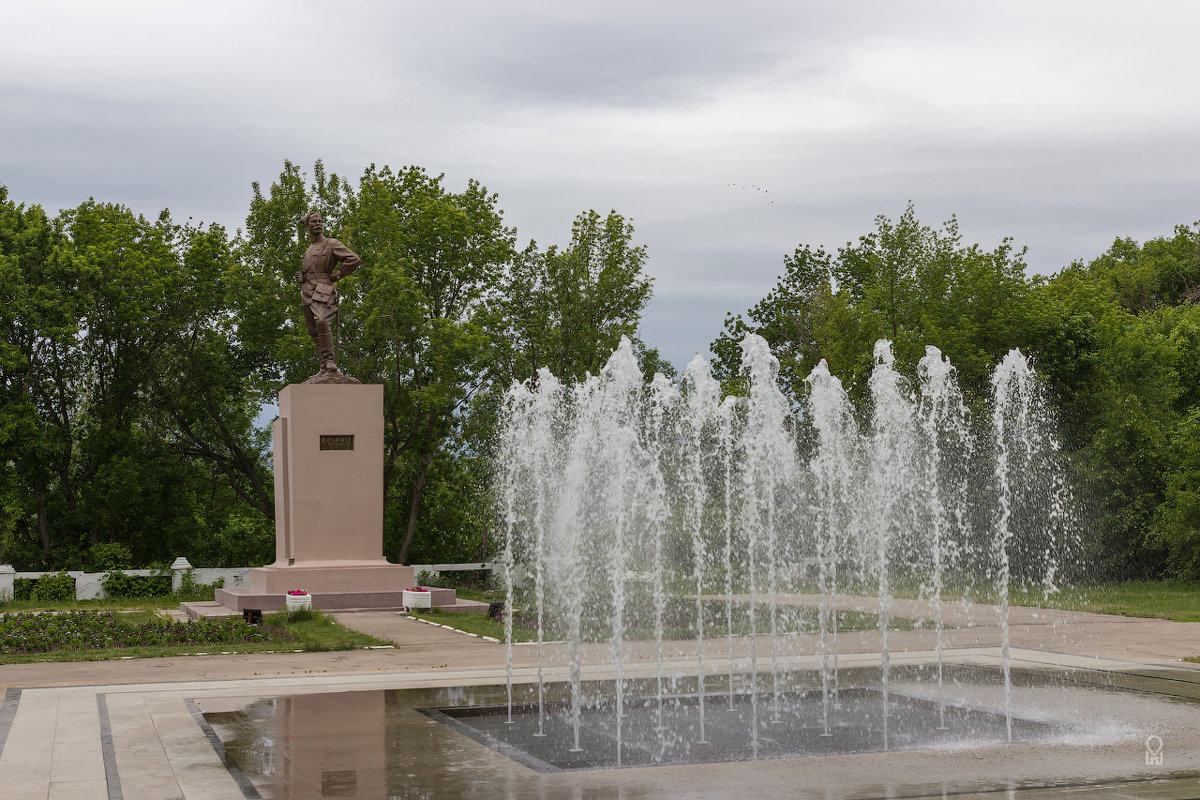 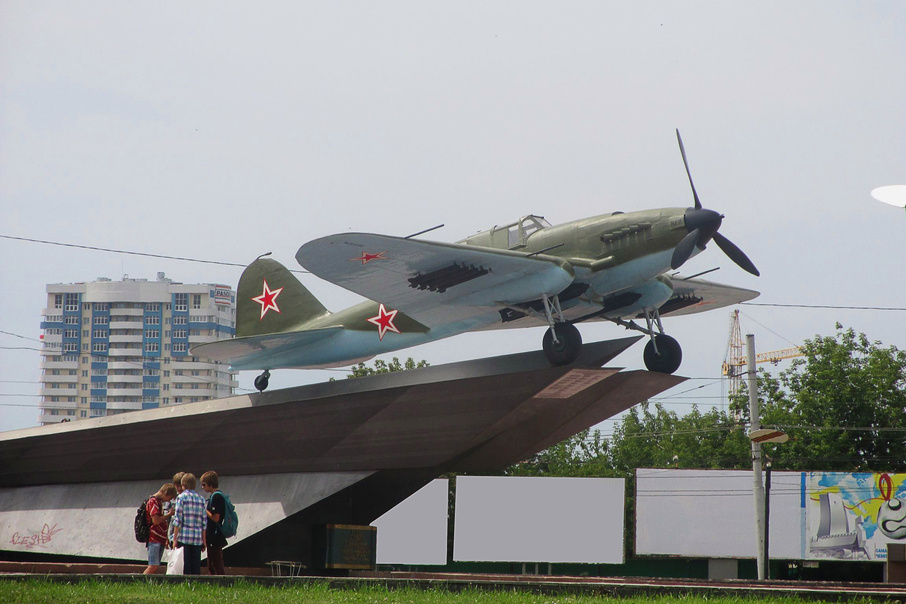 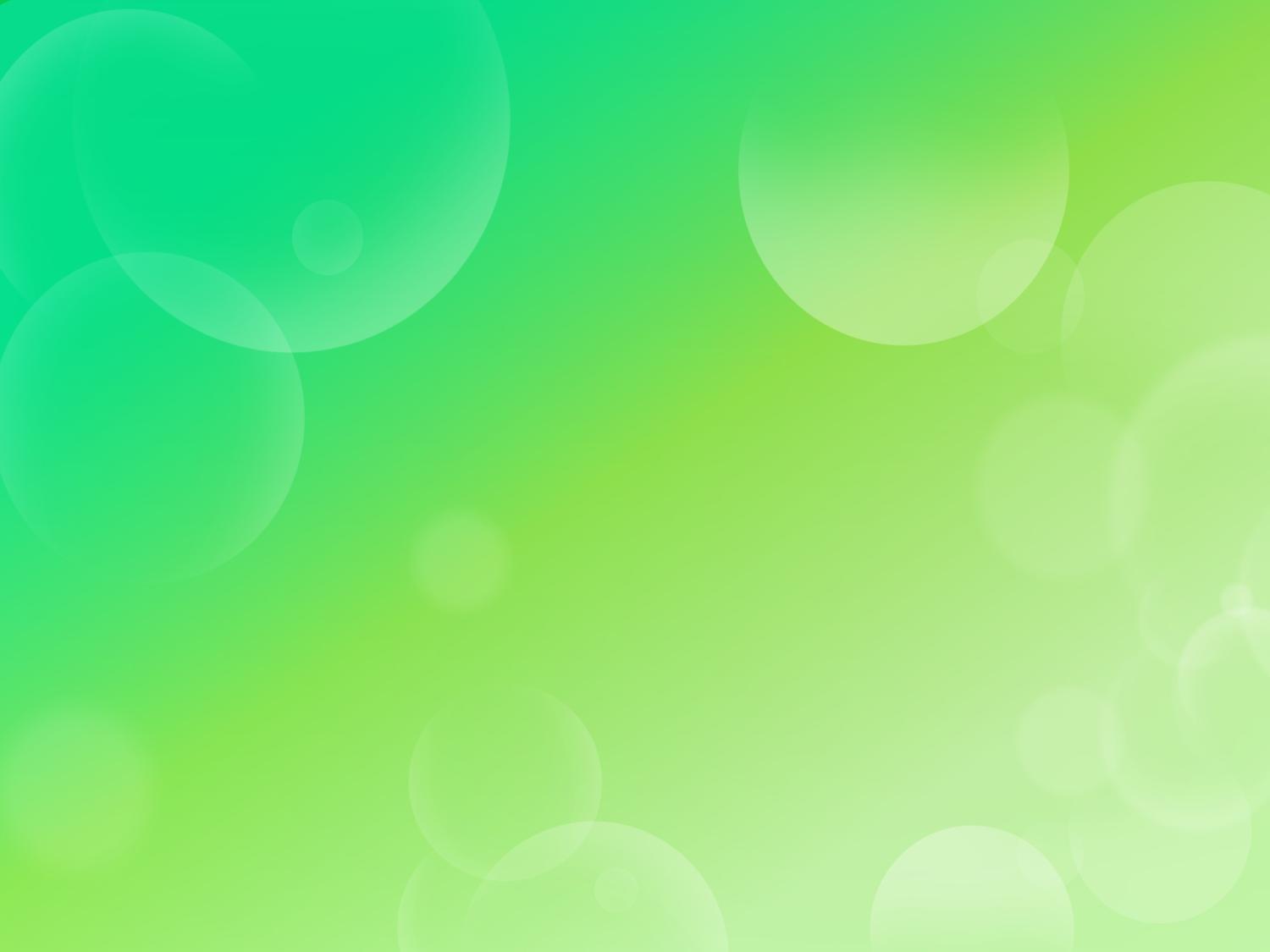 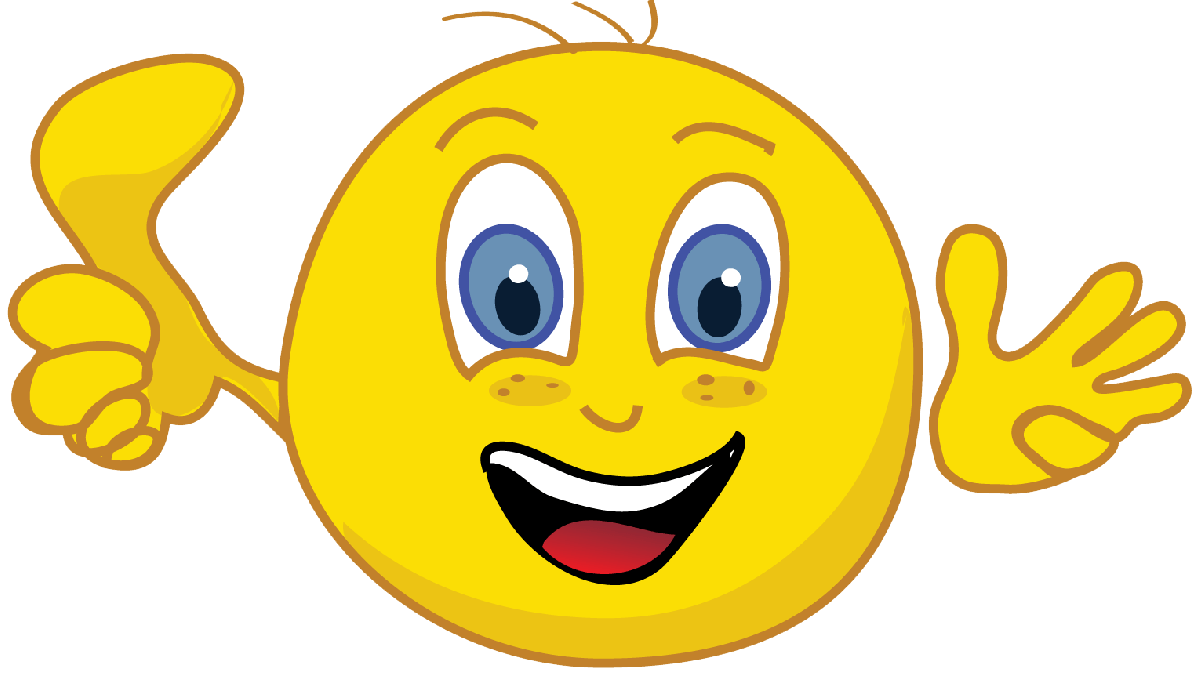 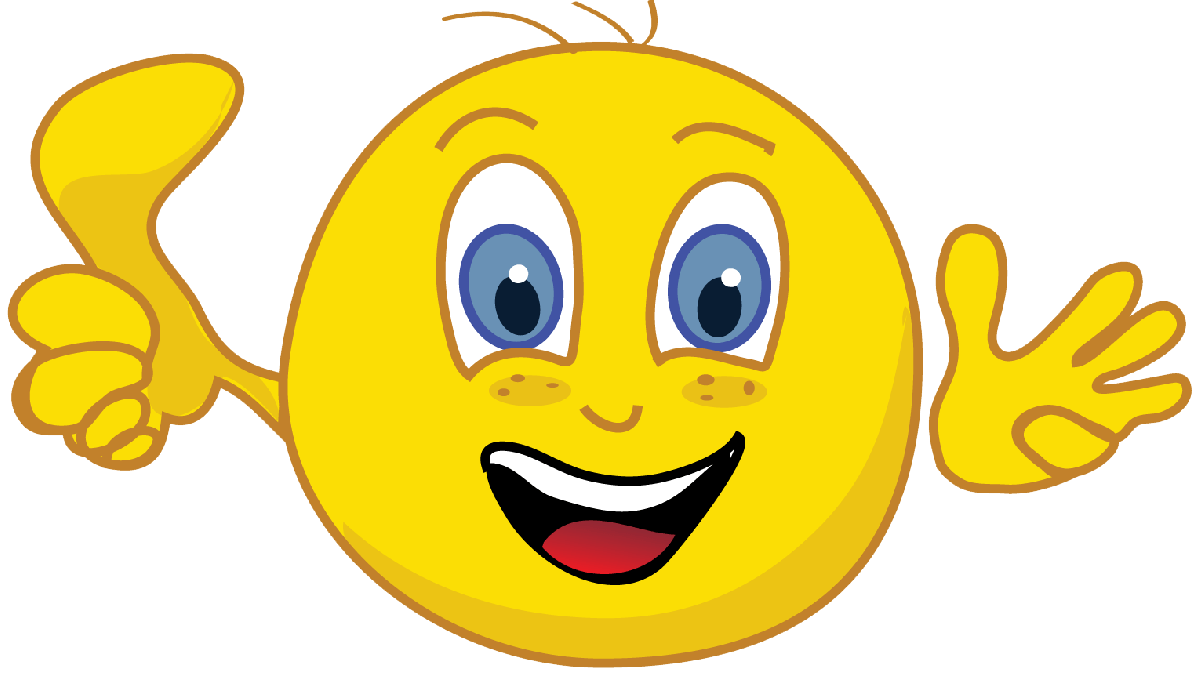 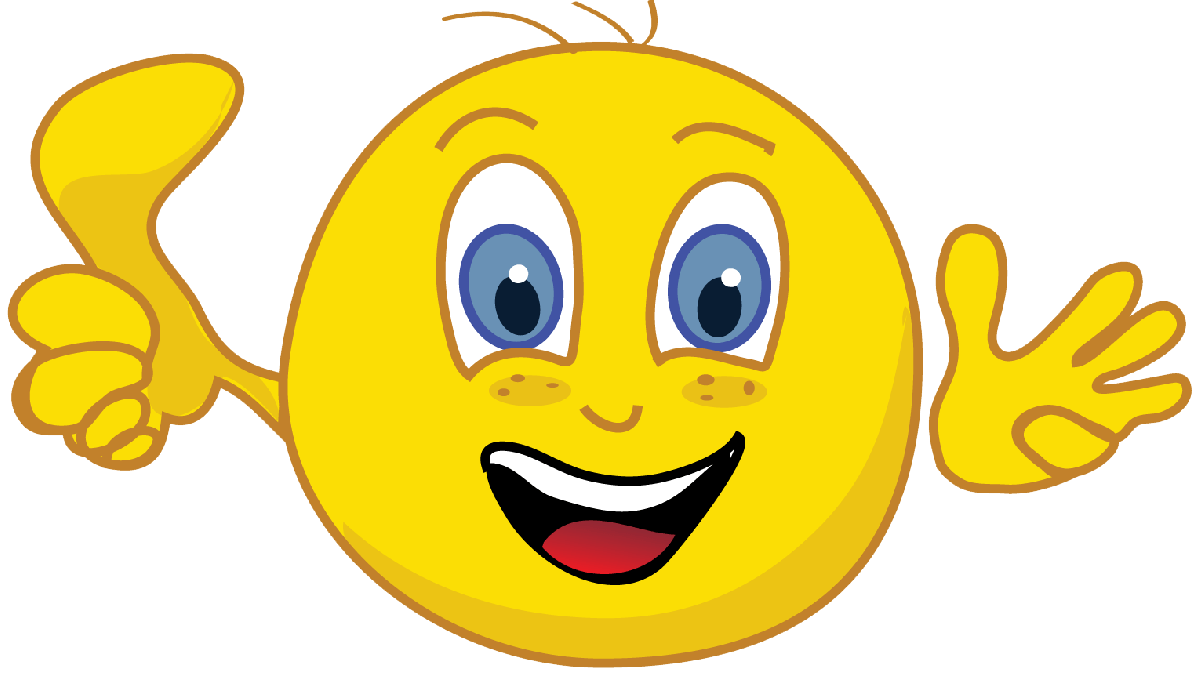 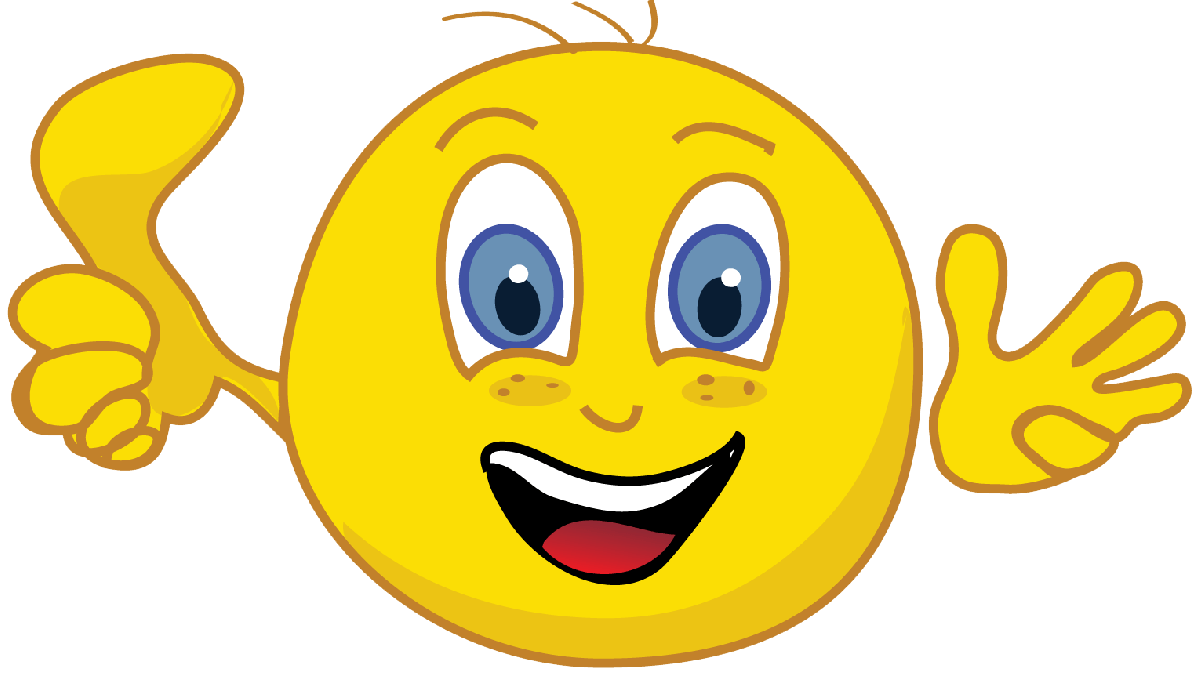 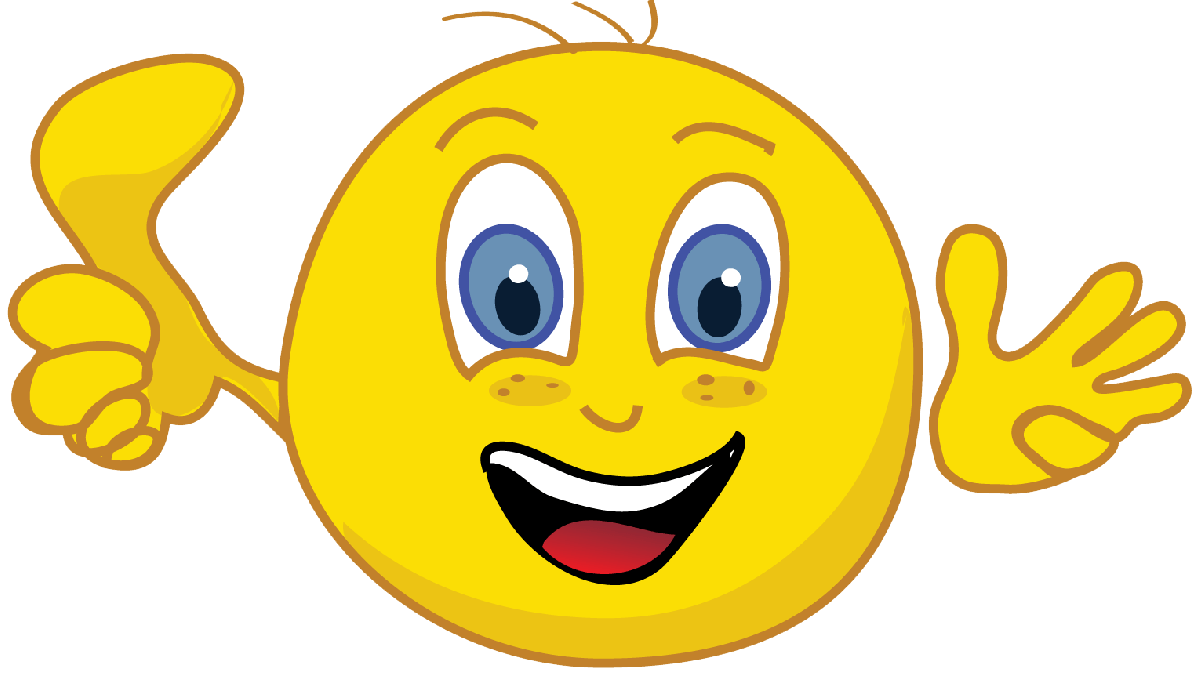 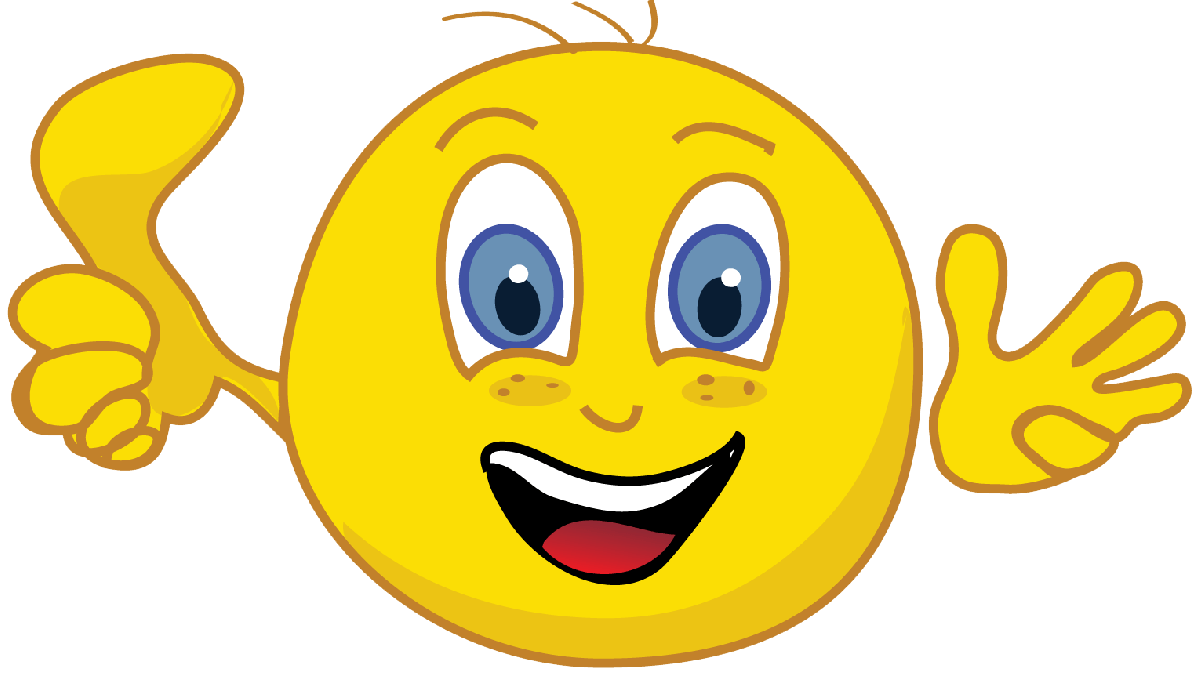 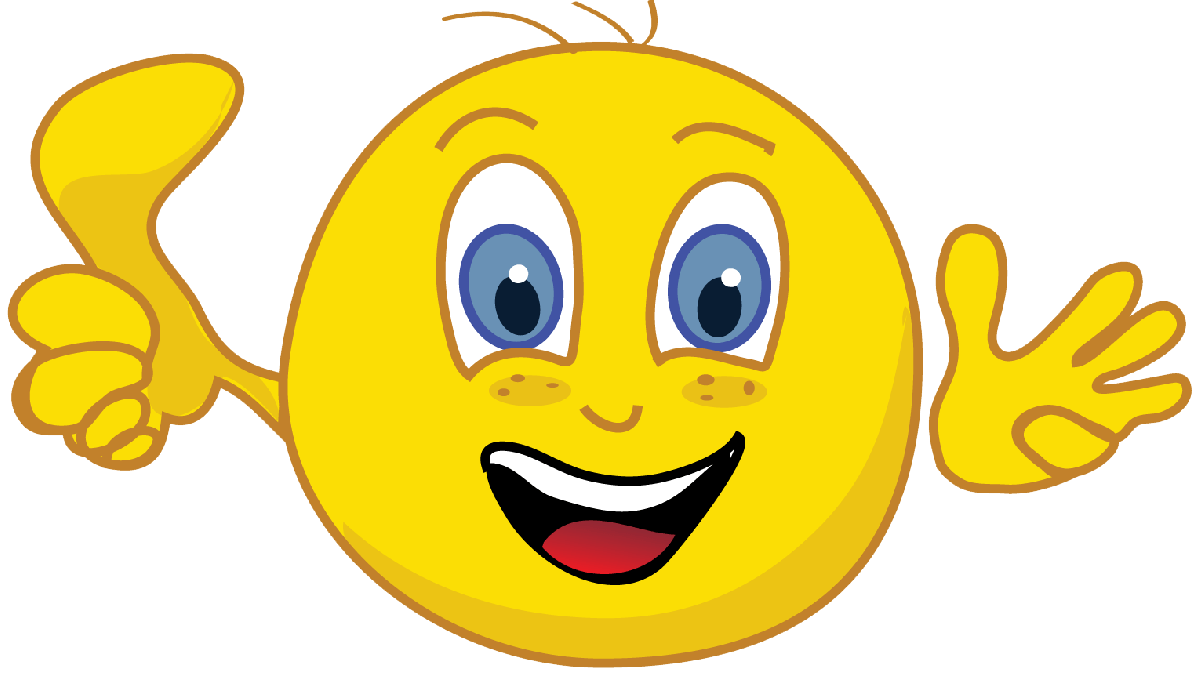 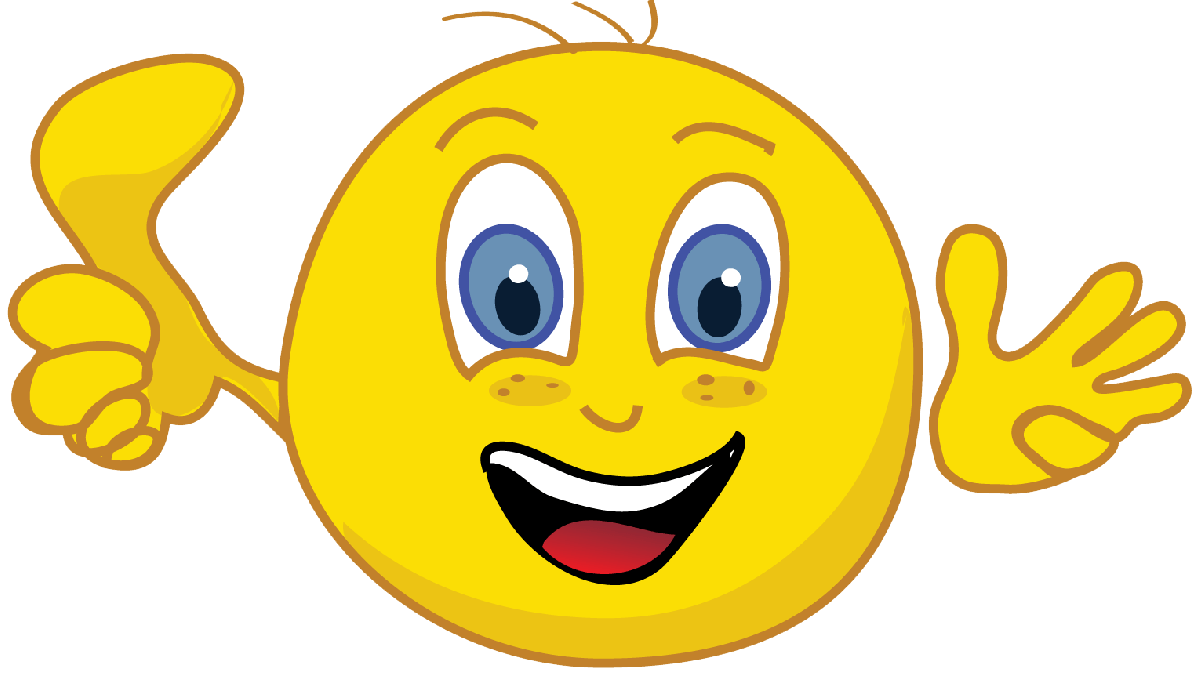 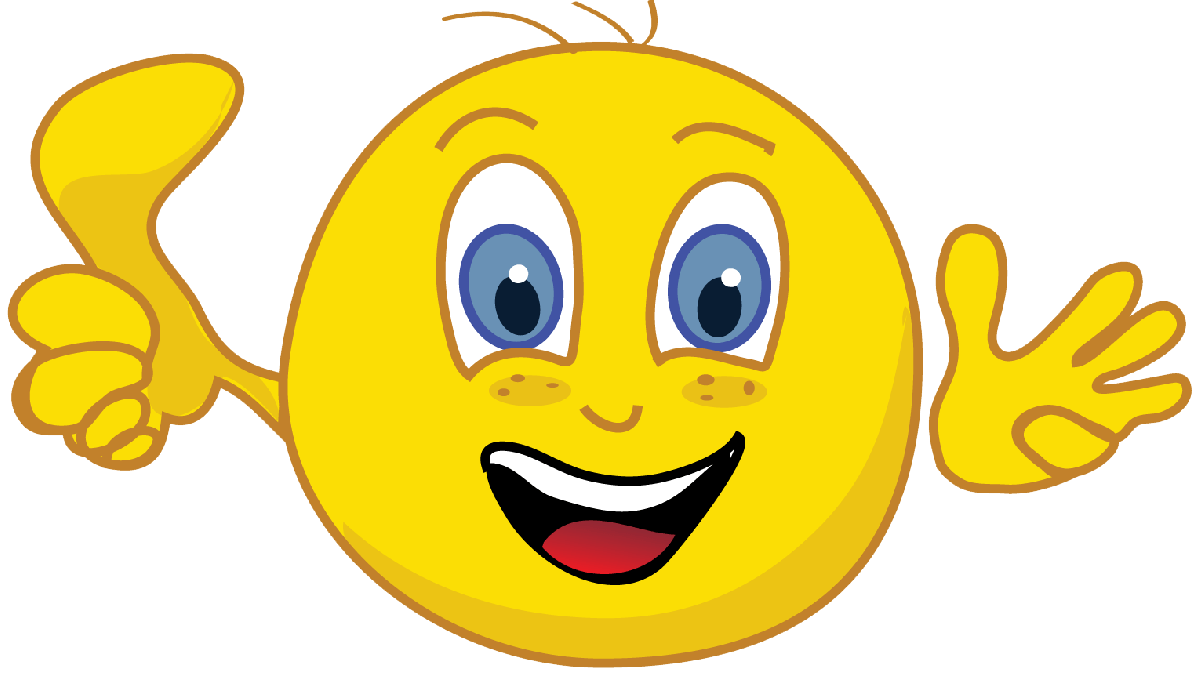 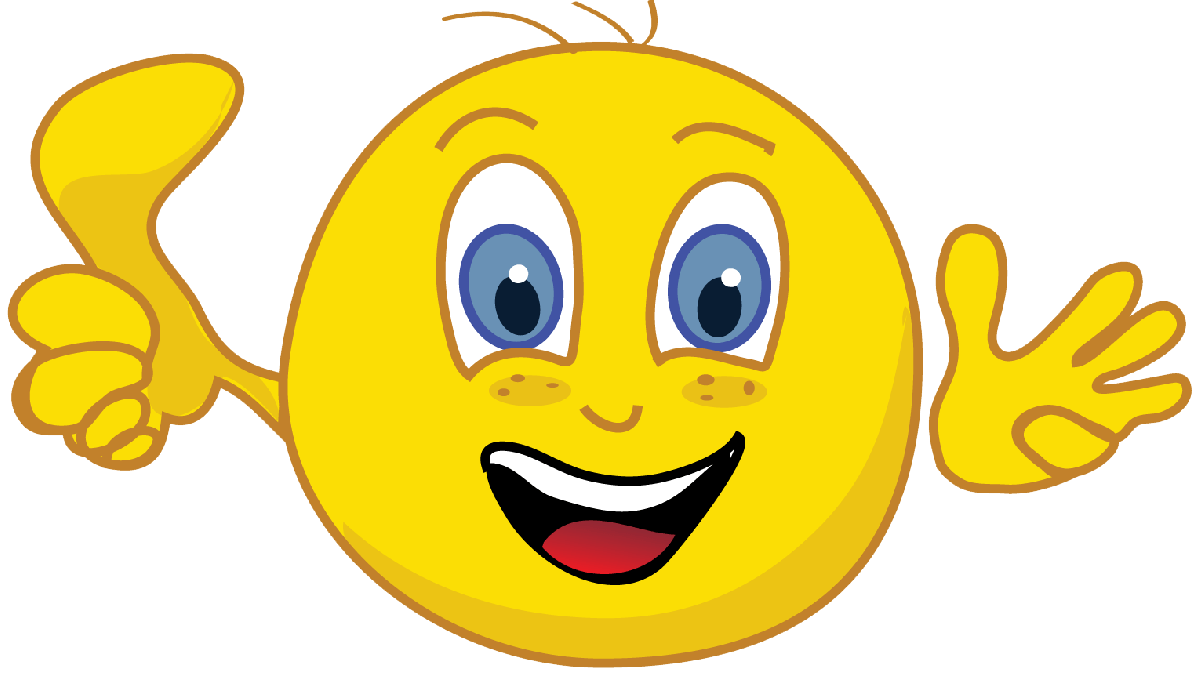 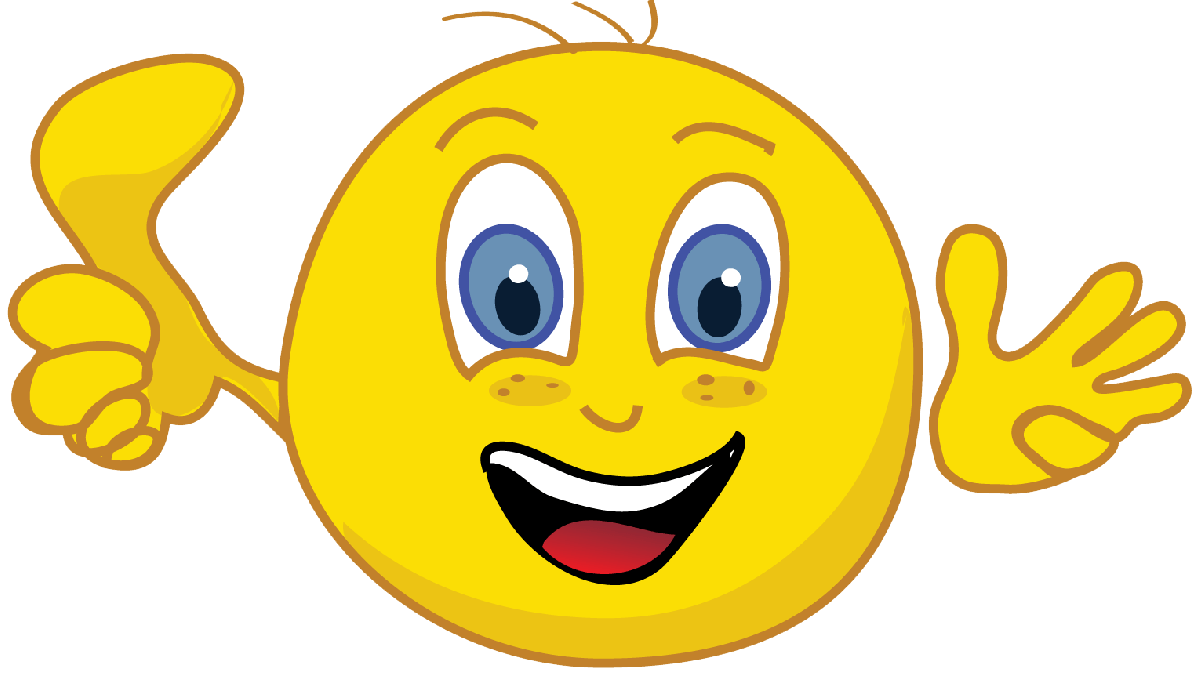 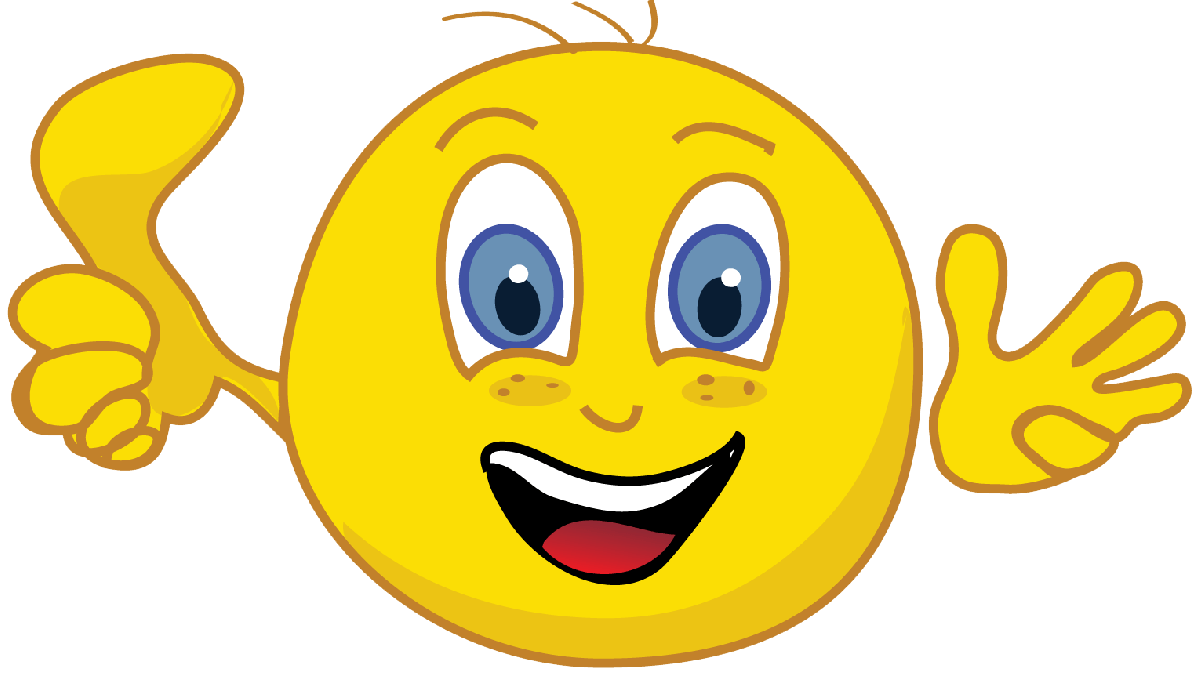 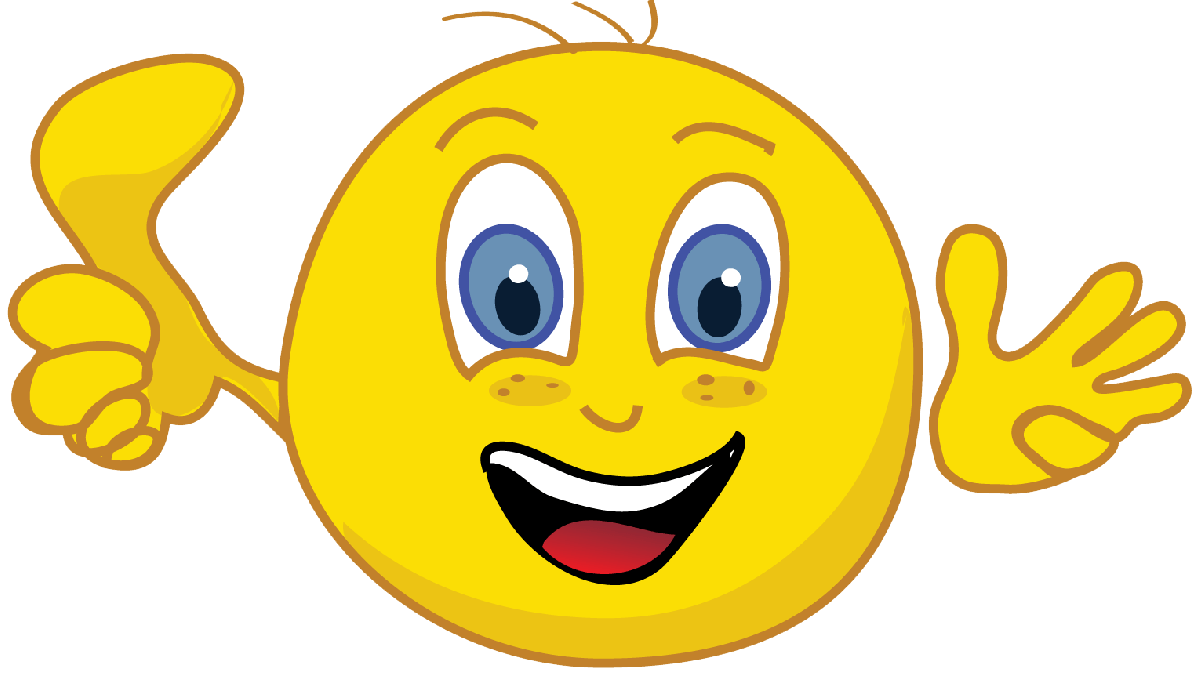 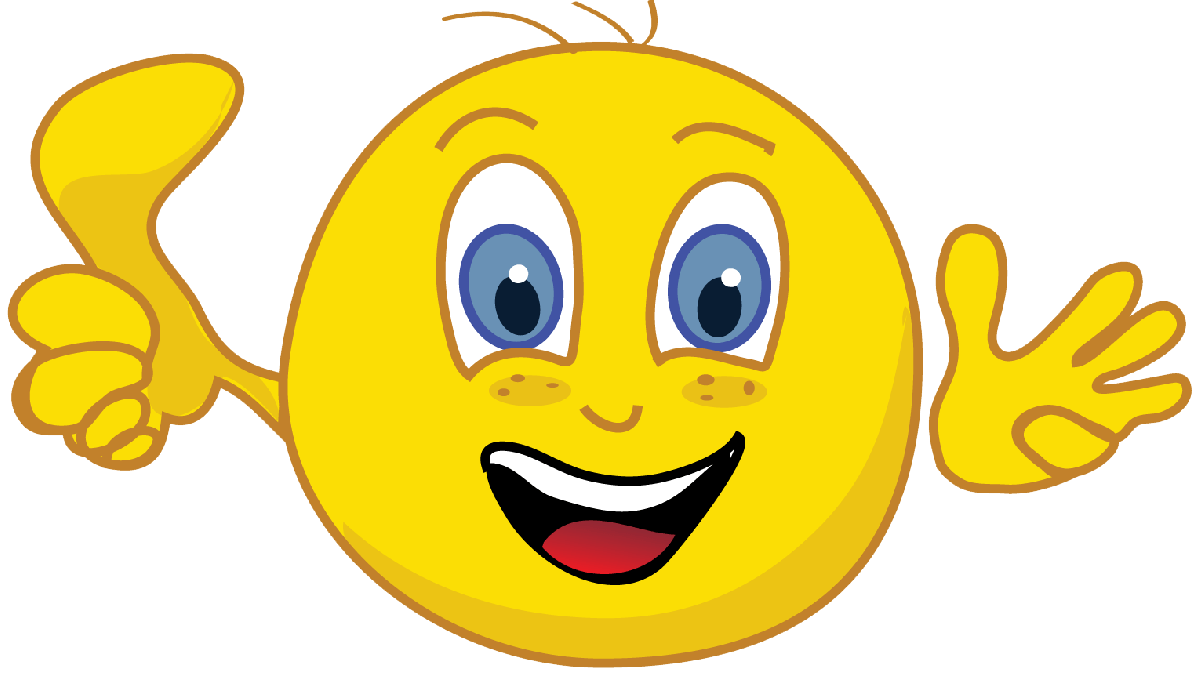 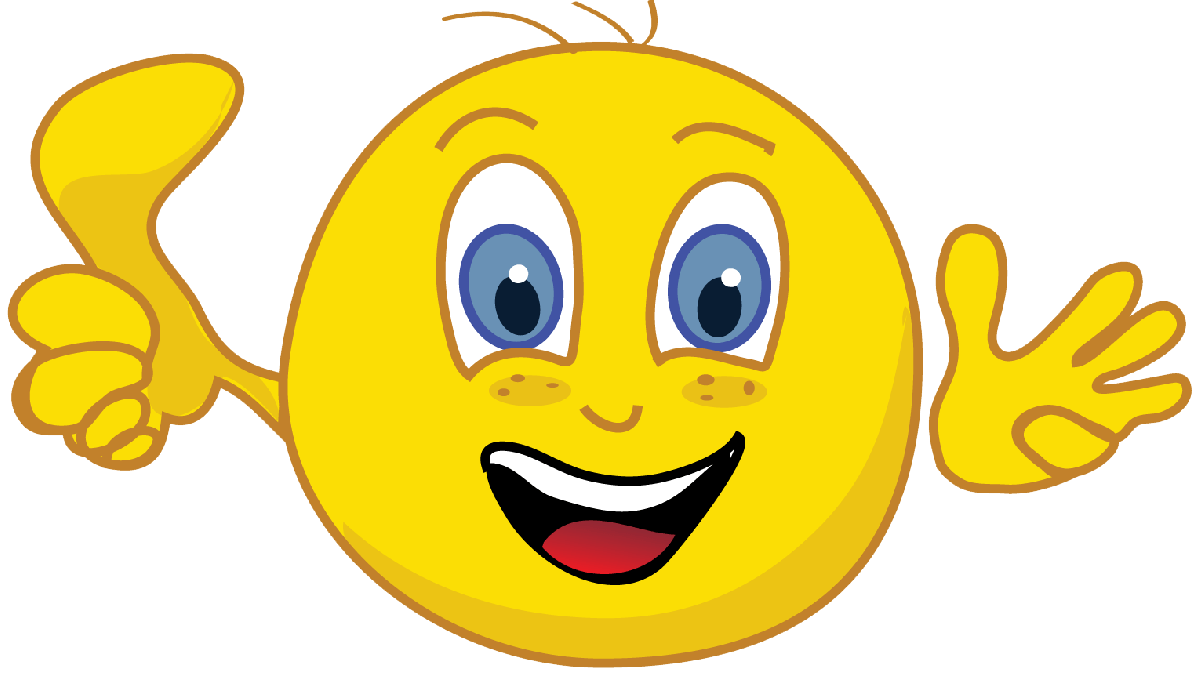 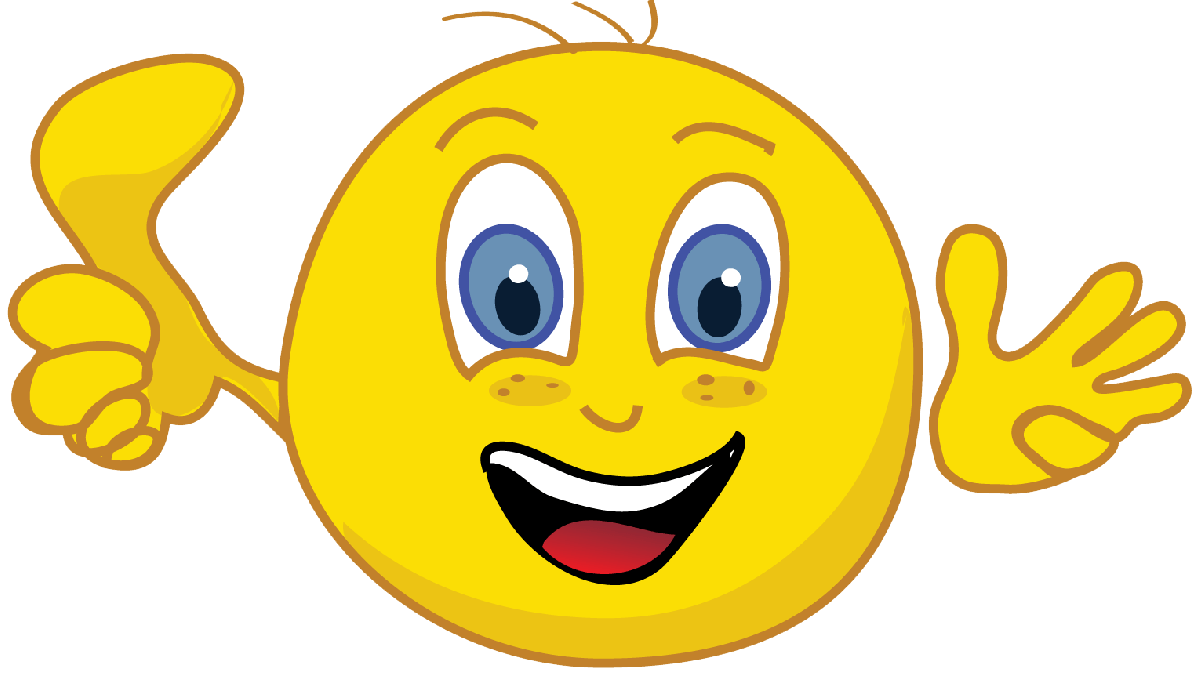 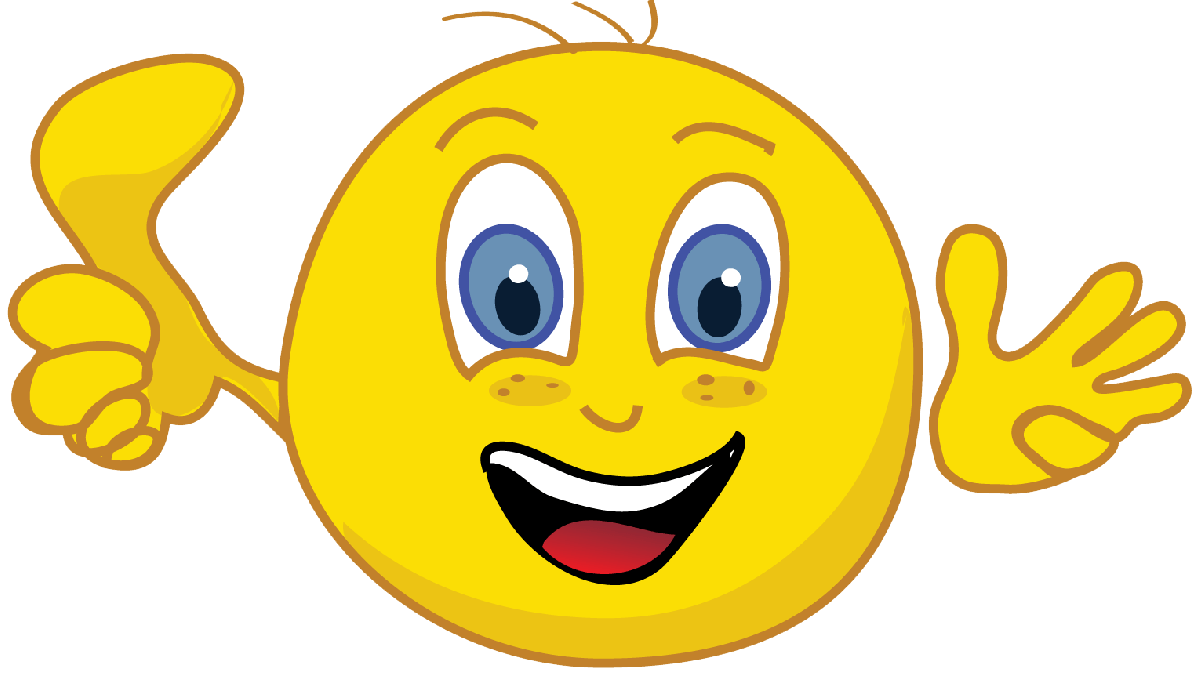 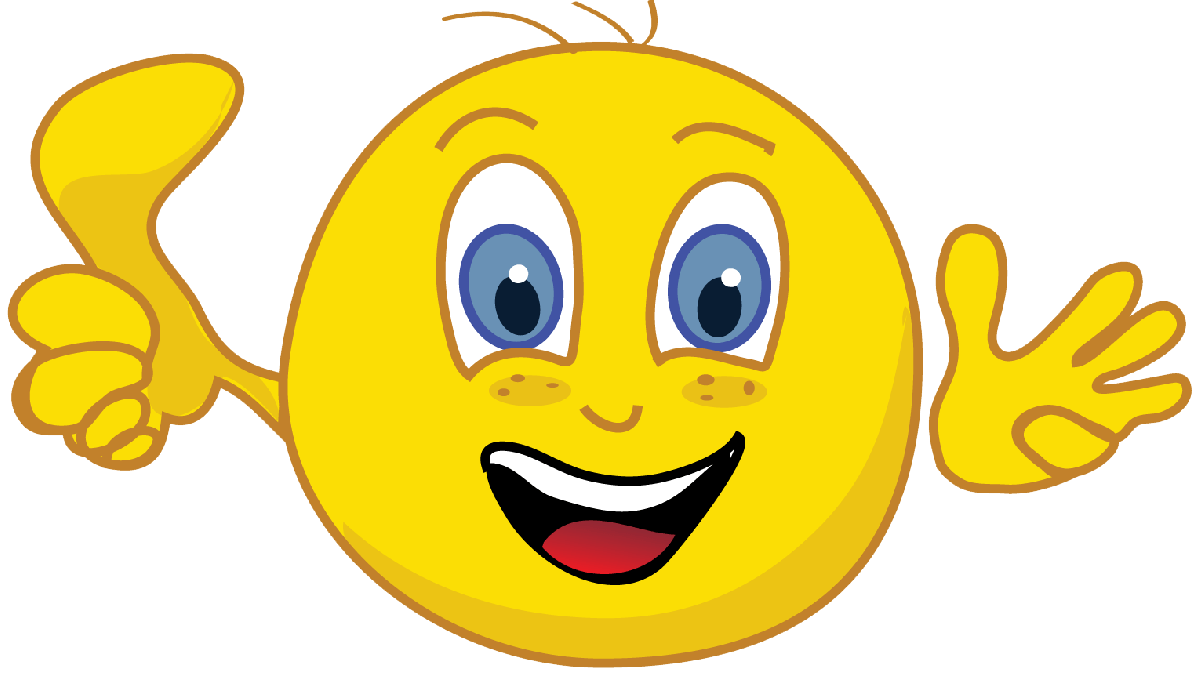 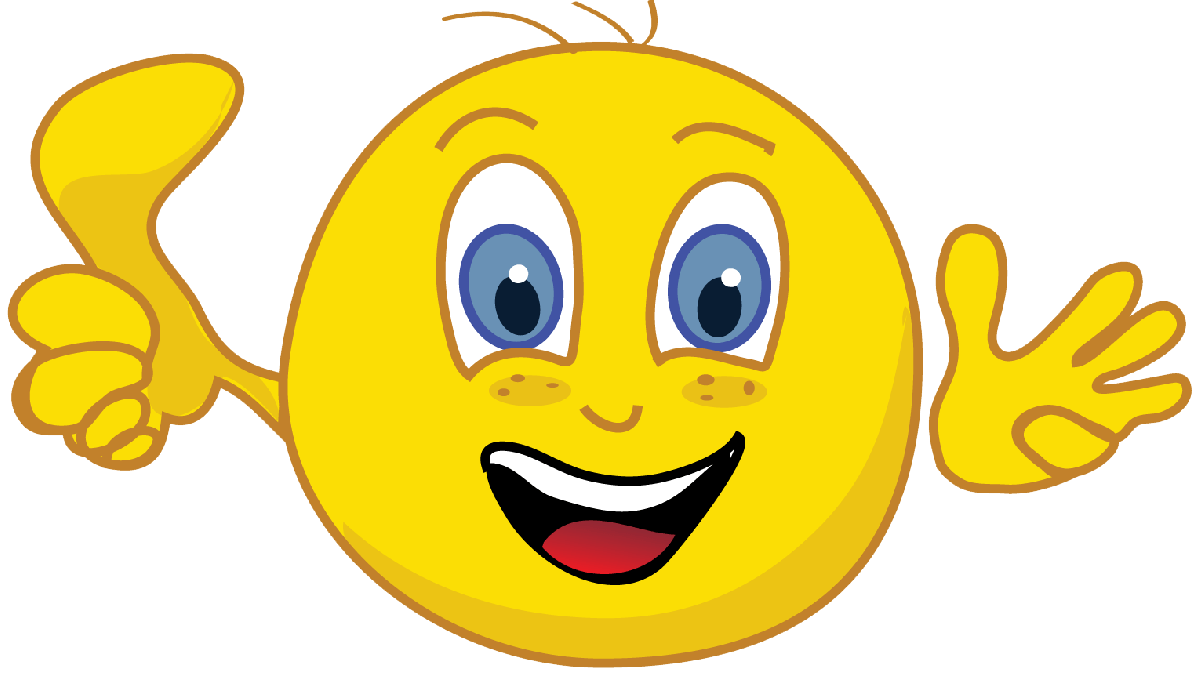 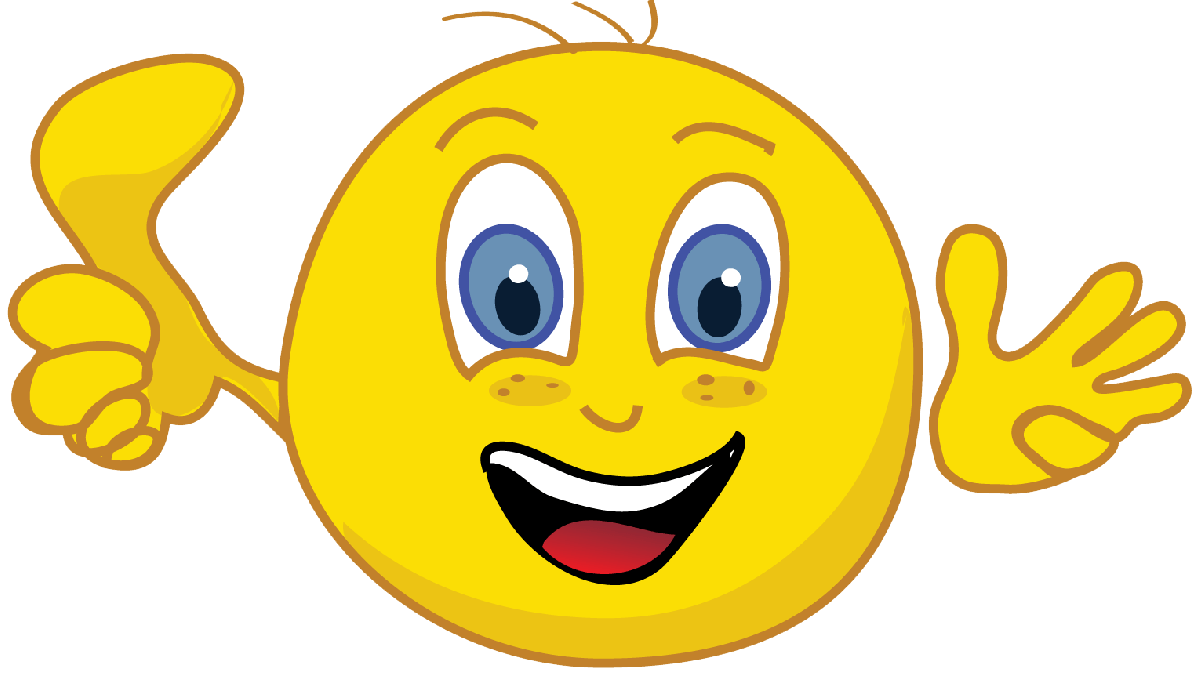 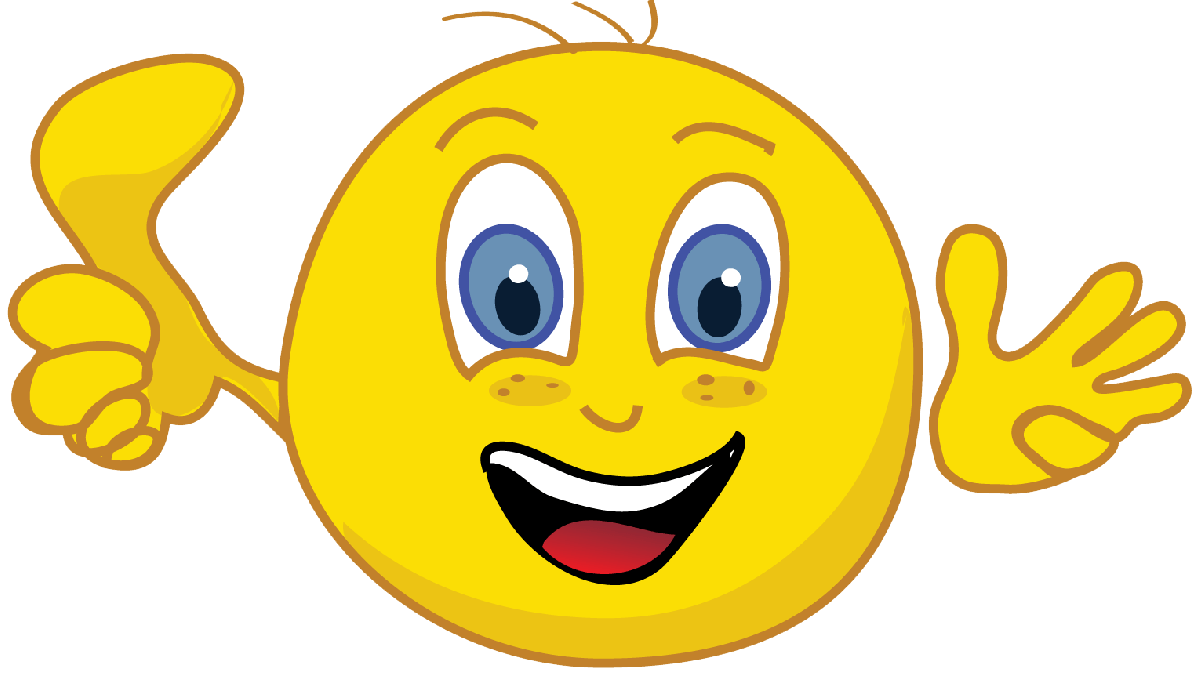 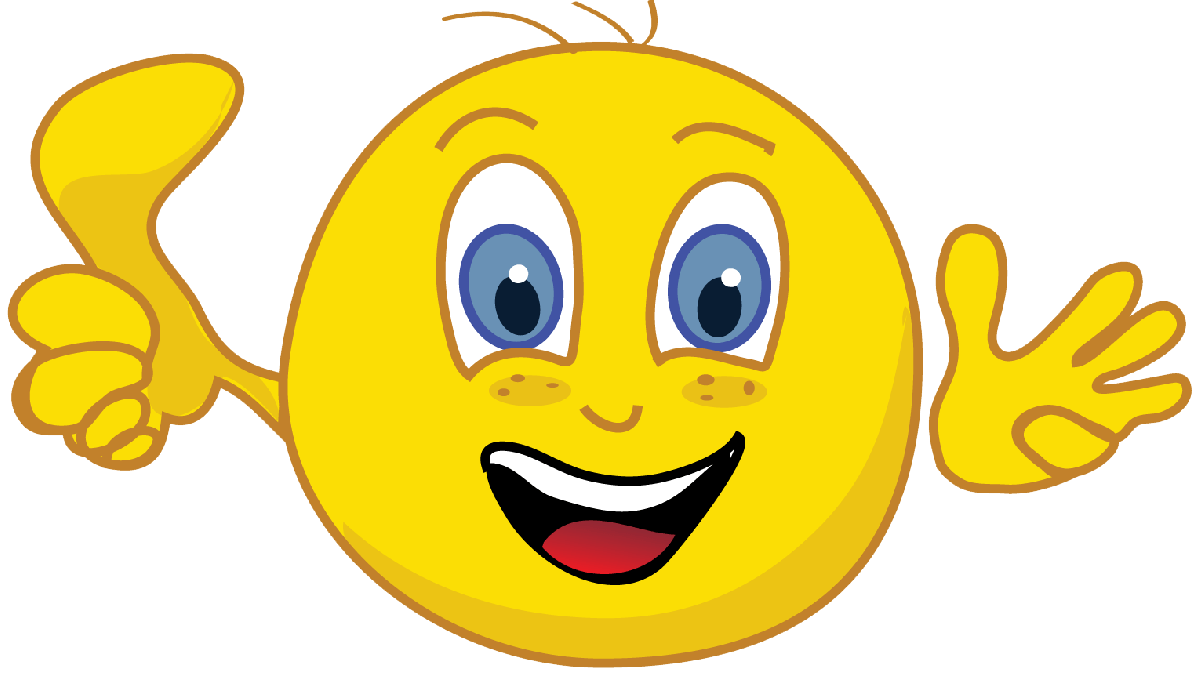 «Что изменилось?»
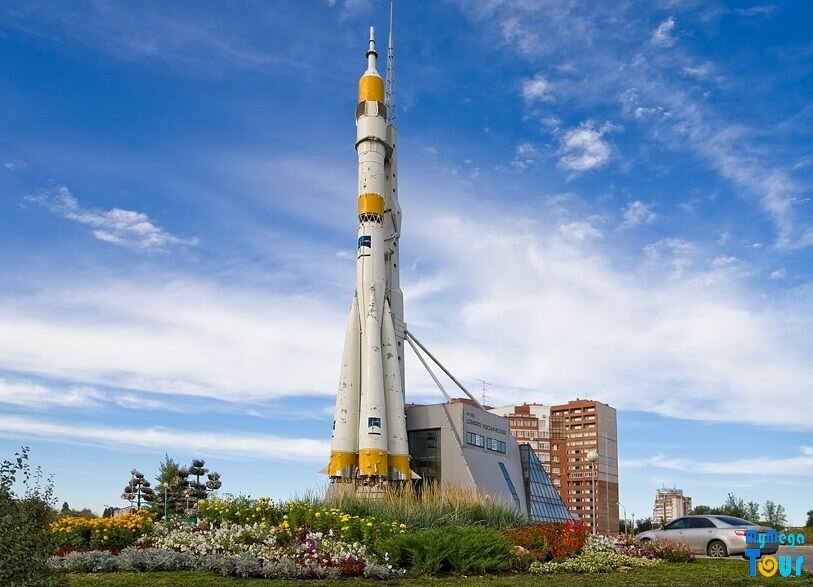 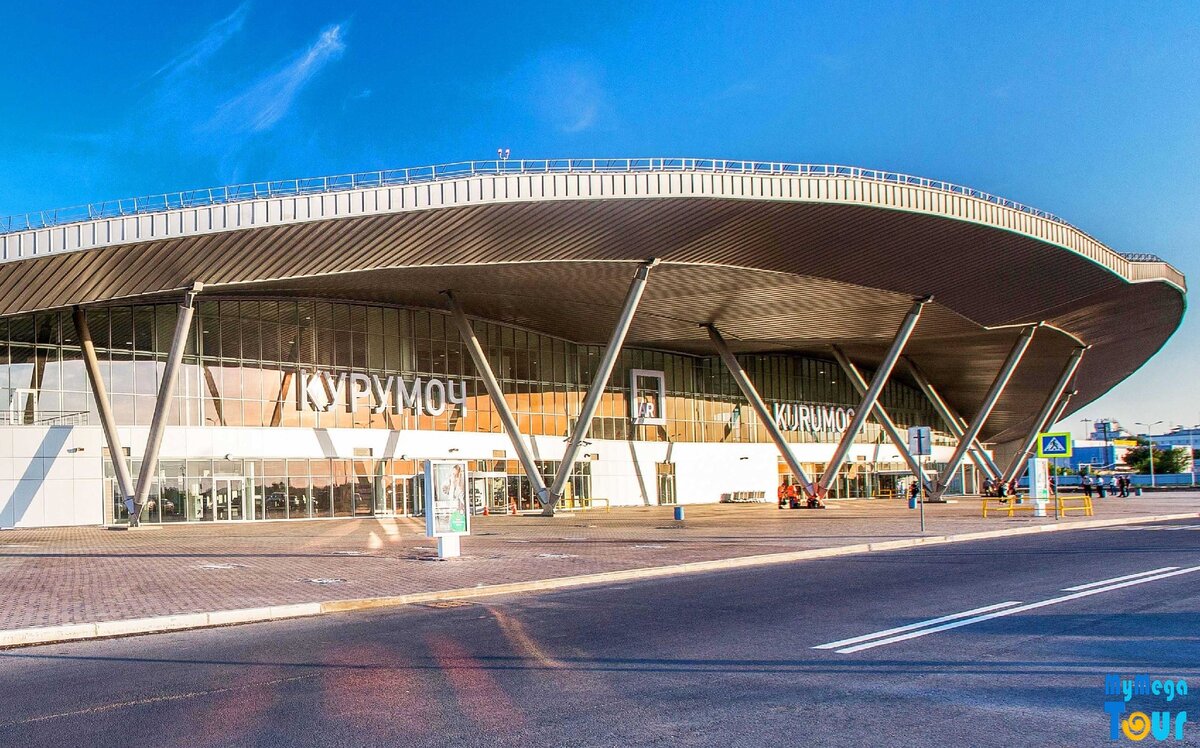 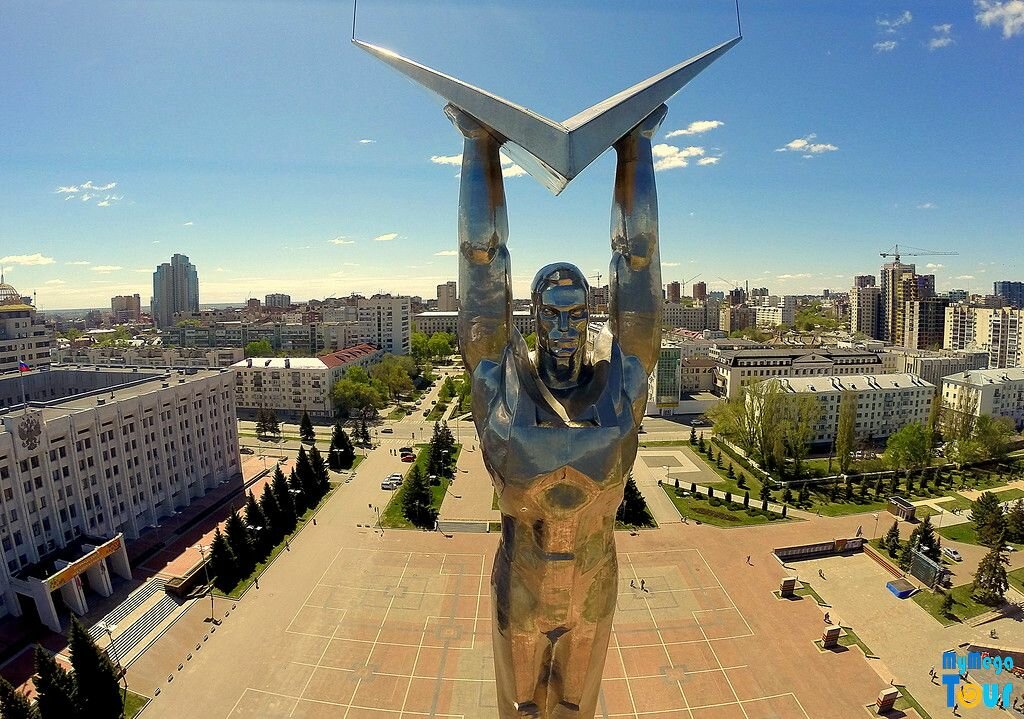 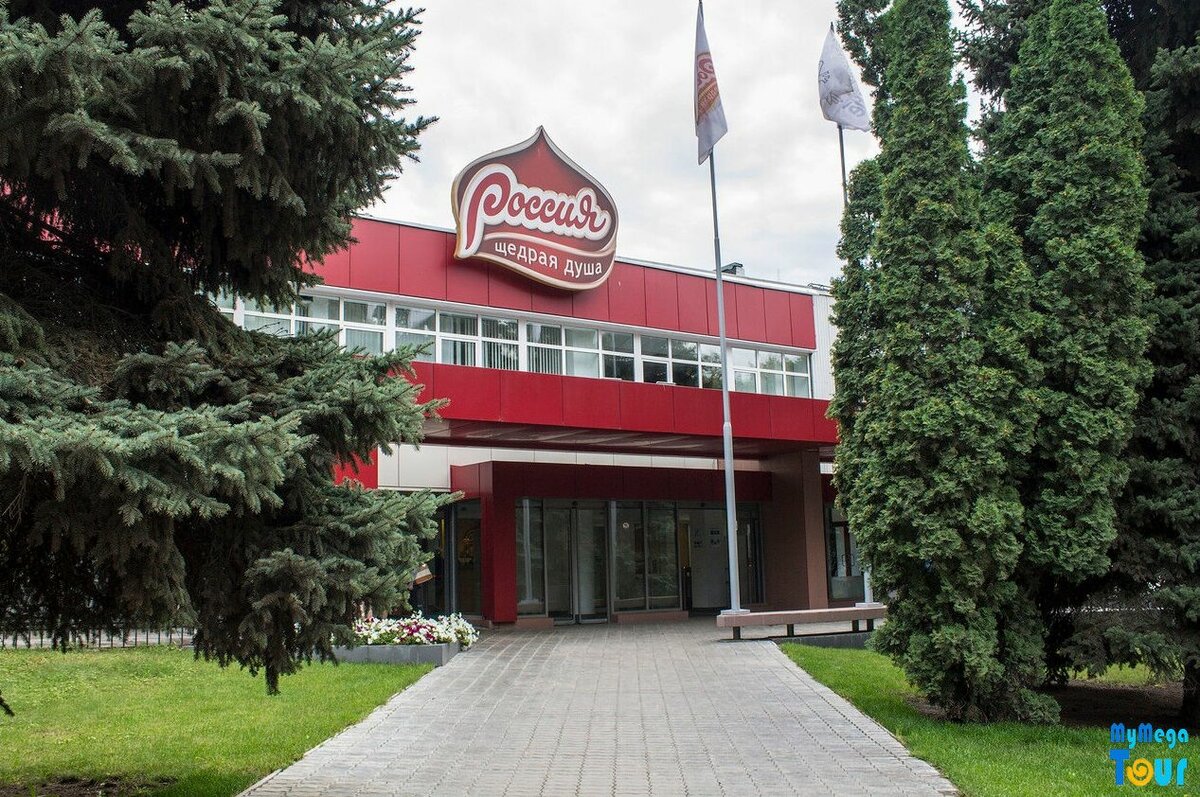 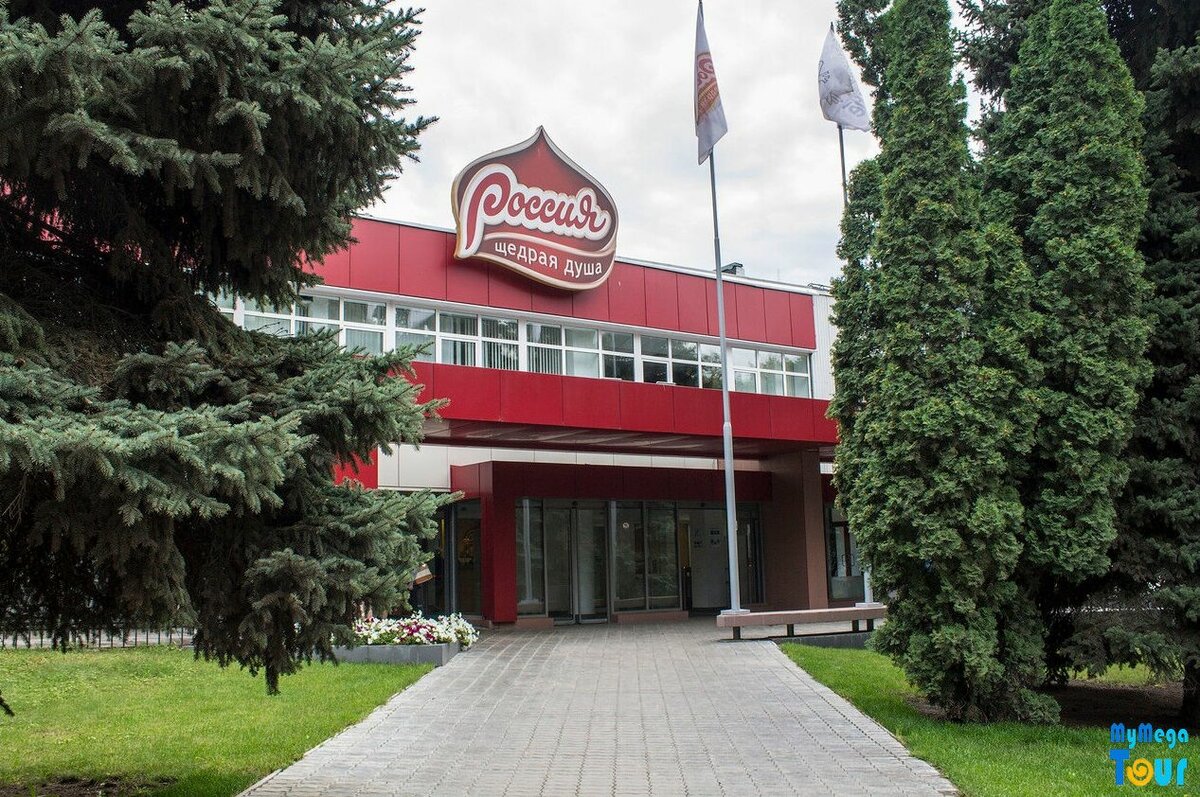 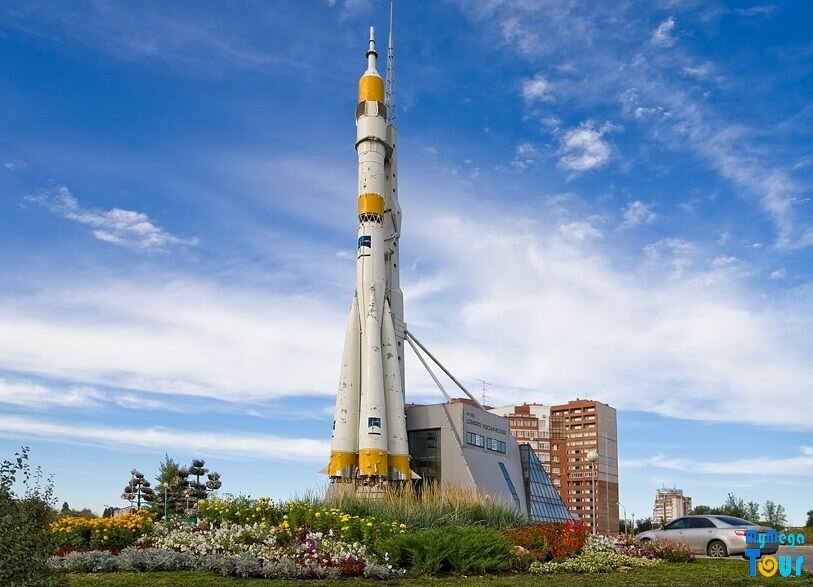 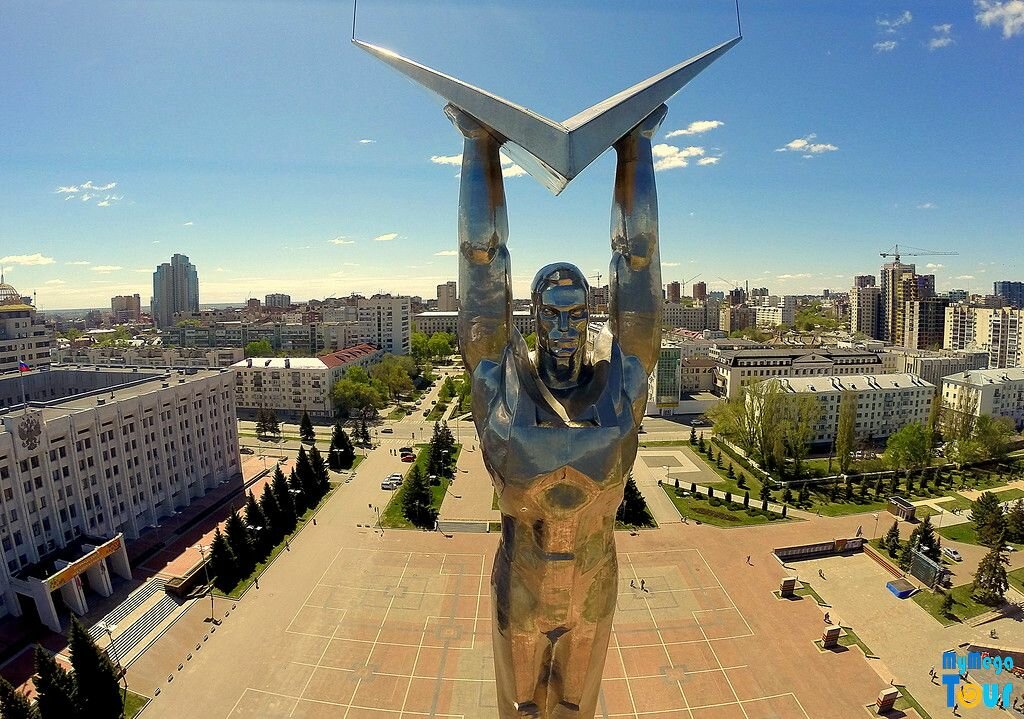 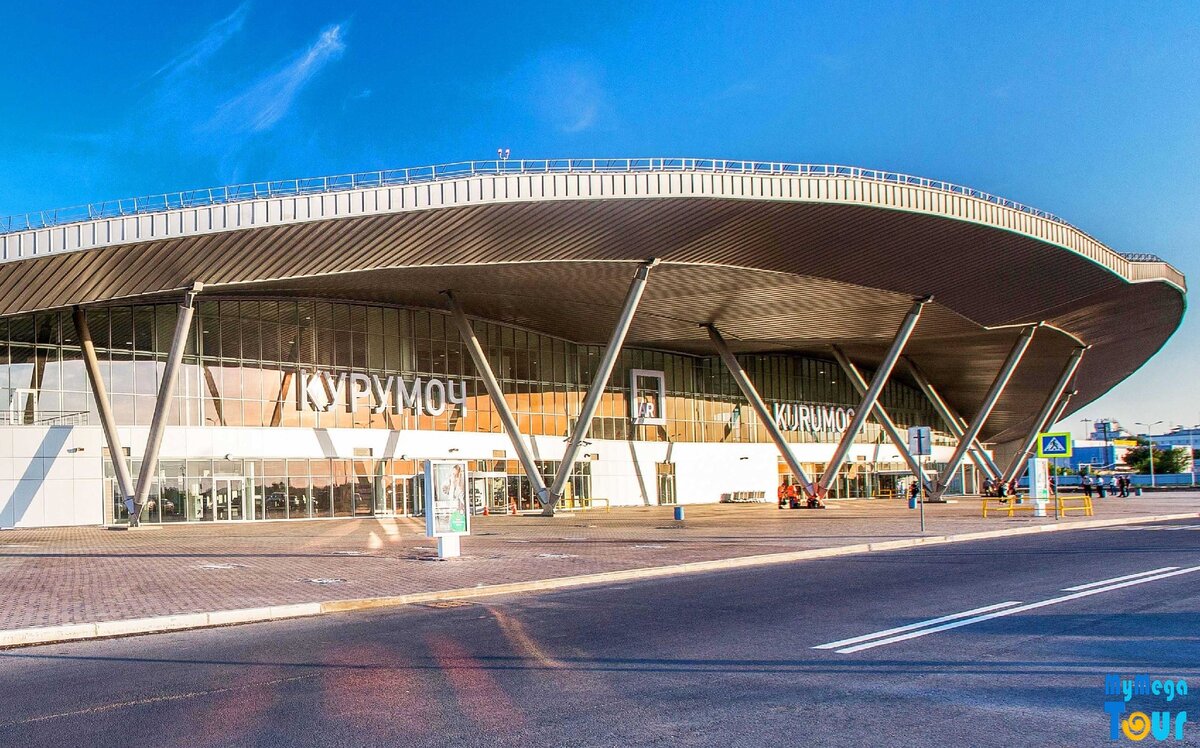 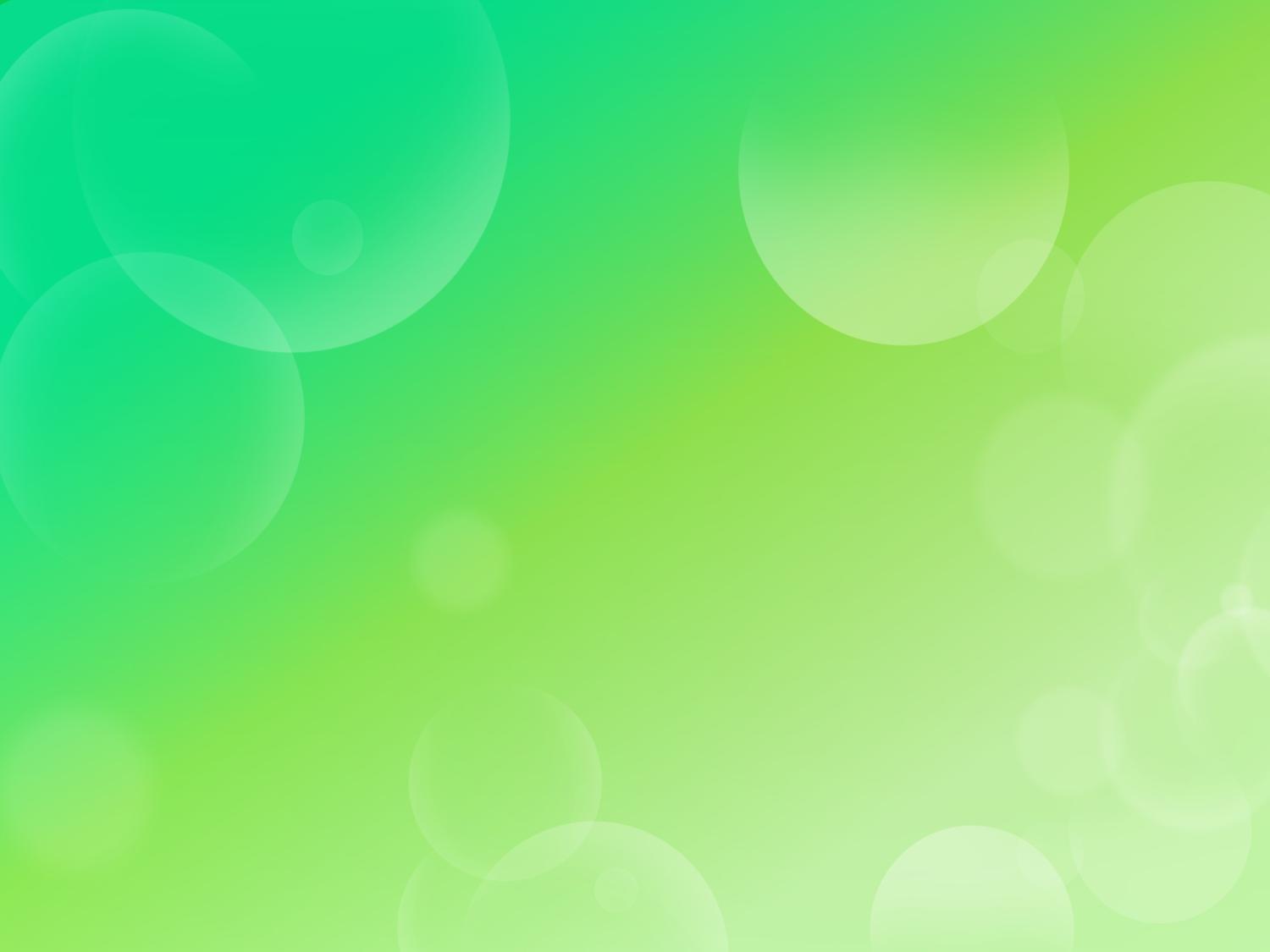 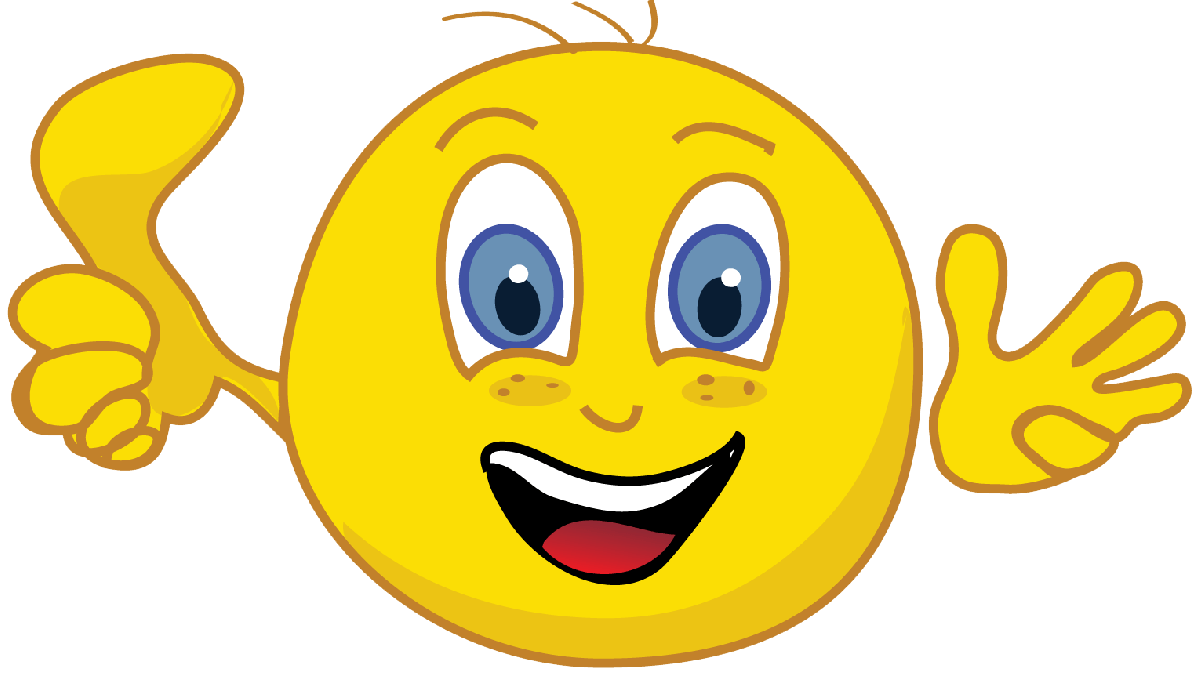 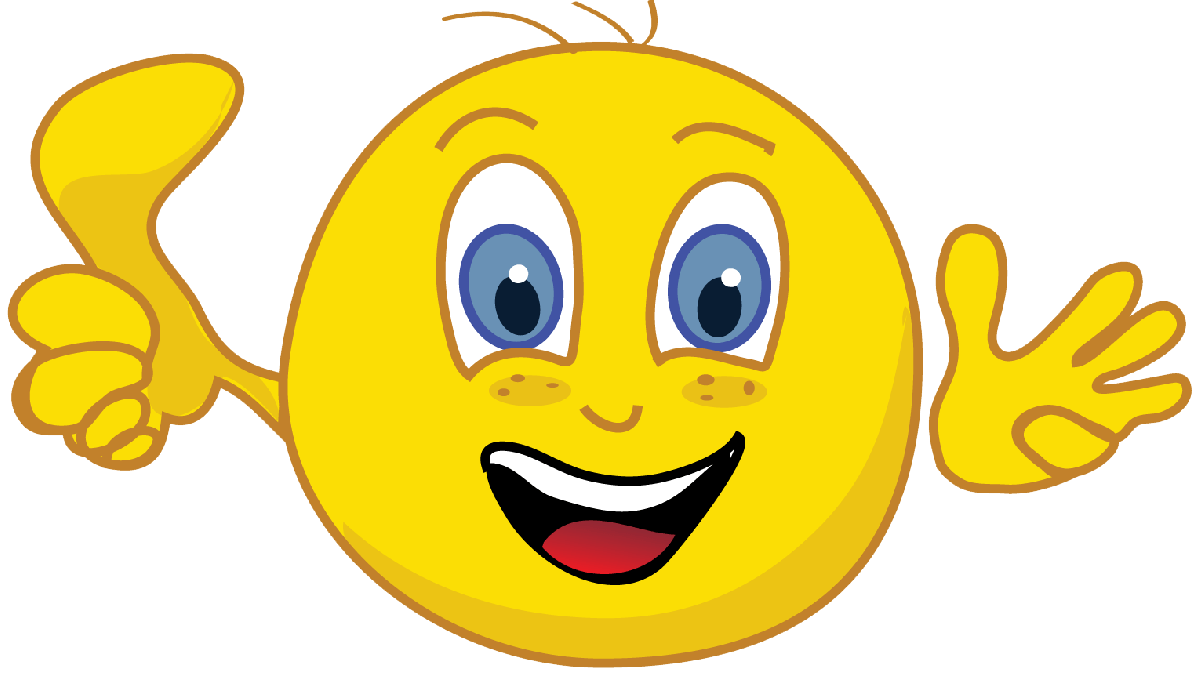 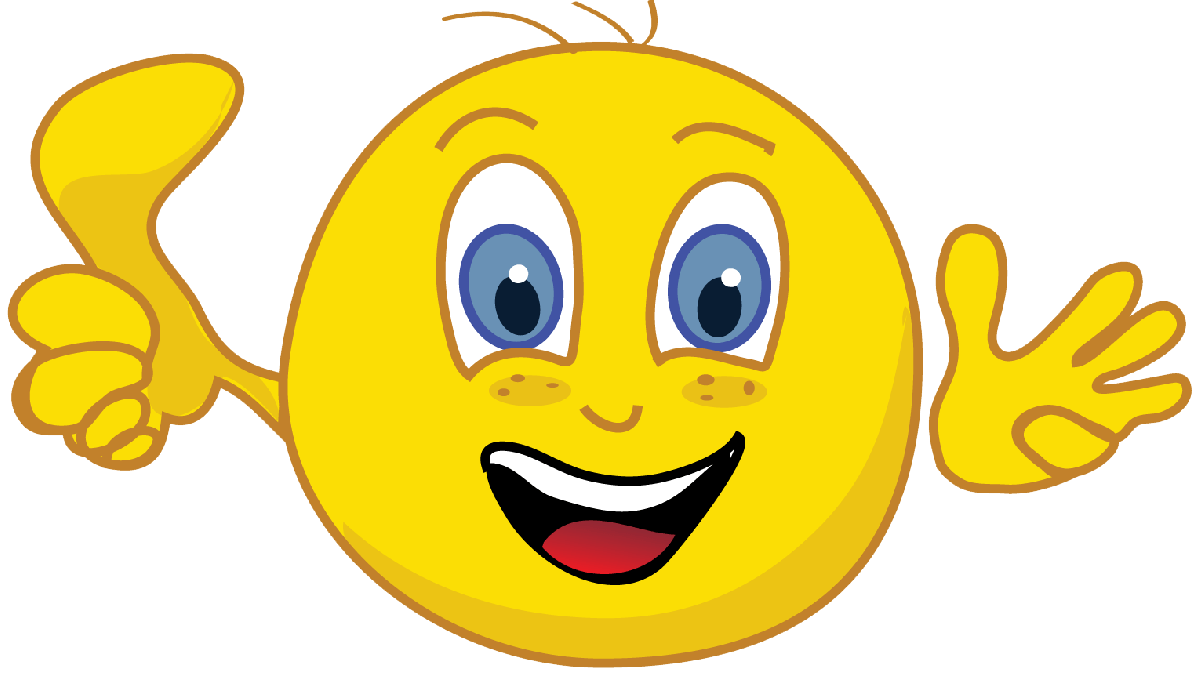 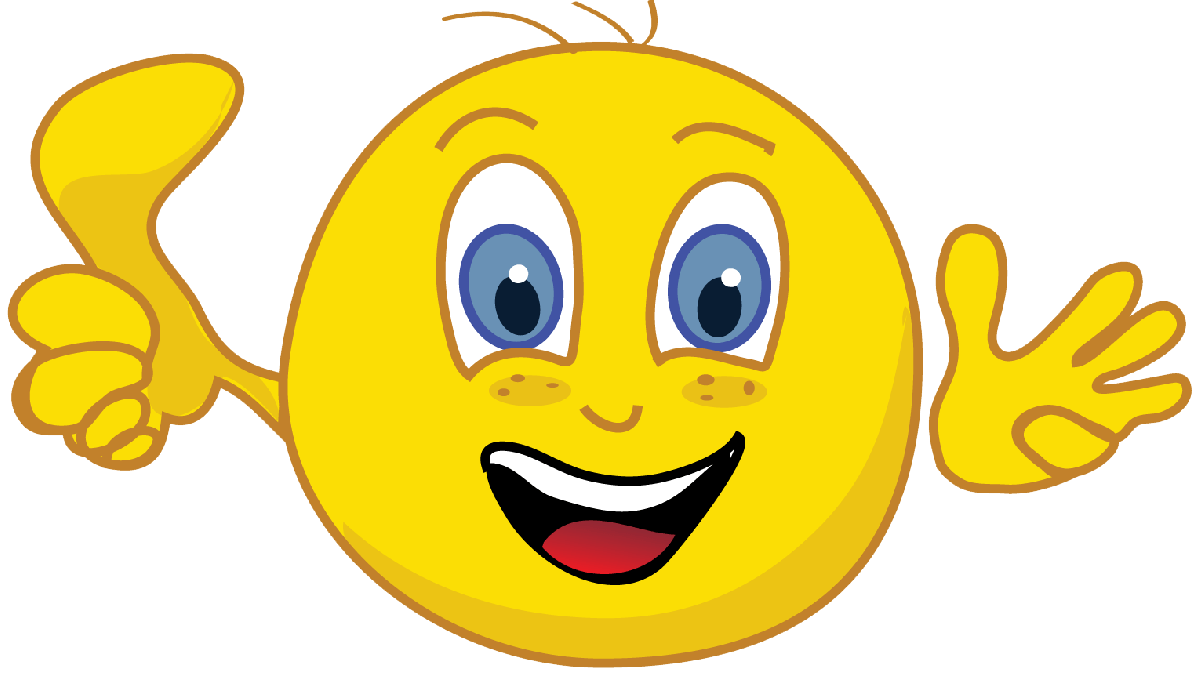 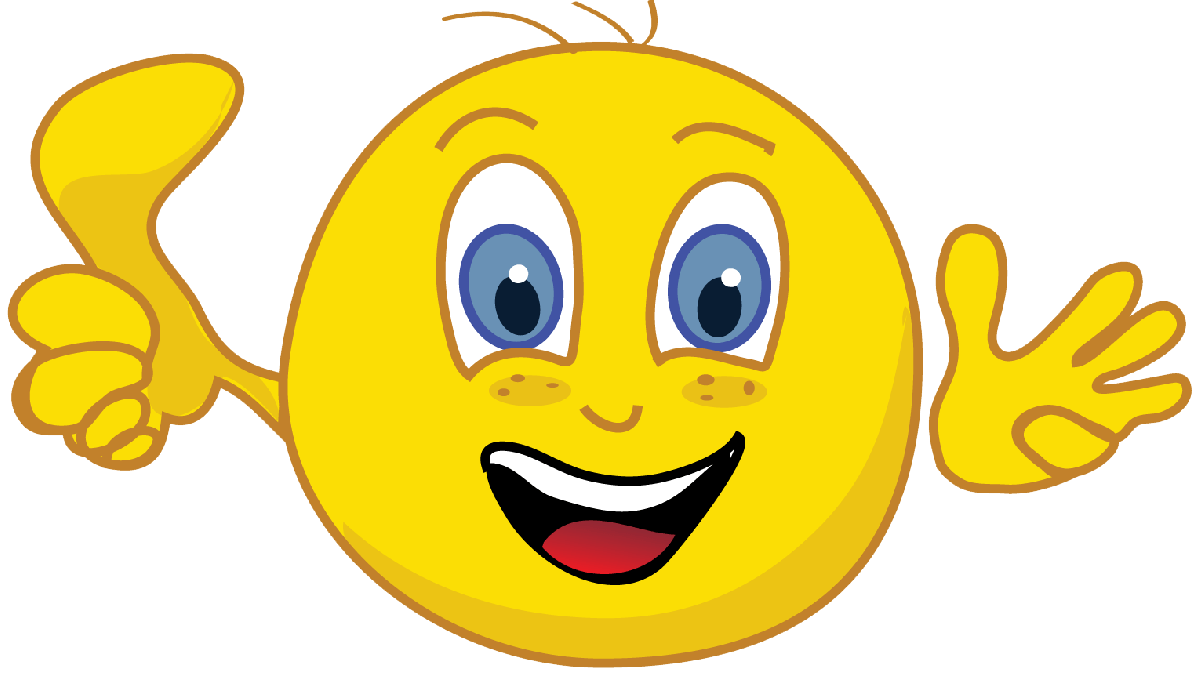 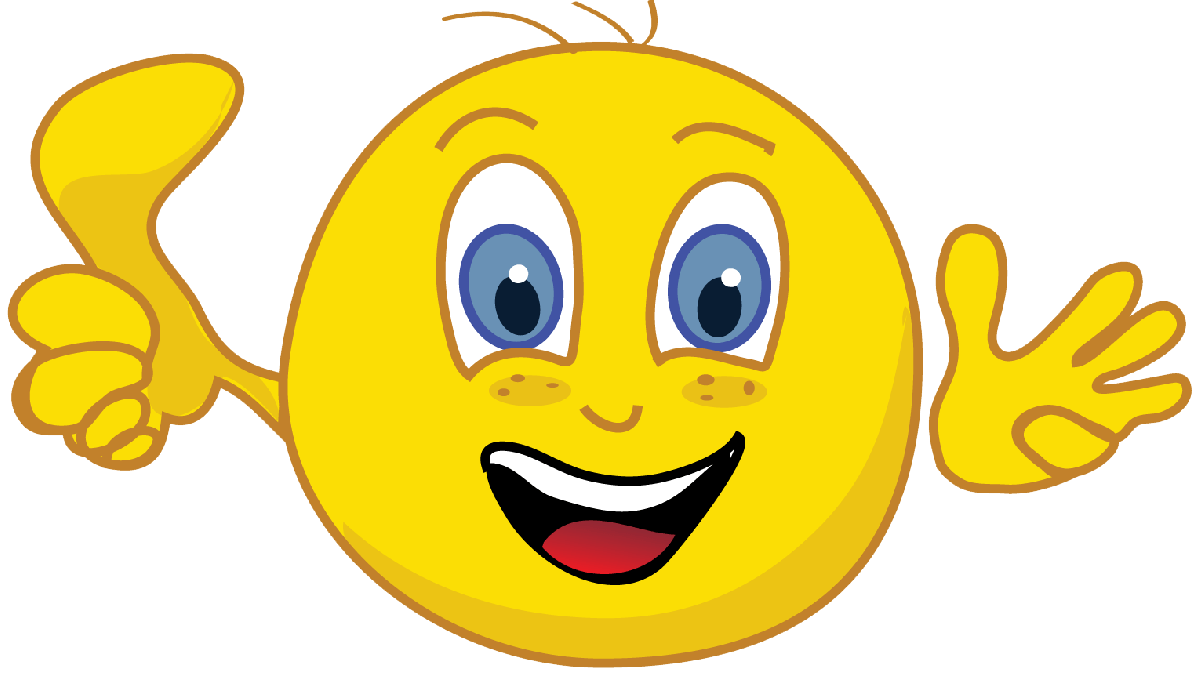 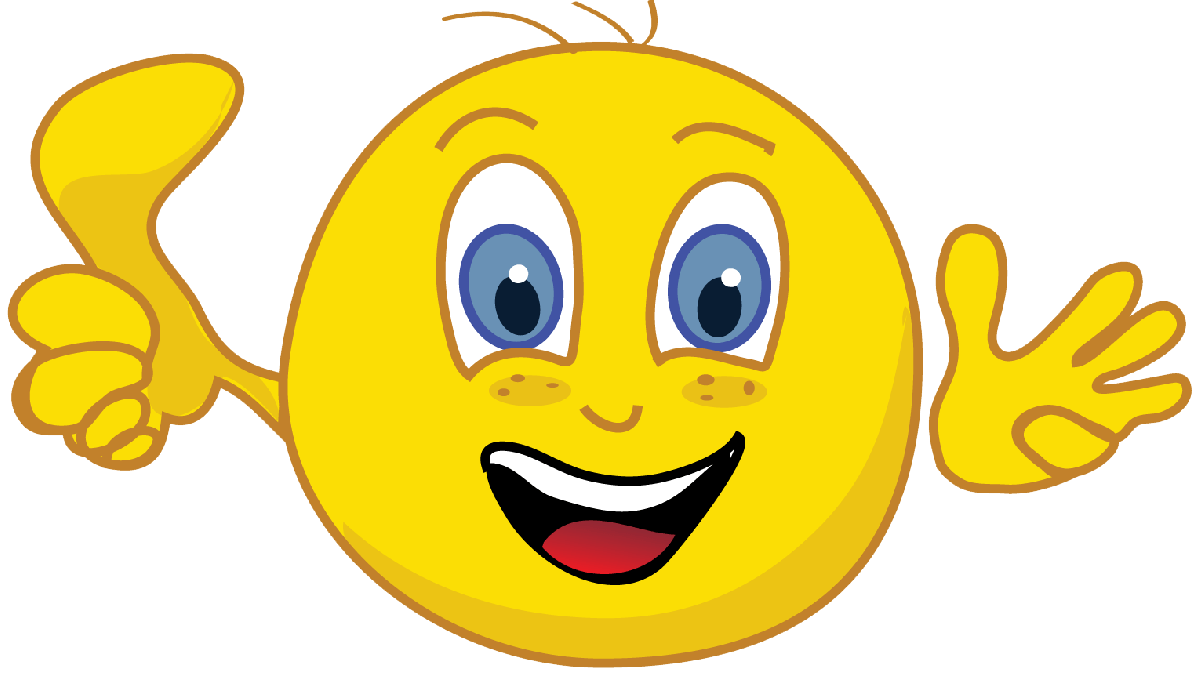 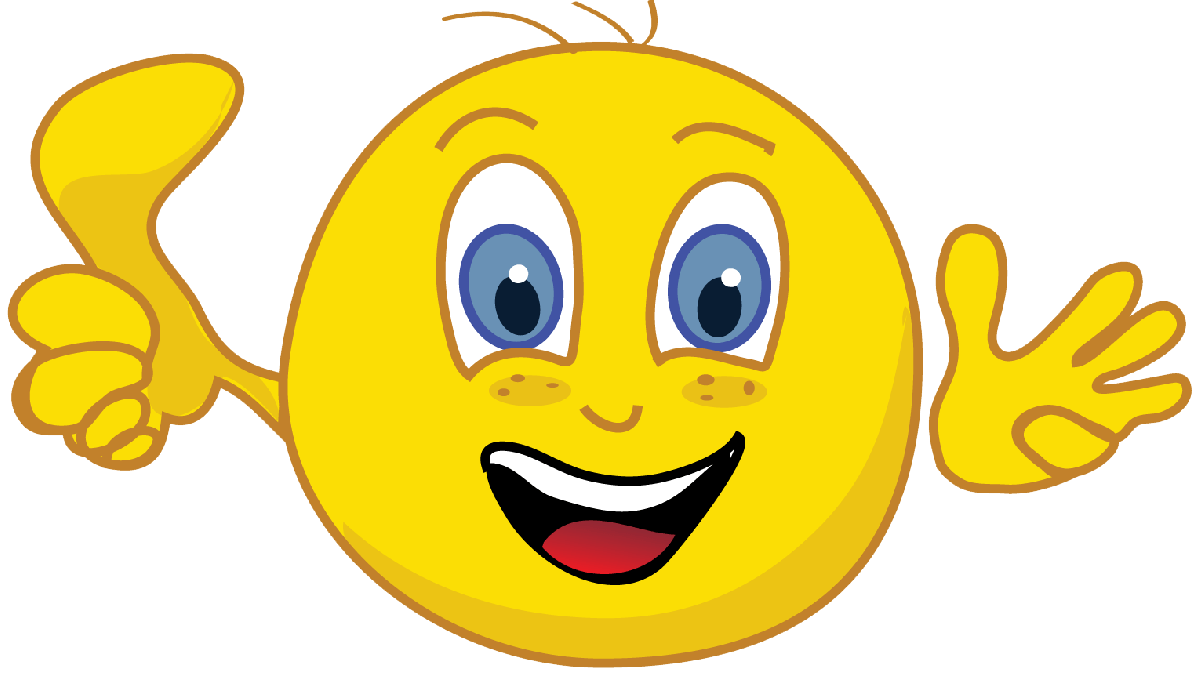 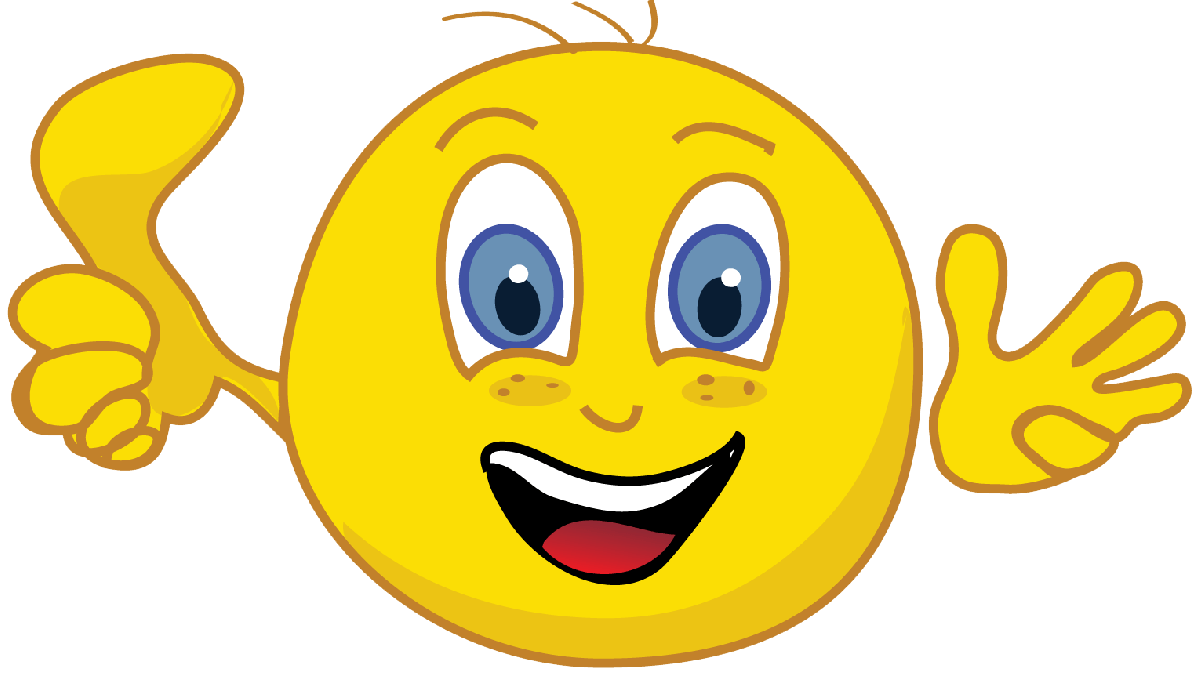 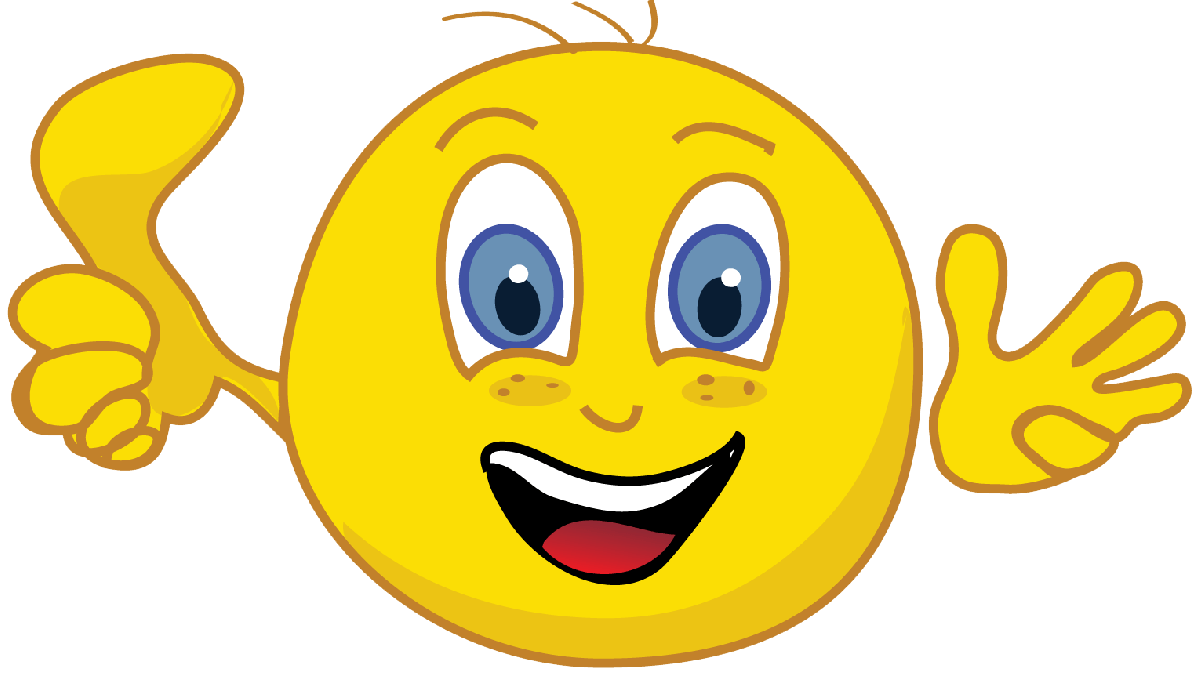 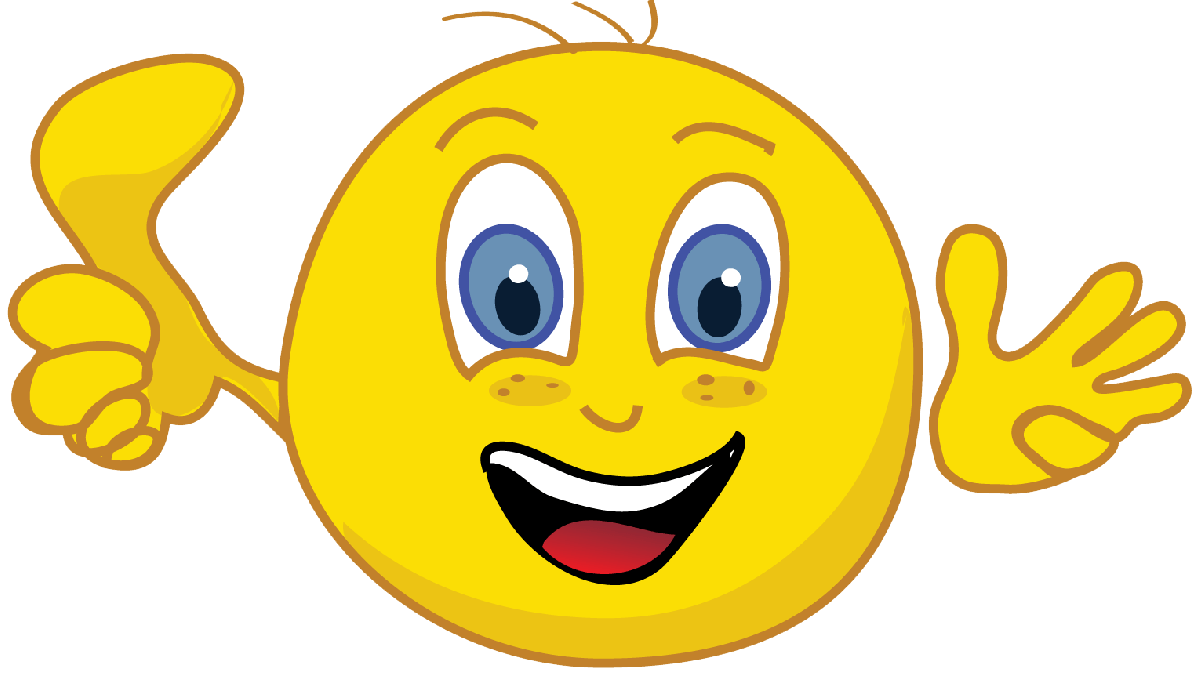 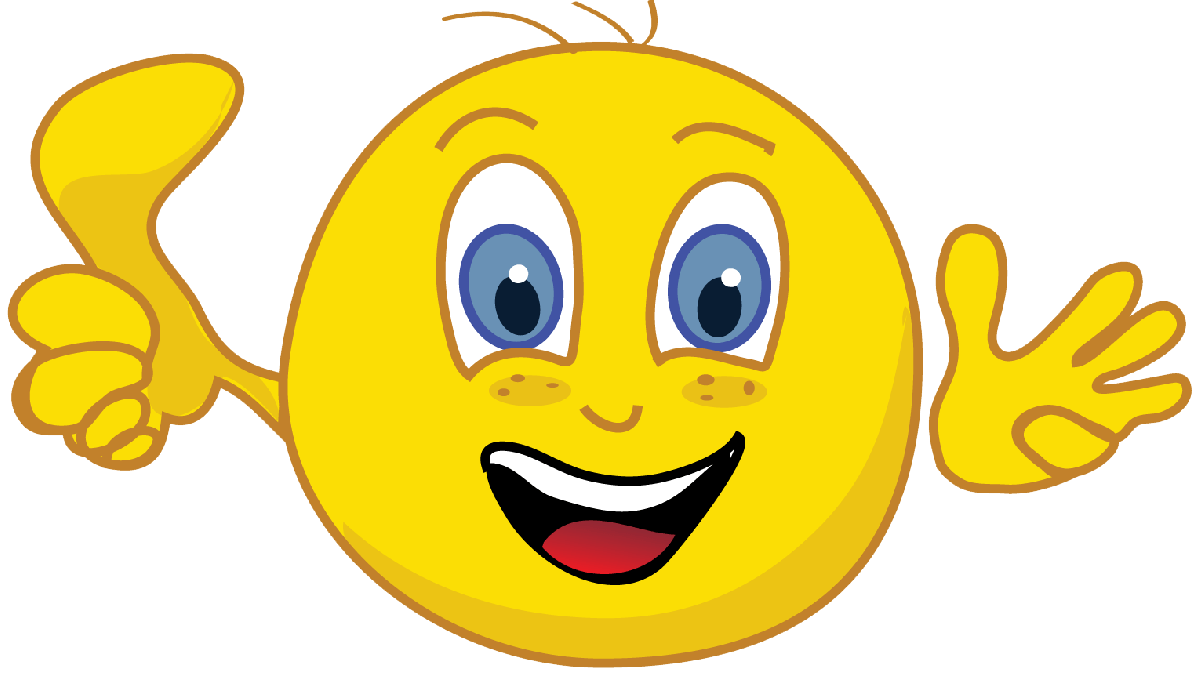 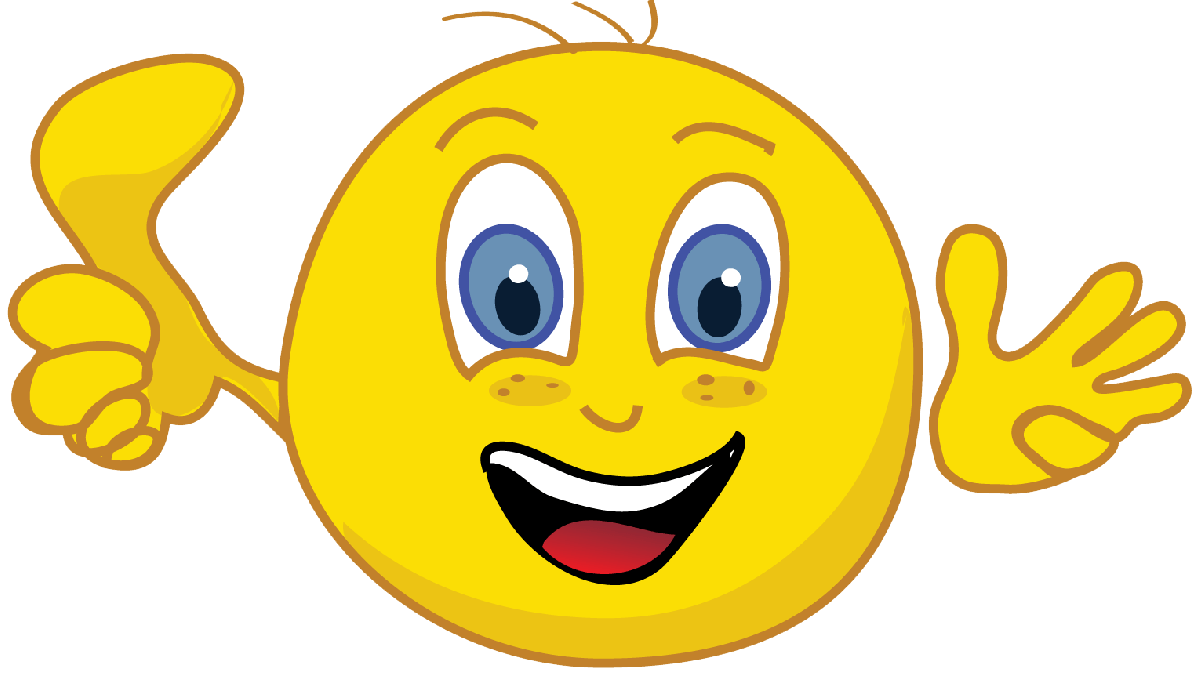 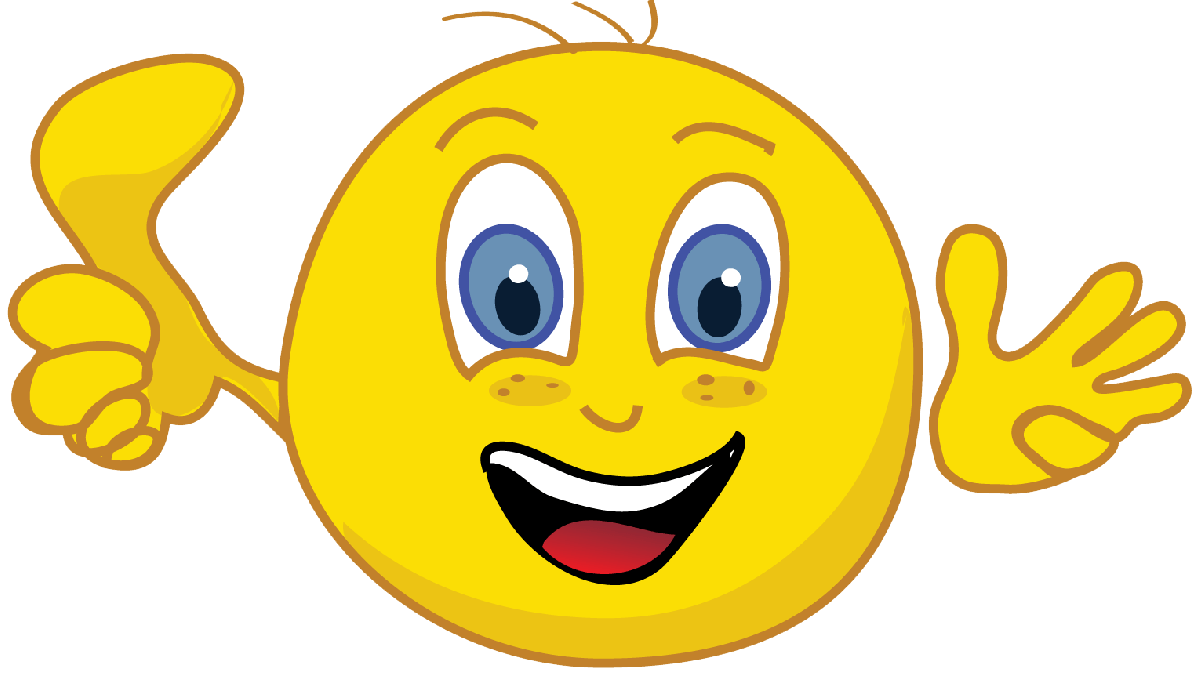 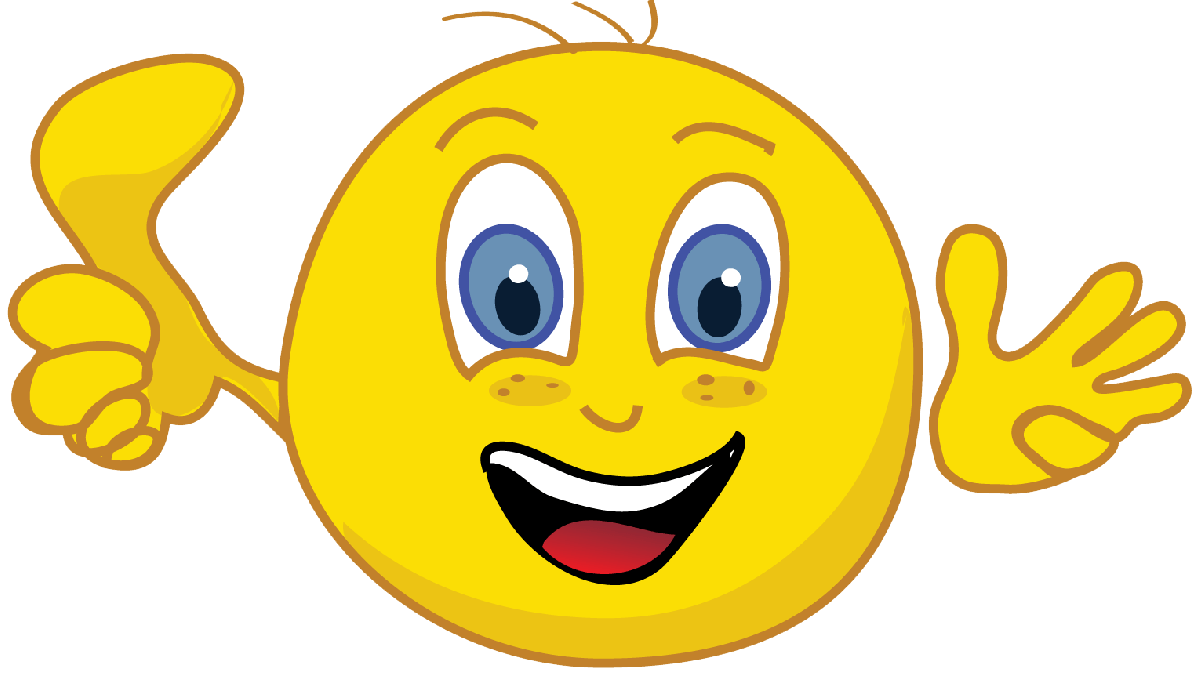 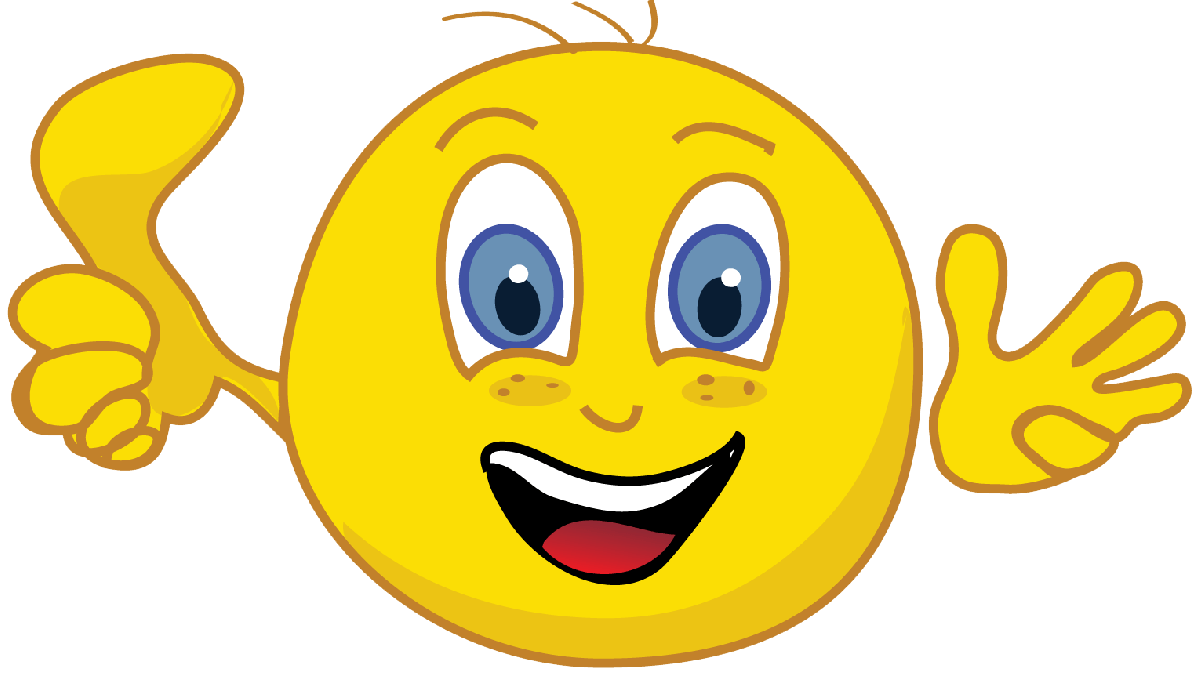 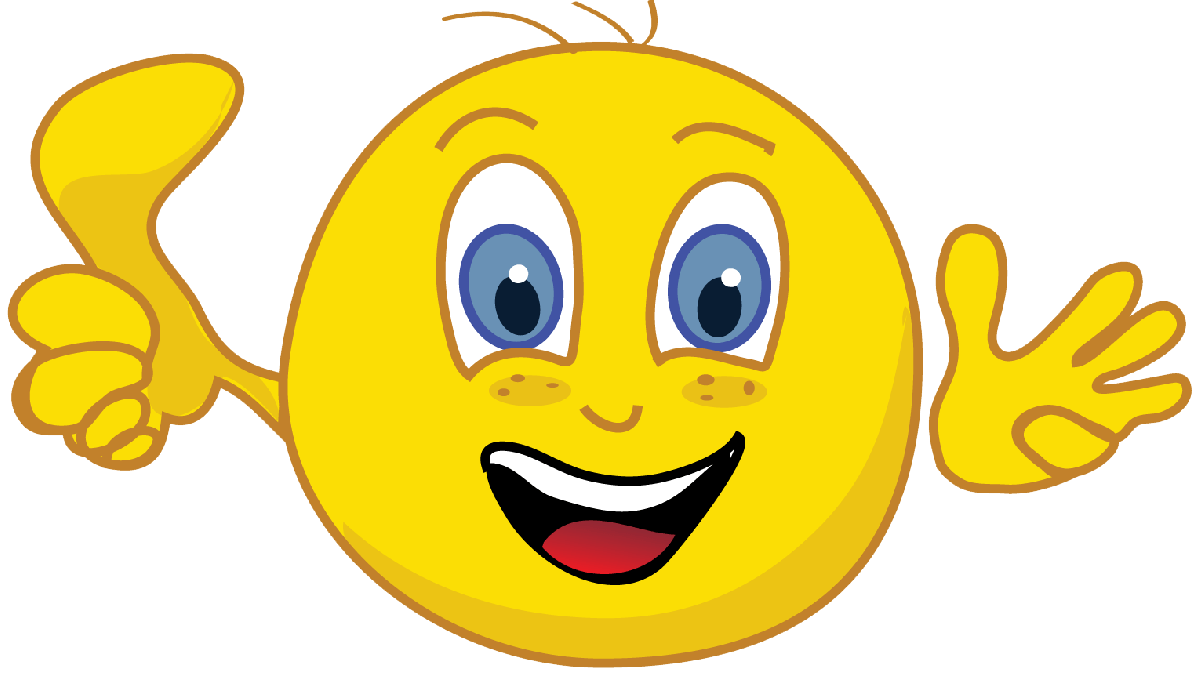 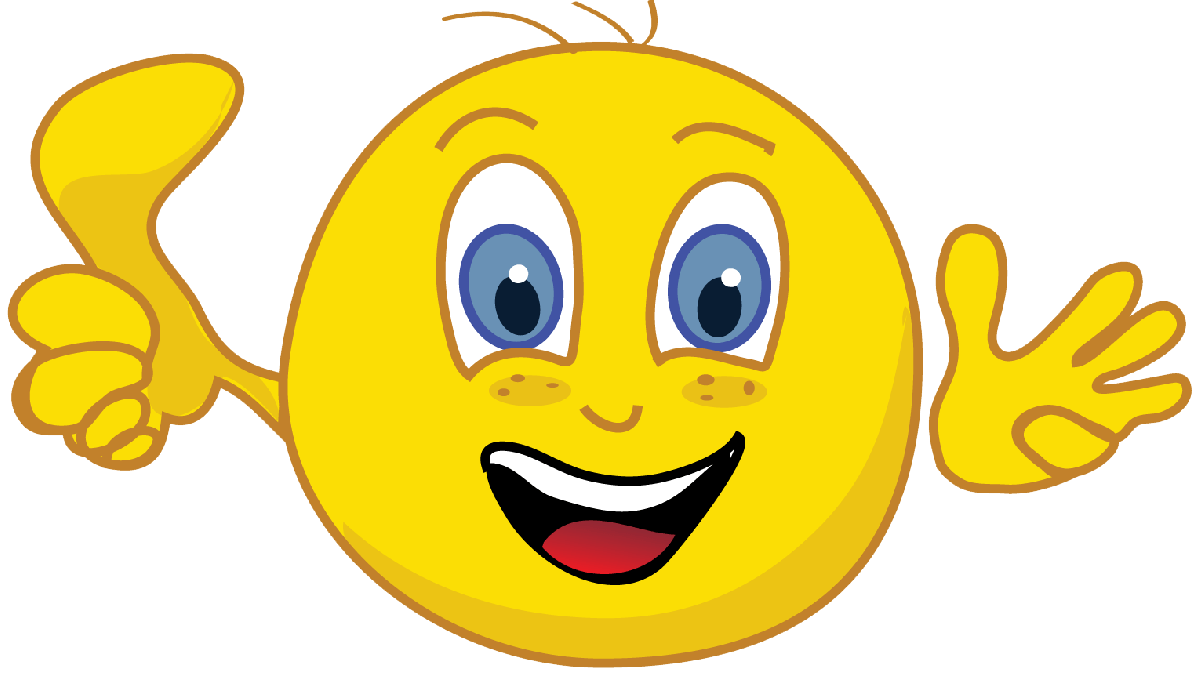 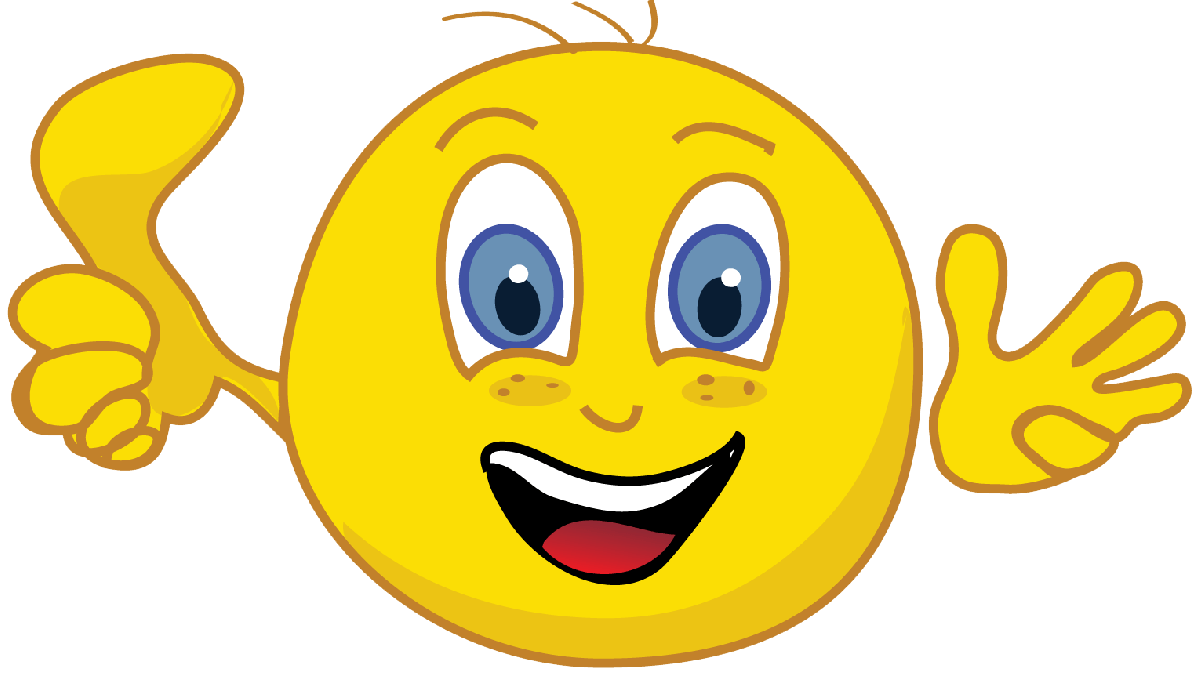 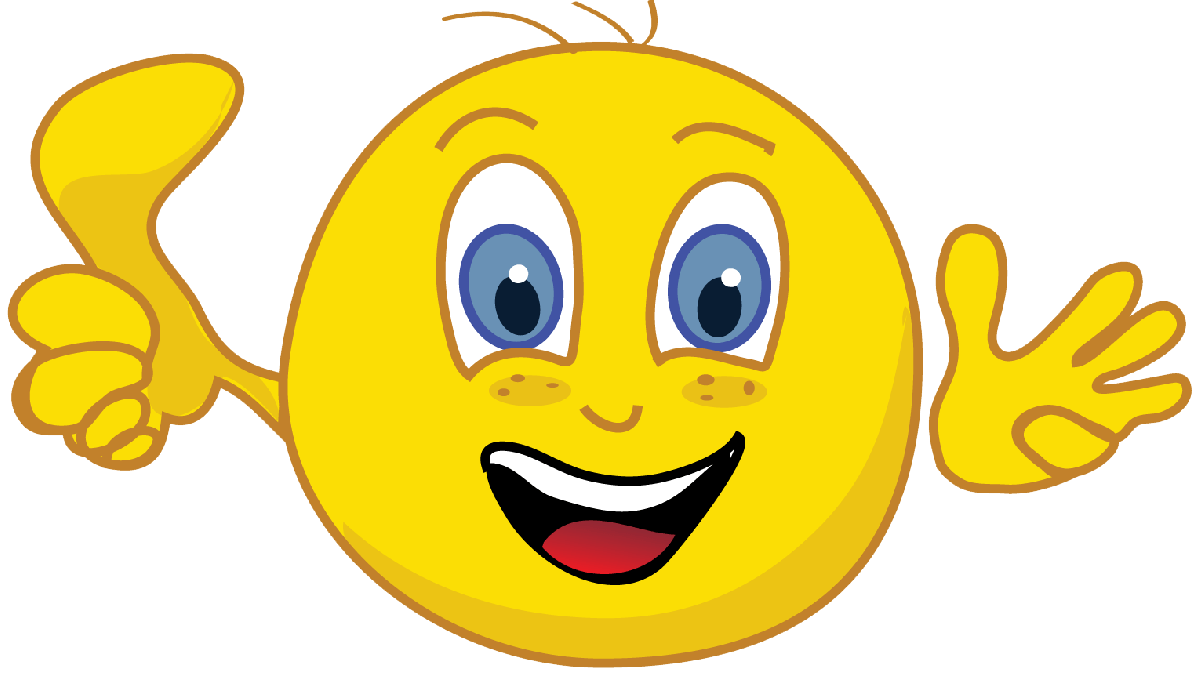 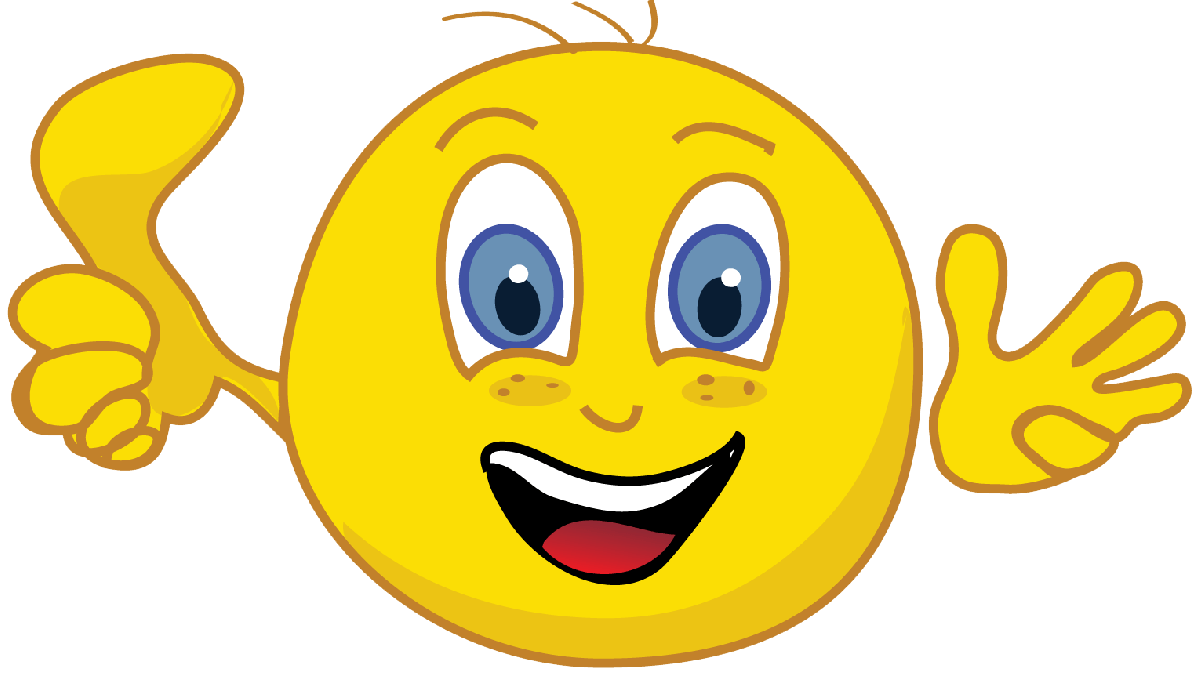 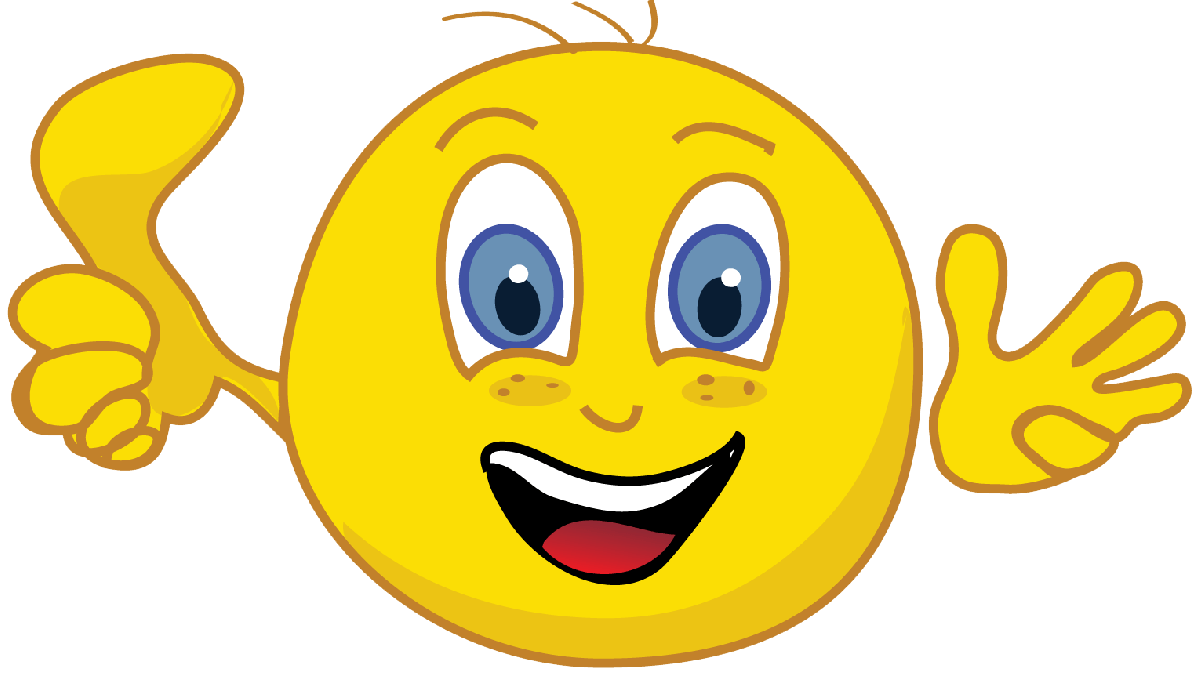 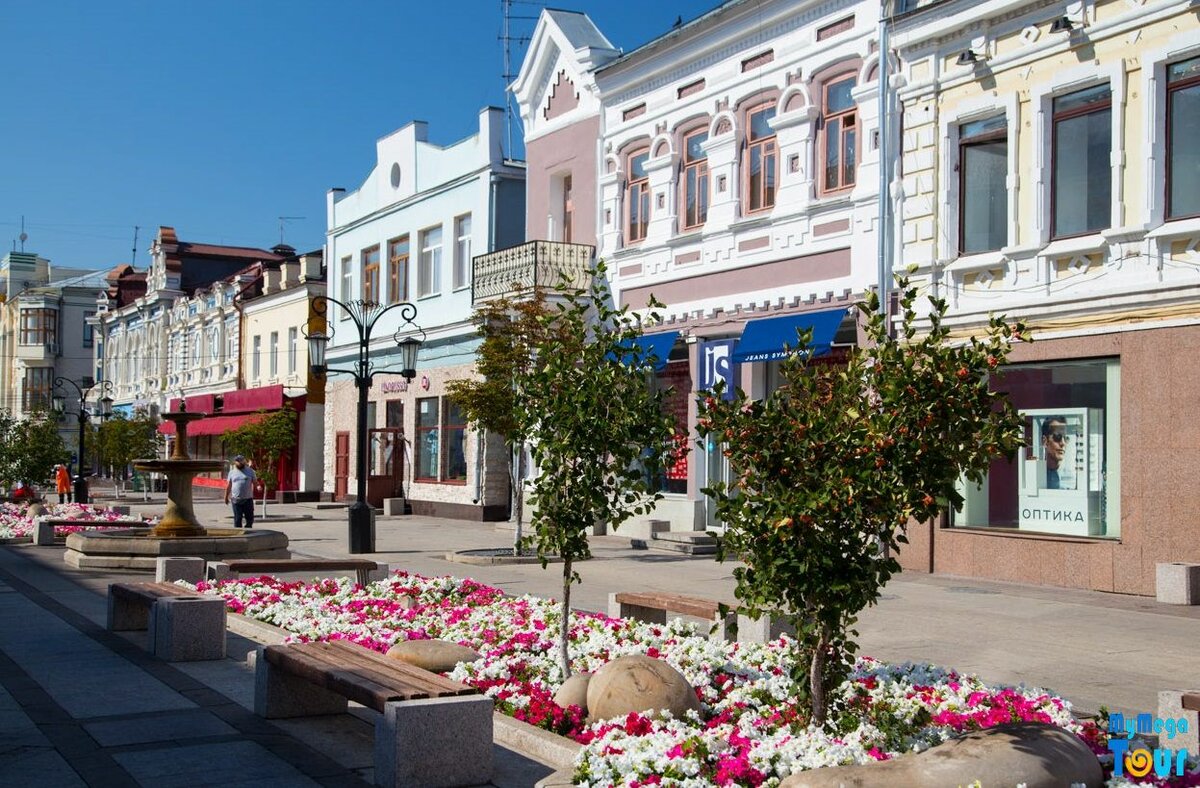 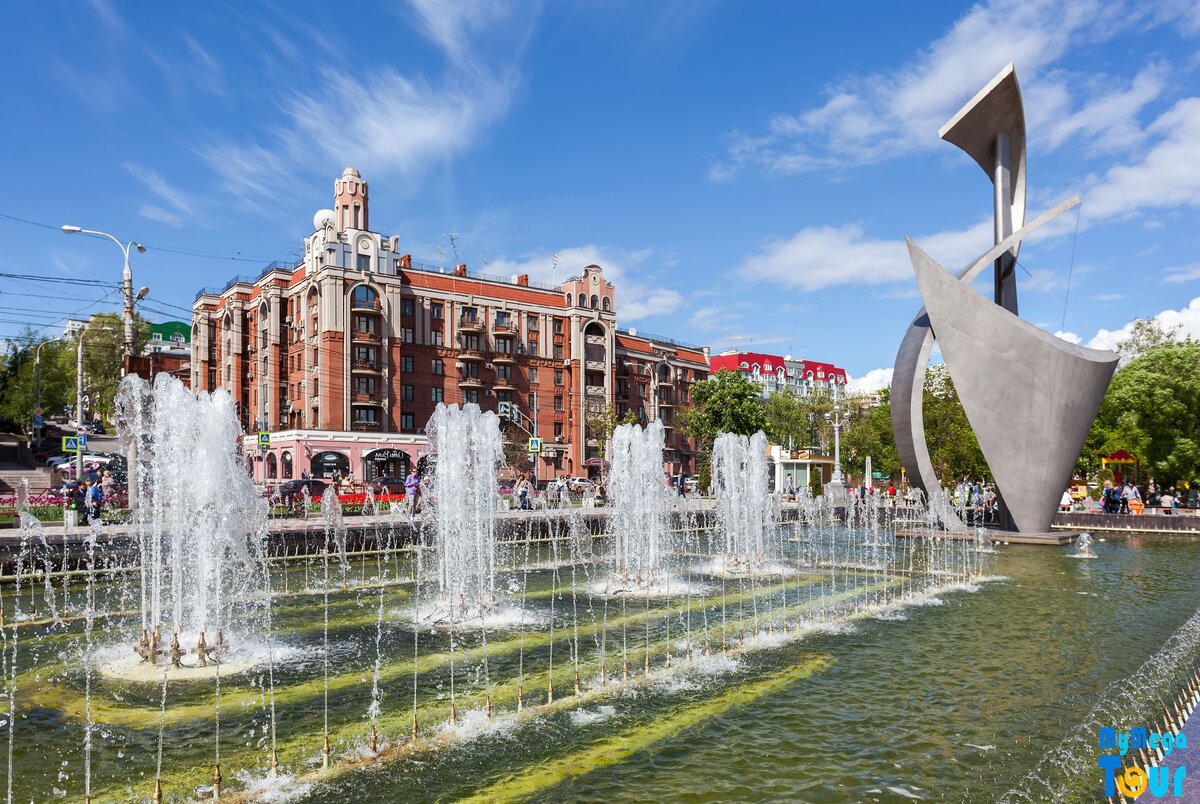 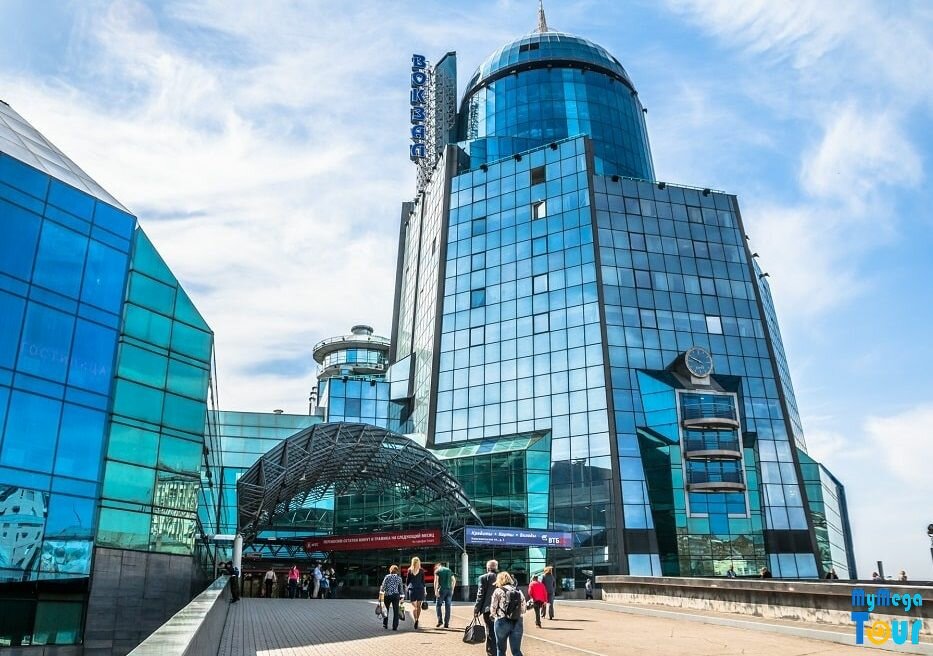 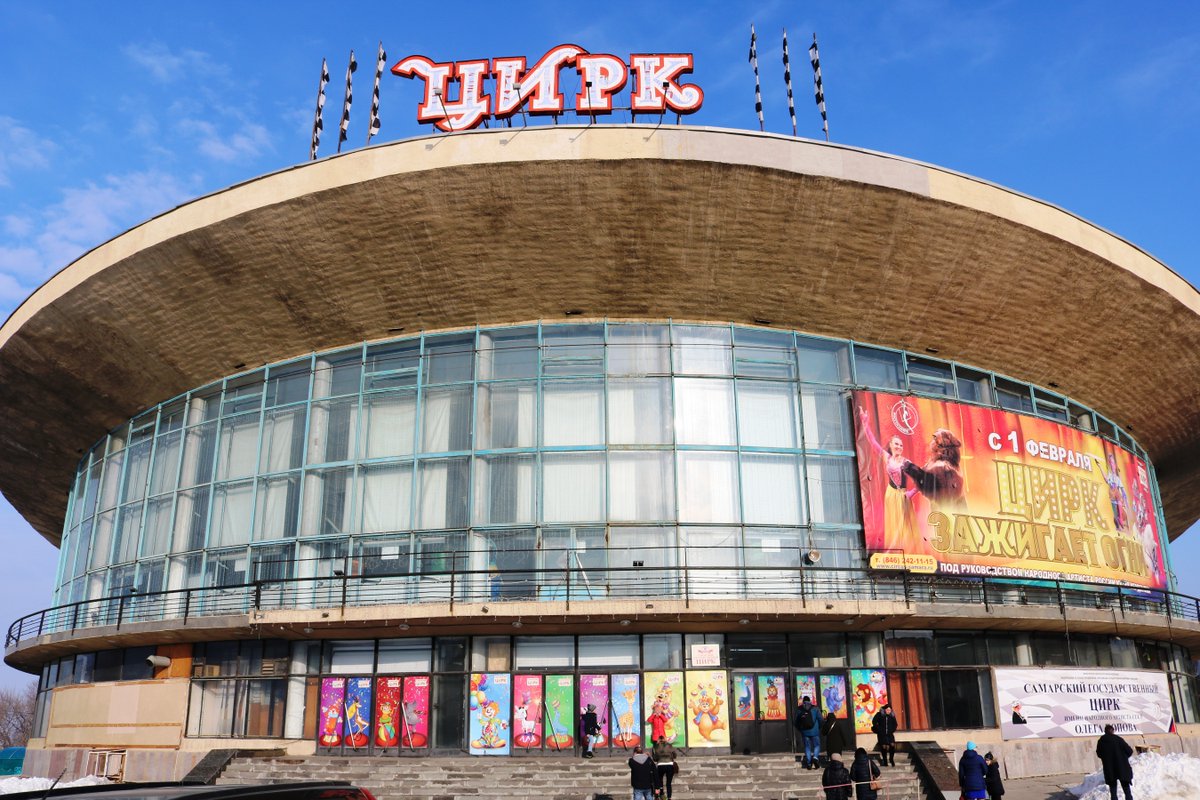 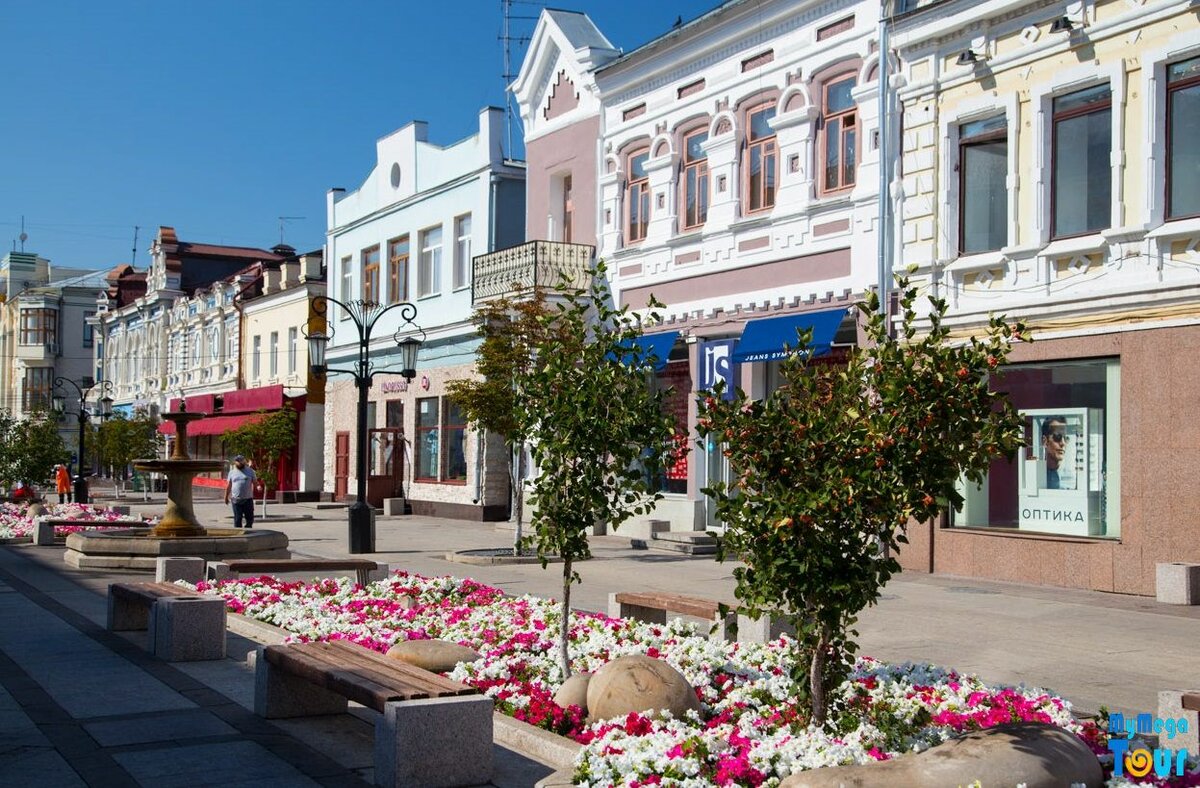 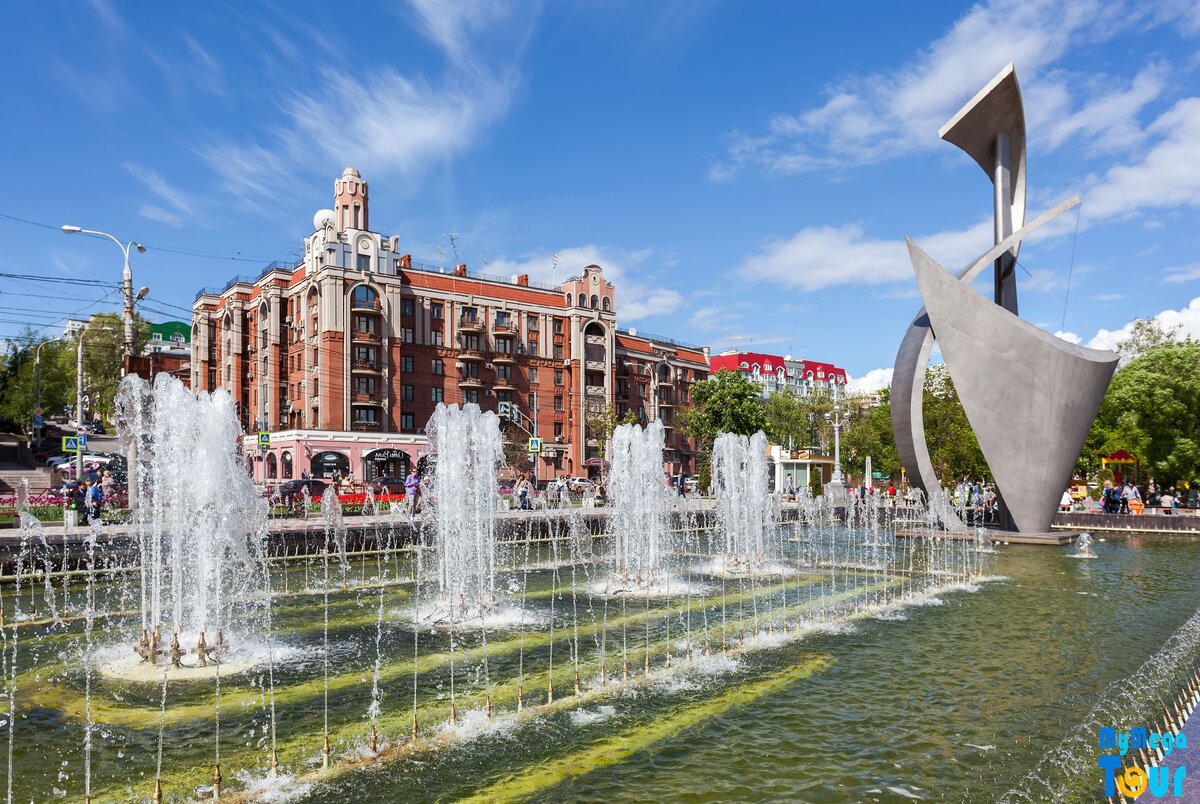 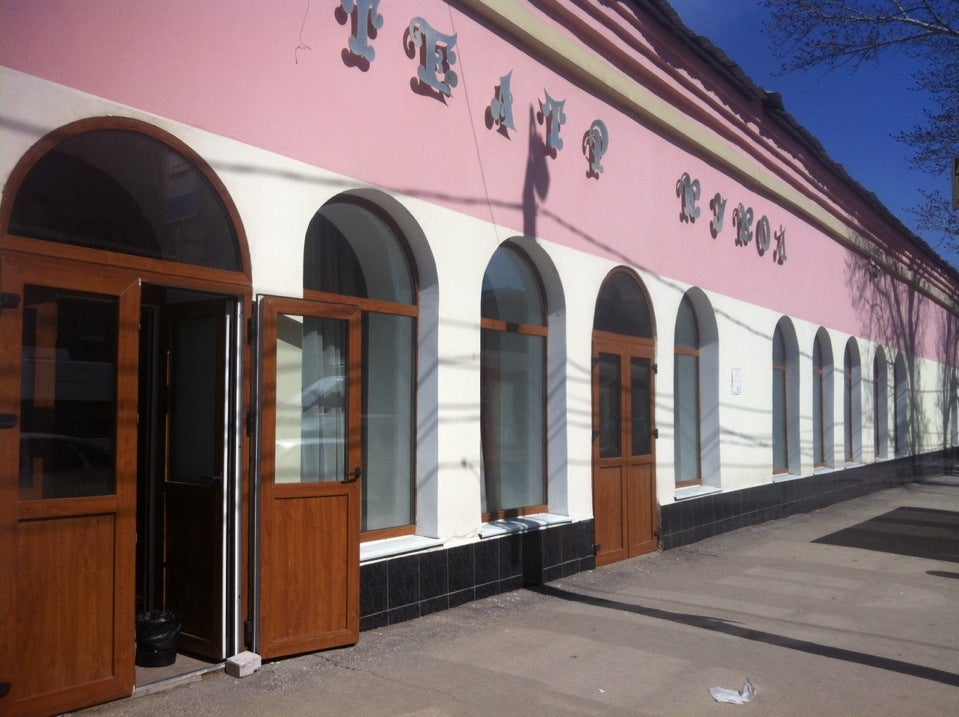 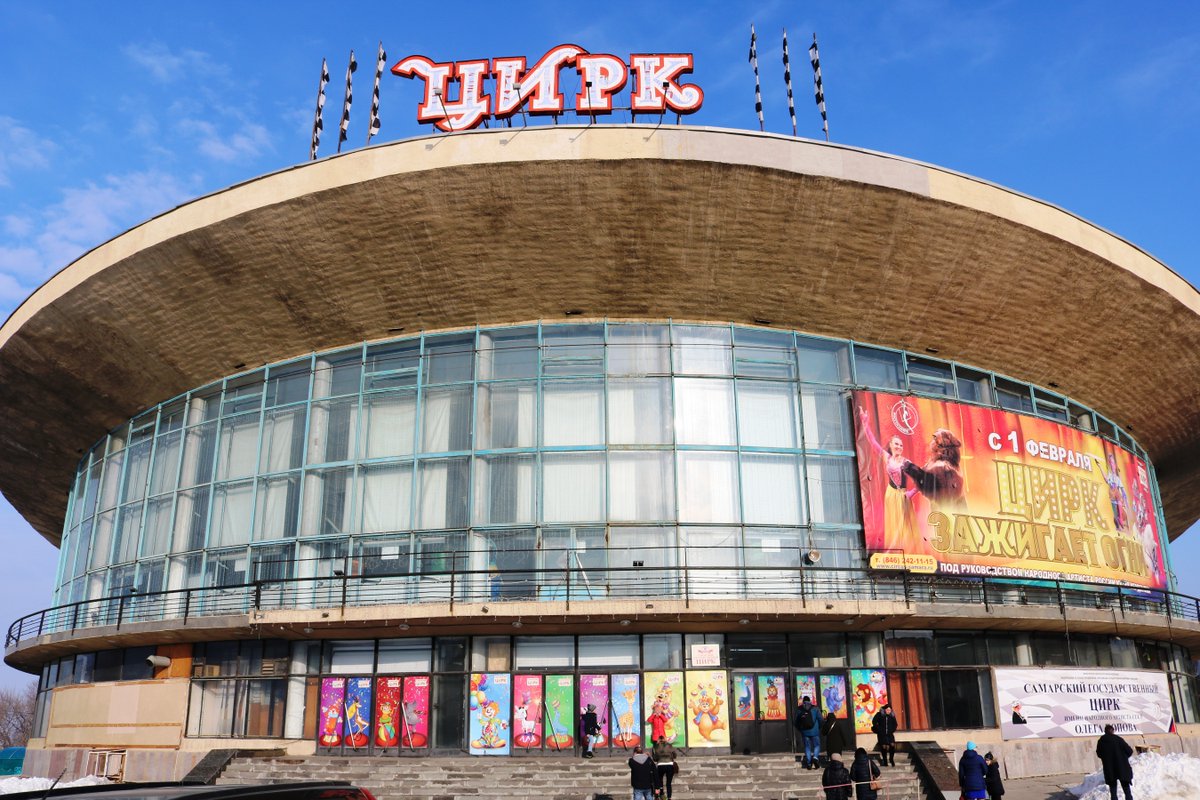 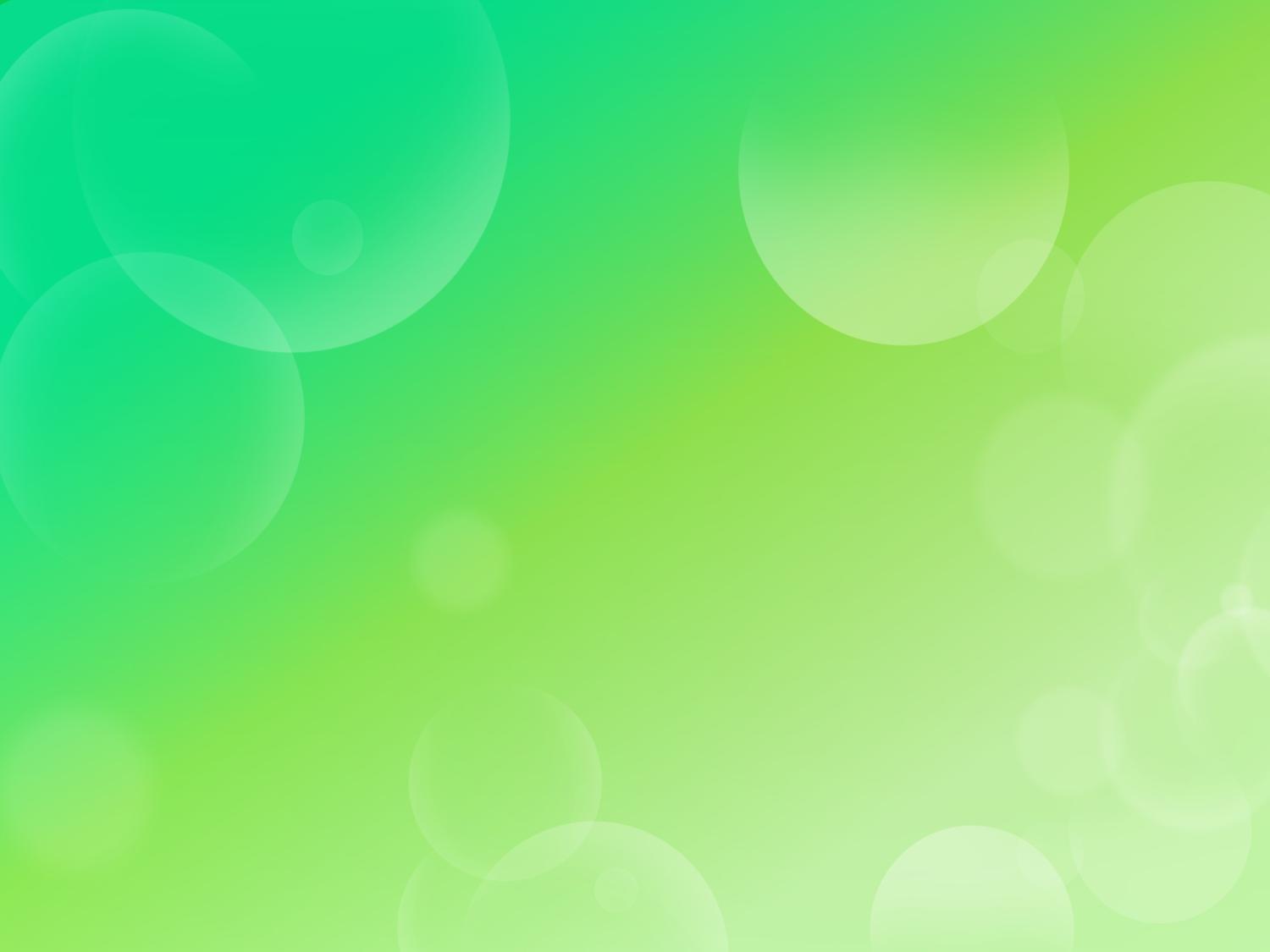 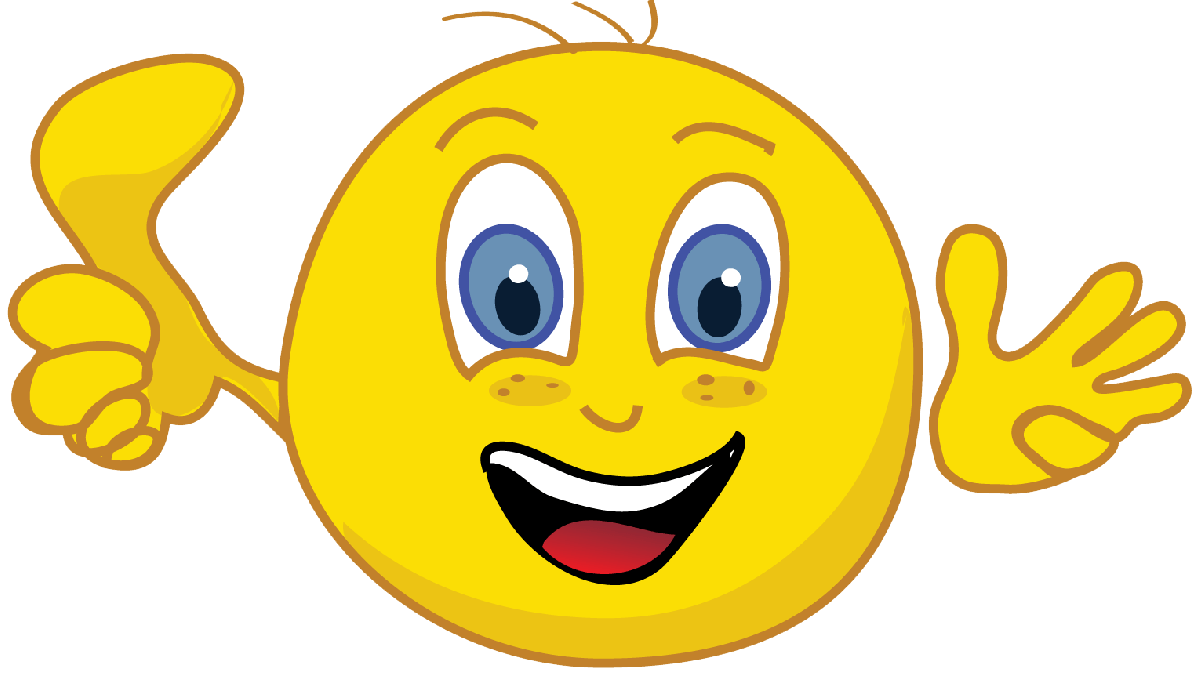 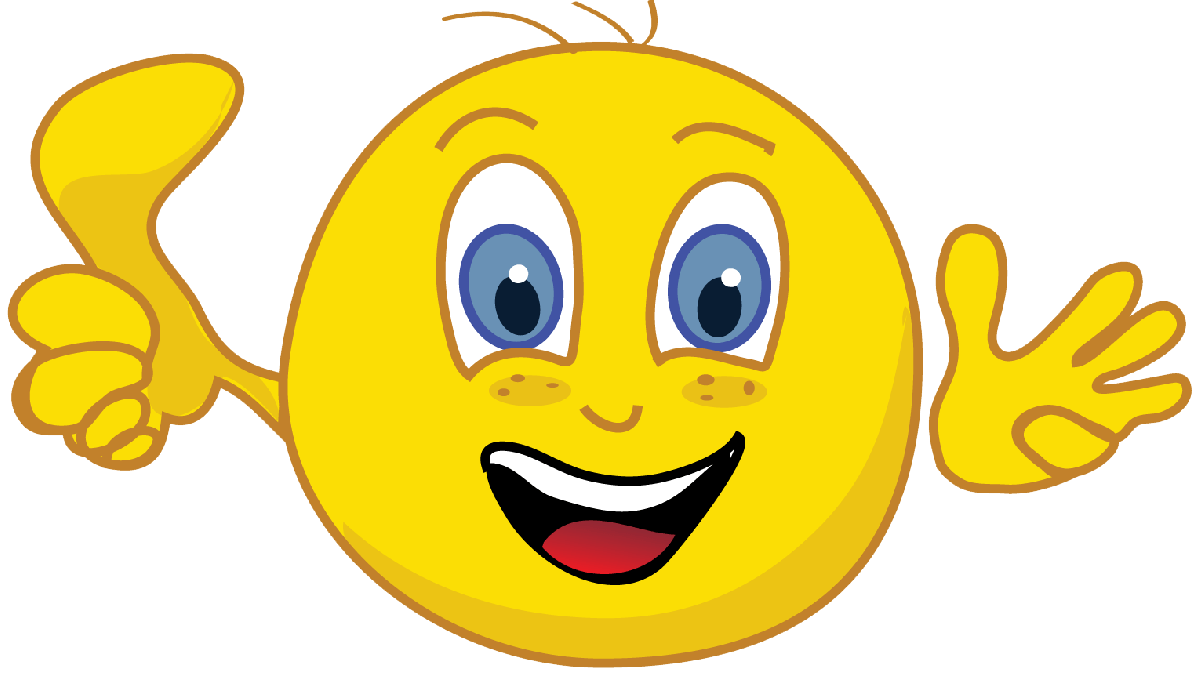 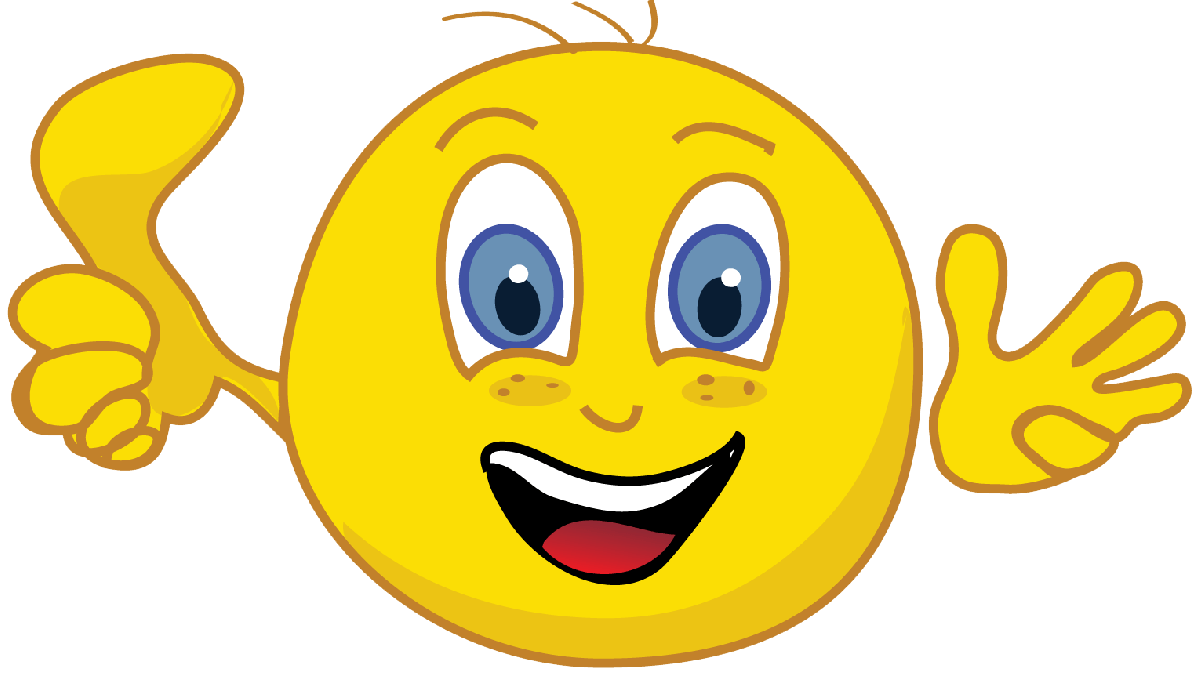 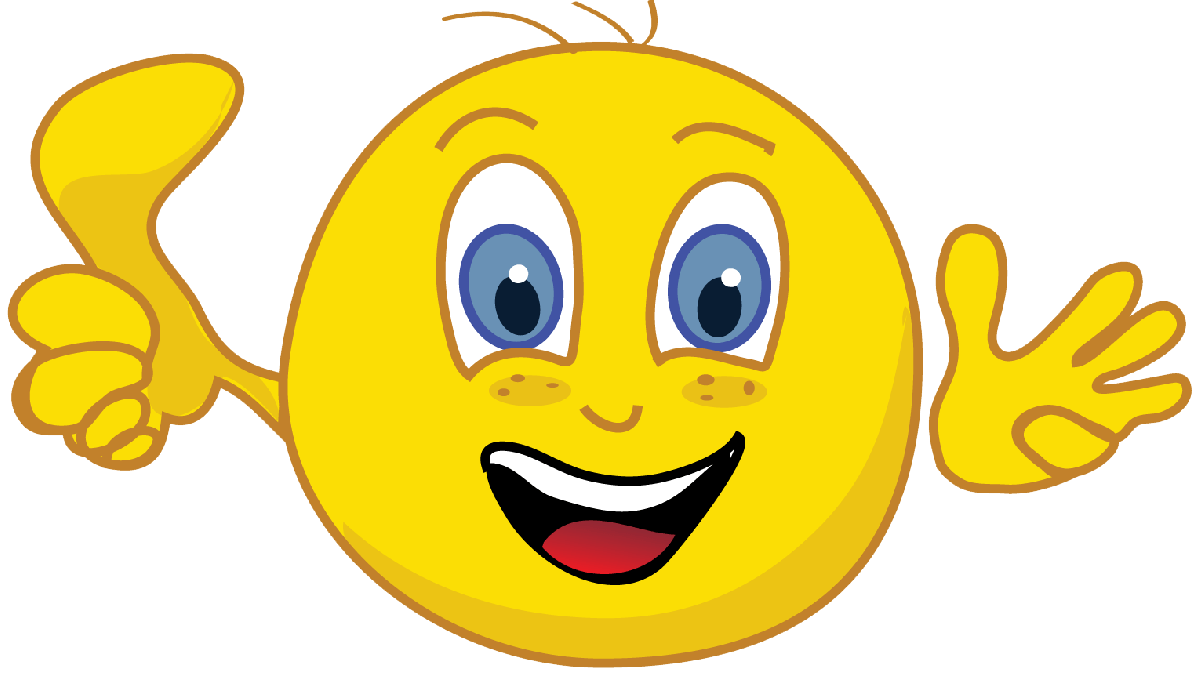 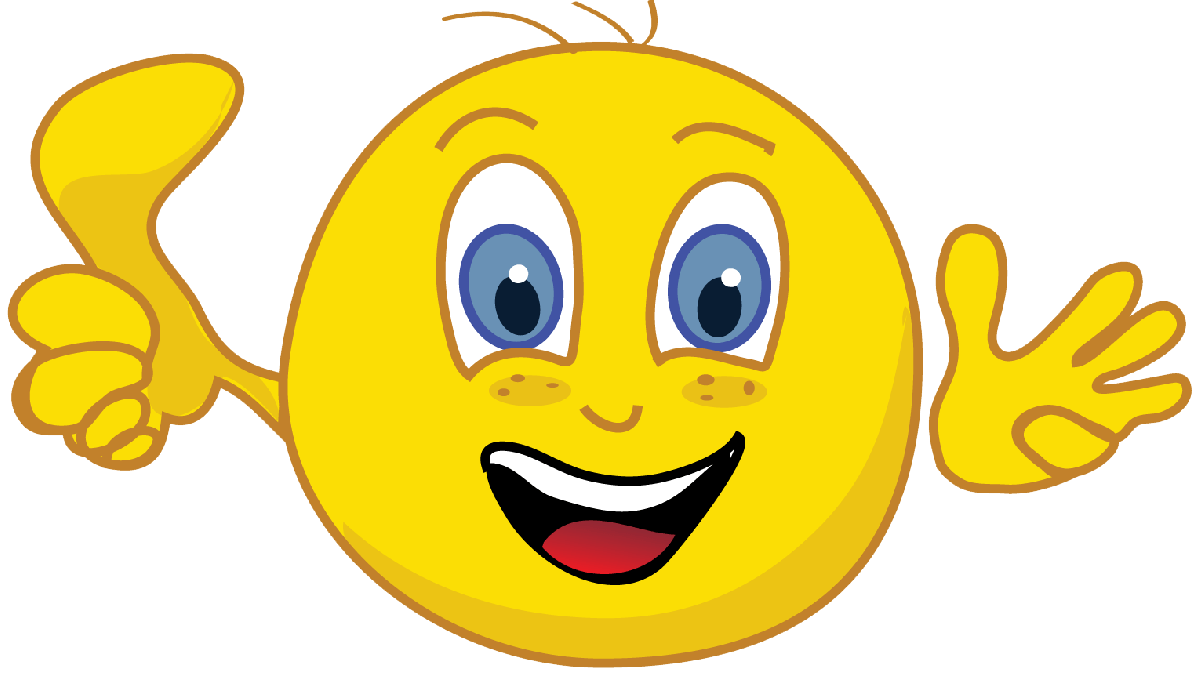 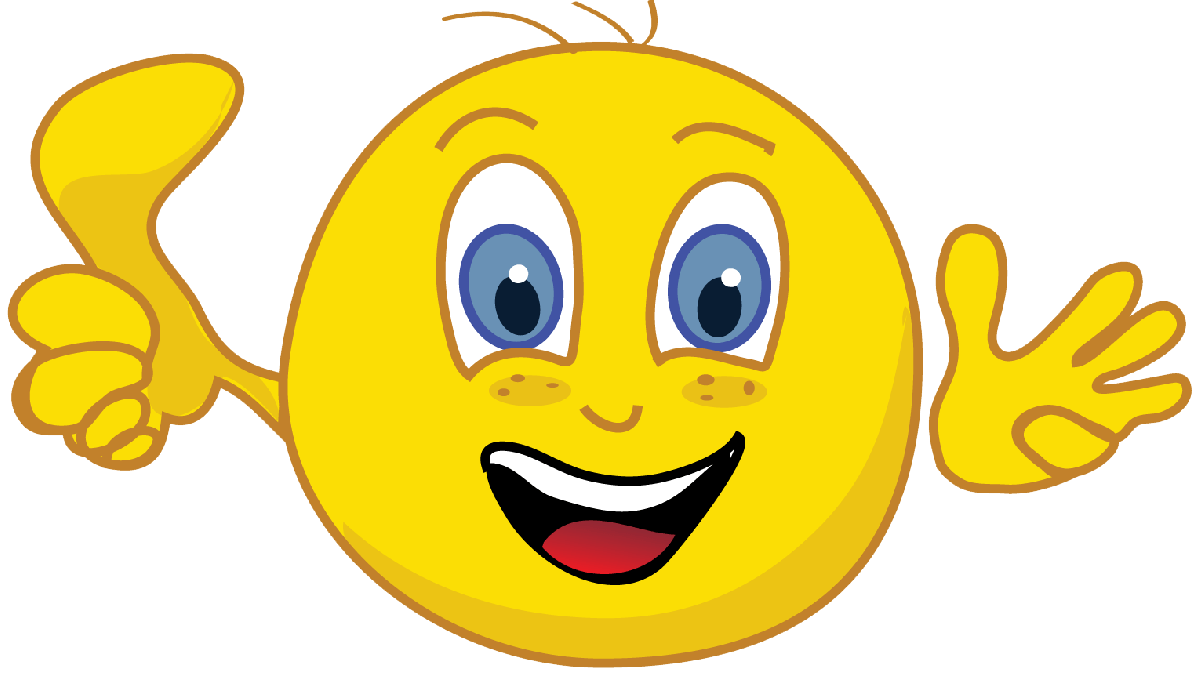 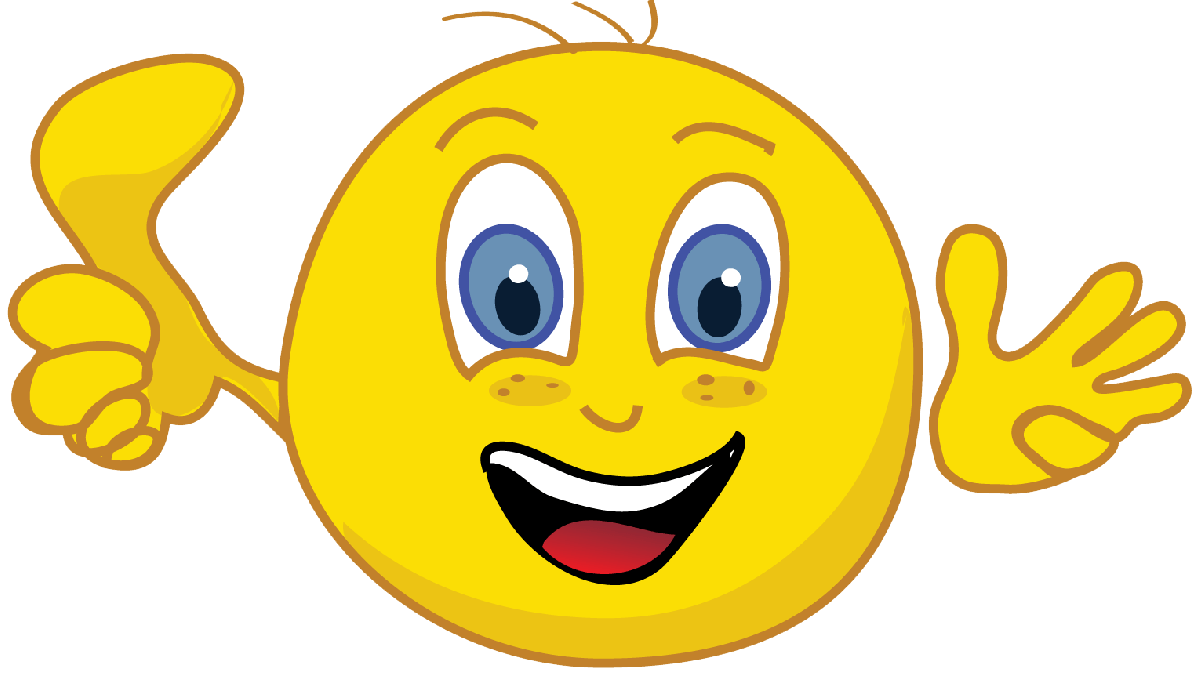 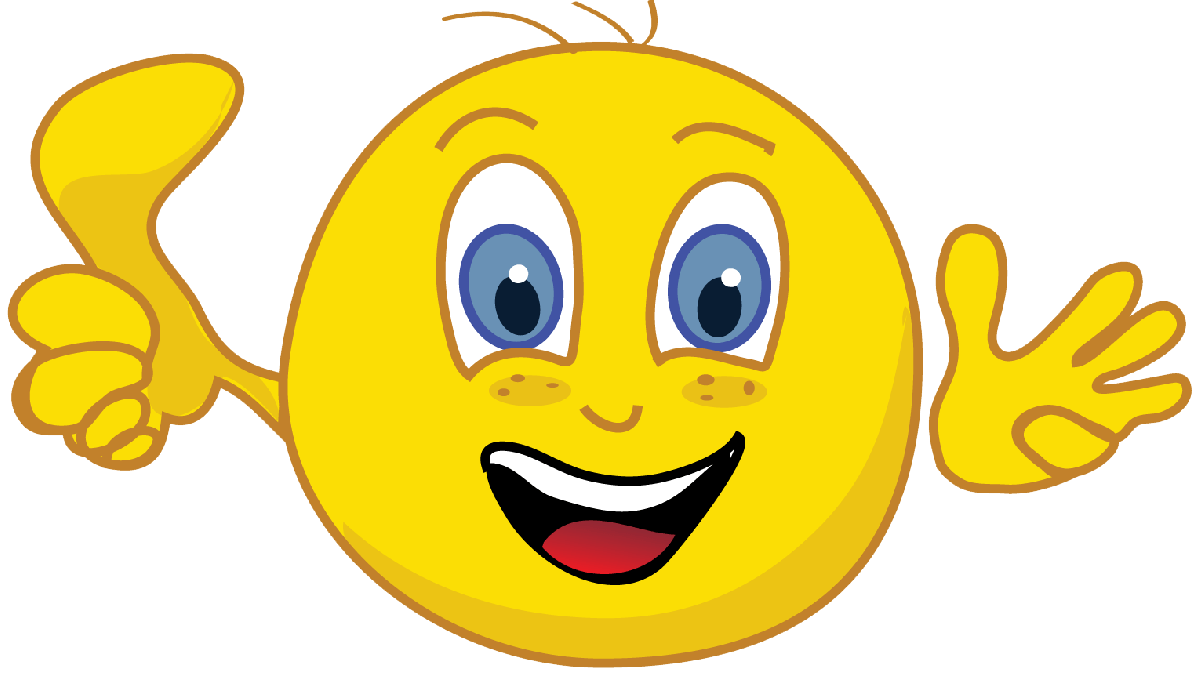 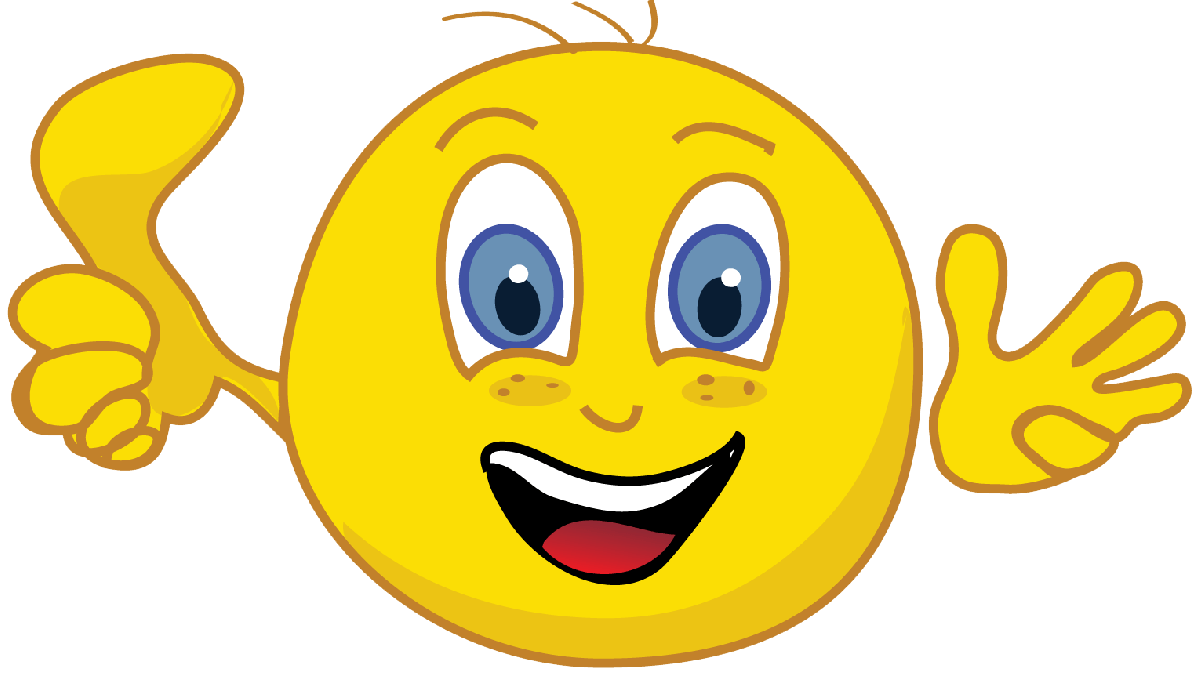 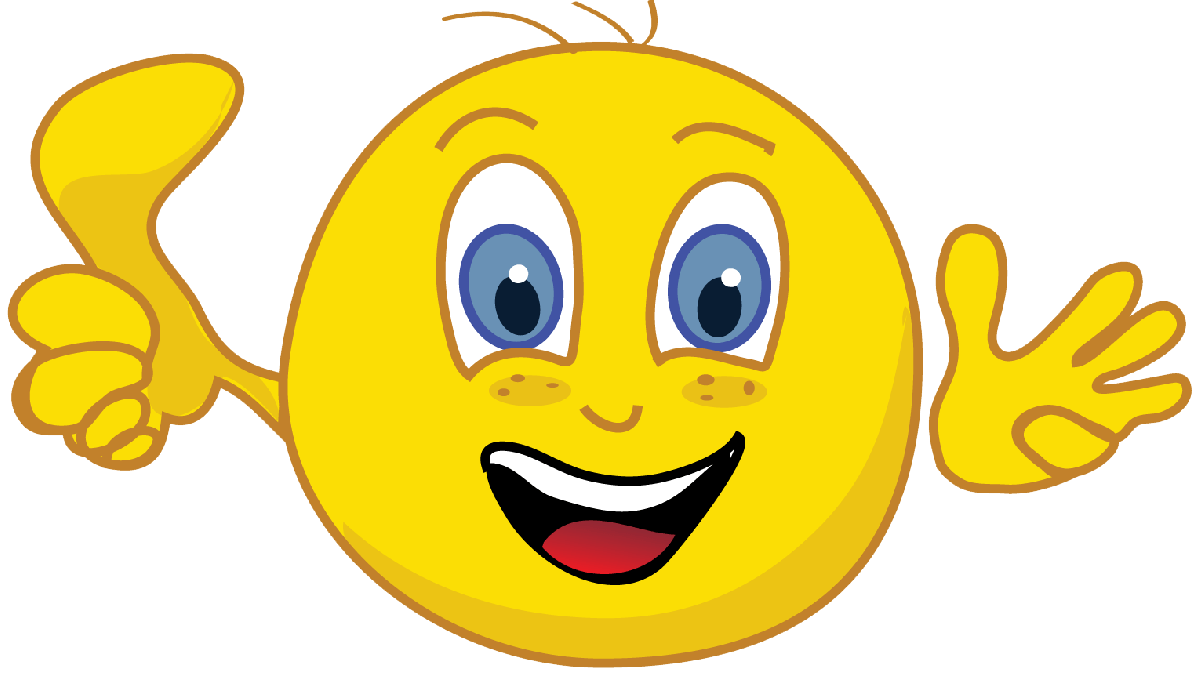 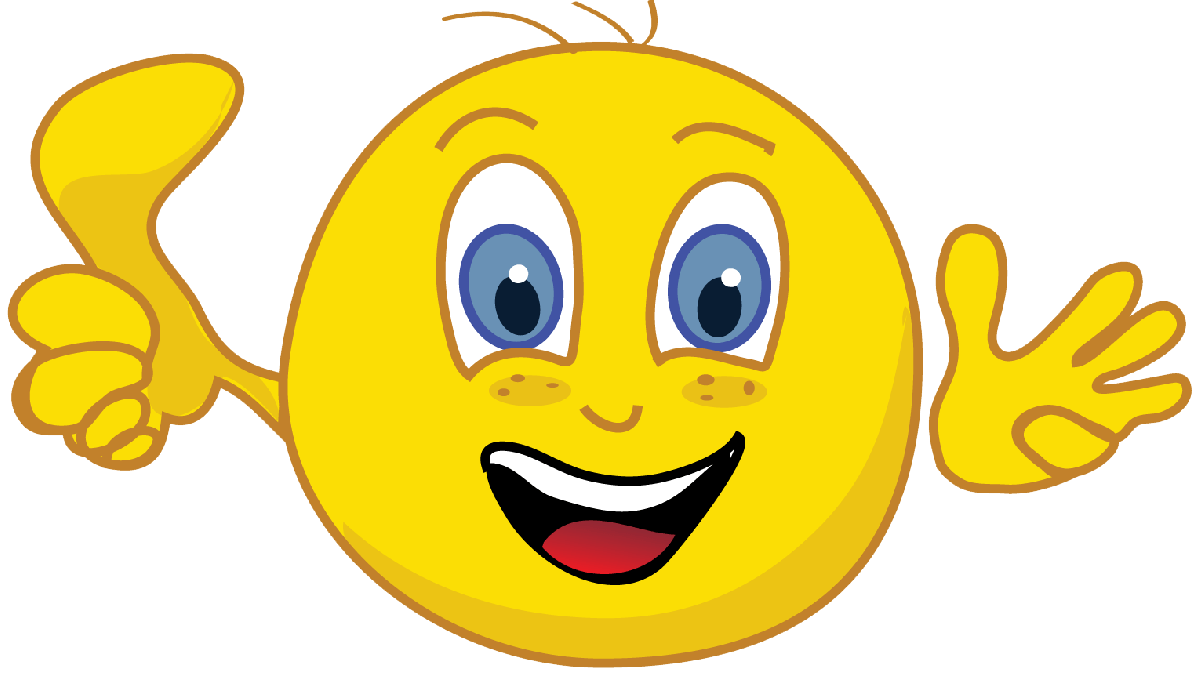 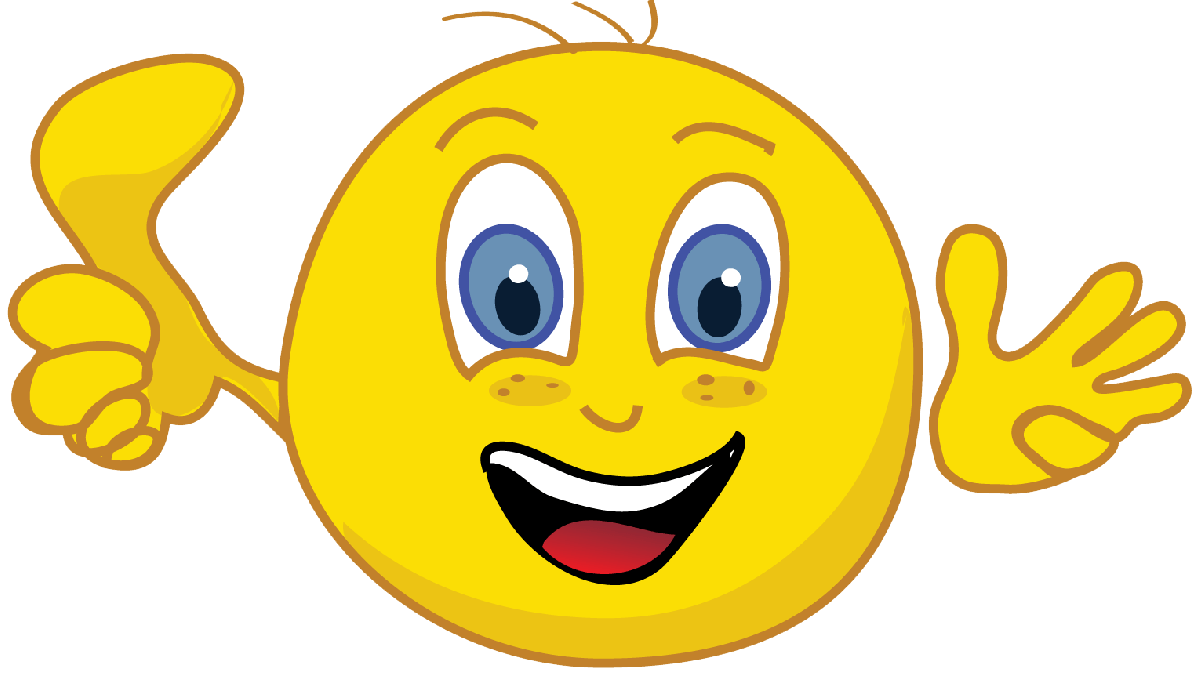 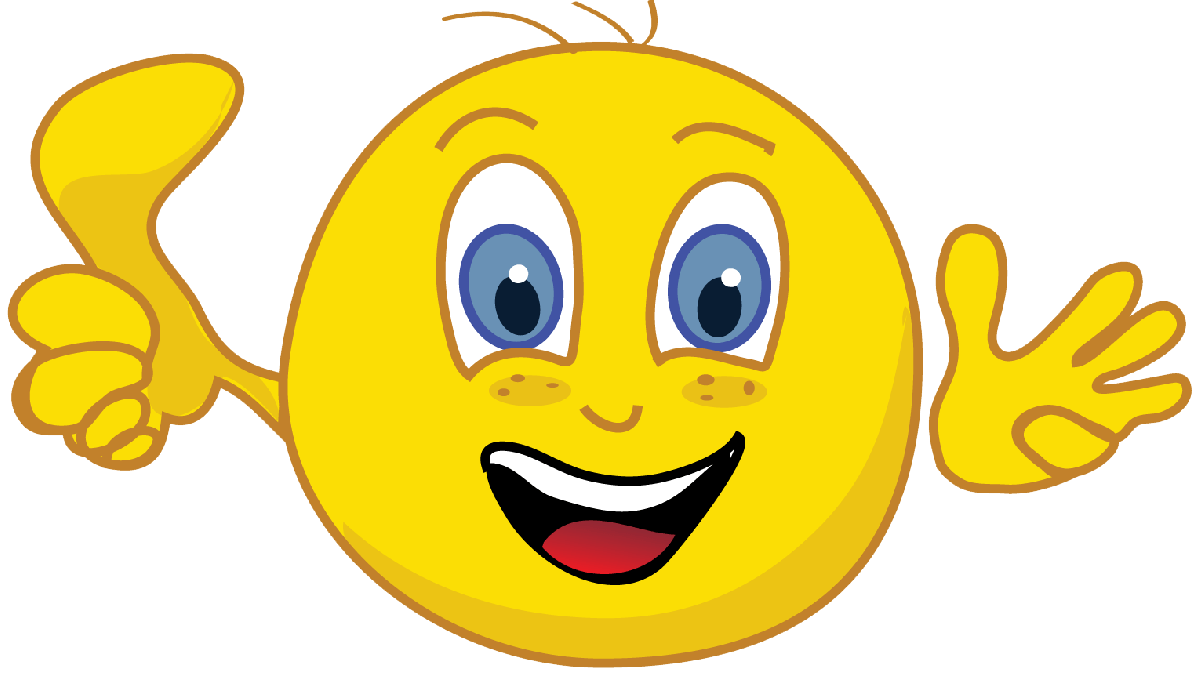 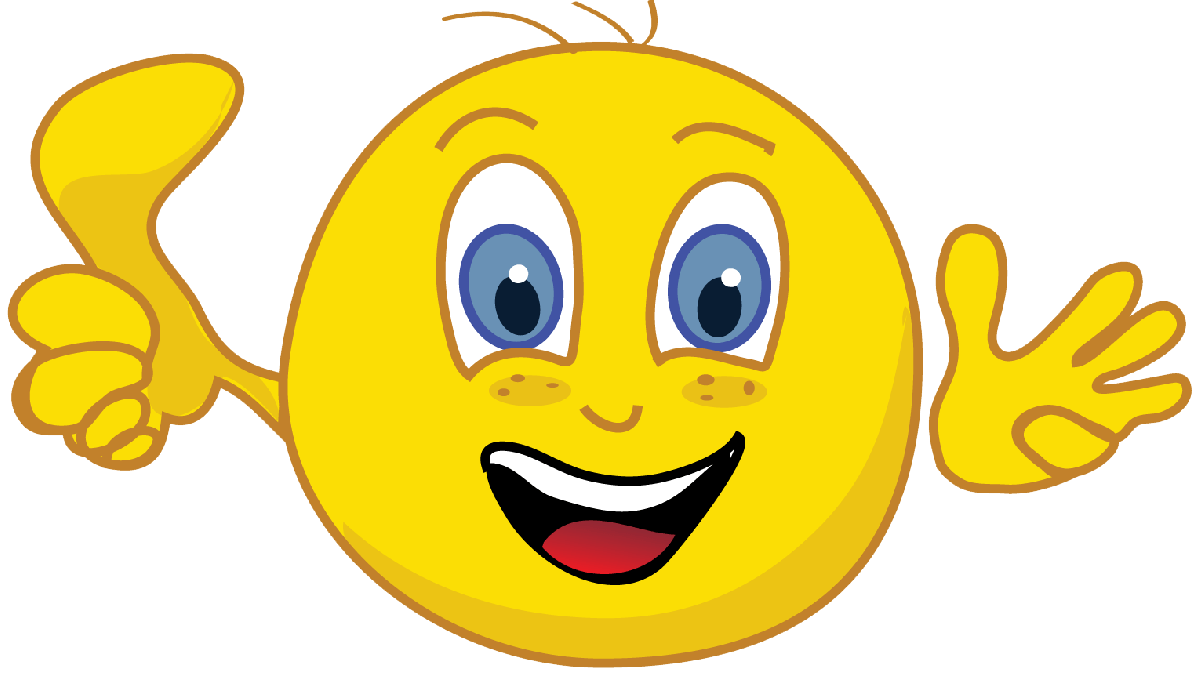 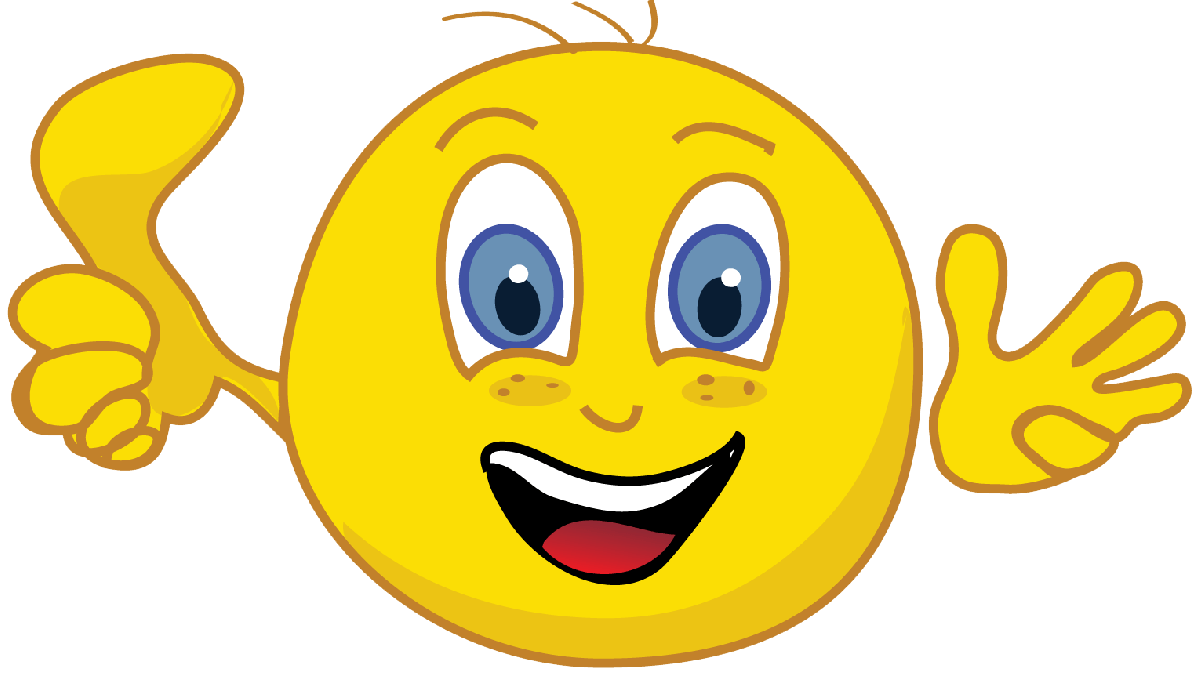 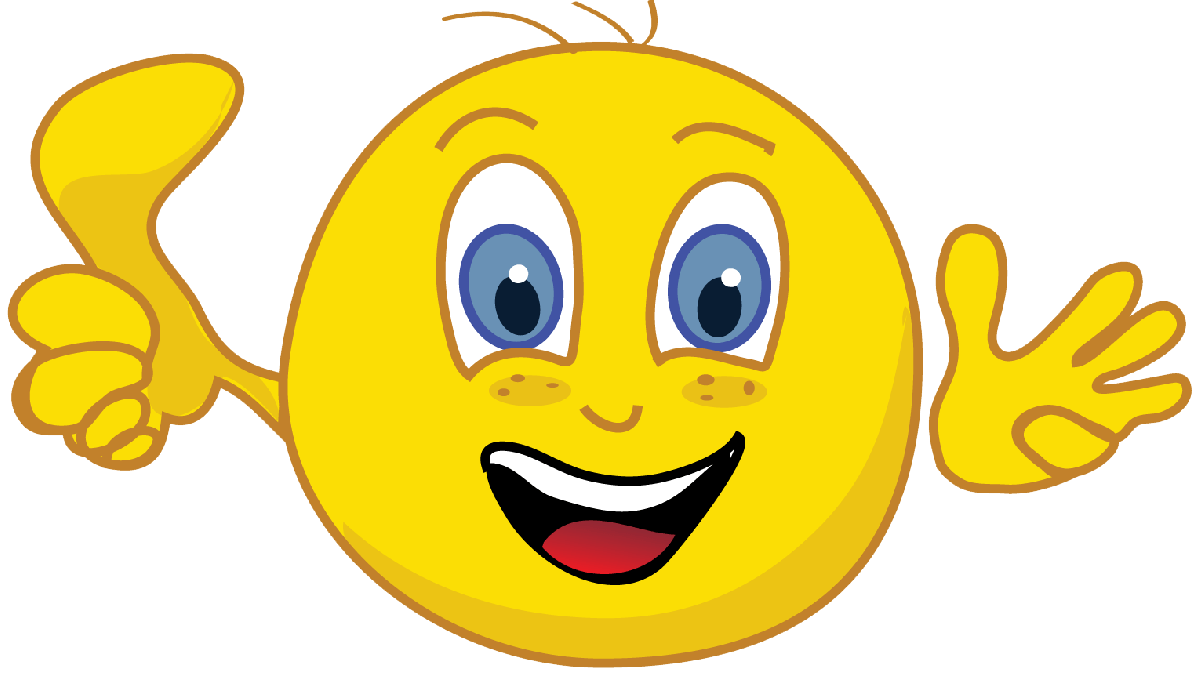 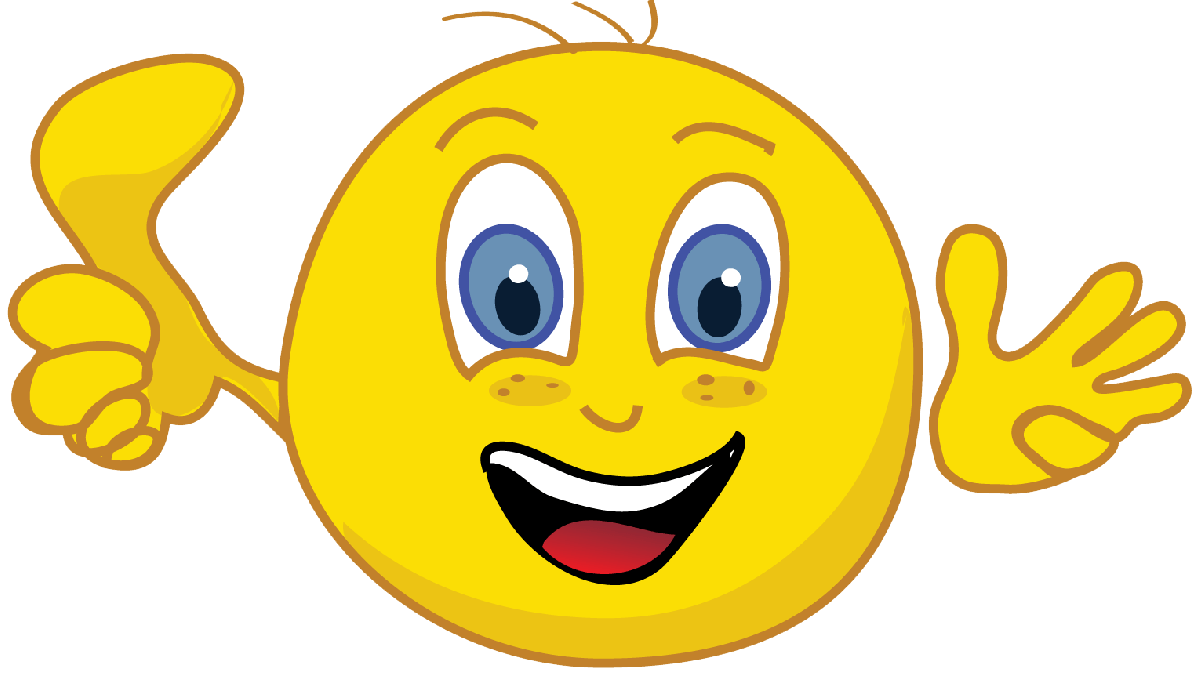 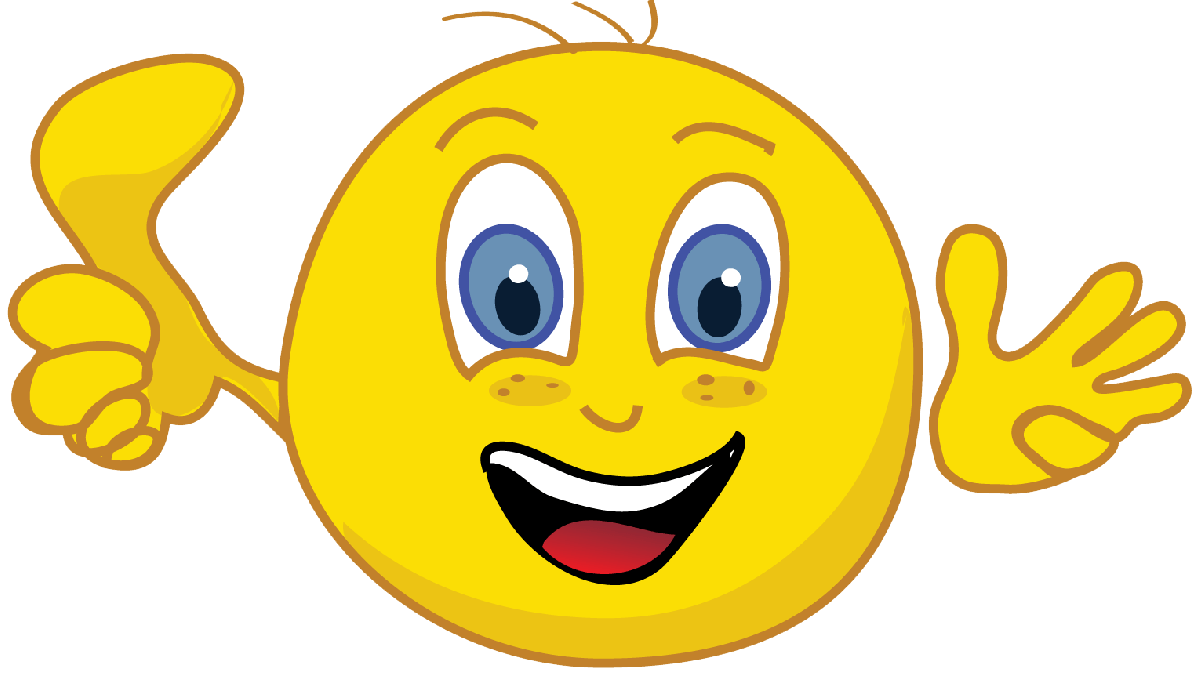 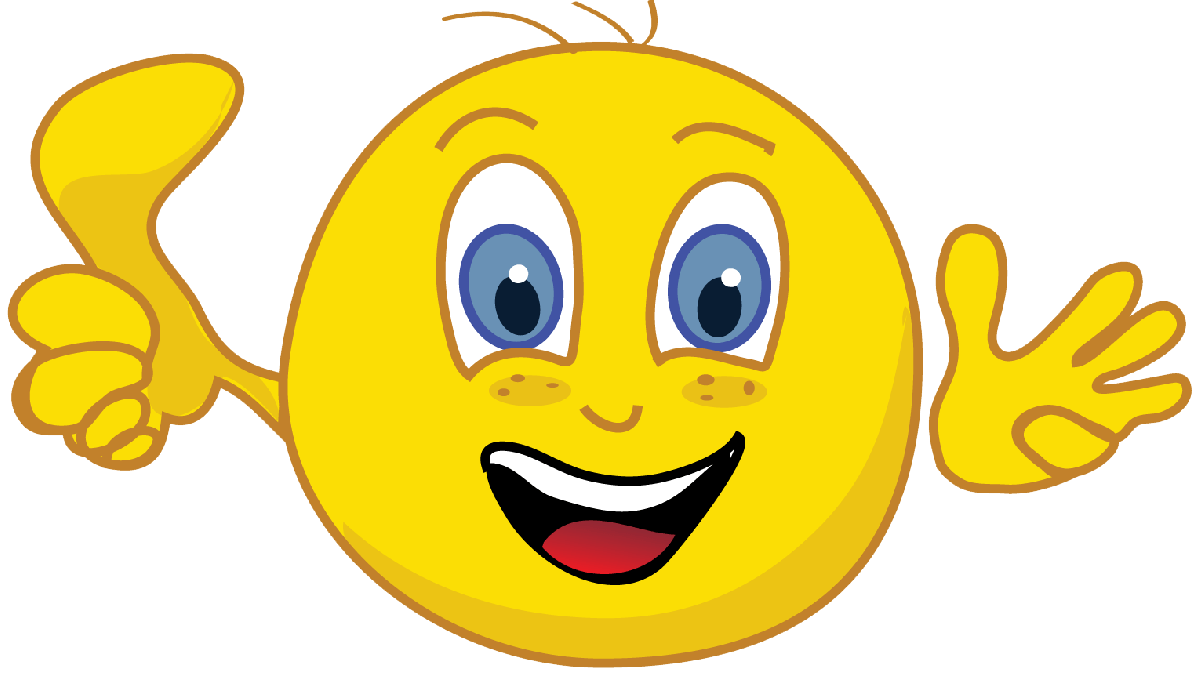 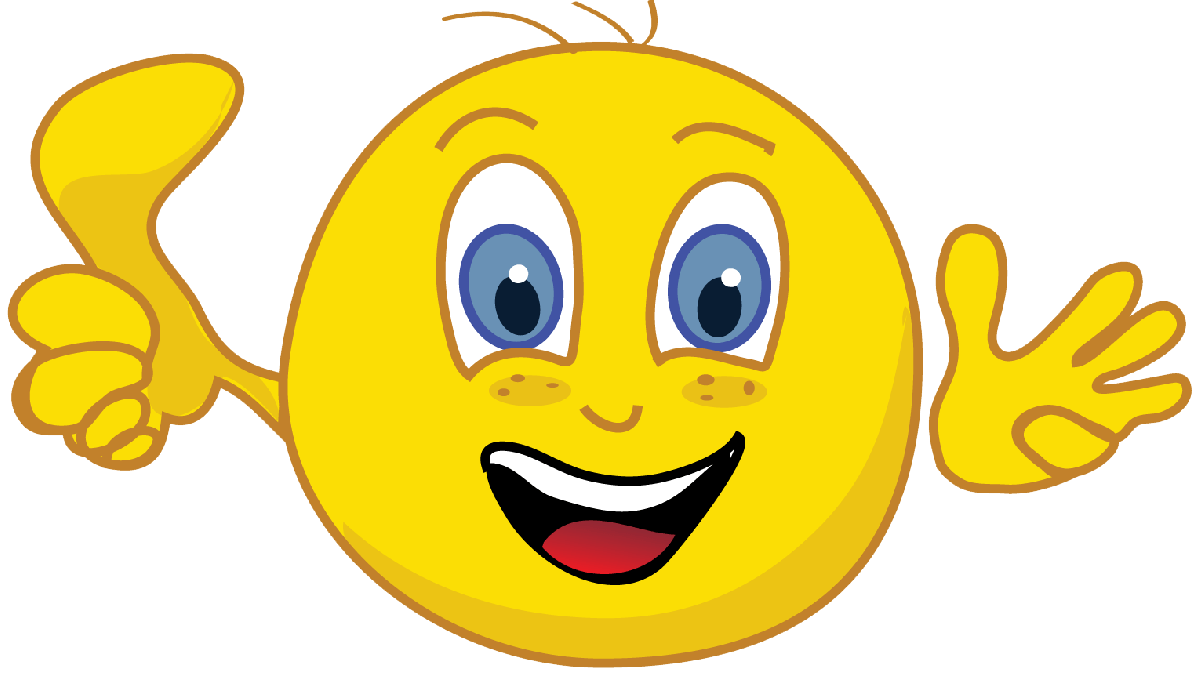 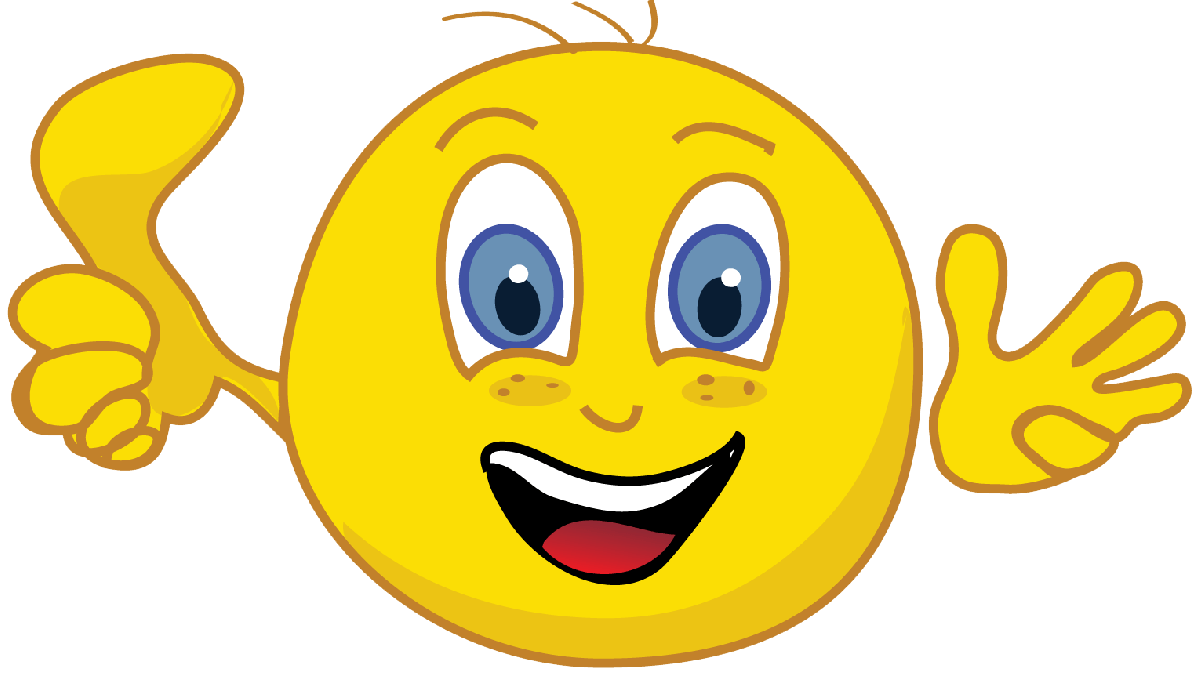 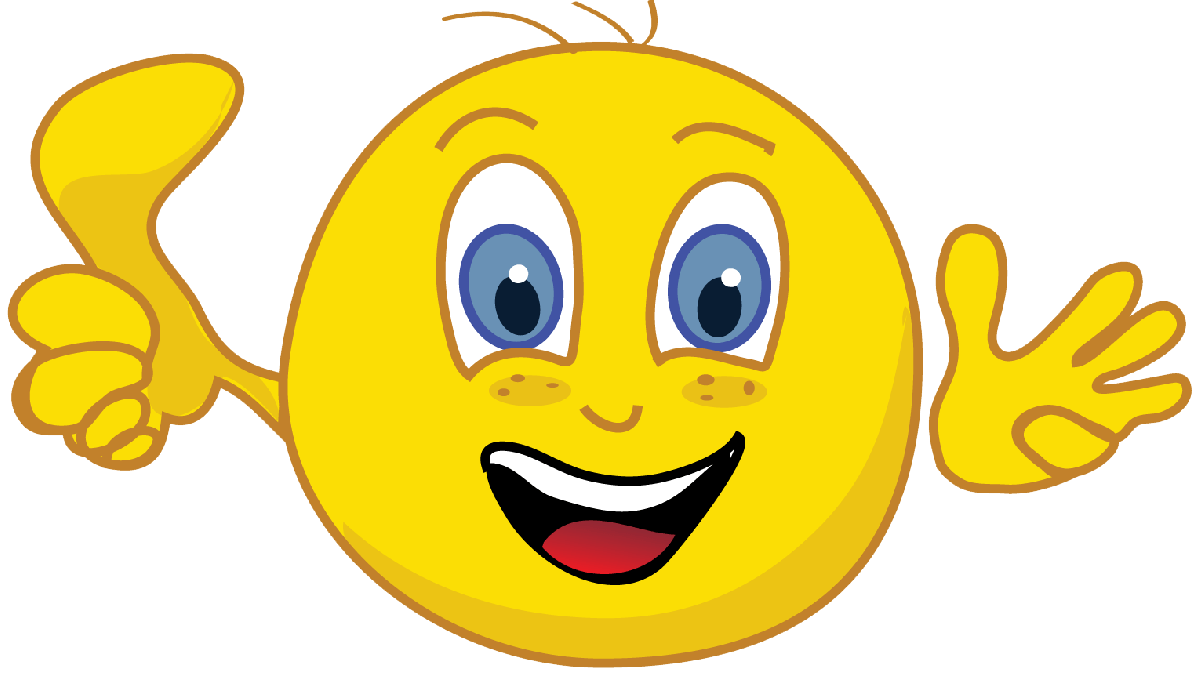 «Расскажи - ка»
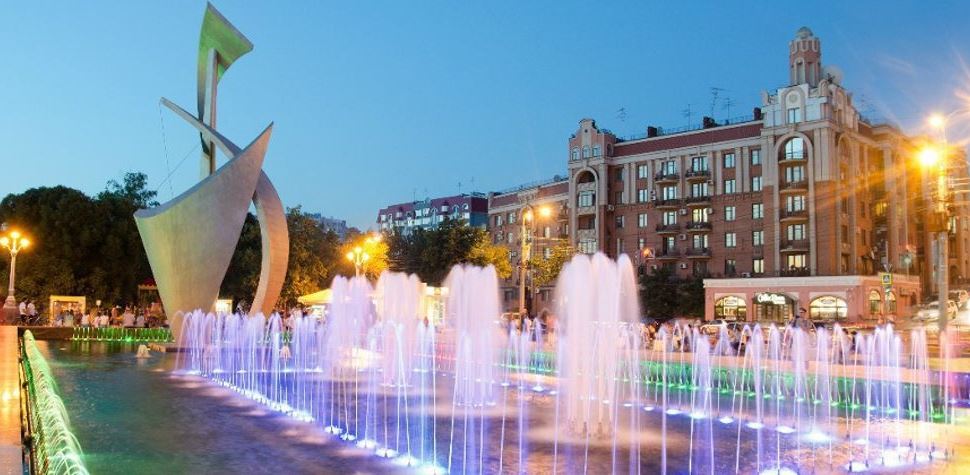 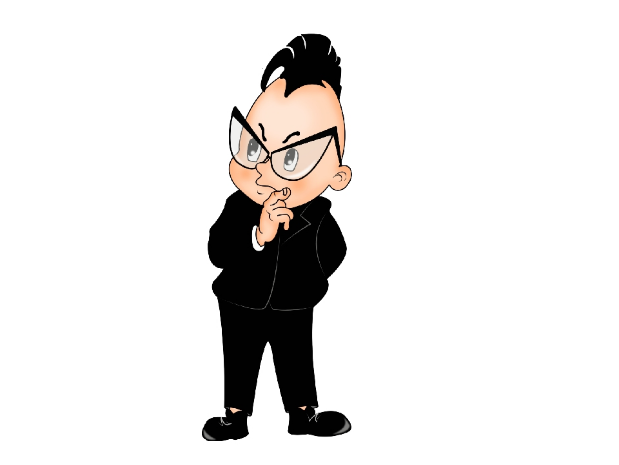 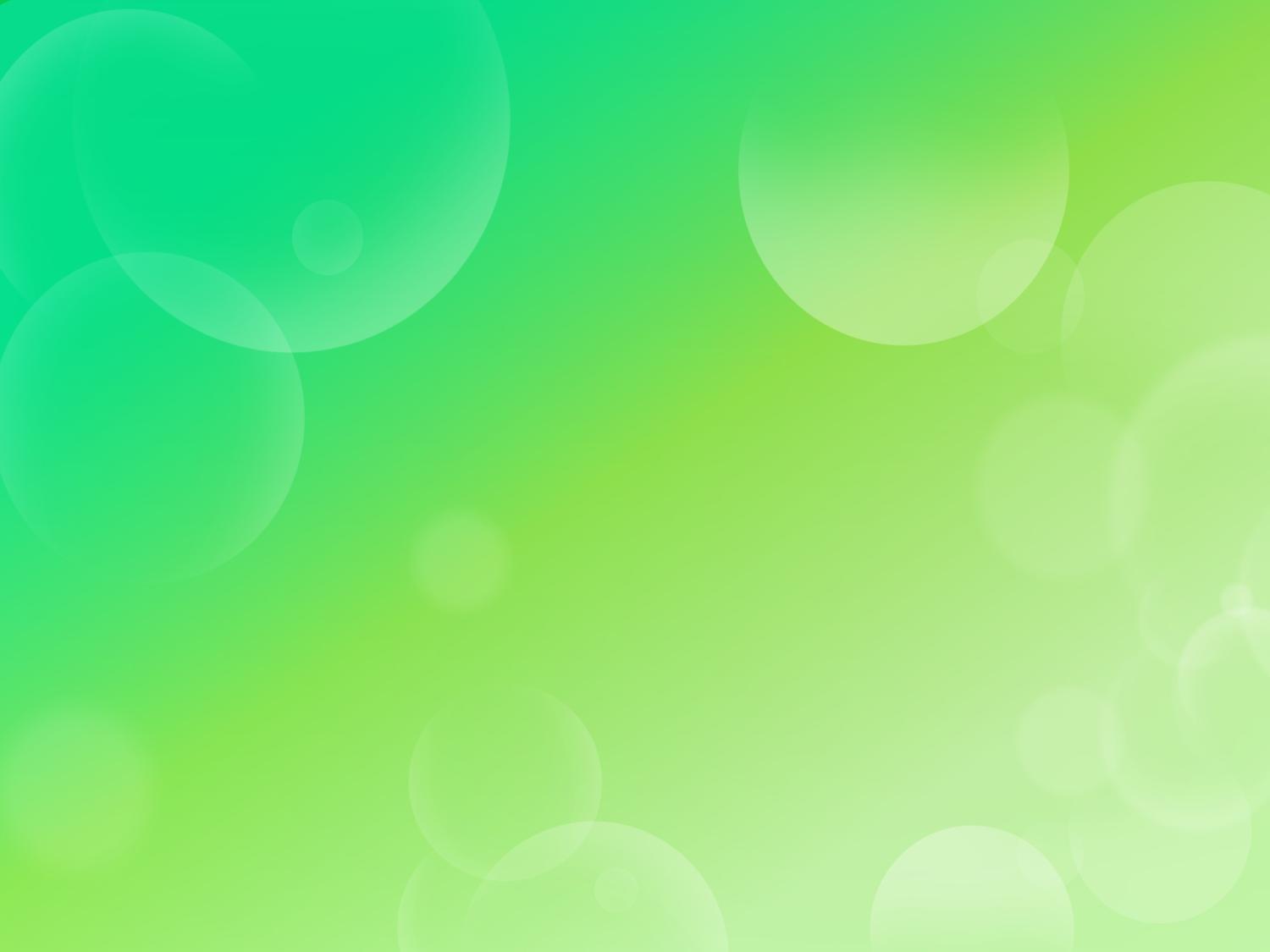 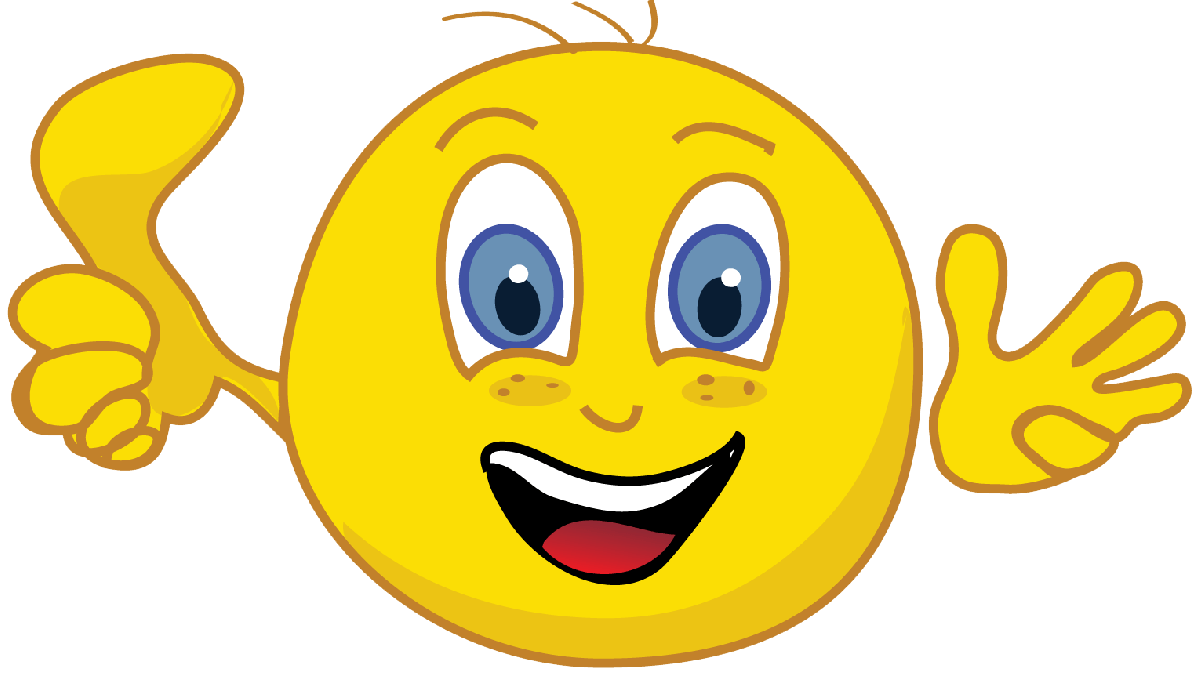 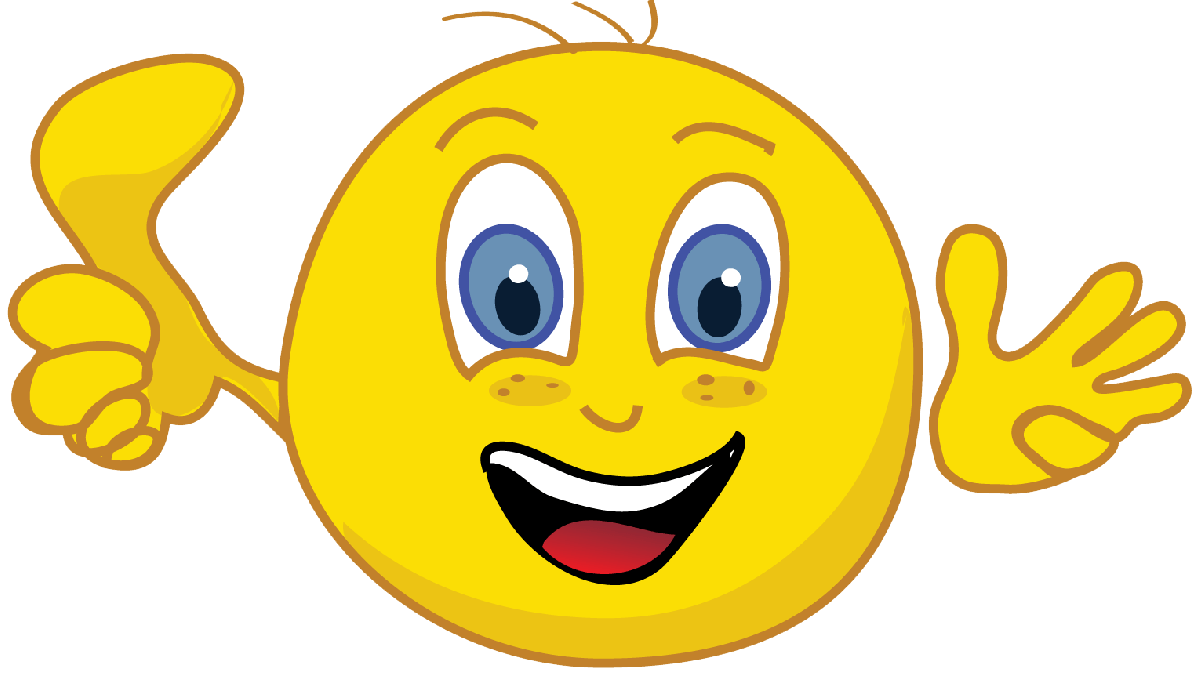 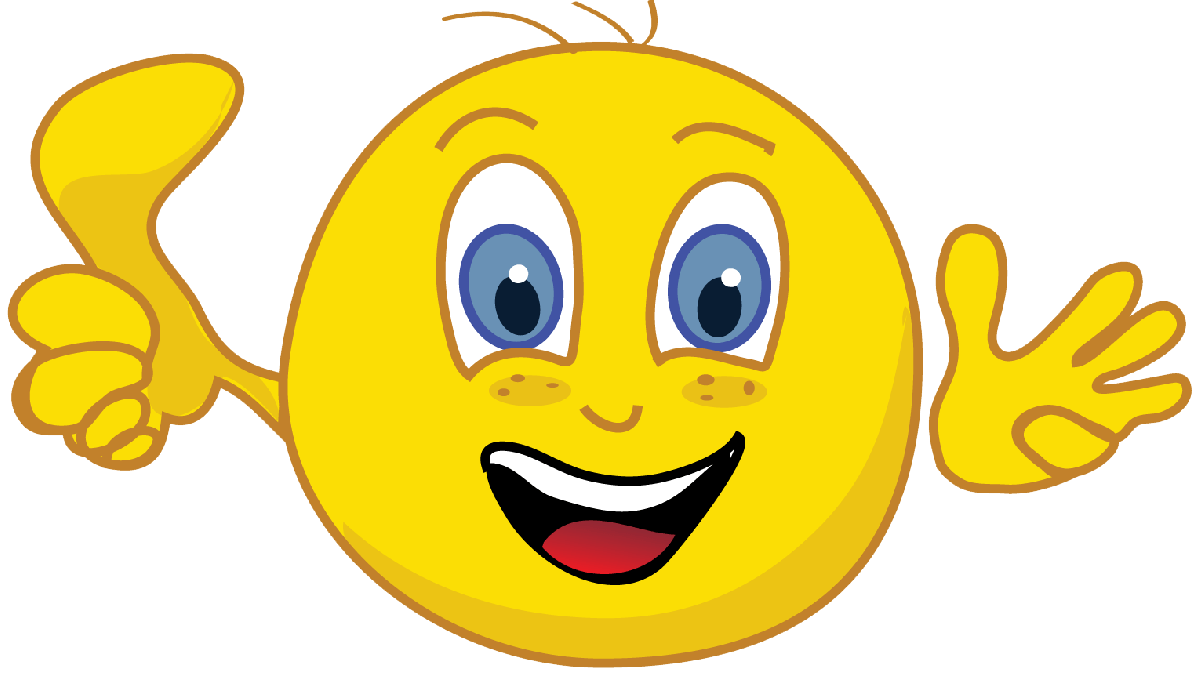 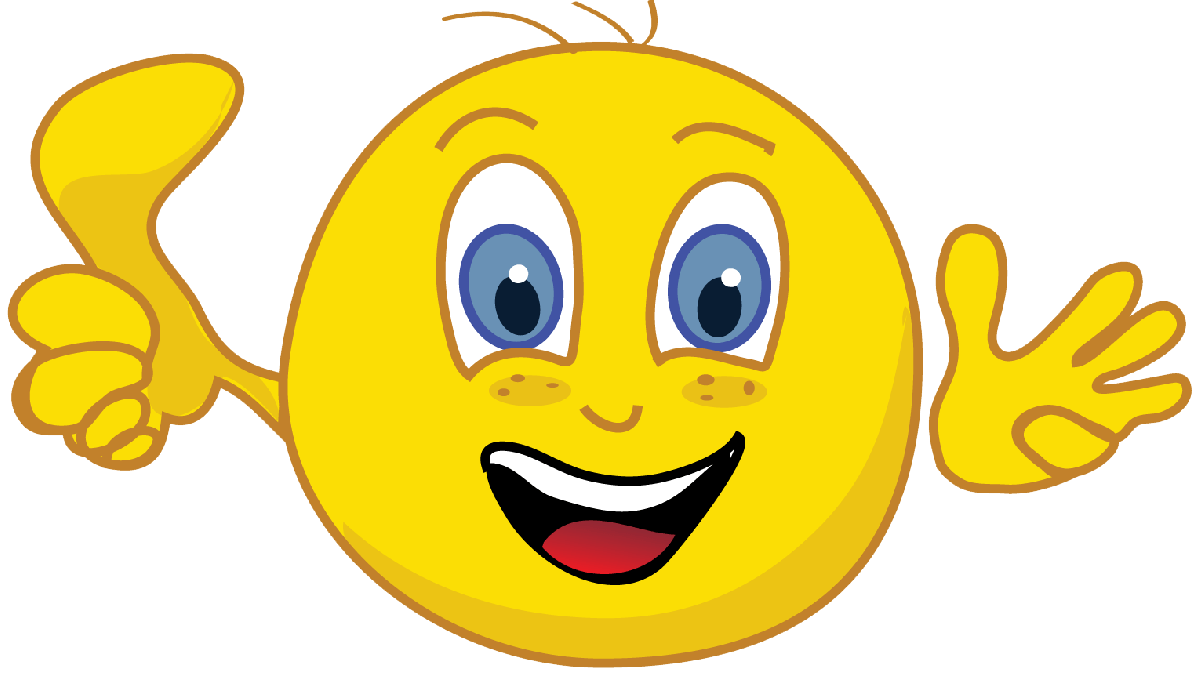 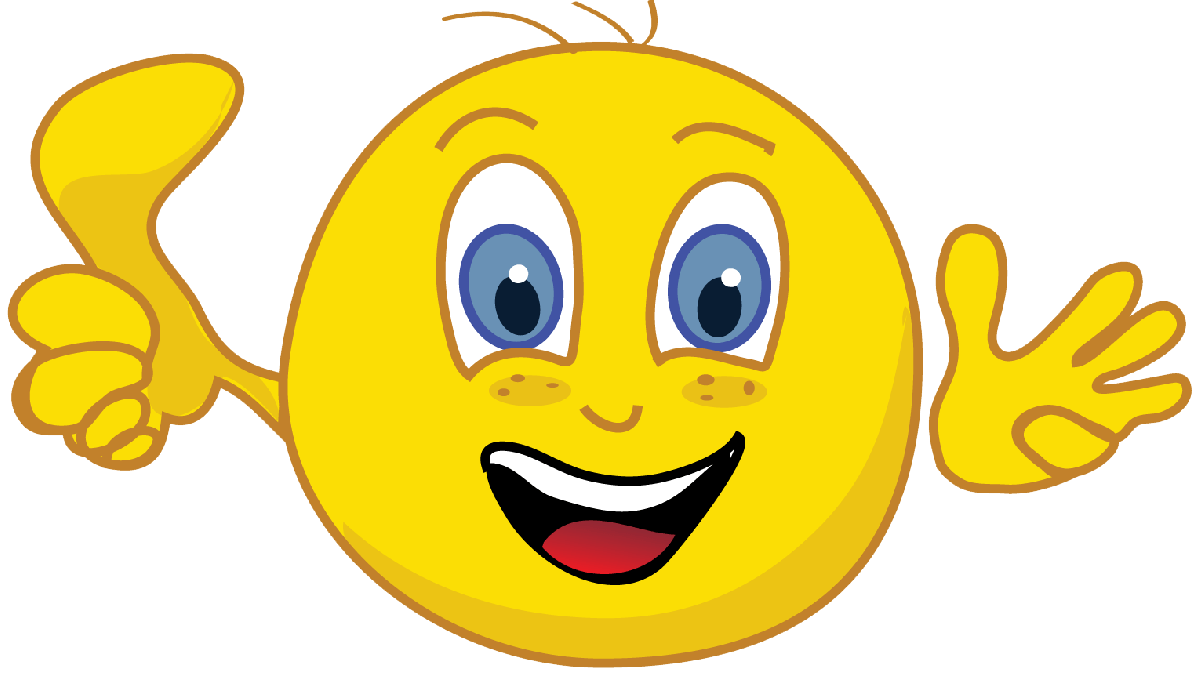 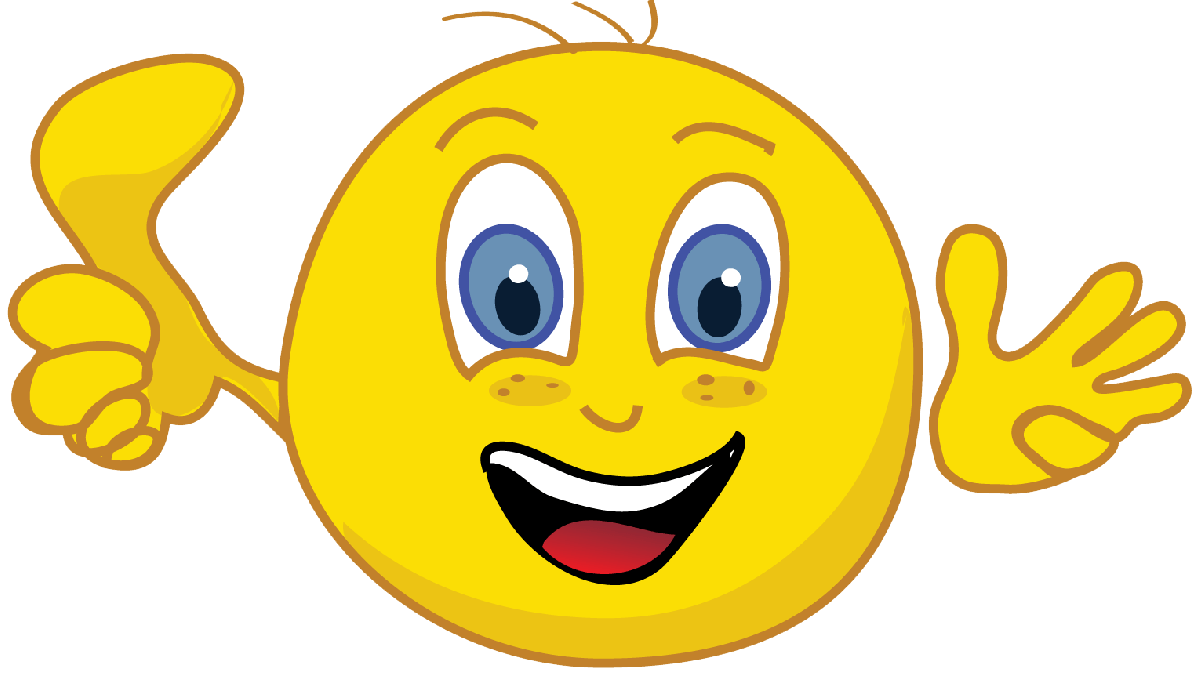 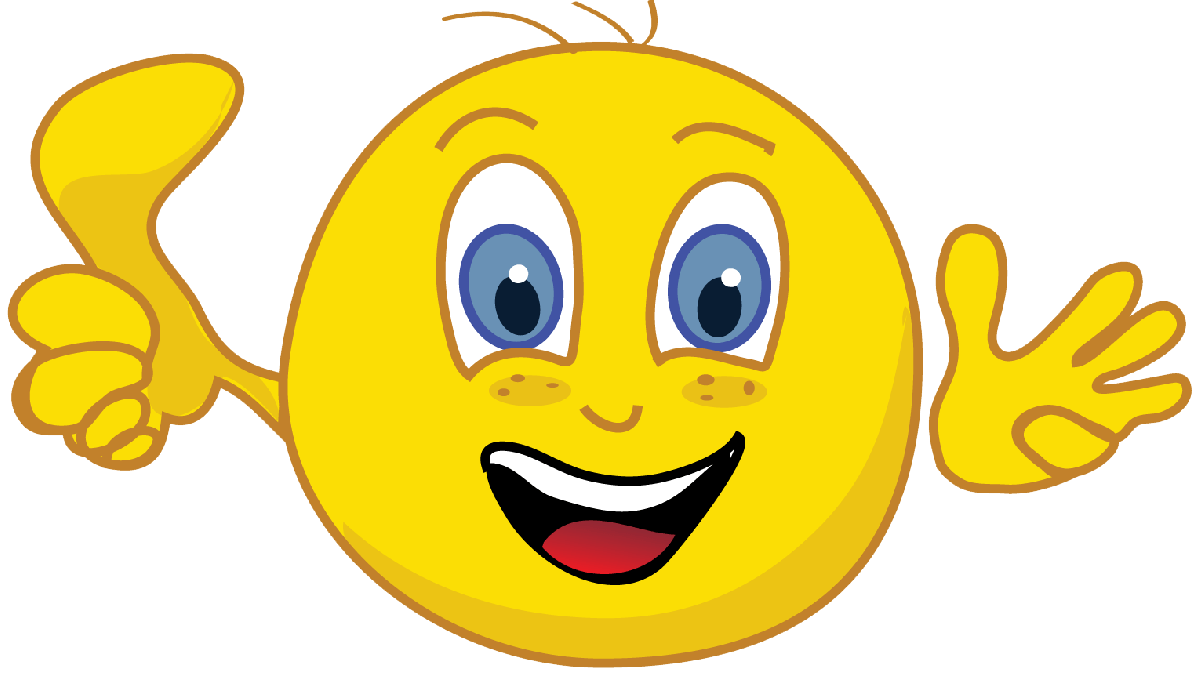 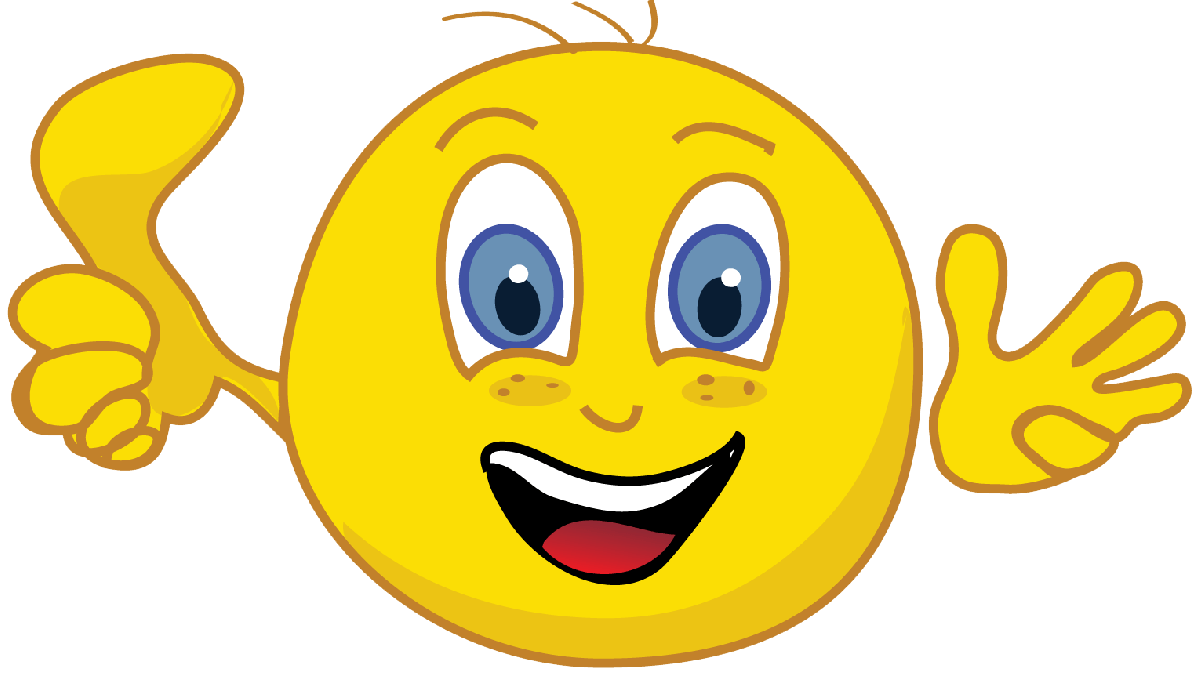 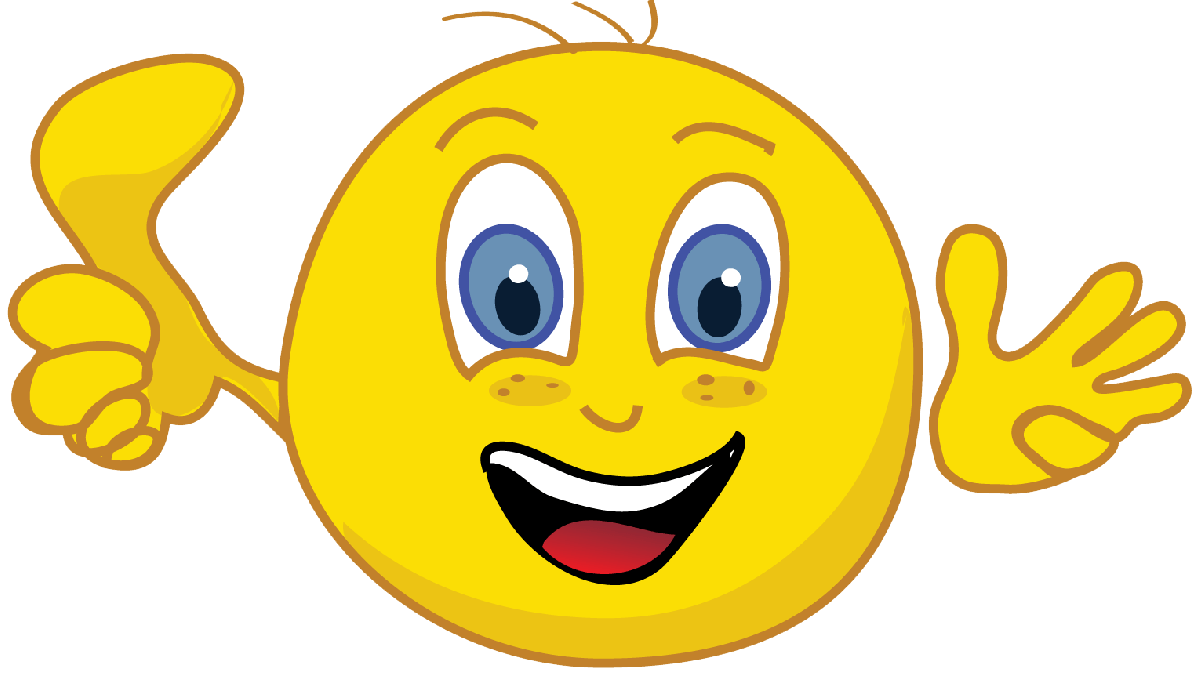 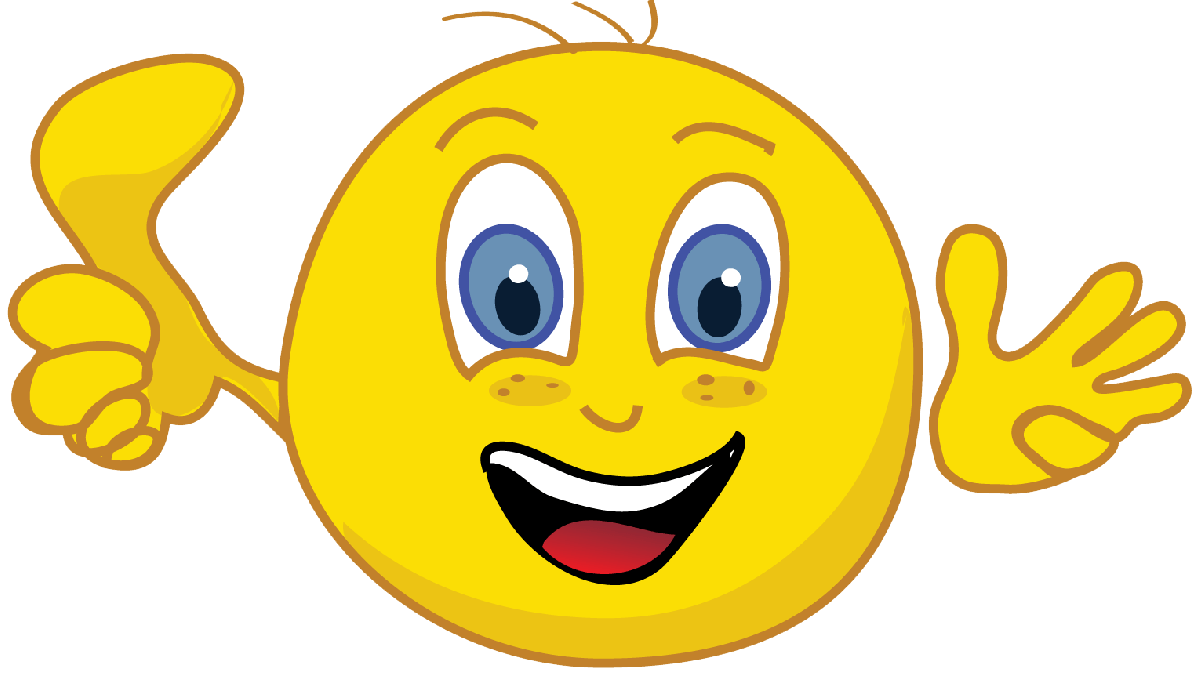 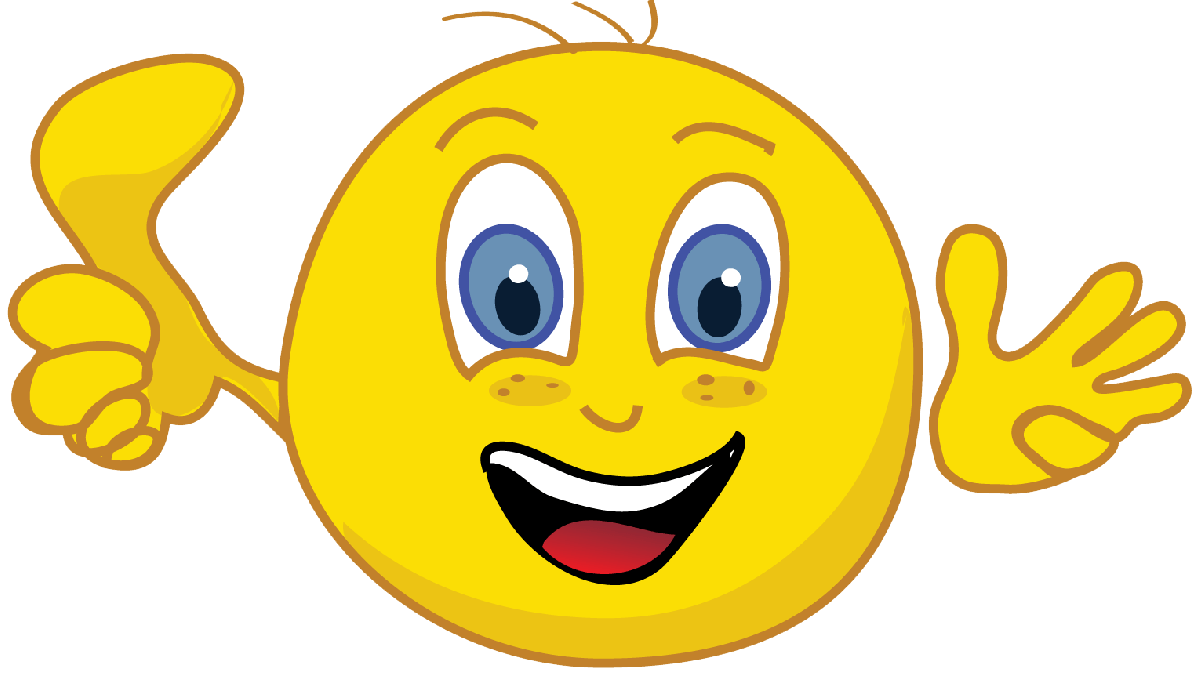 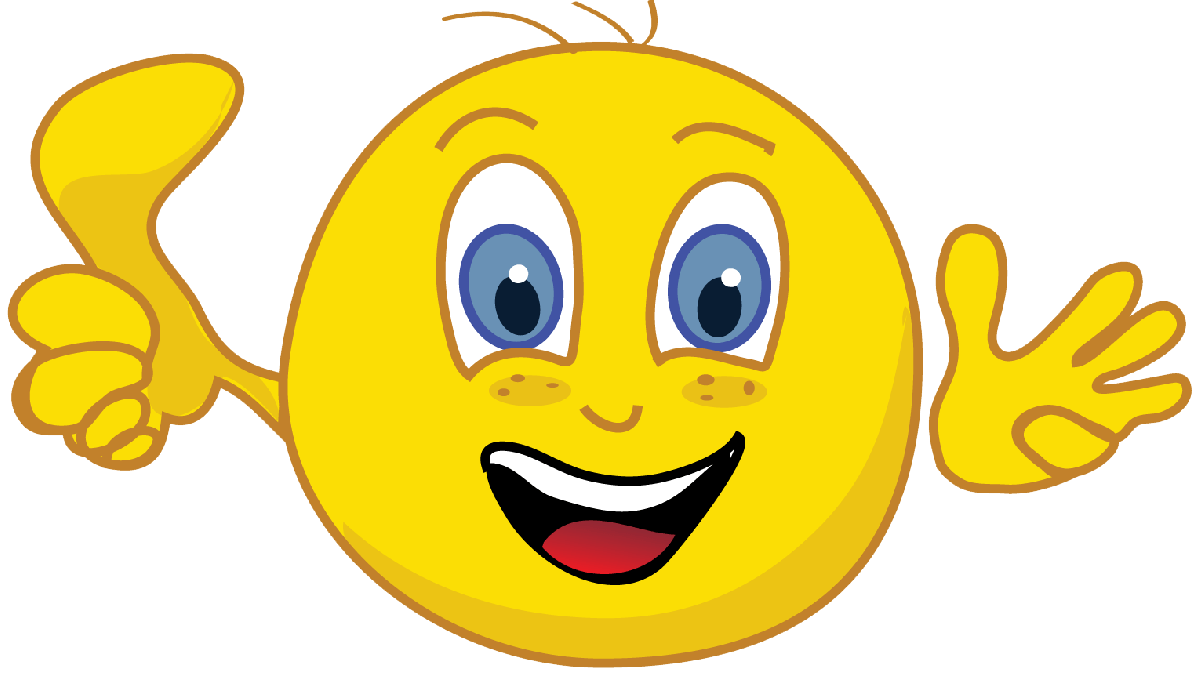 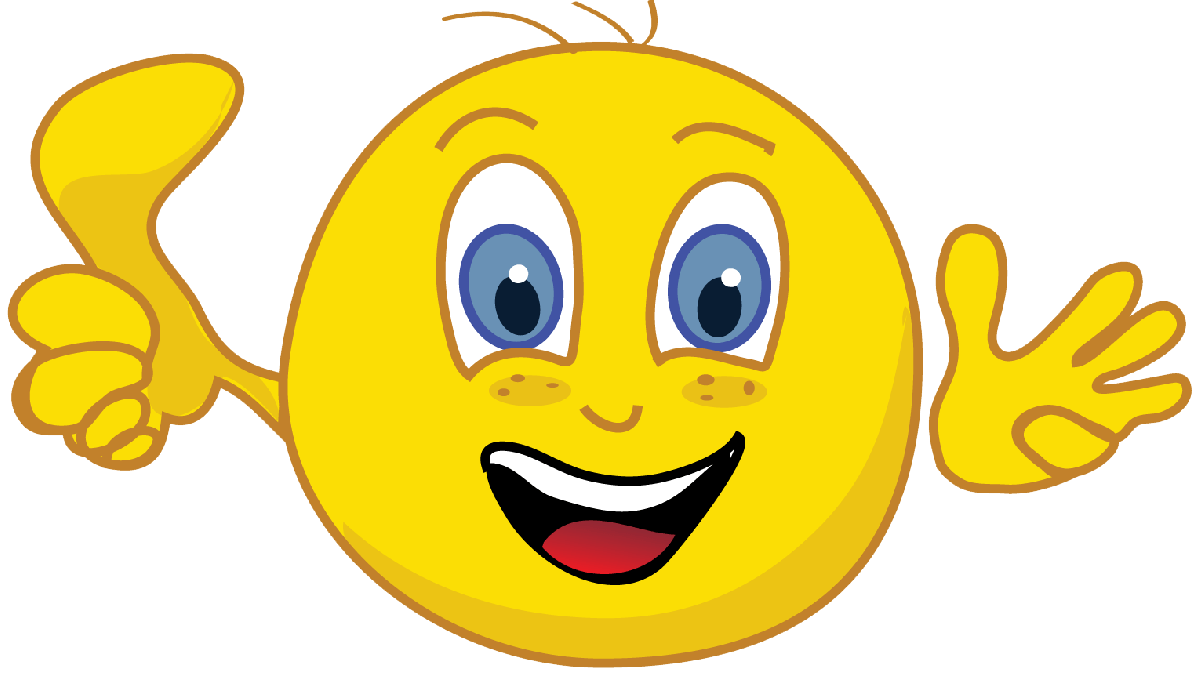 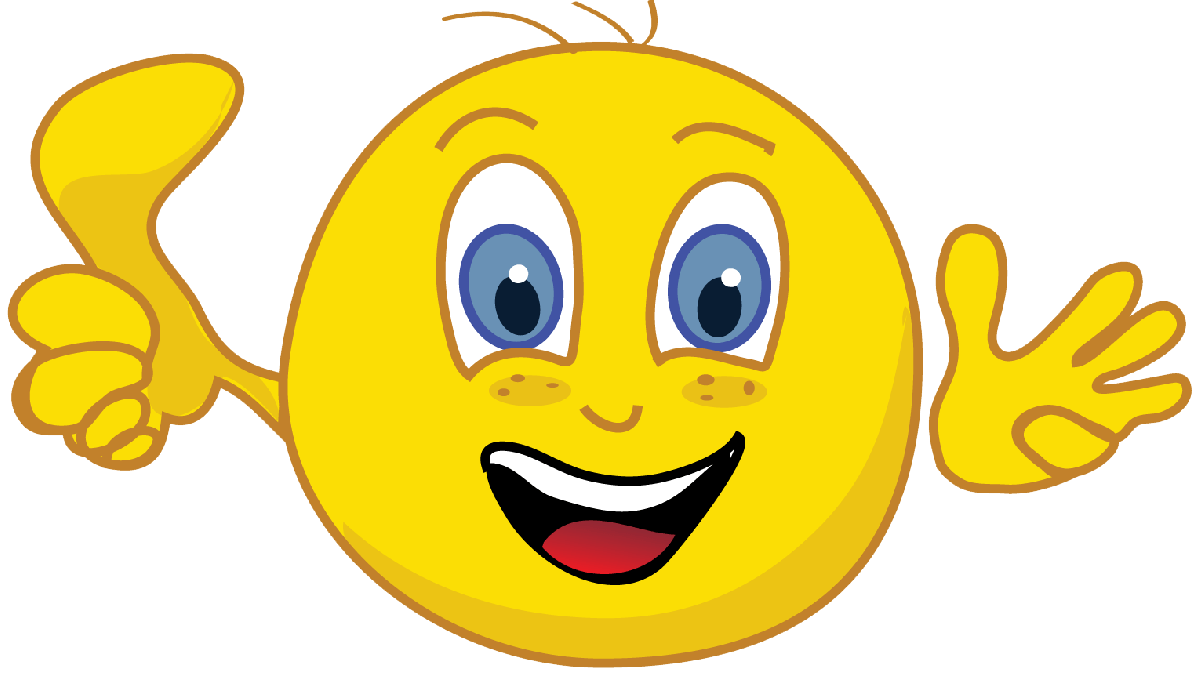 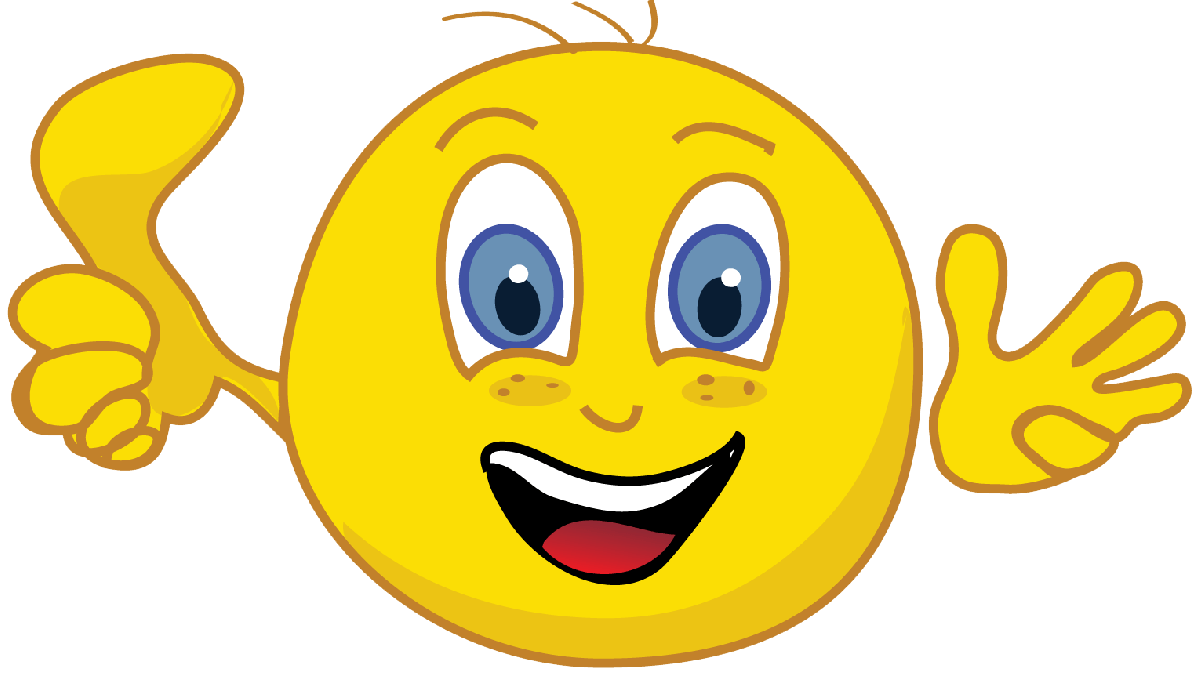 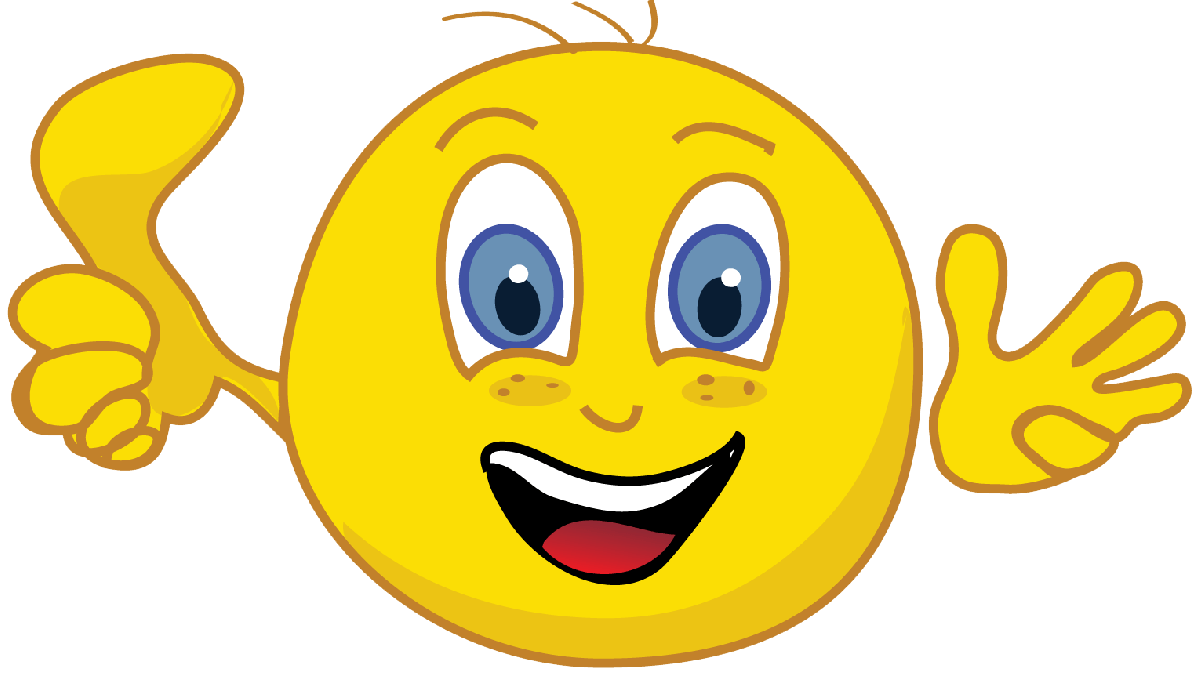 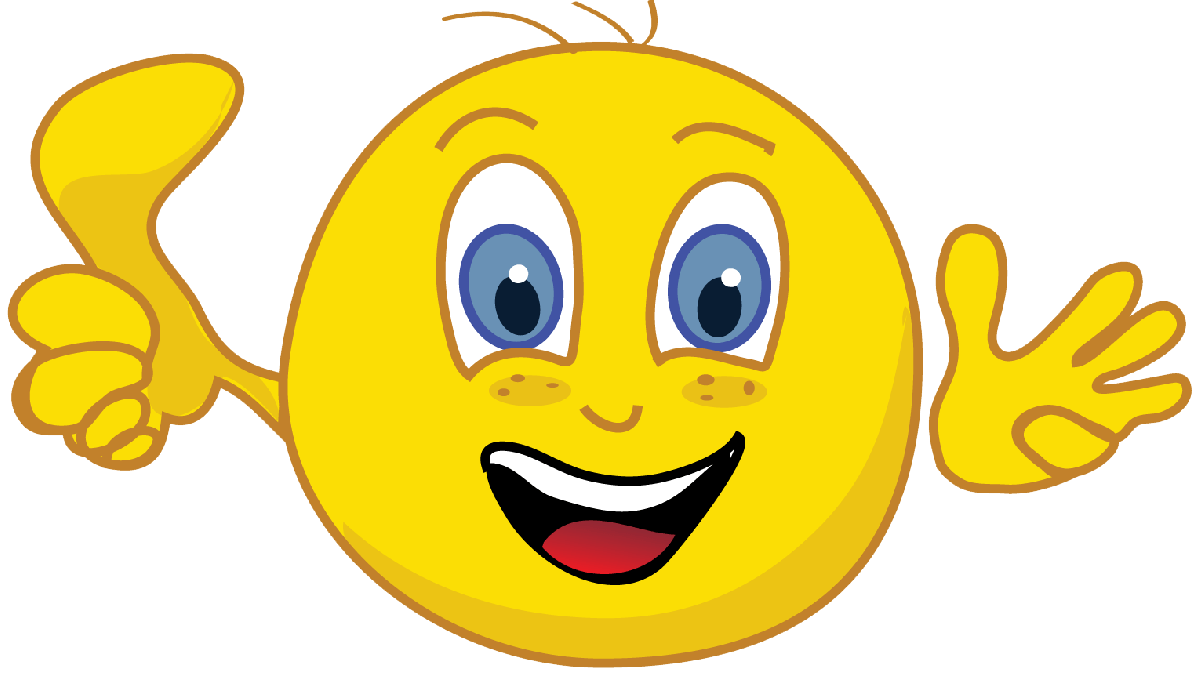 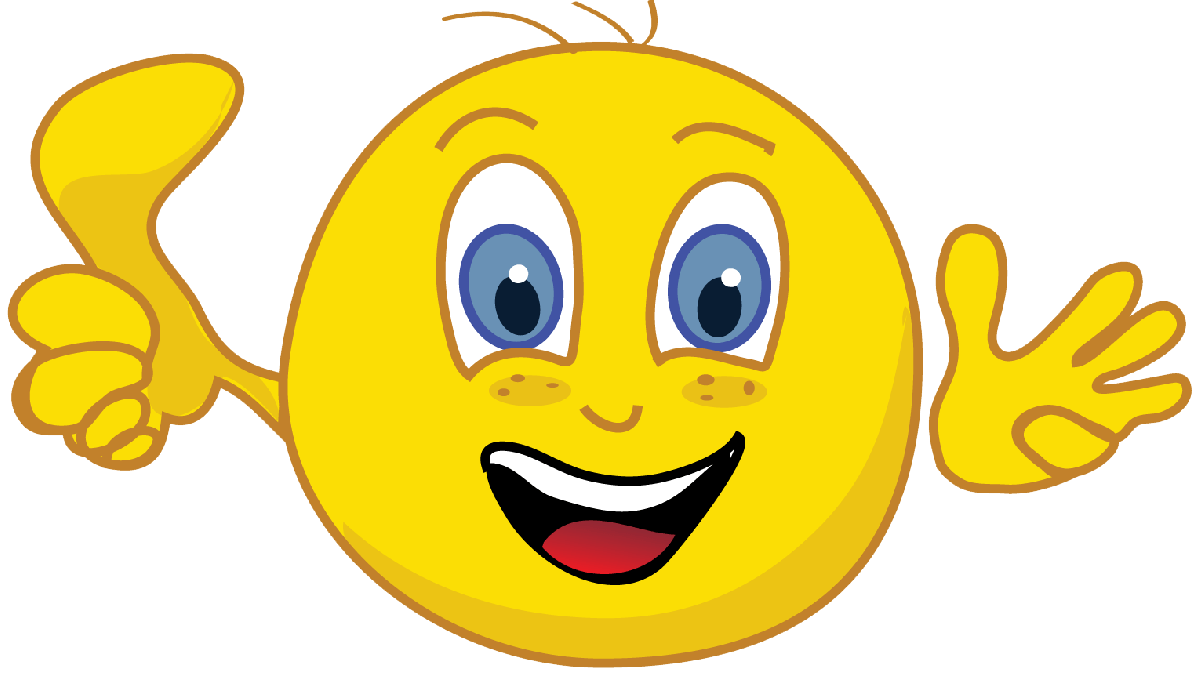 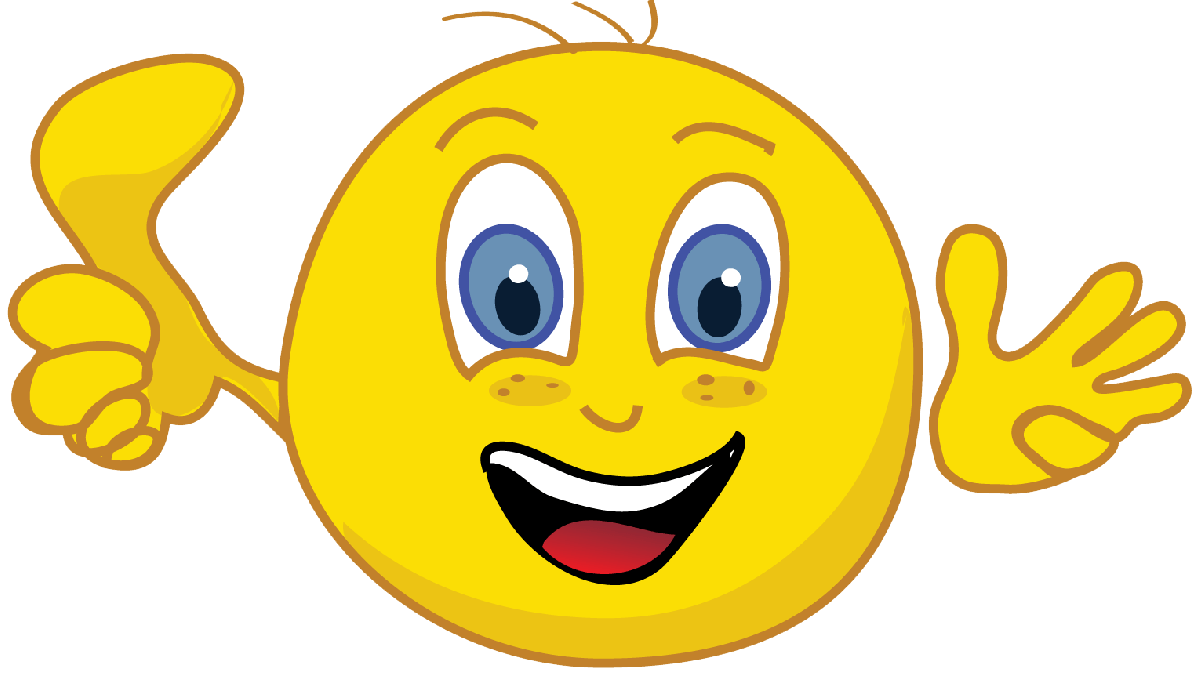 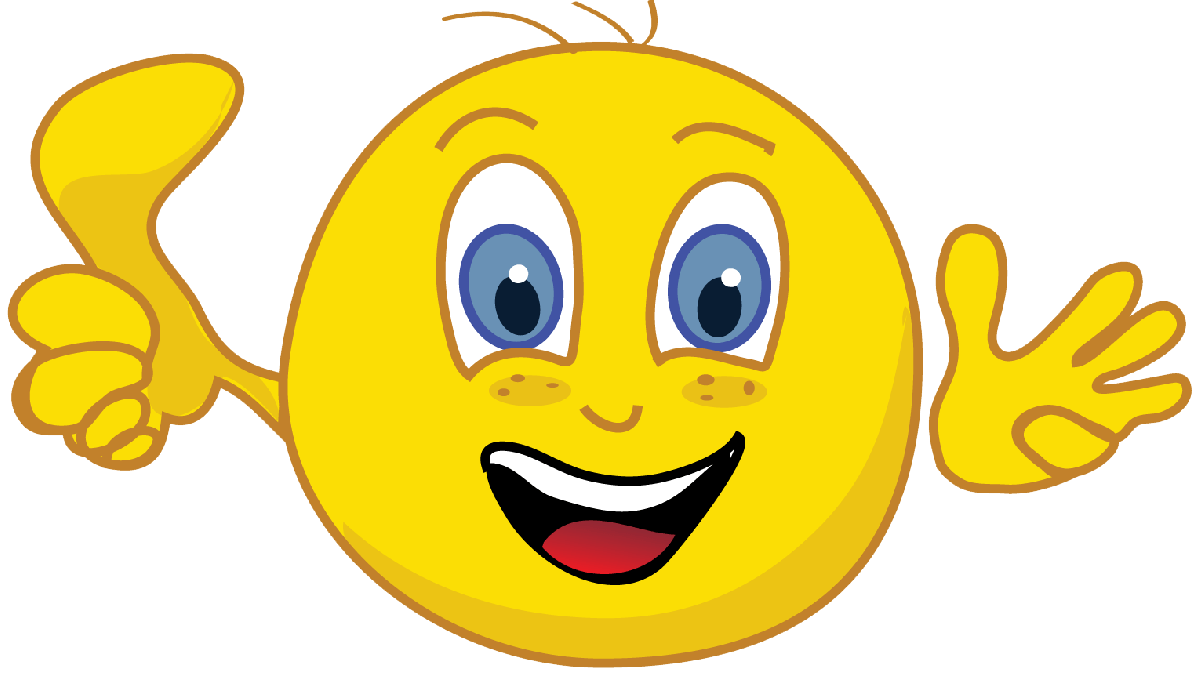 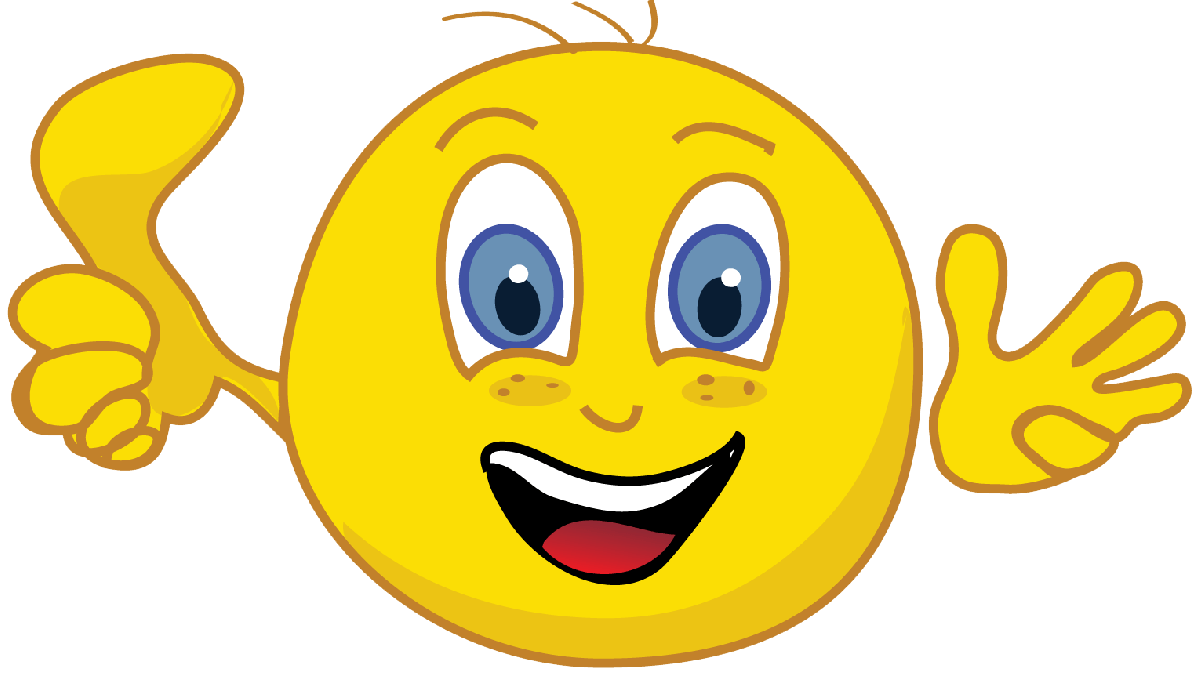 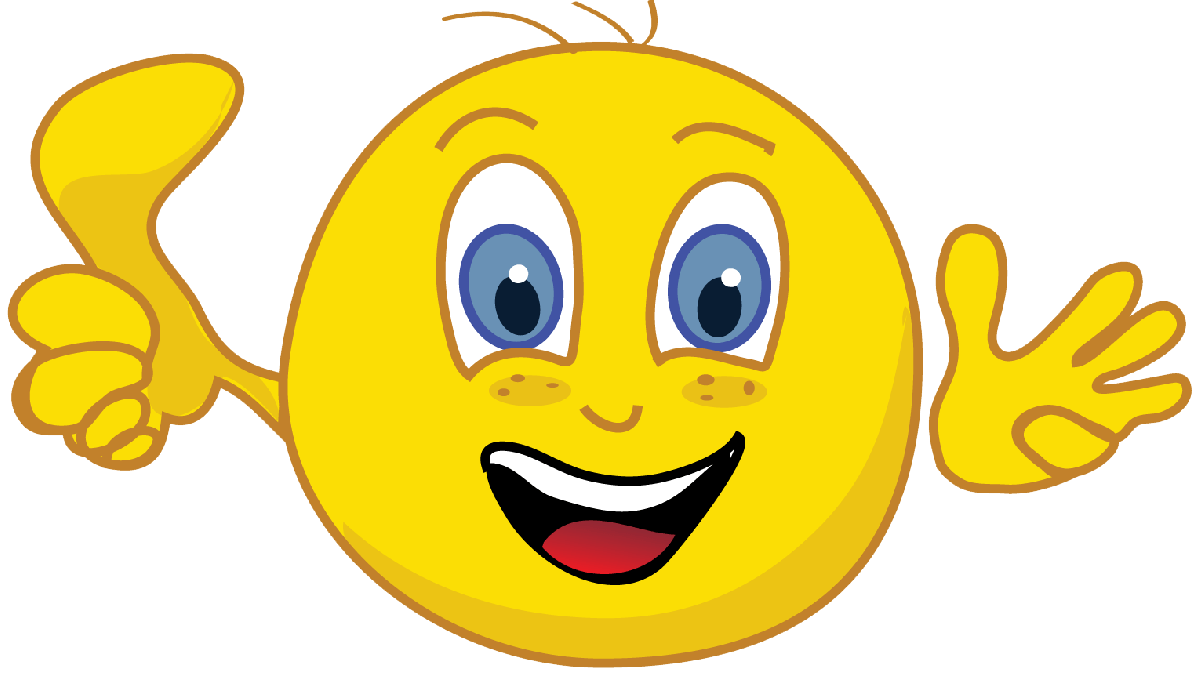 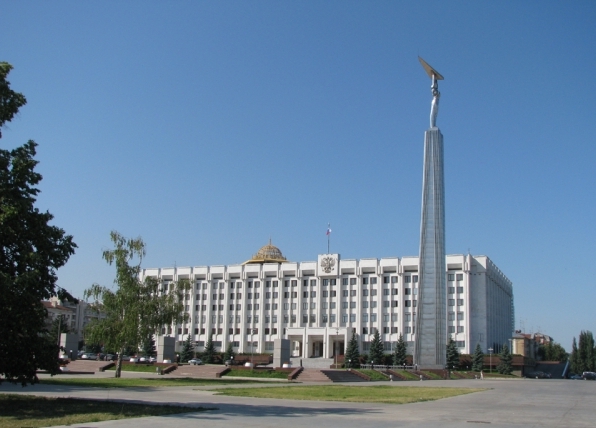 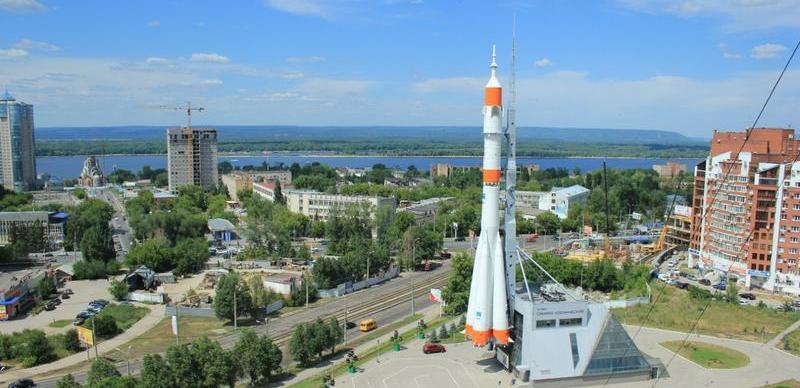 Спасибо за внимание
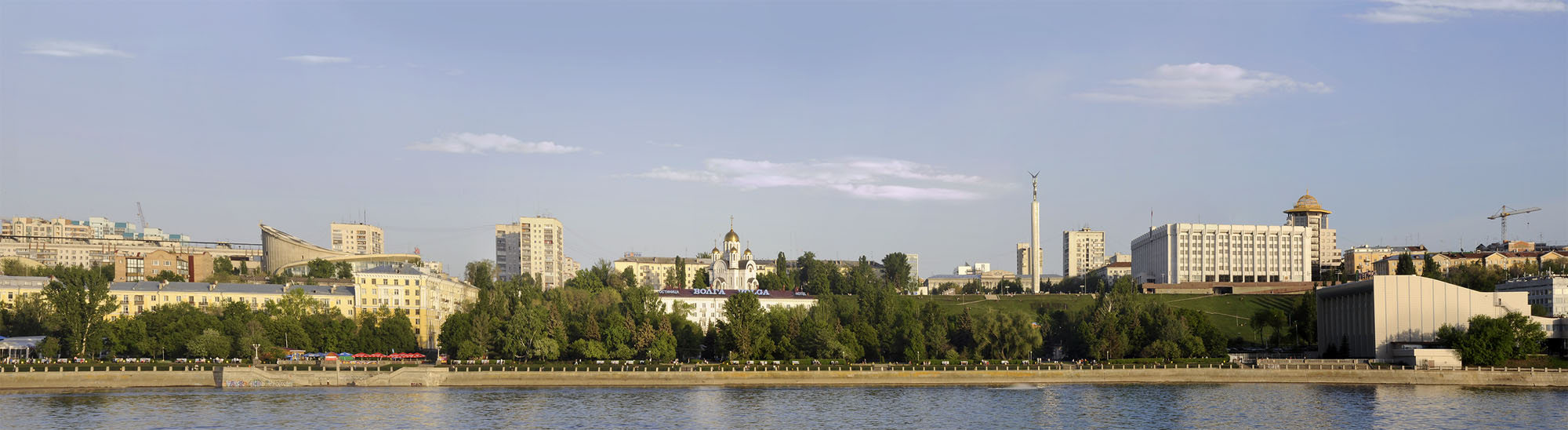